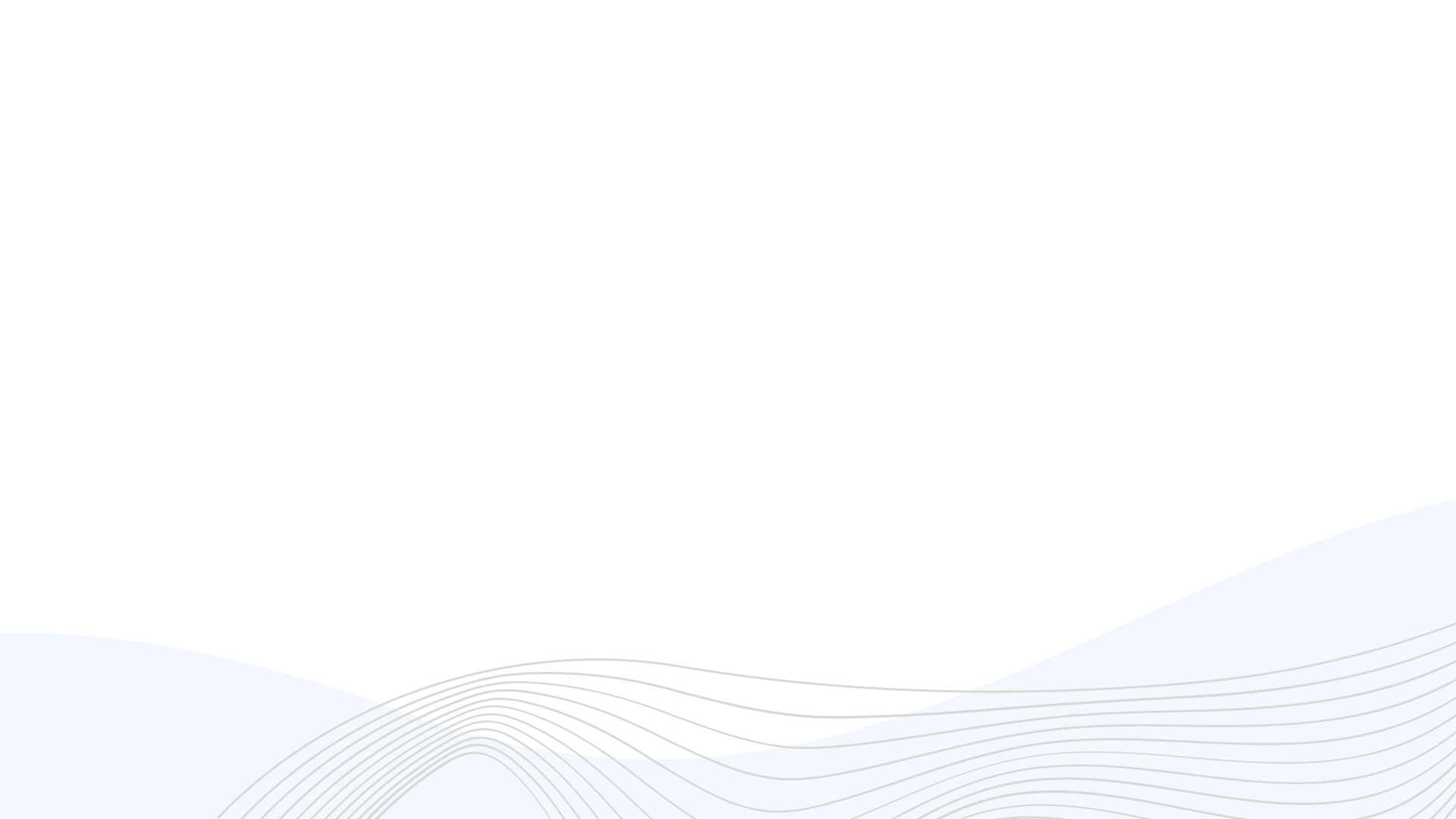 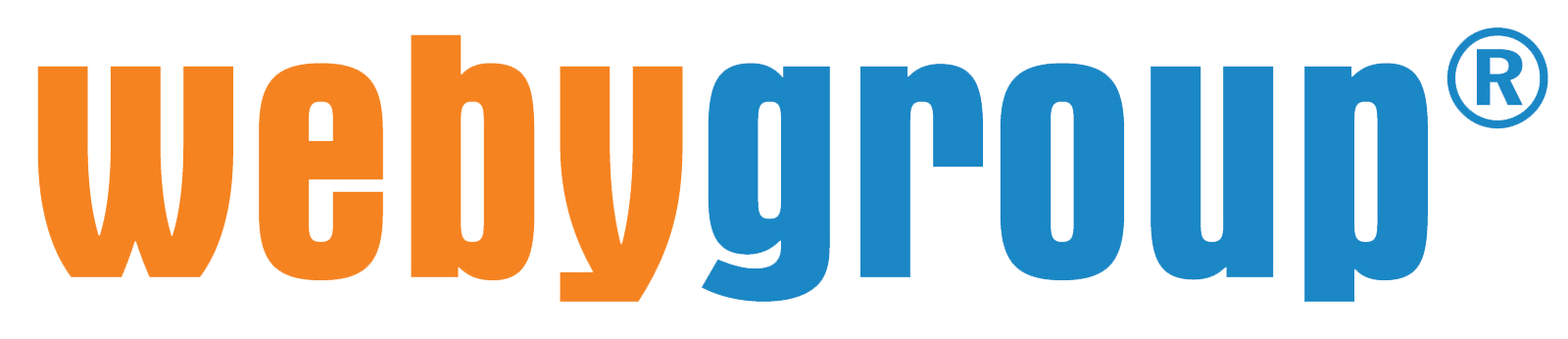 PARTNERSKÝ PROGRAM
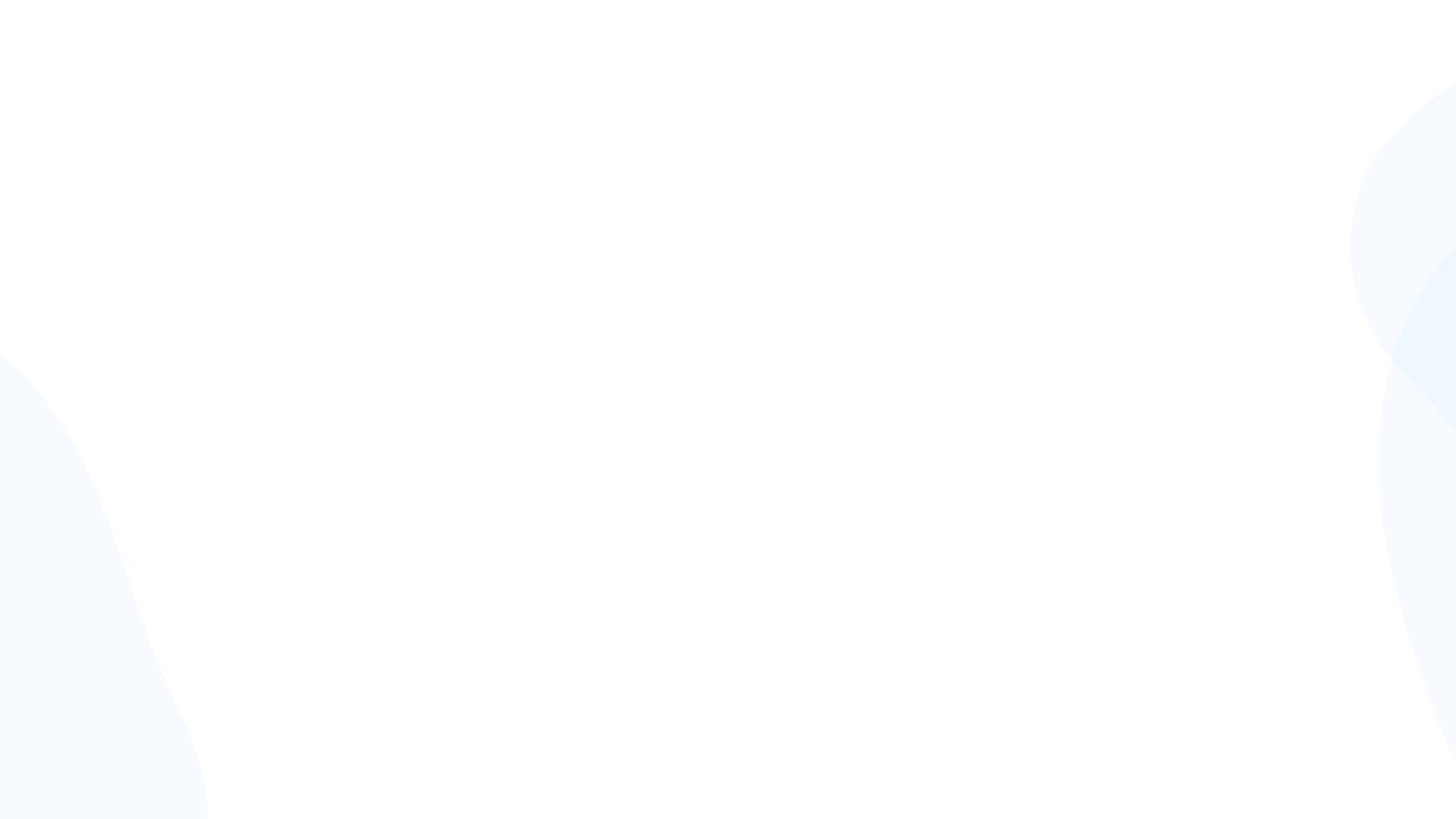 partneri
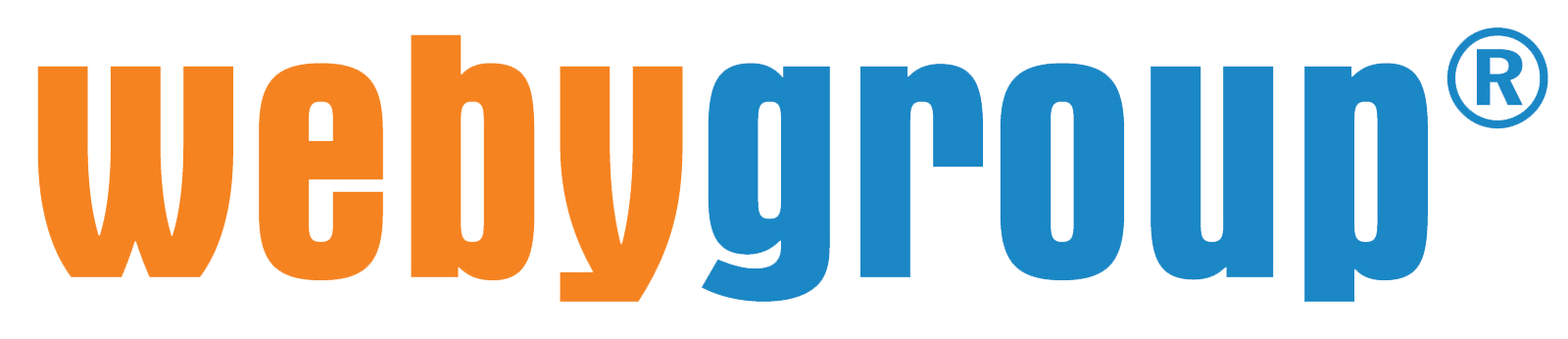 Partnerstvo
Klient
Klient
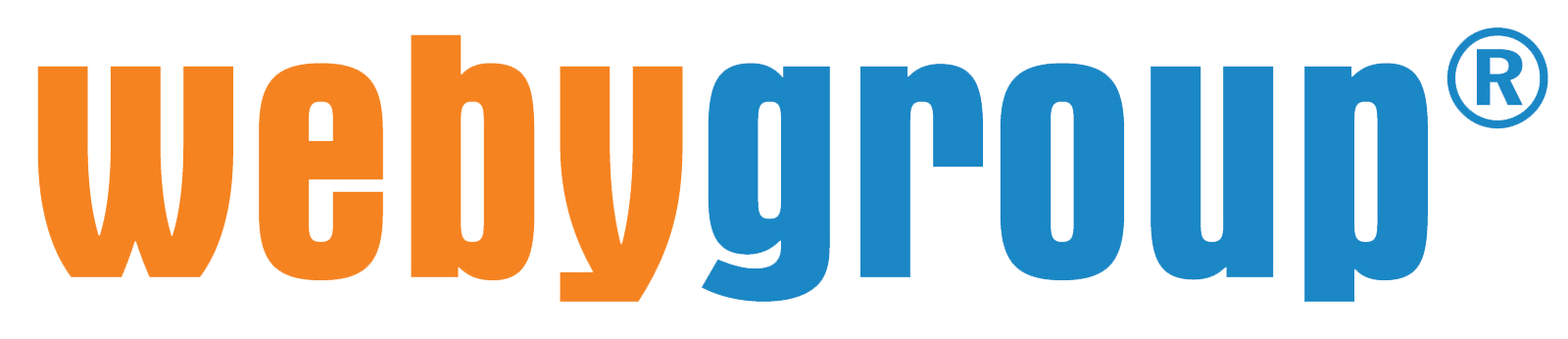 Vy
Klient
Domény
Hosting
Eshopy
Webové stránky
Linkbuilding
SEO, PPC
Sociálne siete
Marketing
Tvorba webov
Iné, ...
Klient
2
PARTNERSKÝ PROGRAM
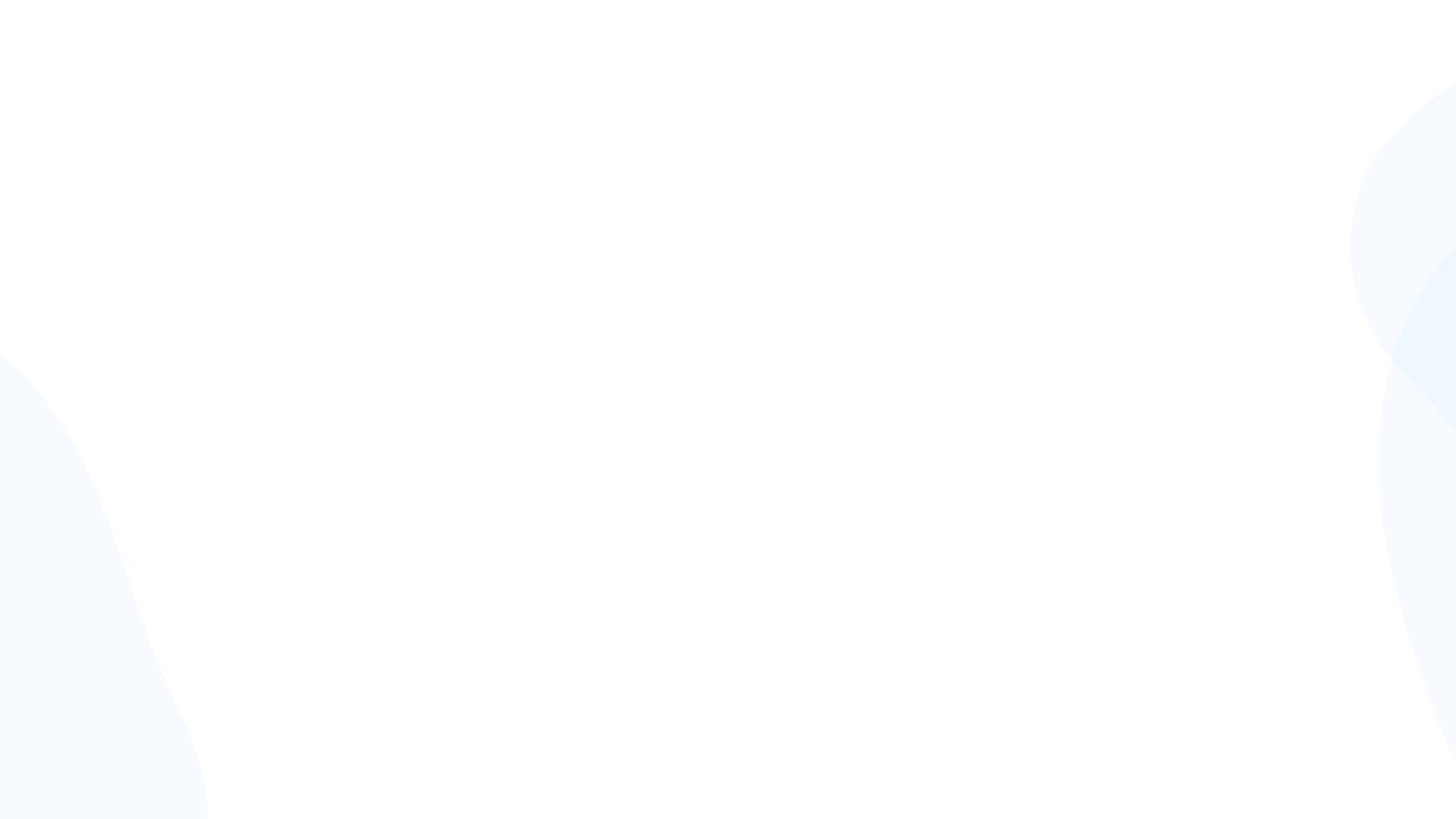 partneri
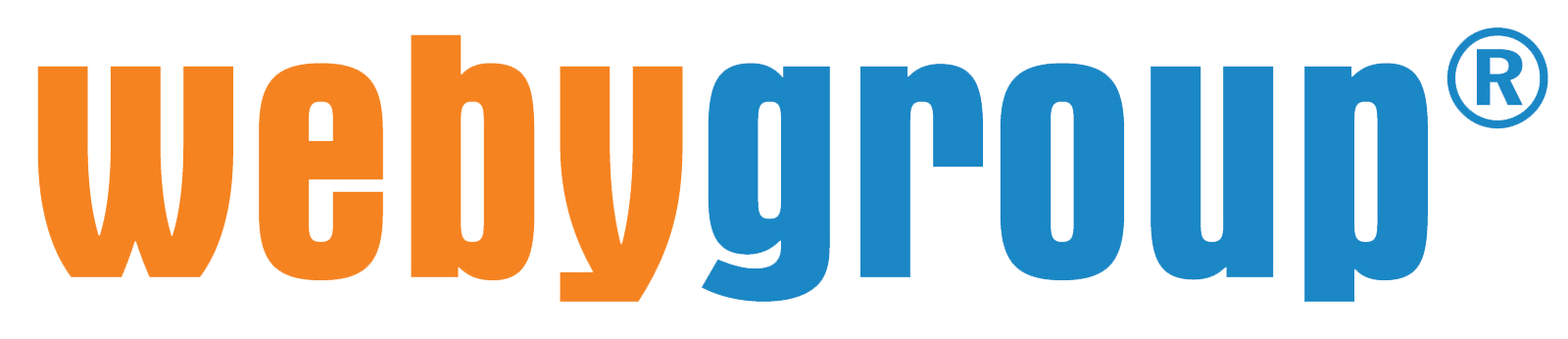 Partnerstvo
Klient
Klient
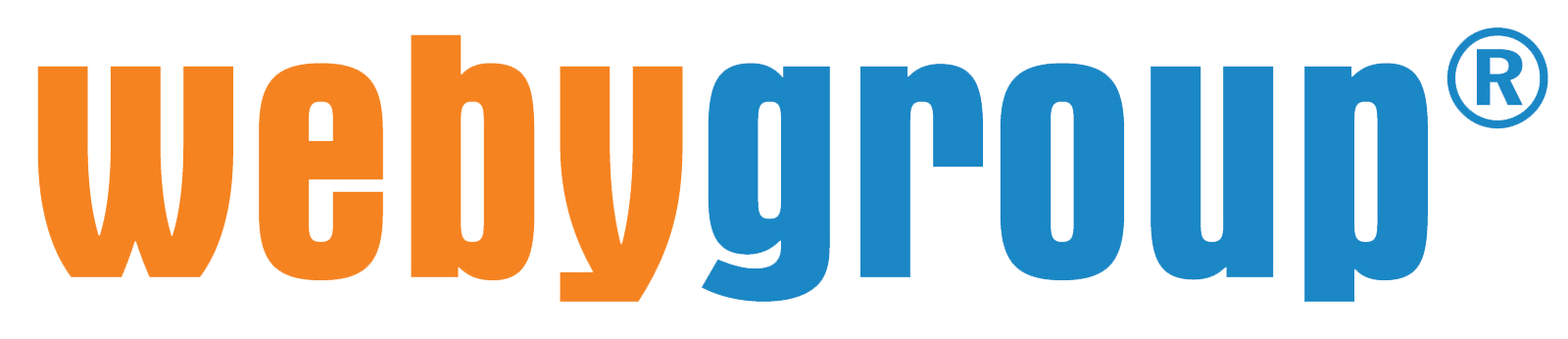 Vy
Klient
Domény
Hosting
Eshopy
Webové stránky
Linkbuilding
SEO, PPC, Sociálne siete
Marketing
Grafika, Tvorba webov
Predaj PC, ES
Iné ...
Klient
3
PARTNERSKÝ PROGRAM
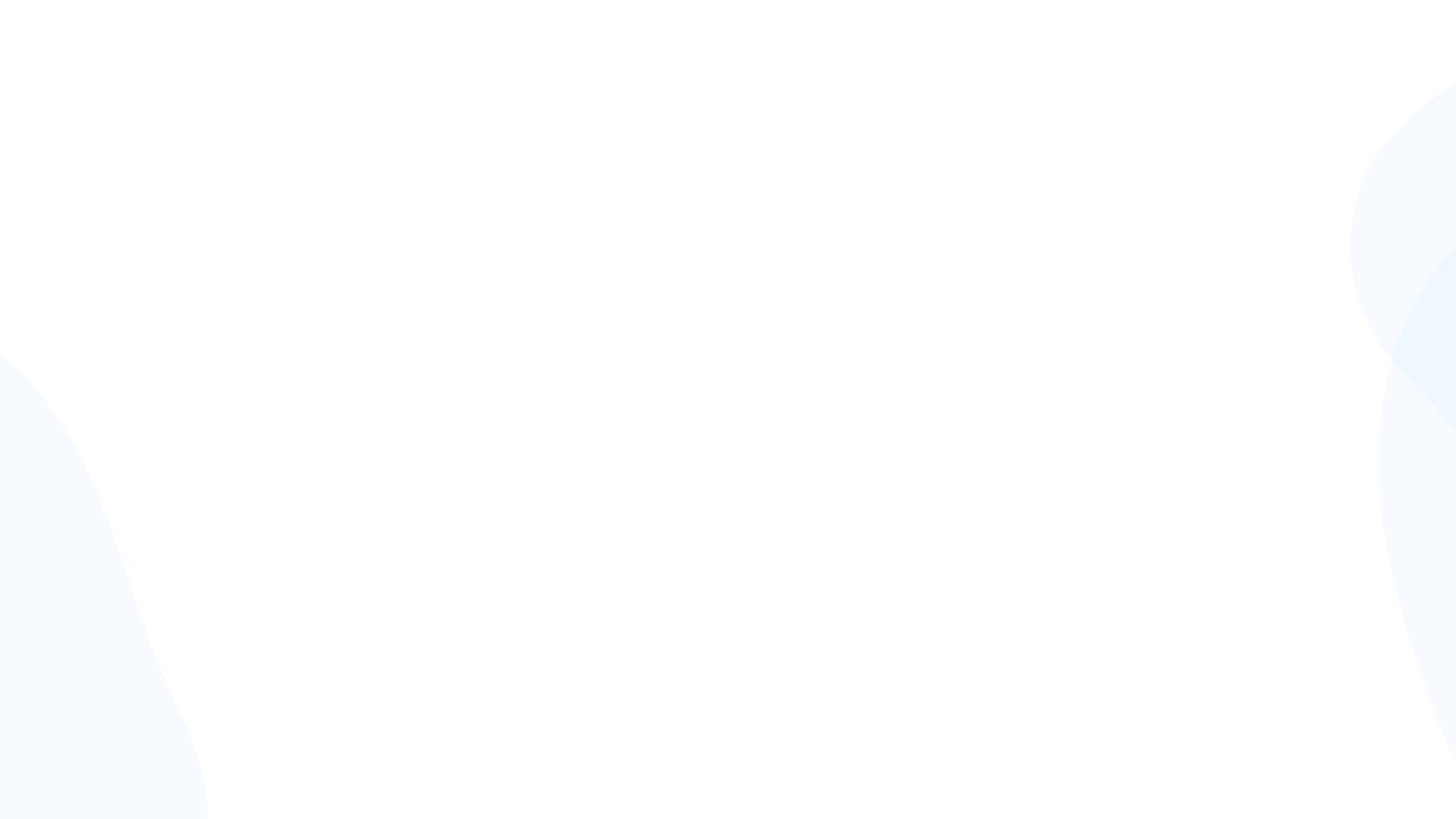 partneri
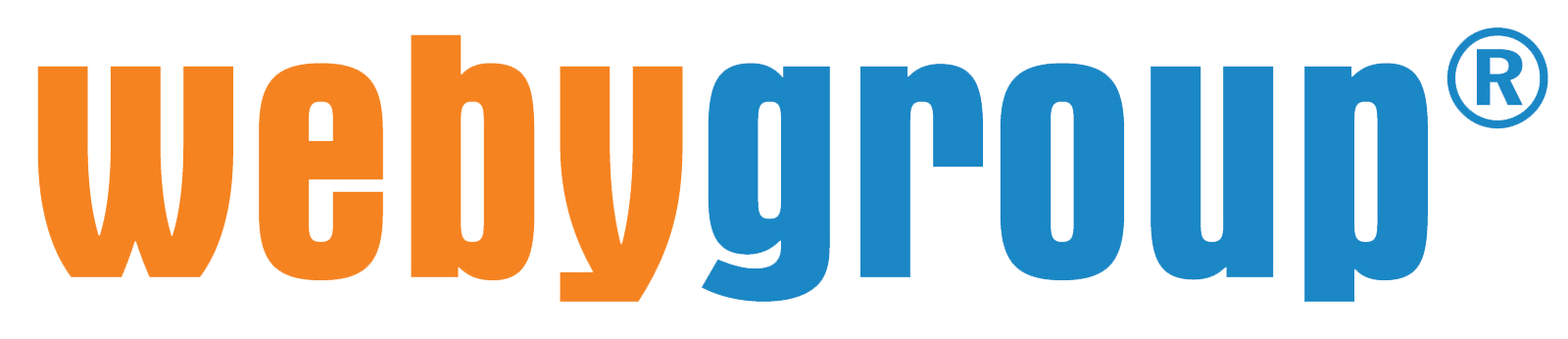 Partnerstvo
Klient
Klient
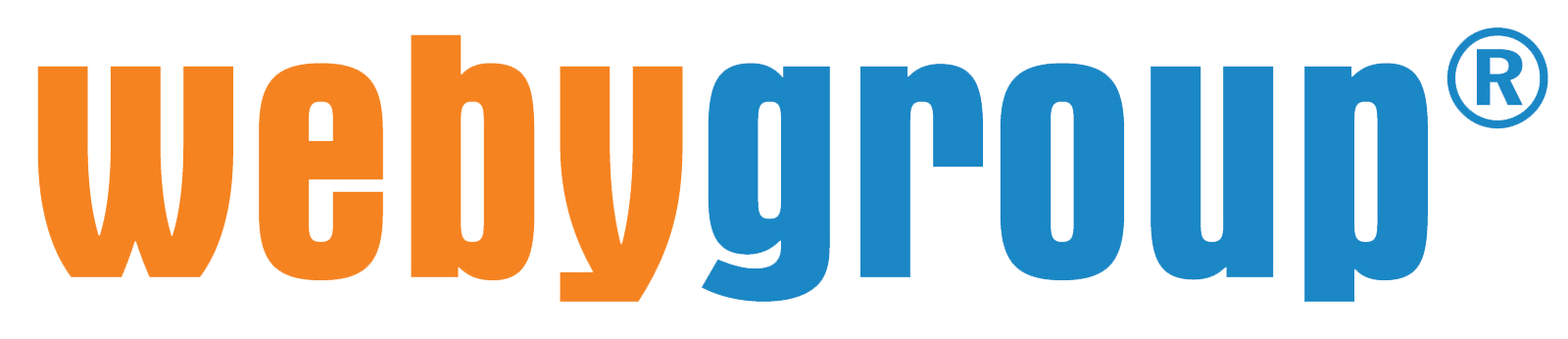 Vy
Klient
Domény
Hosting
Eshopy
Webové stránky
Linkbuilding
SEO, PPC
Sociálne siete
Marketing
Tvorba webov
Iné ...
Klient
4
PARTNERSKÝ PROGRAM
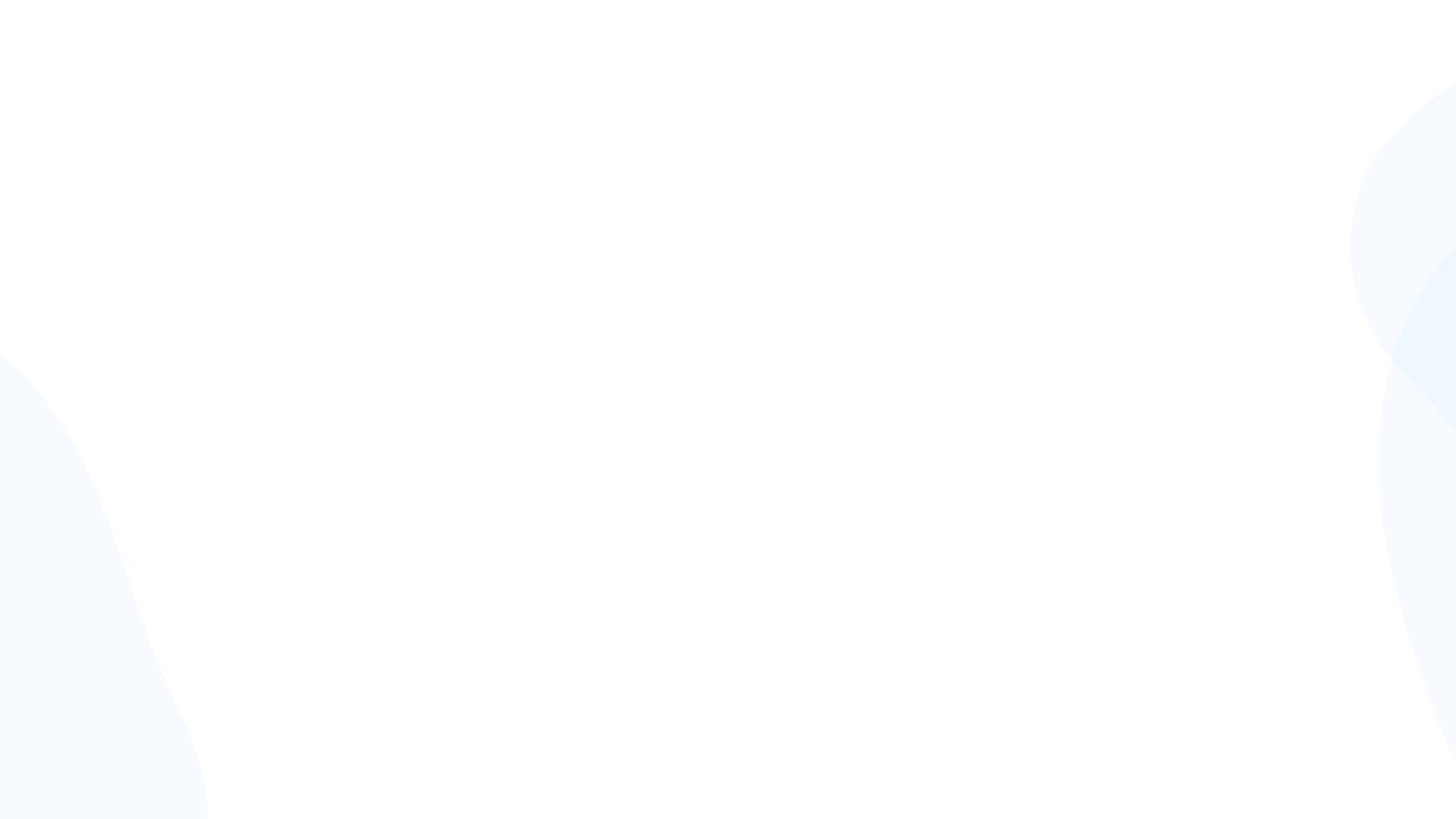 partneri
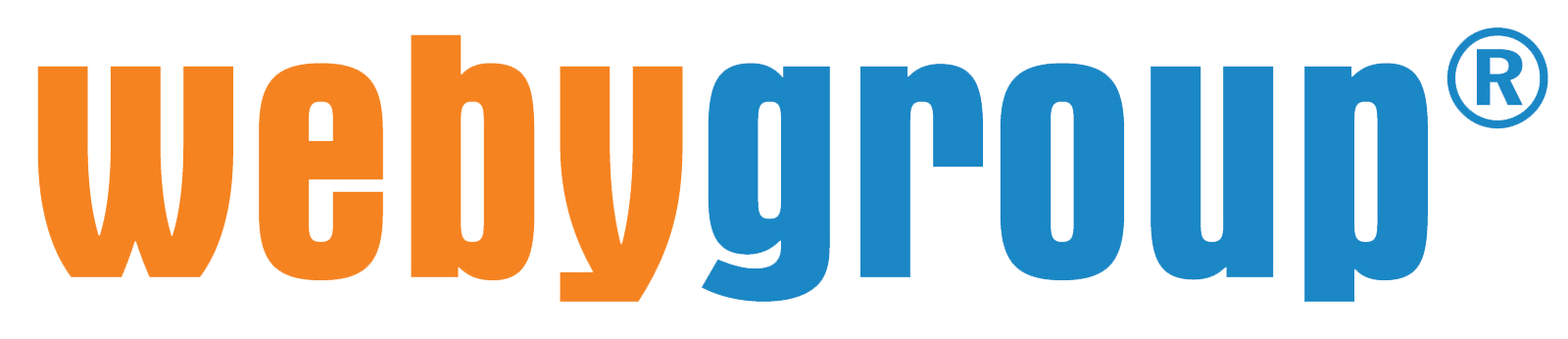 Partnerstvo
Partner A
Partner B
Klient
Vy
Partner C
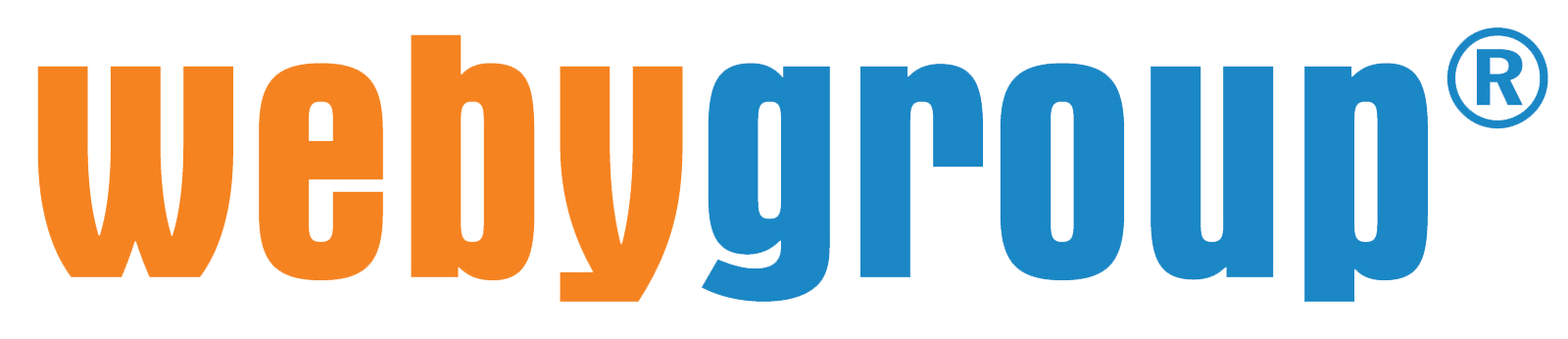 Klient
Partner D
Partner F
Partner E
5
PARTNERSKÝ PROGRAM
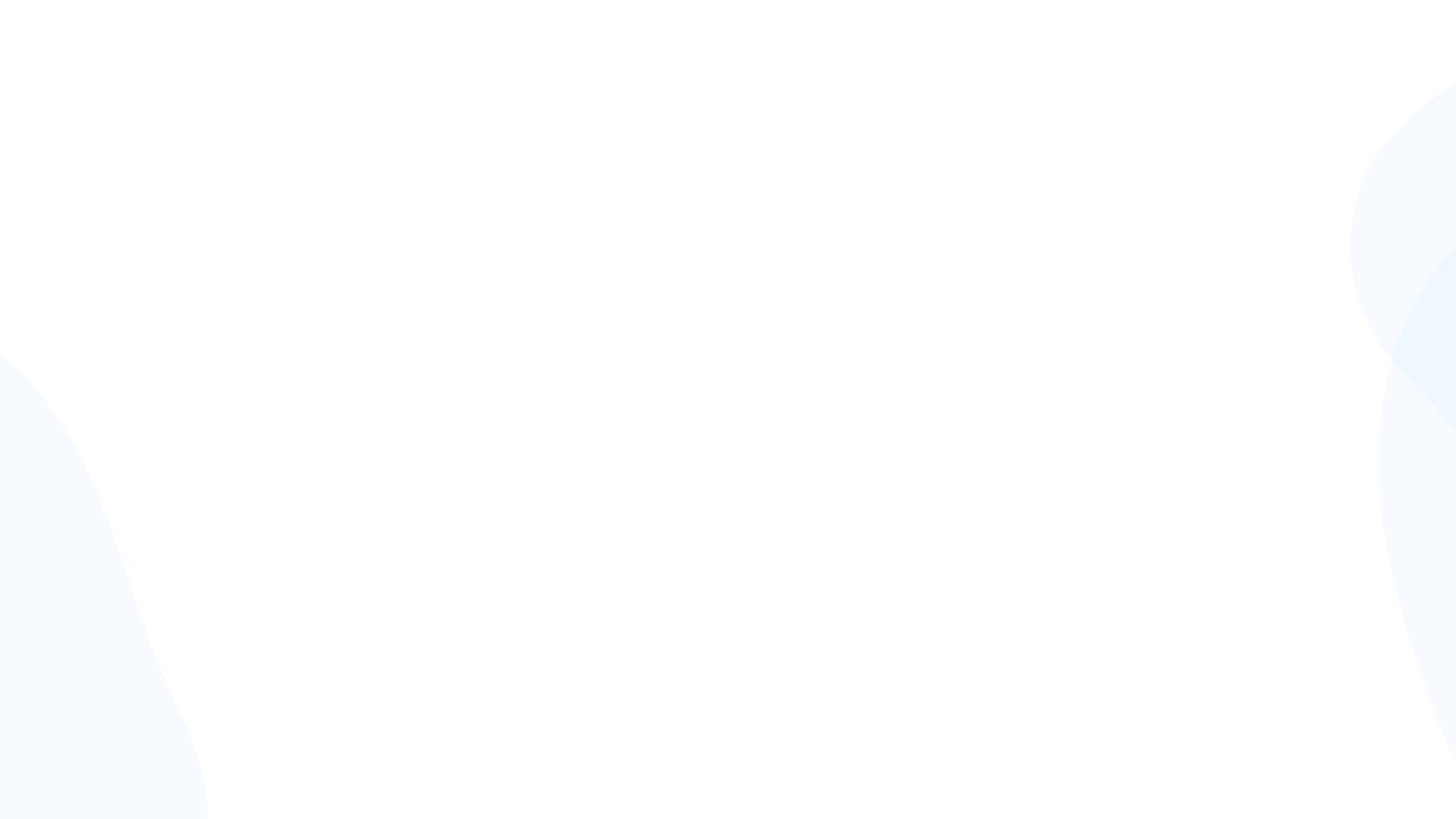 partneri
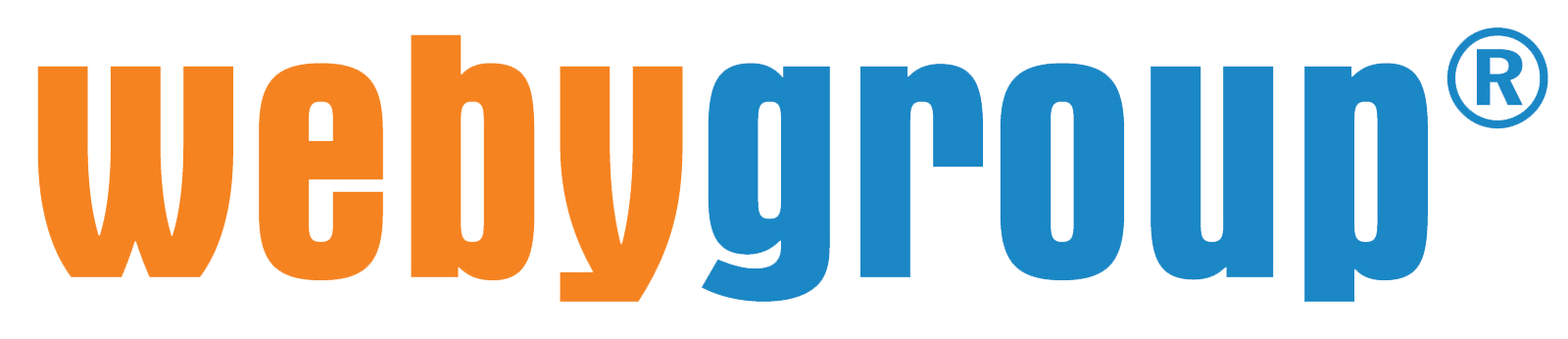 Výhody partnerstva
Pre vás ako partnera
Pre našich klientov
Viac služieb pod jednou strechou
Pridaná hodnota služieb o výhody partnera
Úspora času klienta pri hľadaní riešení
Úspora času /eshop do niekoľkých dní/
Sloboda výberu, eshop na prenájom
Úspora času, financií, menšia chybovosť s napojením na ekonomické softvéry
Zákonné náležitosti bez nutnosti sledovania
Udržanie klienta
Zvyšovanie obratu bez zvyšovania nákladov
Sloboda výberu služieb, širšie portfólio
Modulárnosť služieb, úrovne realizácie
Úspora času a ľudí na vývoji eshopového riešenia
Vyššia konkurencieschopnosť
Viac času na vlastnú špecializáciu
6
PARTNERSKÝ PROGRAM
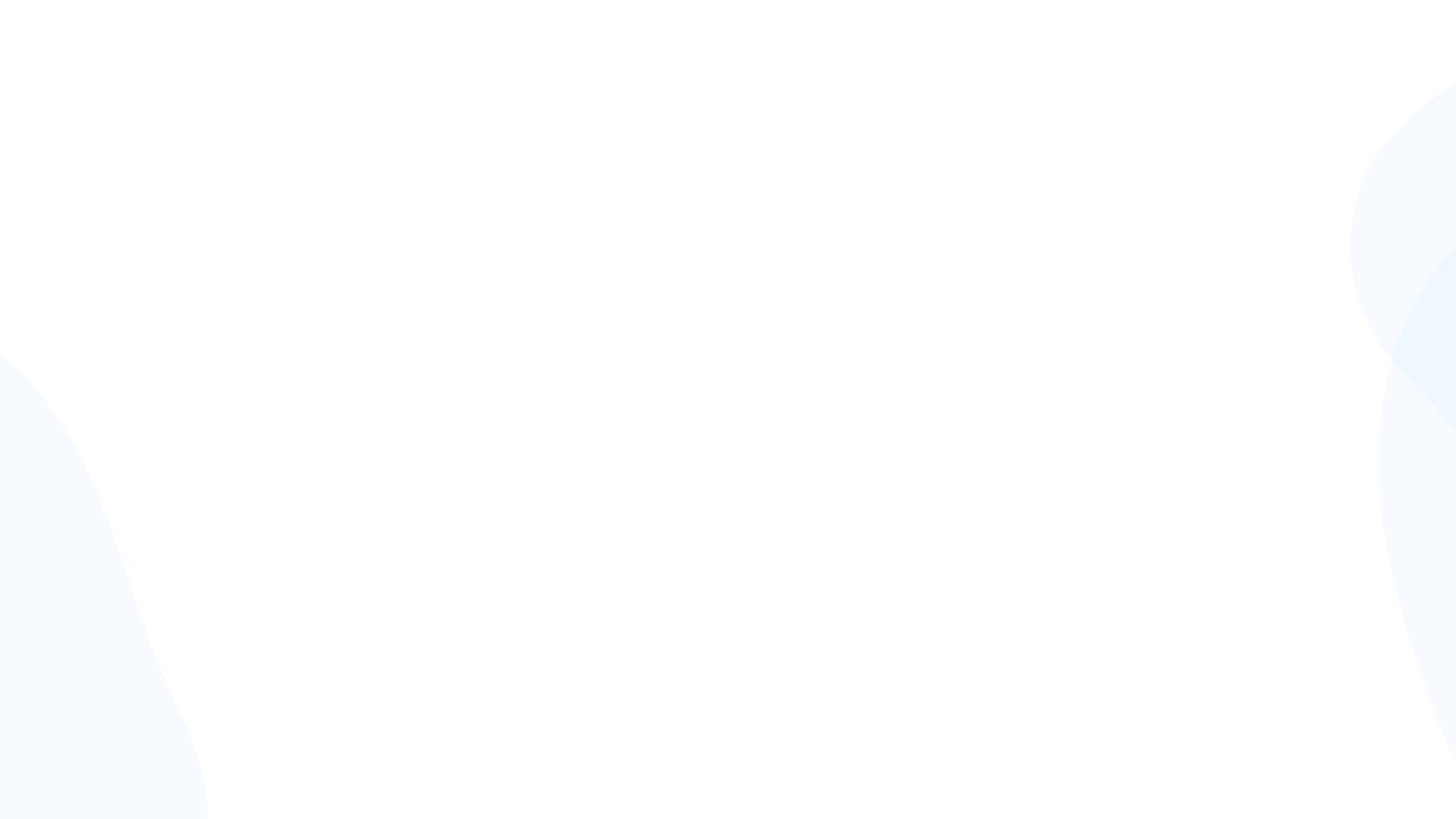 partneri
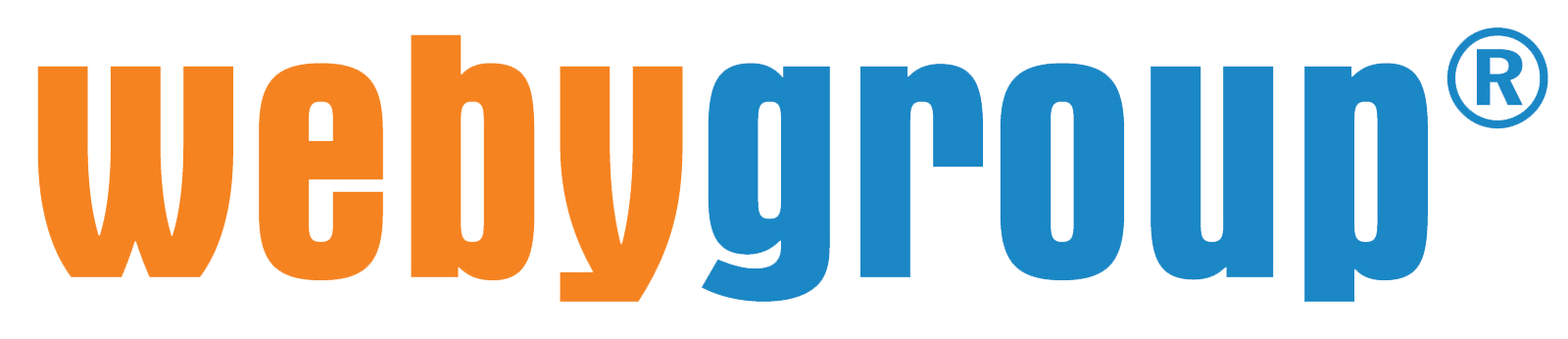 Naše služby a značky
Zázemie etablovanej značky
Programátorský tím, vyladené procesy
Zákonné náležitosti
Hotline a zastupiteľnosť
Vzdelávanie
Pravidelne aktualizovaný softvér eshopu
Stabilný hosting, kybernetická bezpečnosť
Registrácia domén všetkých typov
PR články, firemné profily na našich portáloch
Spätné odkazy pre klientov v agentúrnej cene
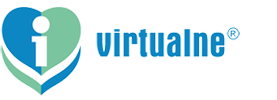 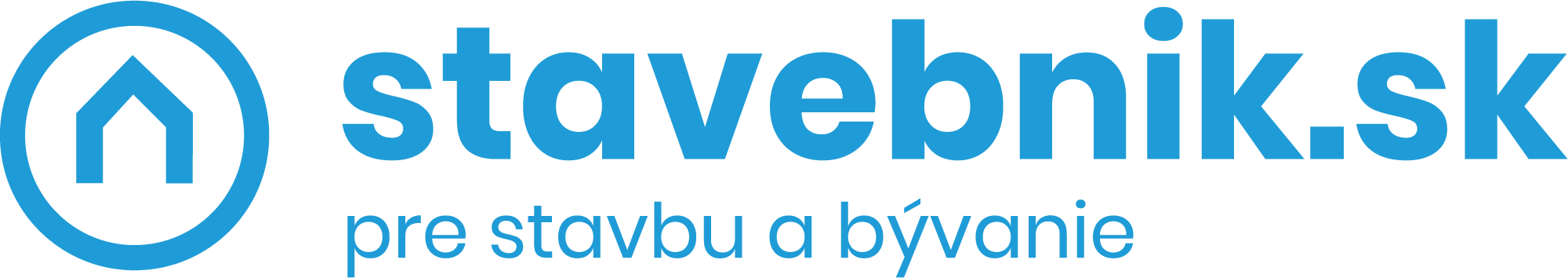 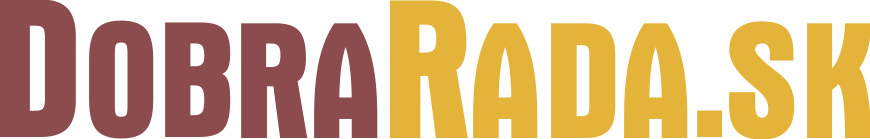 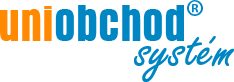 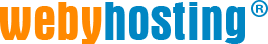 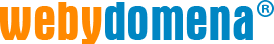 7
PARTNERSKÝ PROGRAM
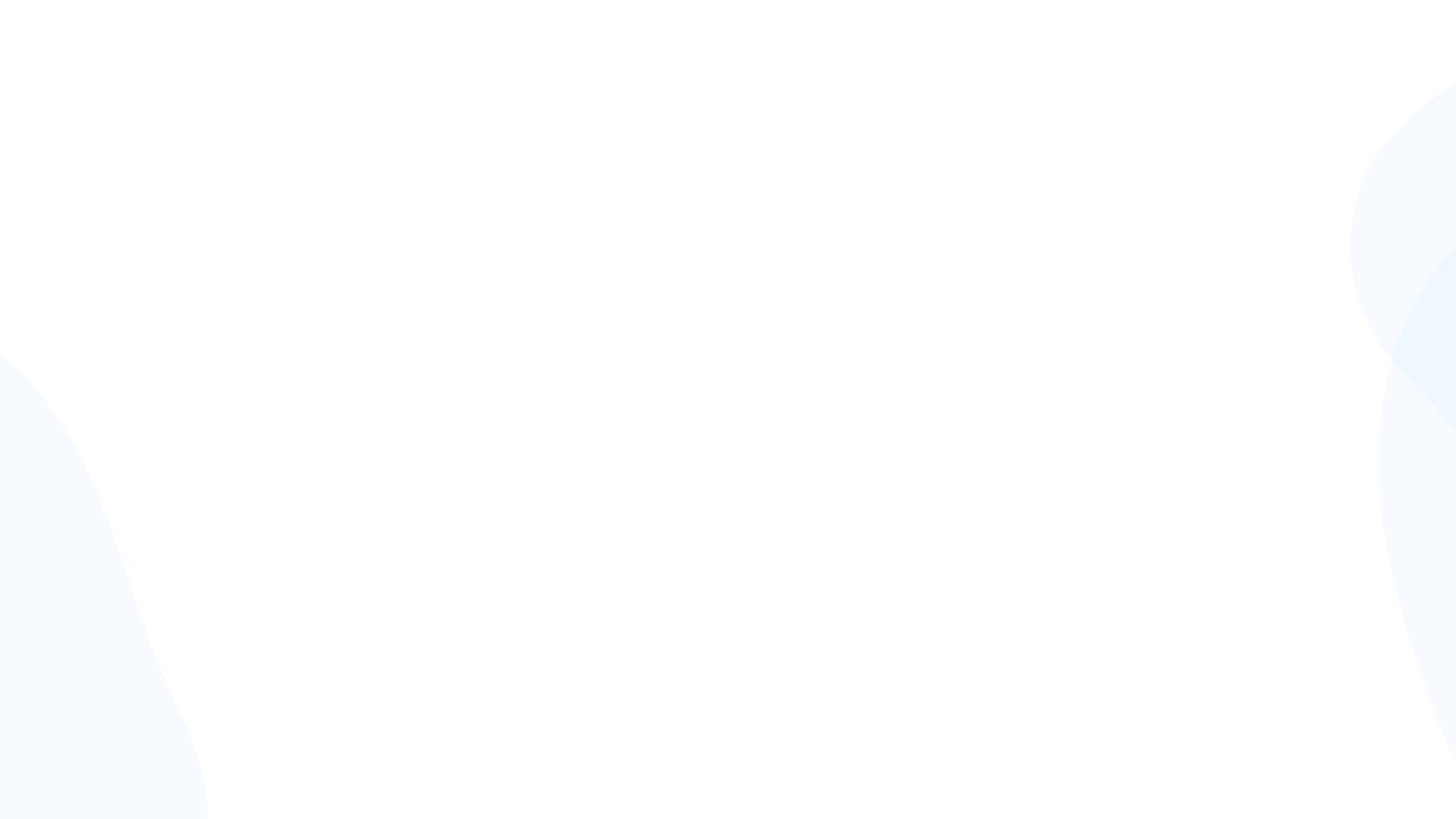 partneri
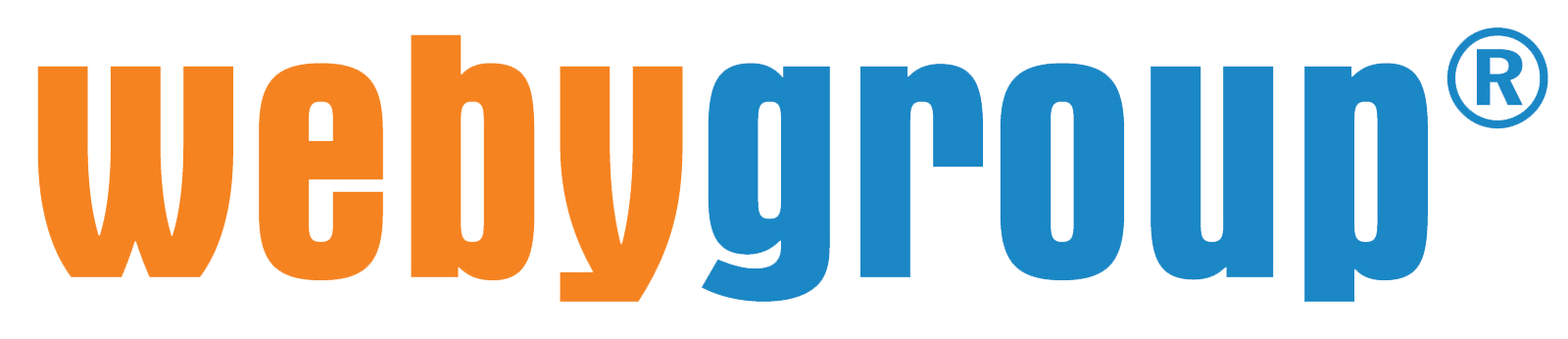 Zázemie
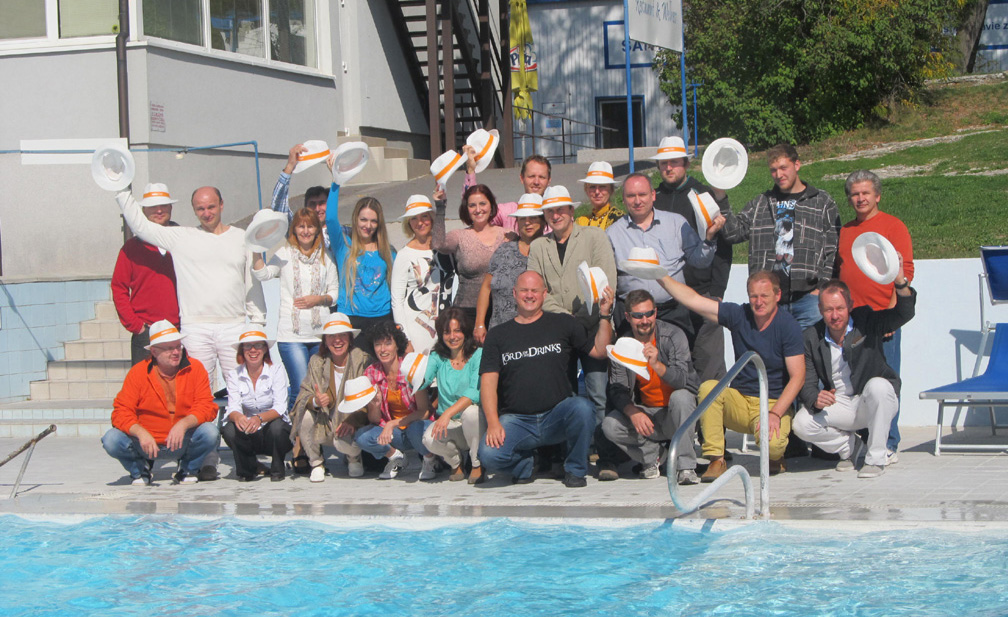 8
PARTNERSKÝ PROGRAM
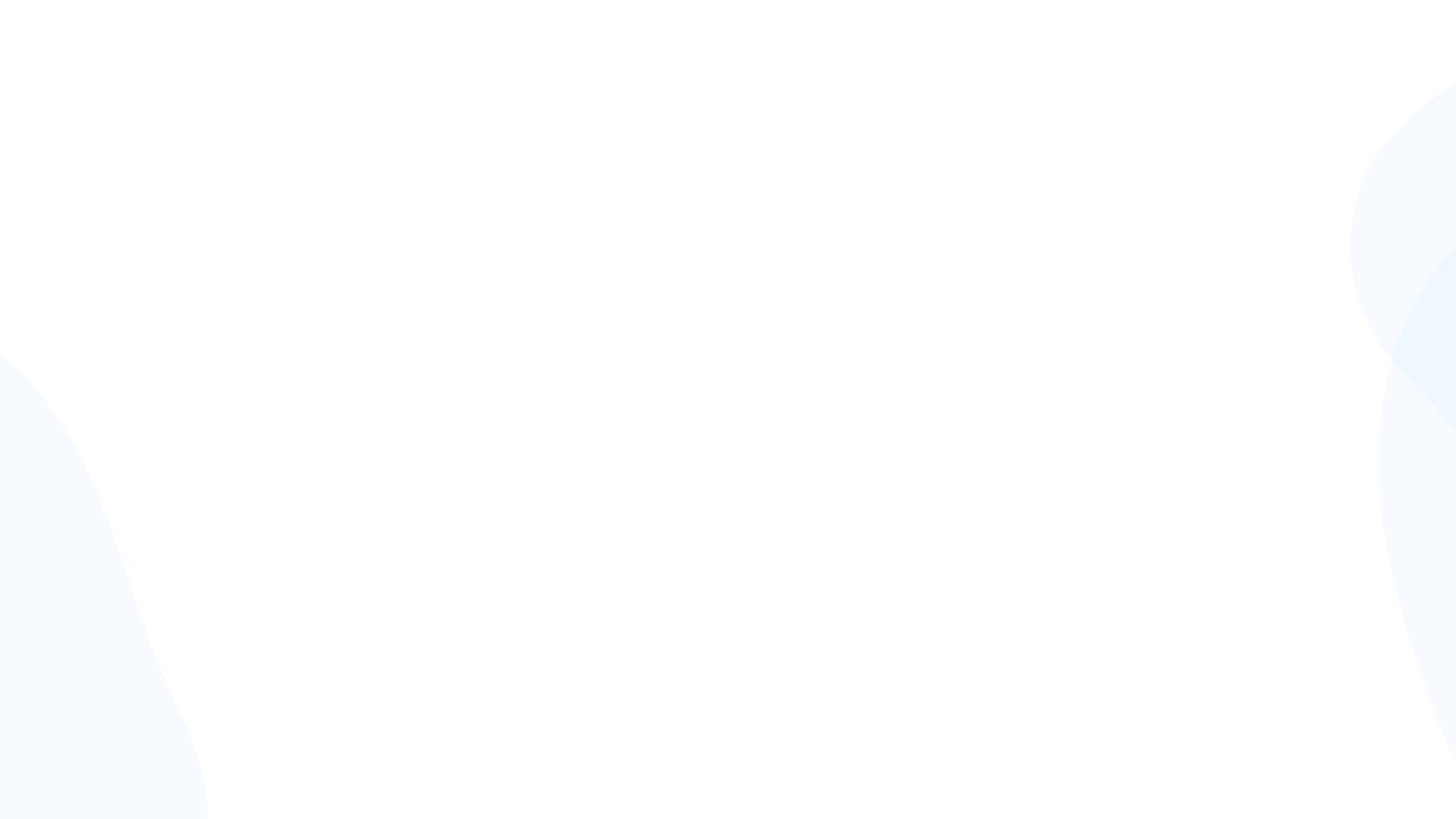 partneri
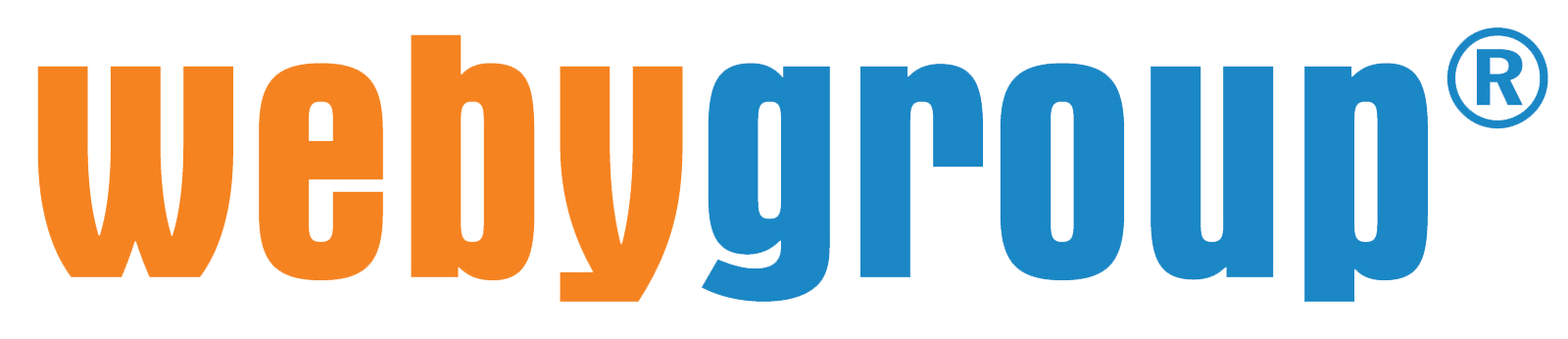 Zázemie
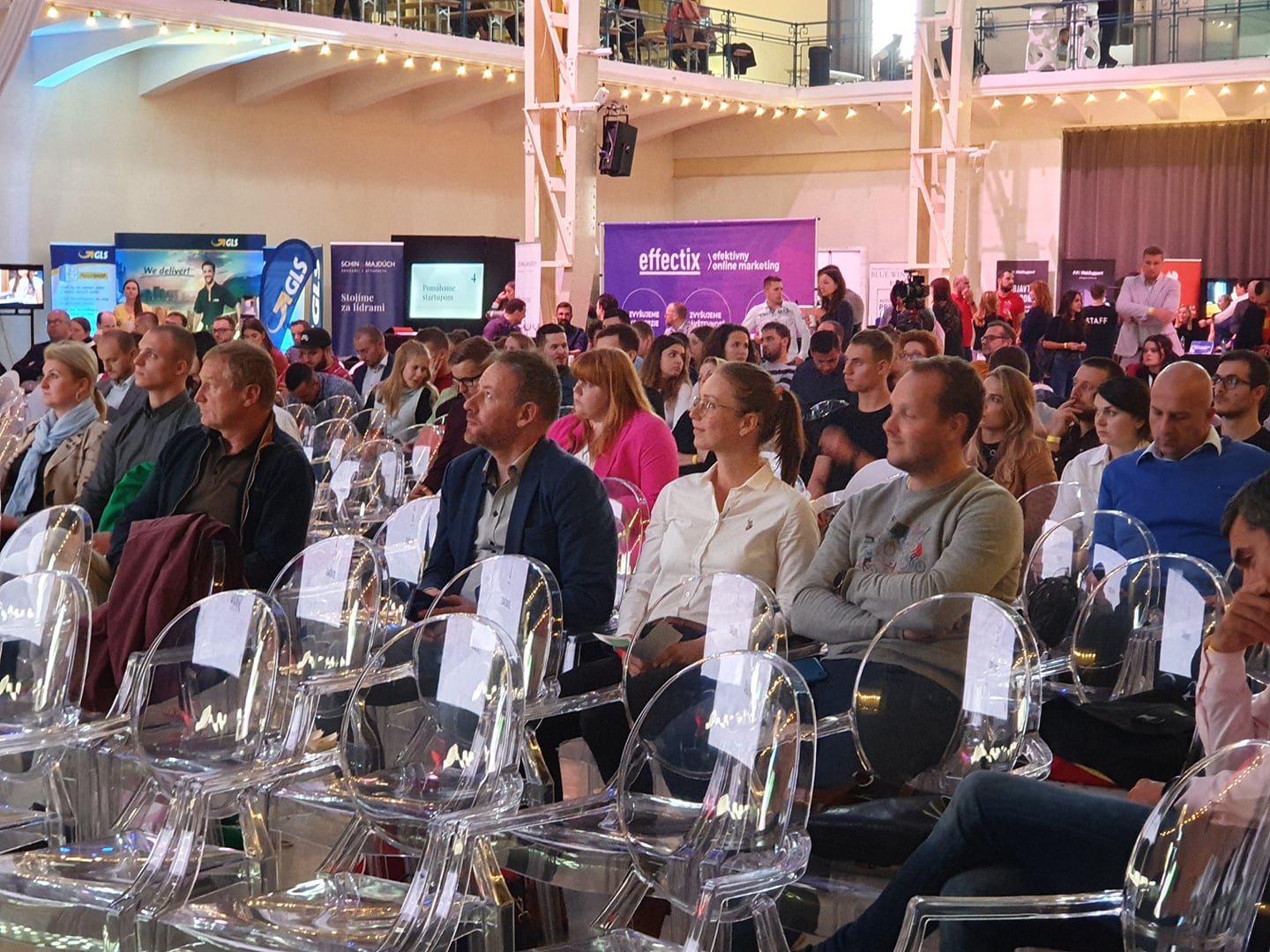 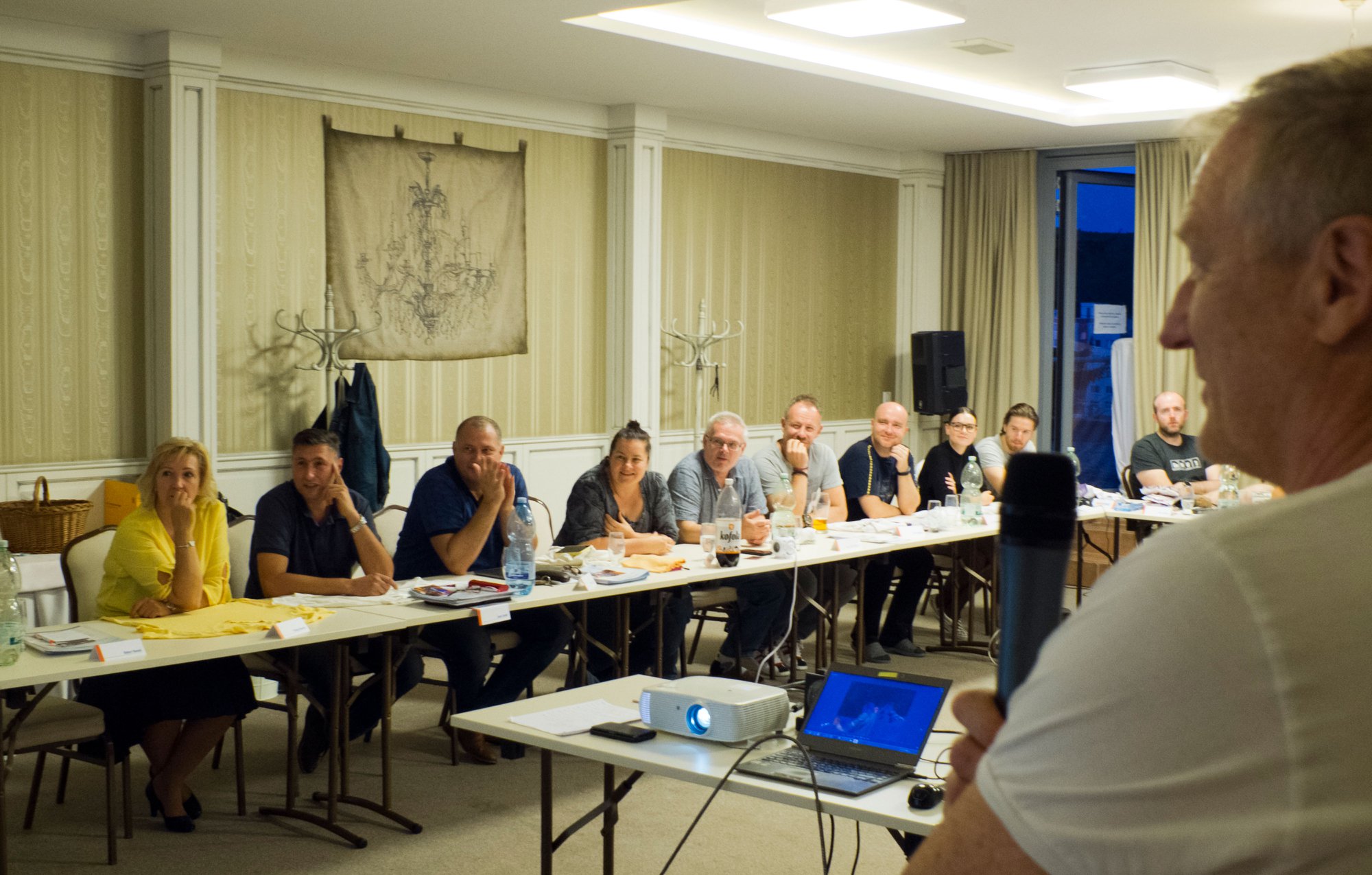 9
PARTNERSKÝ PROGRAM
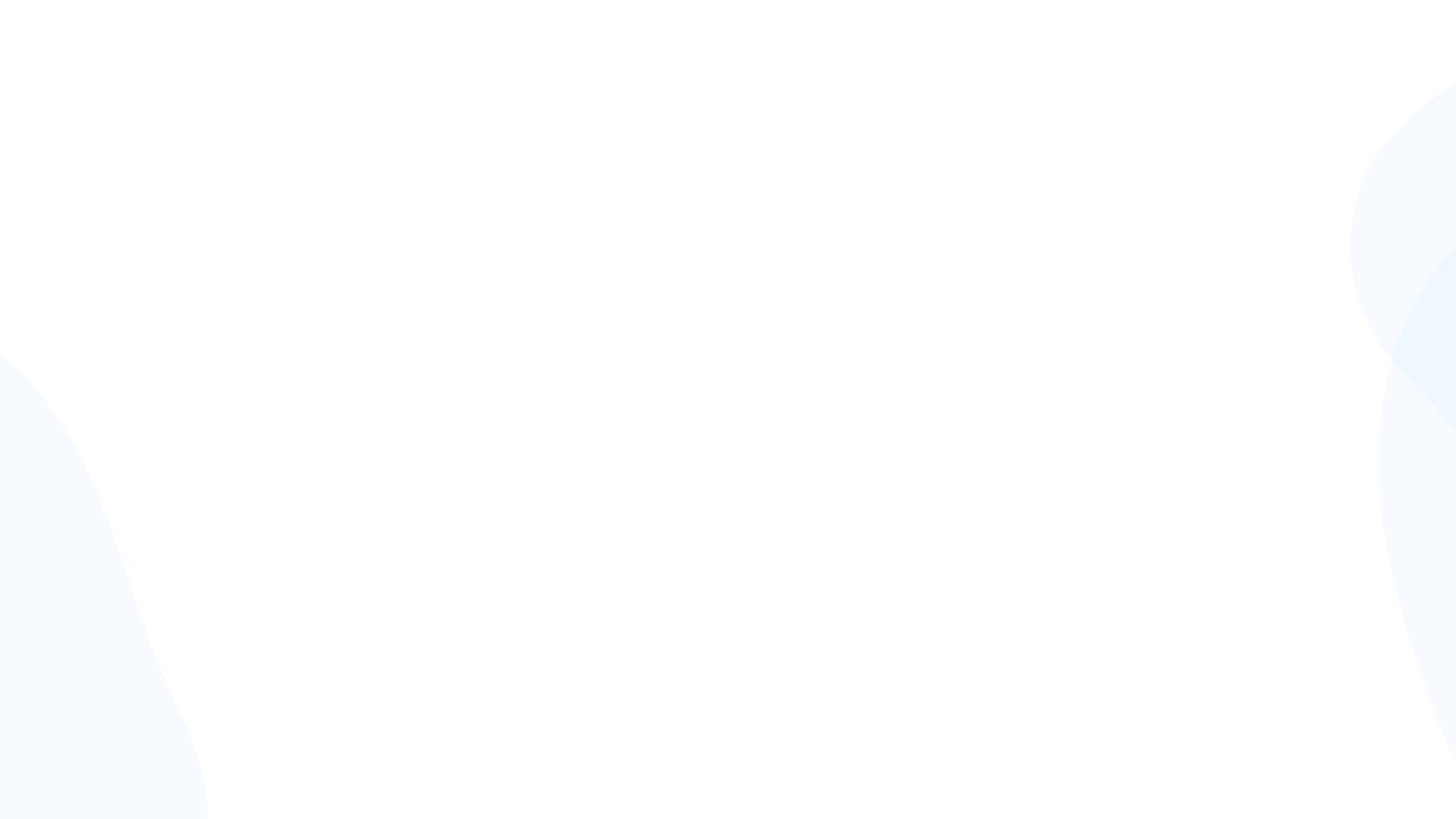 partneri
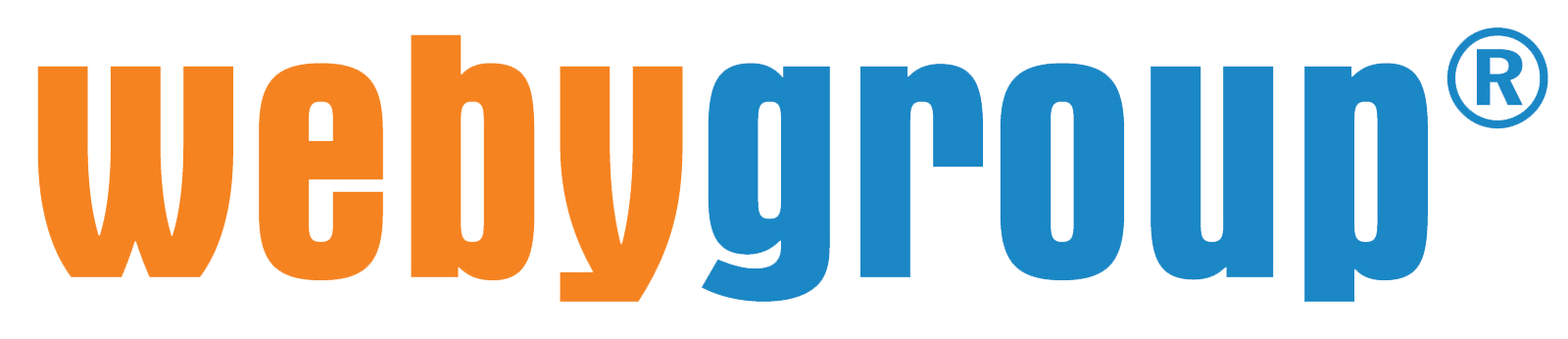 Zázemie
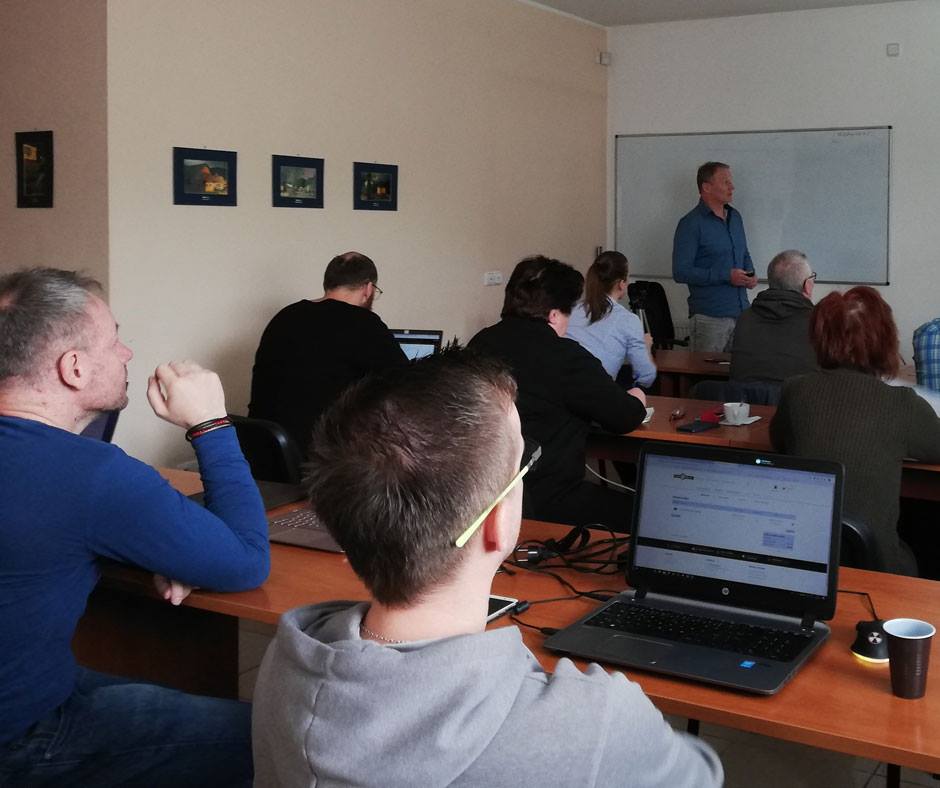 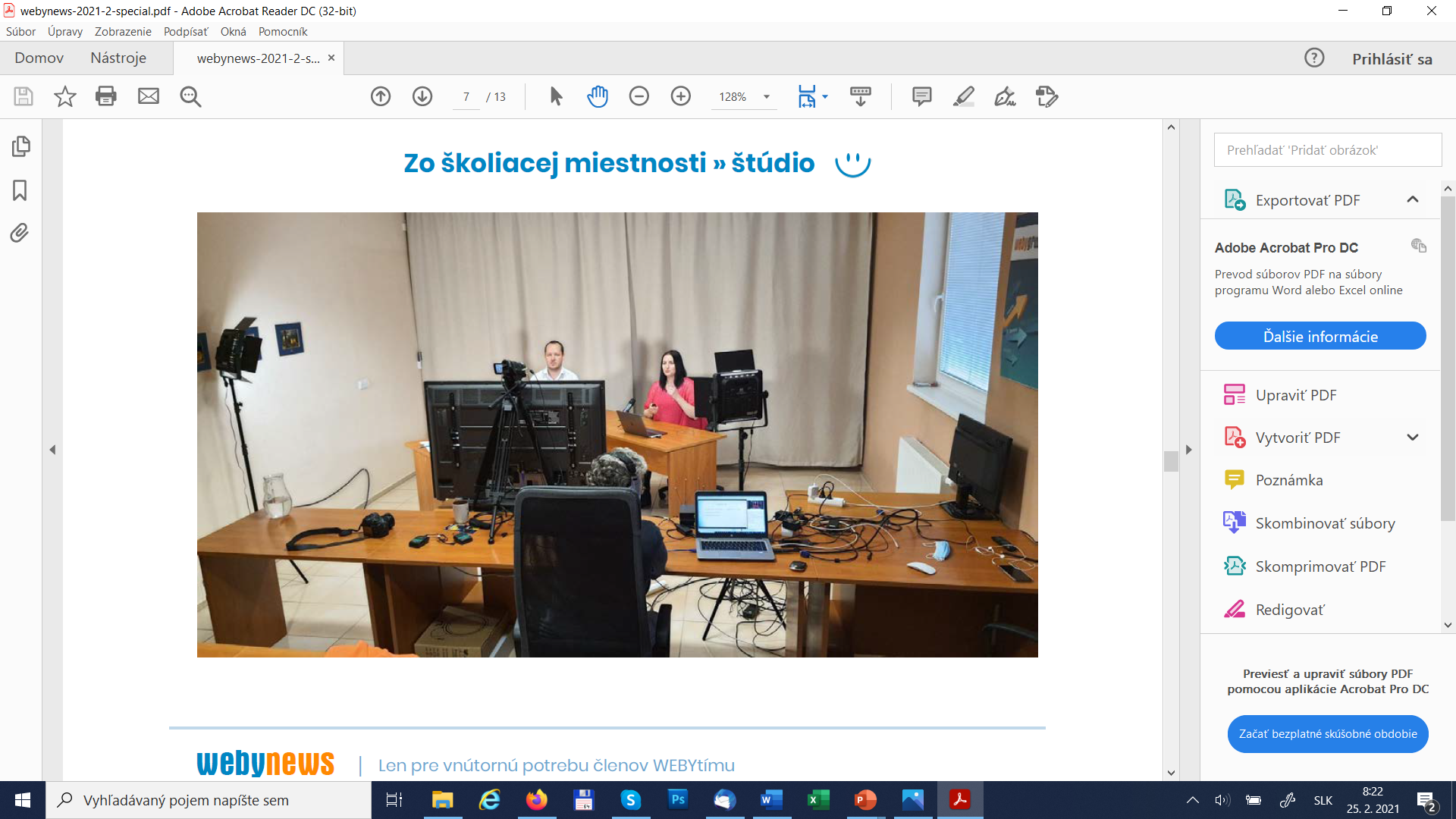 10
PARTNERSKÝ PROGRAM
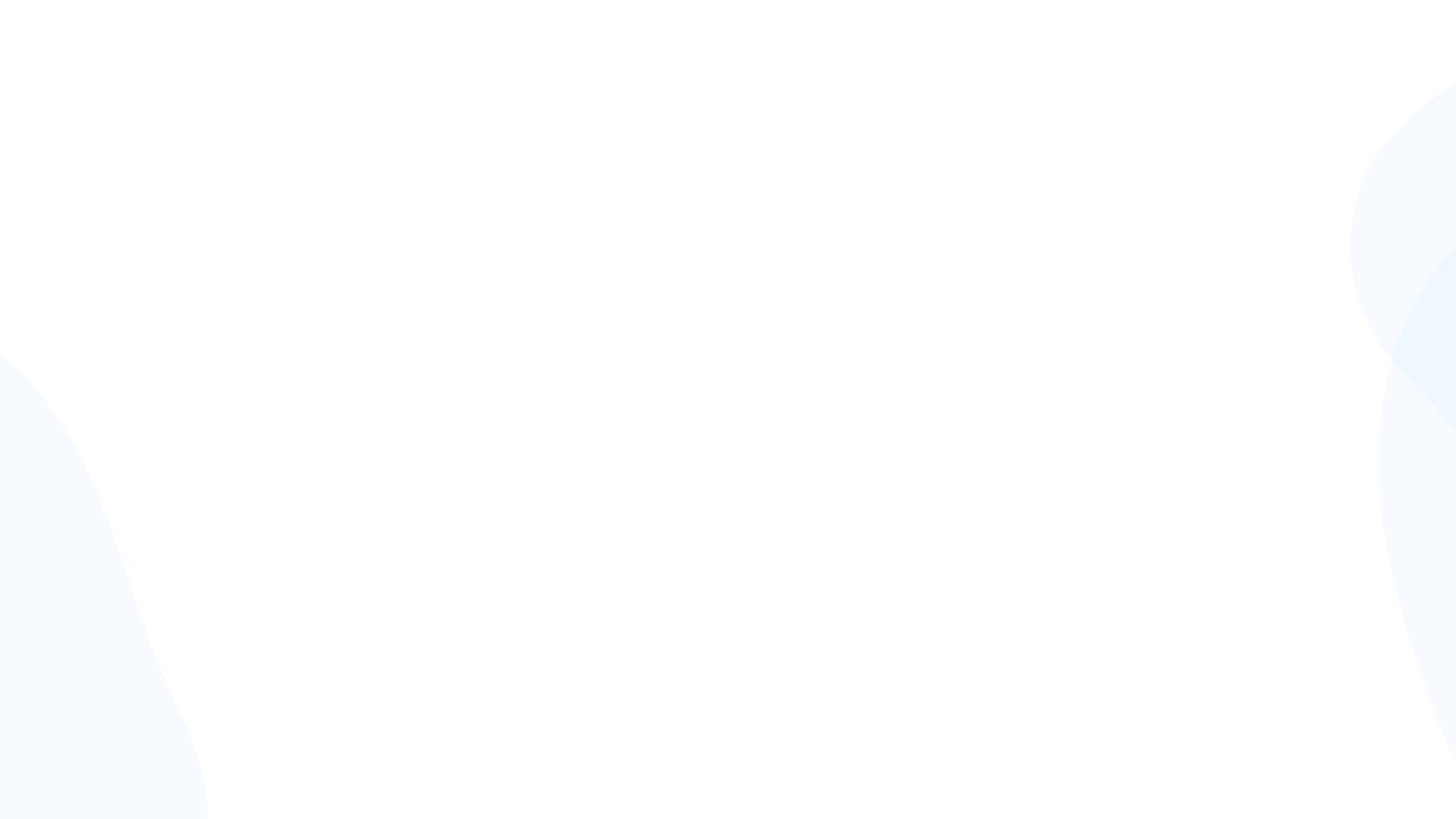 partneri
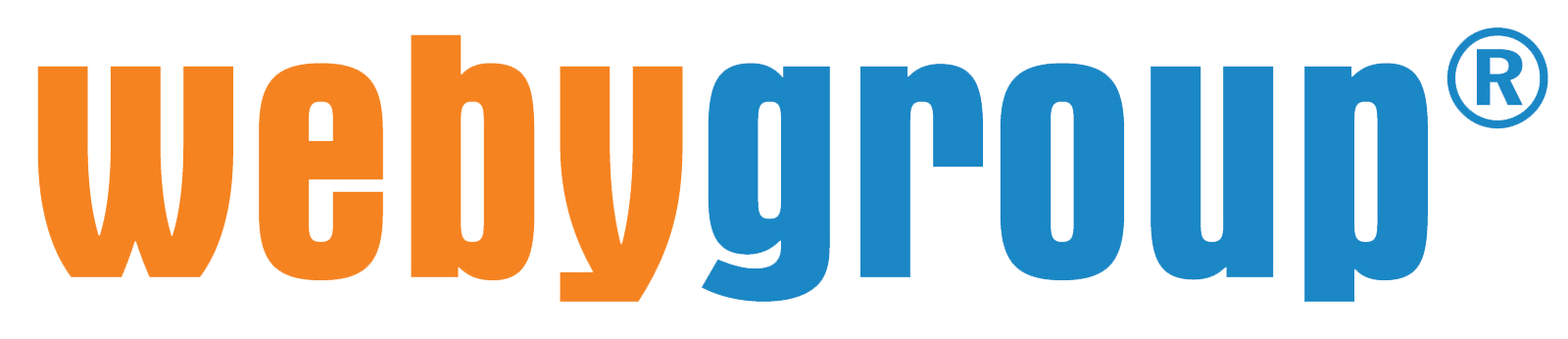 Zázemie
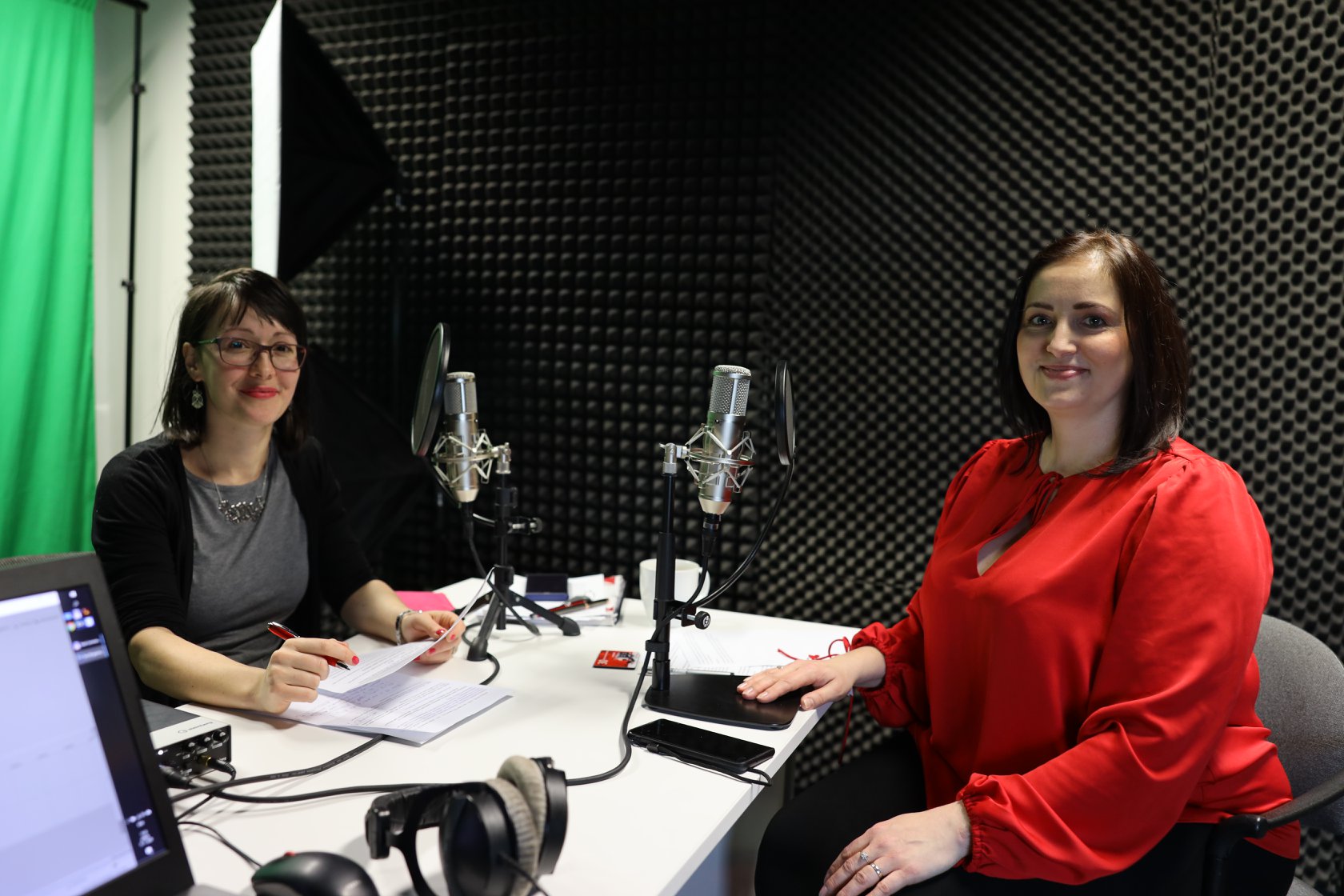 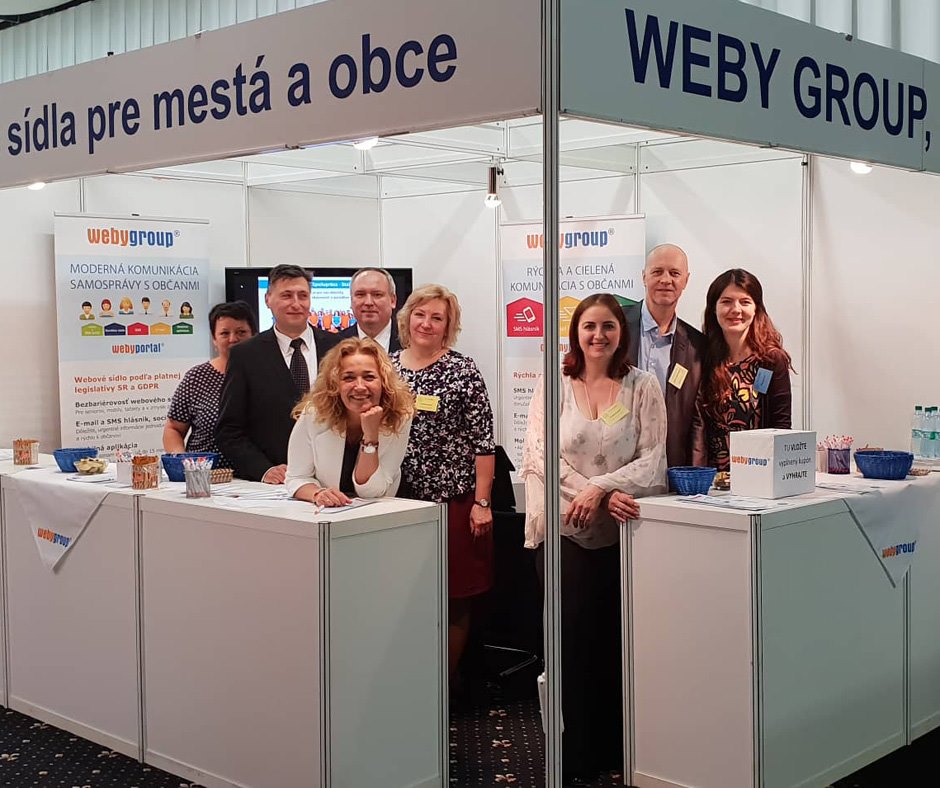 11
PARTNERSKÝ PROGRAM
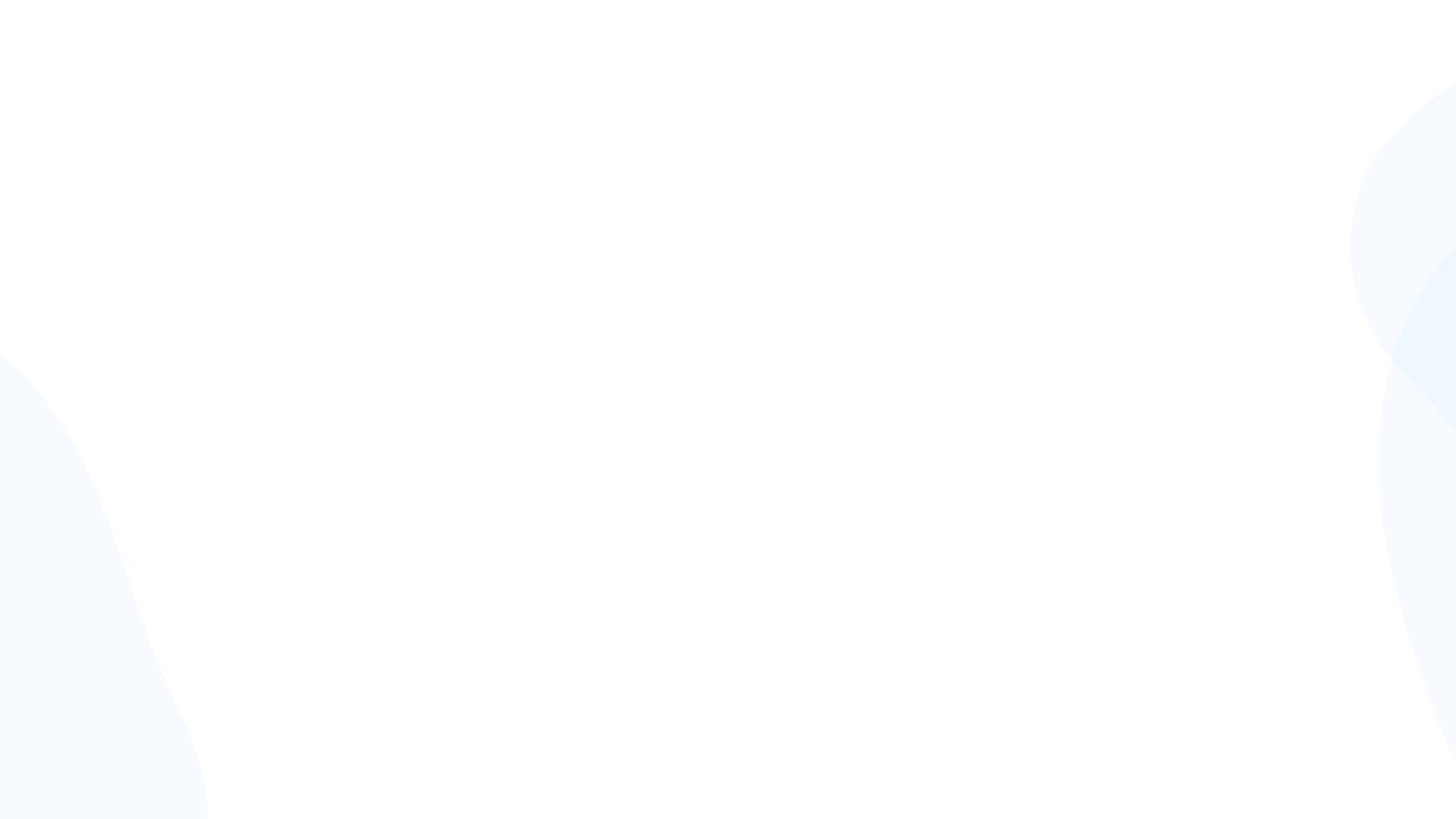 partneri
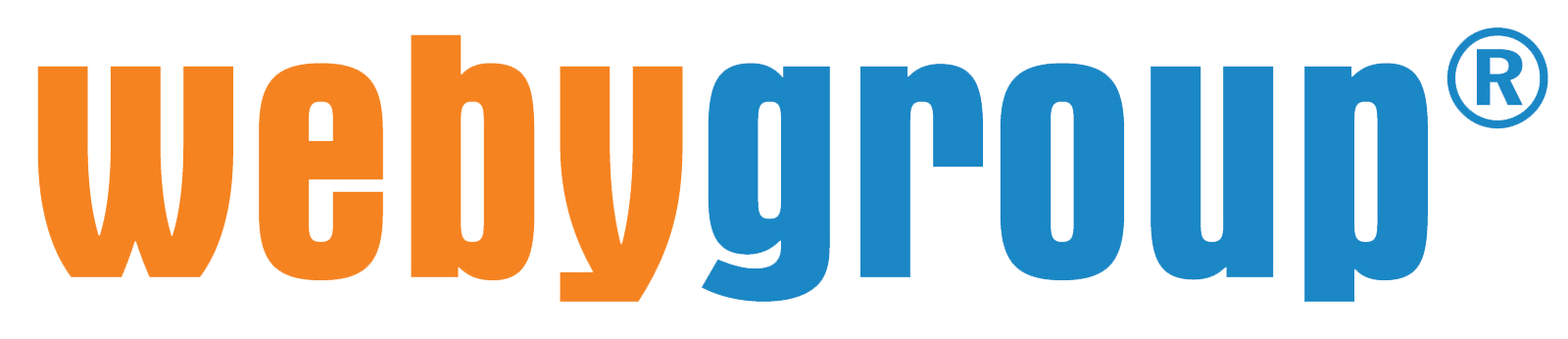 Zázemie
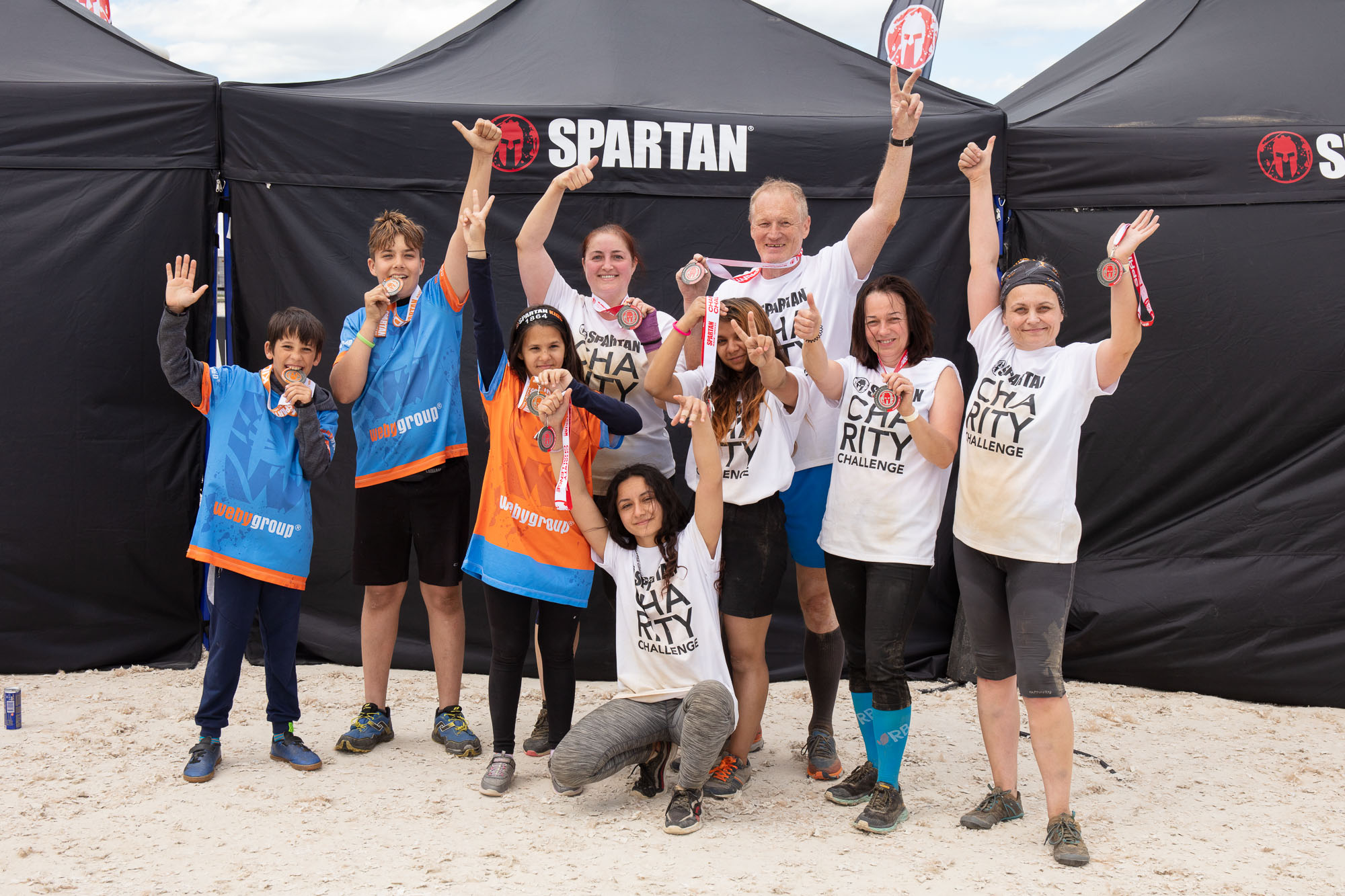 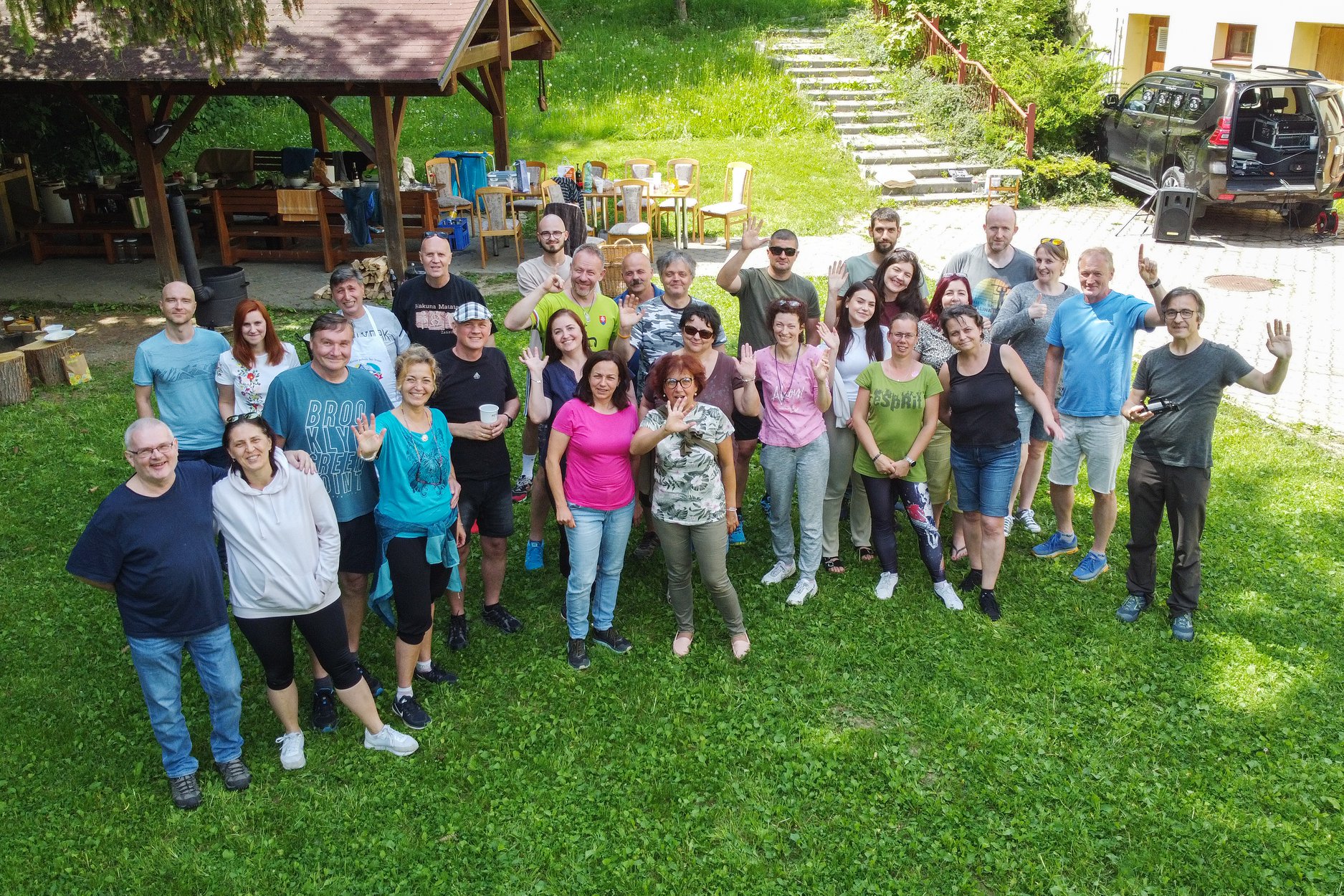 12
PARTNERSKÝ PROGRAM
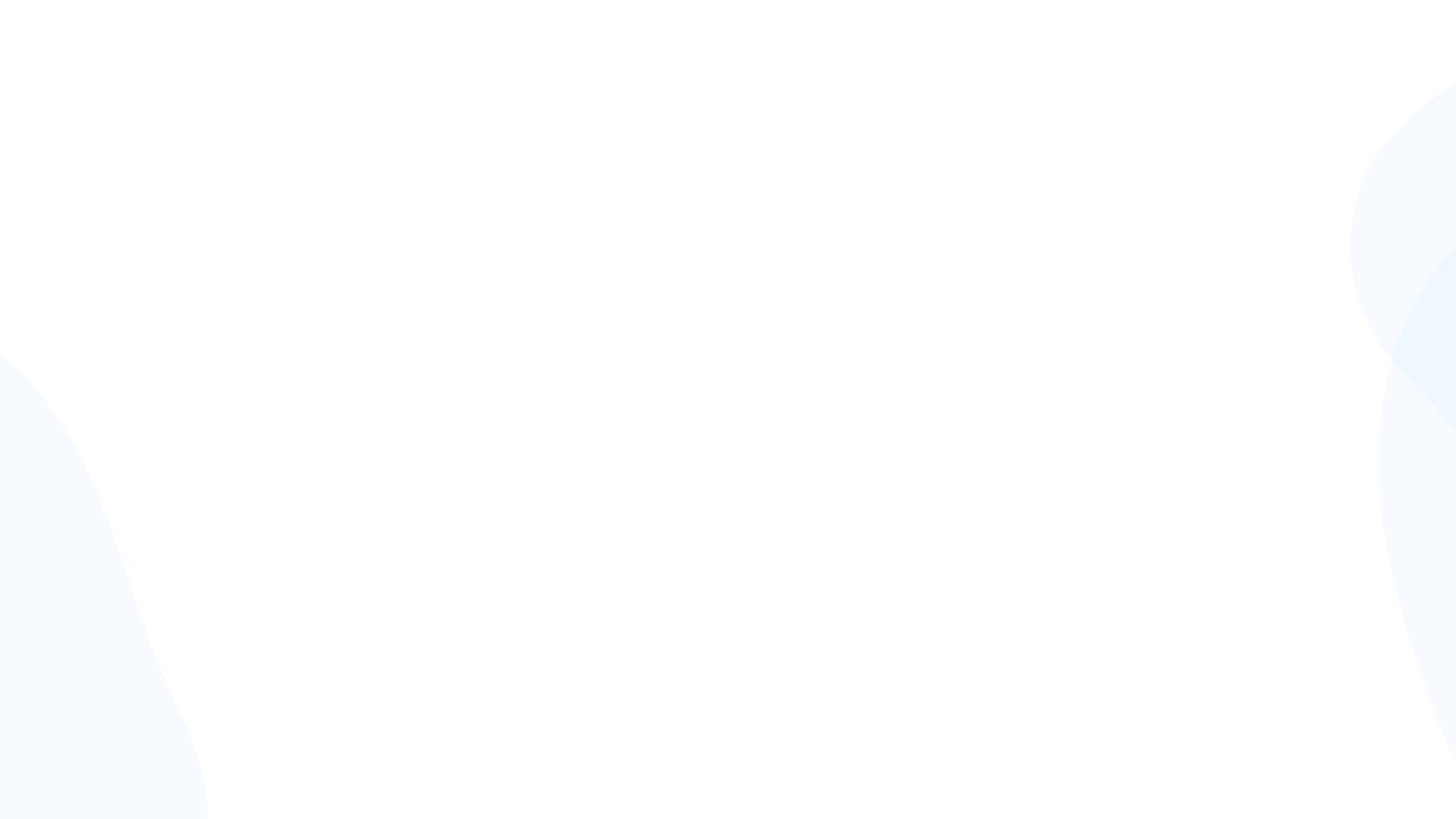 partneri
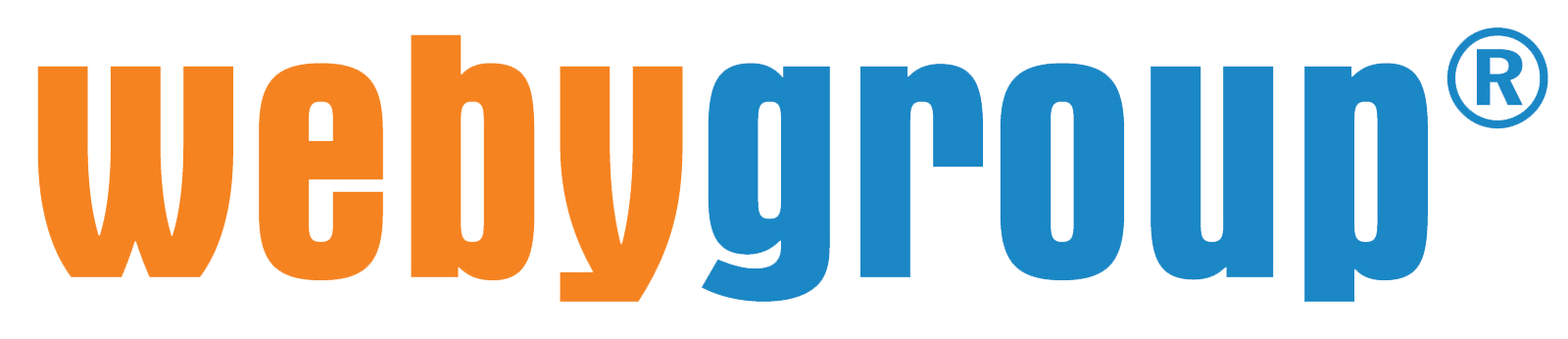 Zázemie
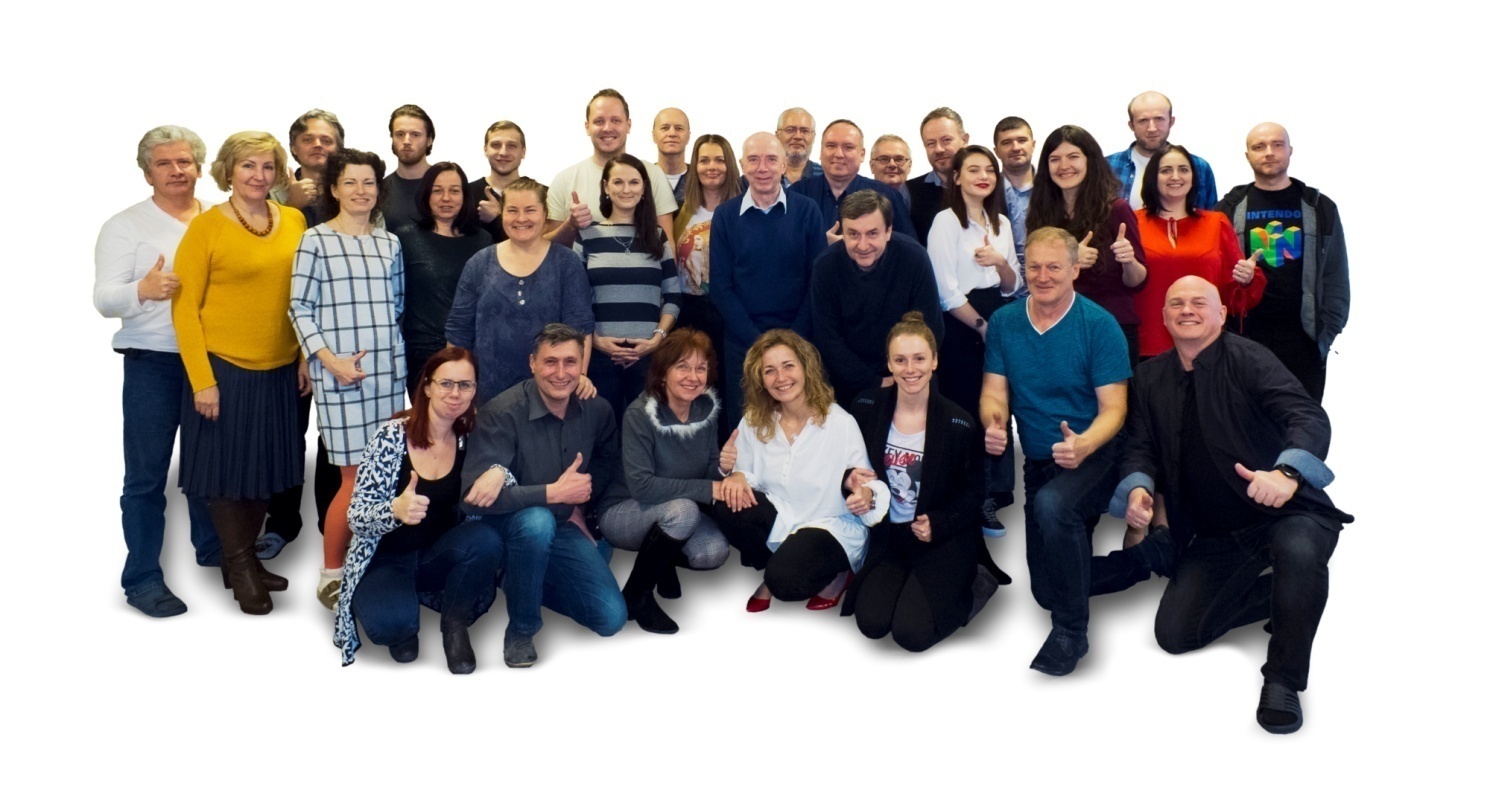 13
PARTNERSKÝ PROGRAM
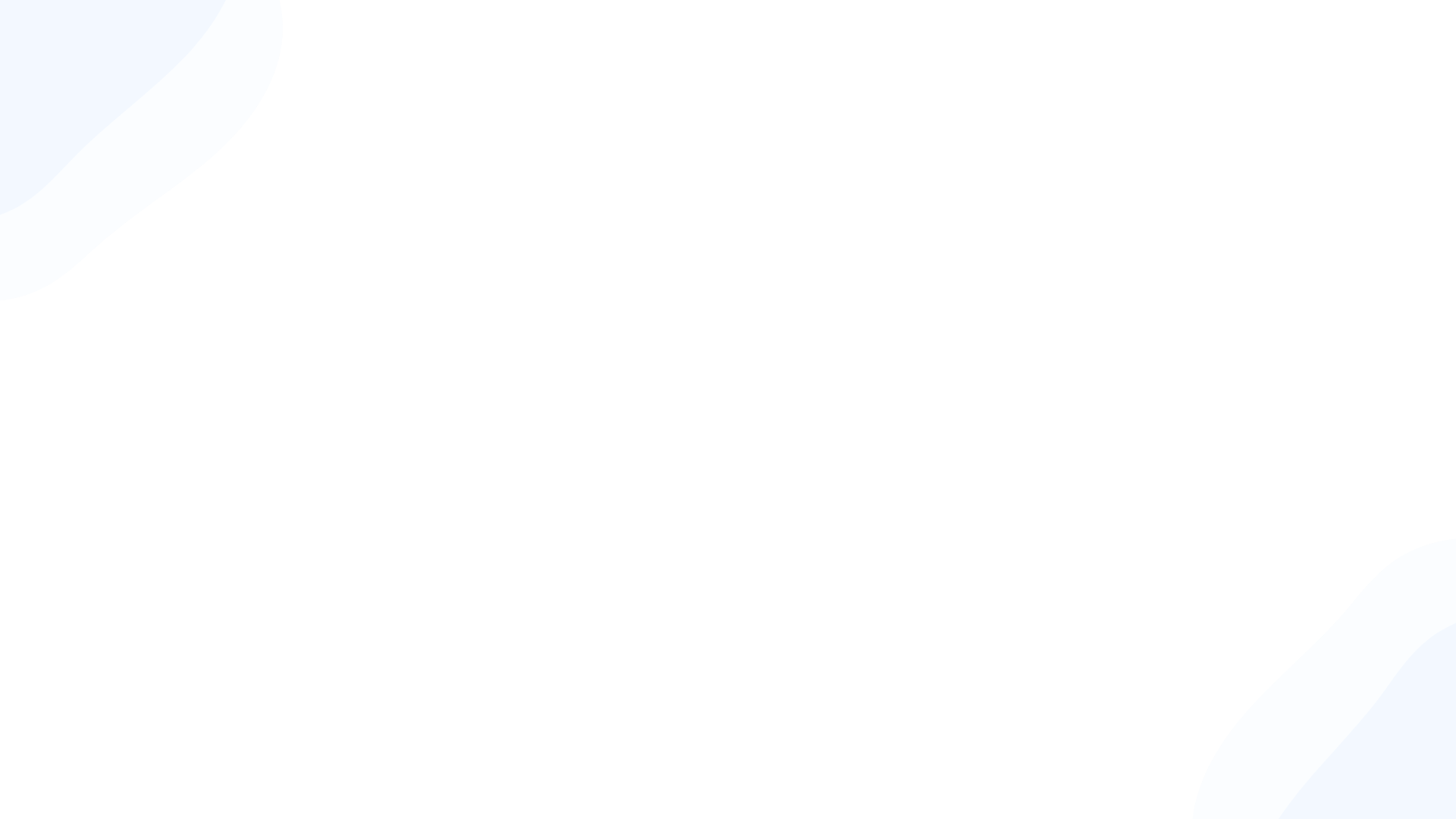 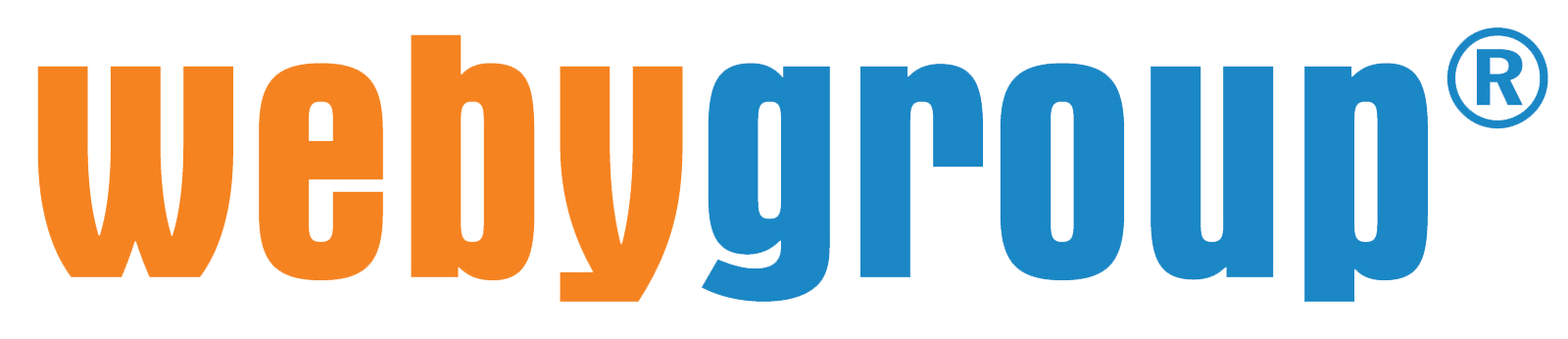 PRODUKTY A SLUŽBY
14
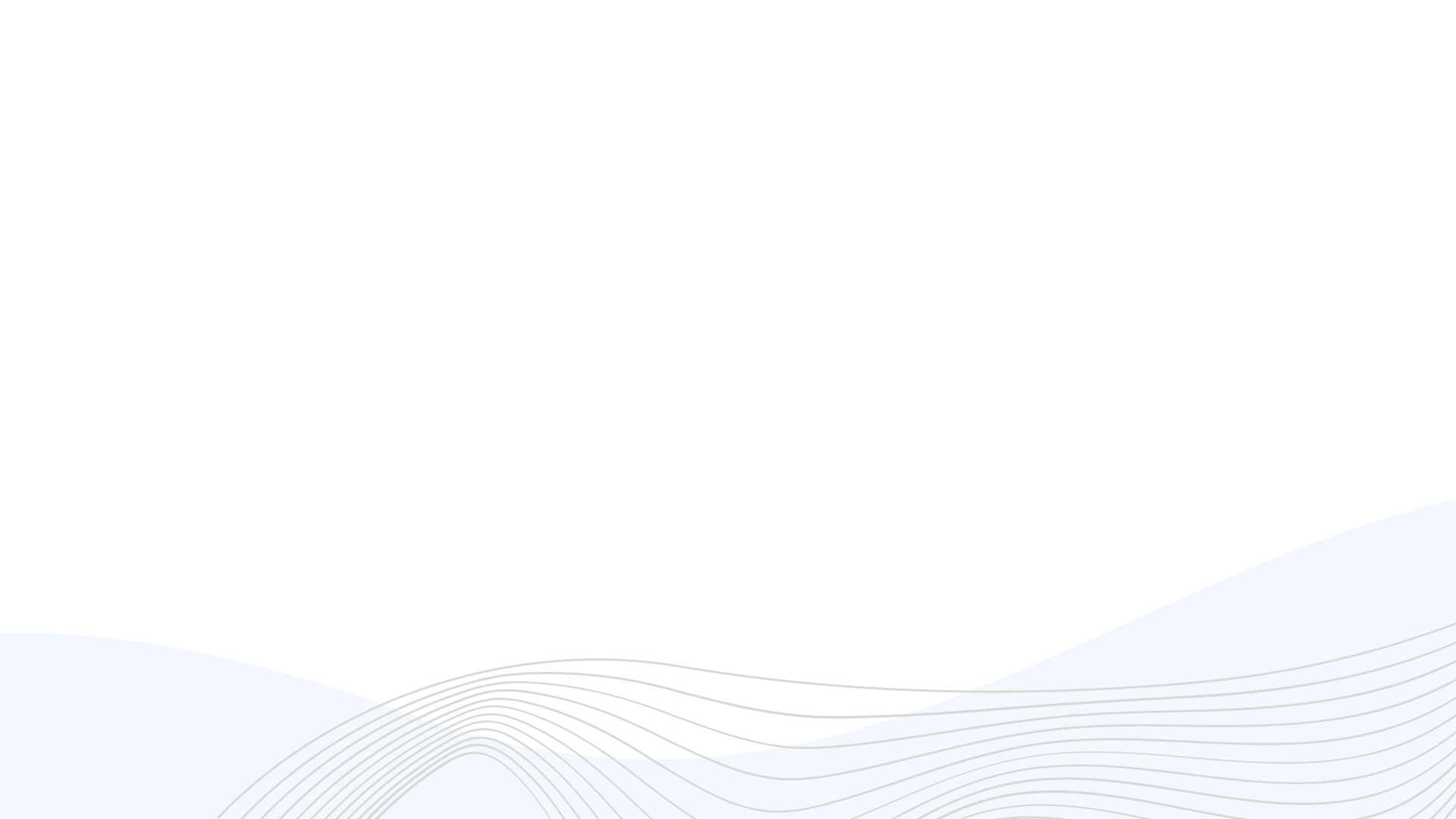 Komplexné služby pre weby a e-shopy
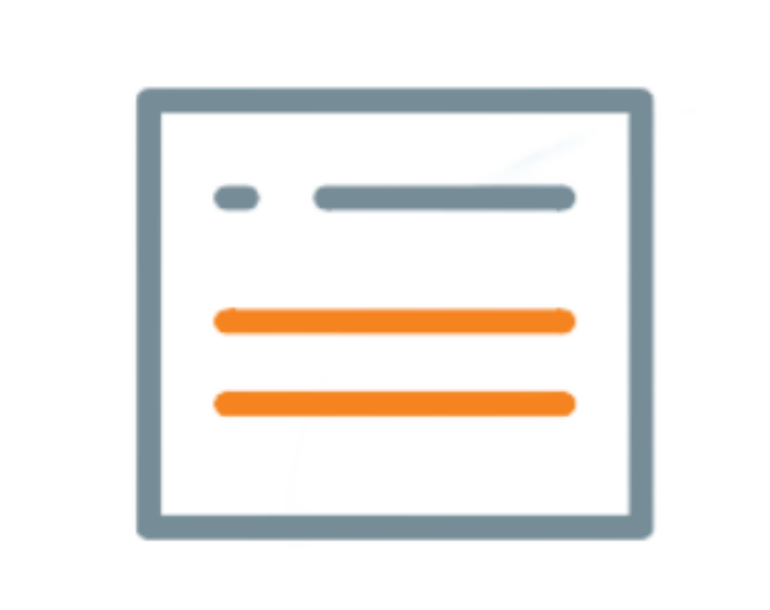 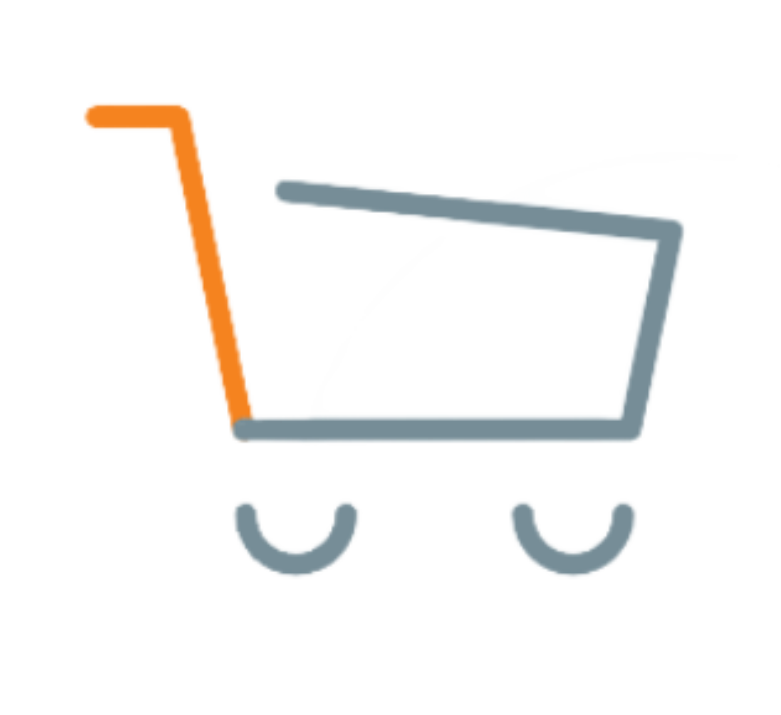 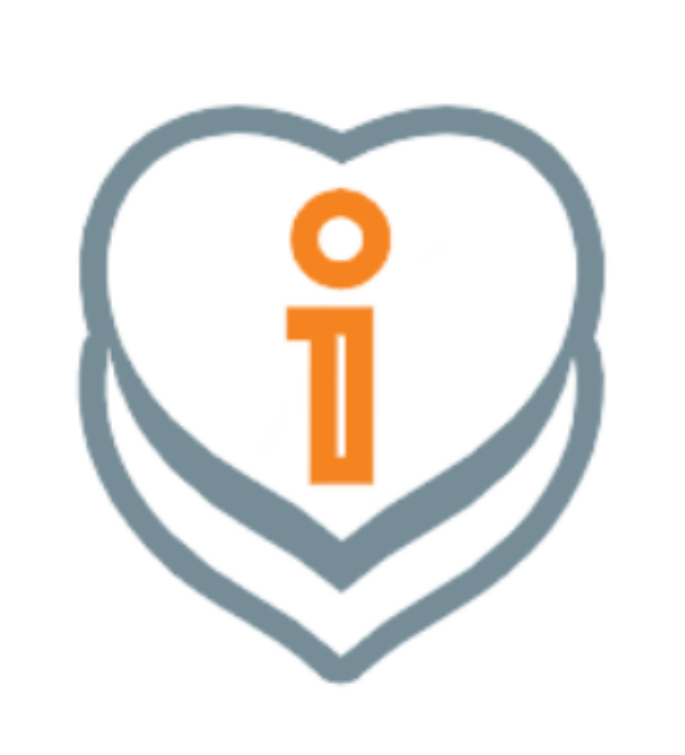 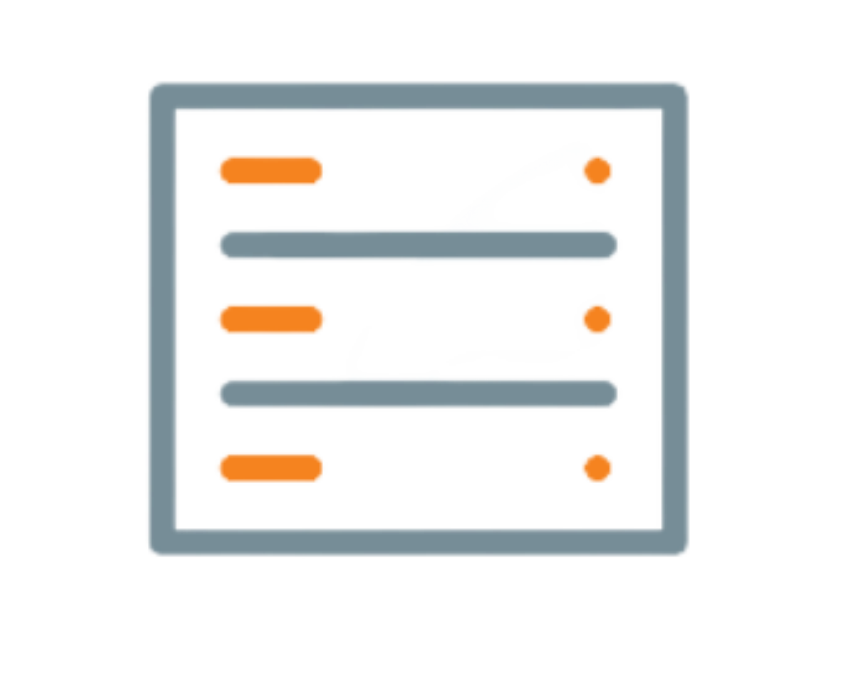 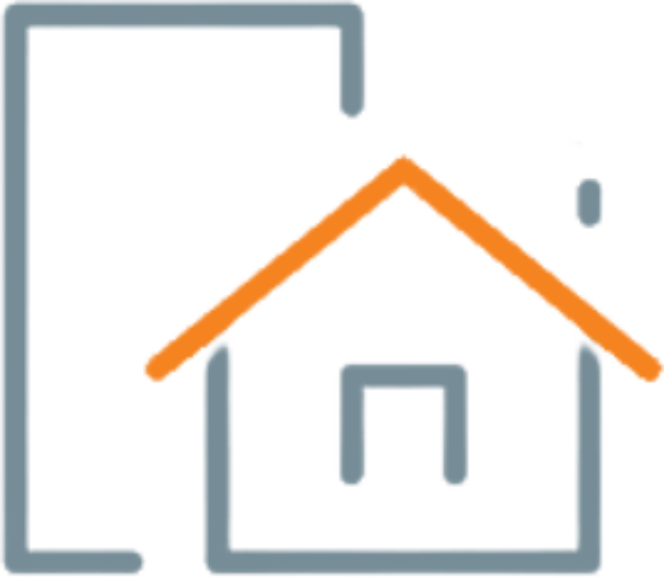 Domény
a hosting
Tvorba
e-shopov
Weby miest
 a obcí
Tvorba
web stránok
Web
reklama
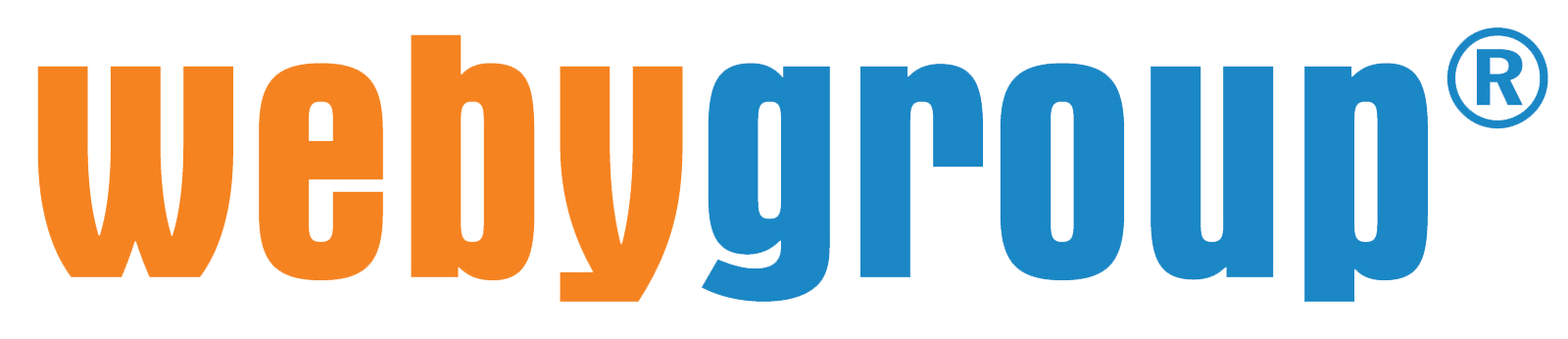 Pauza
15
PRODUKTY A SLUŽBY
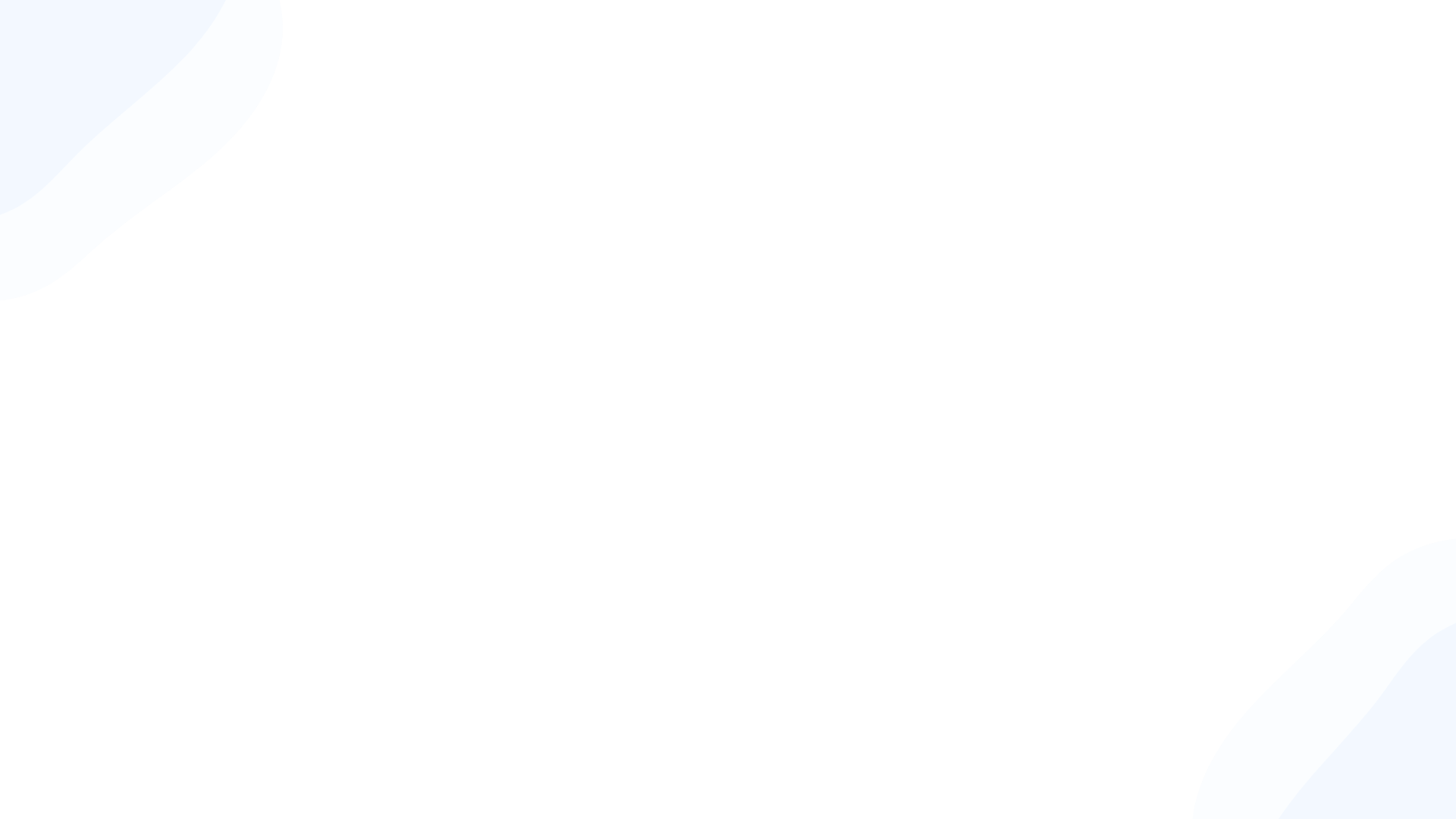 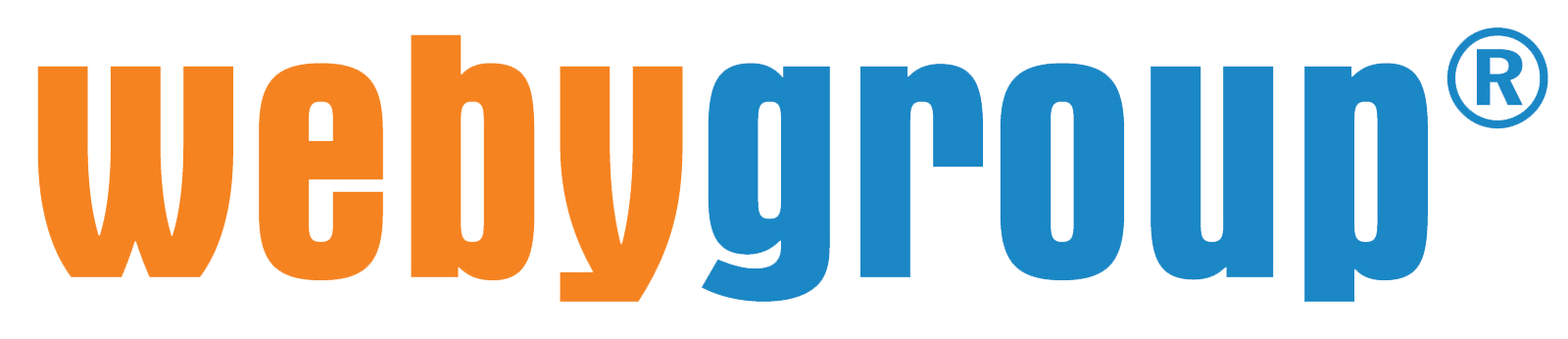 ESHOPY
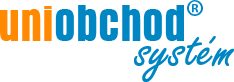 16
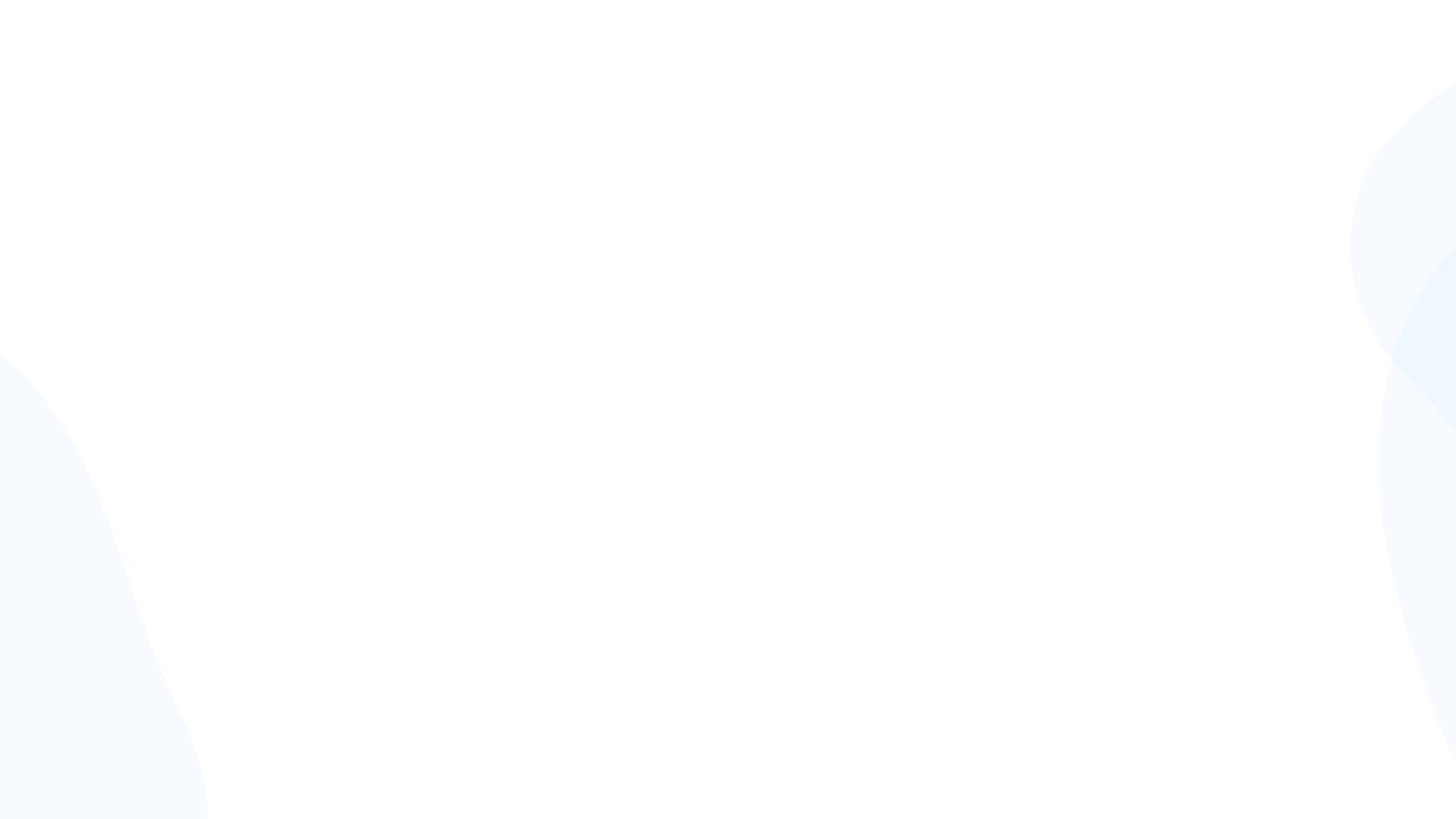 eshop
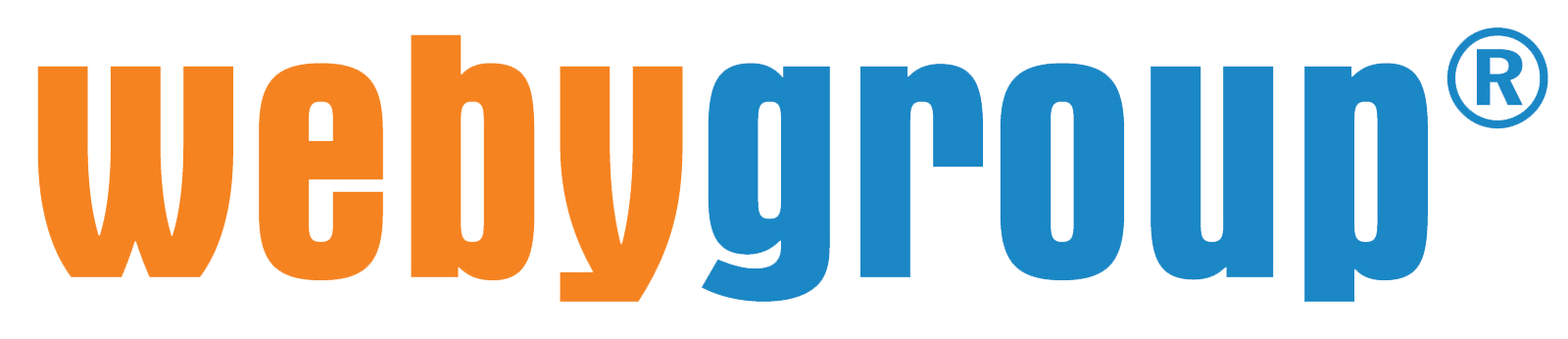 Divízia Uniobchod
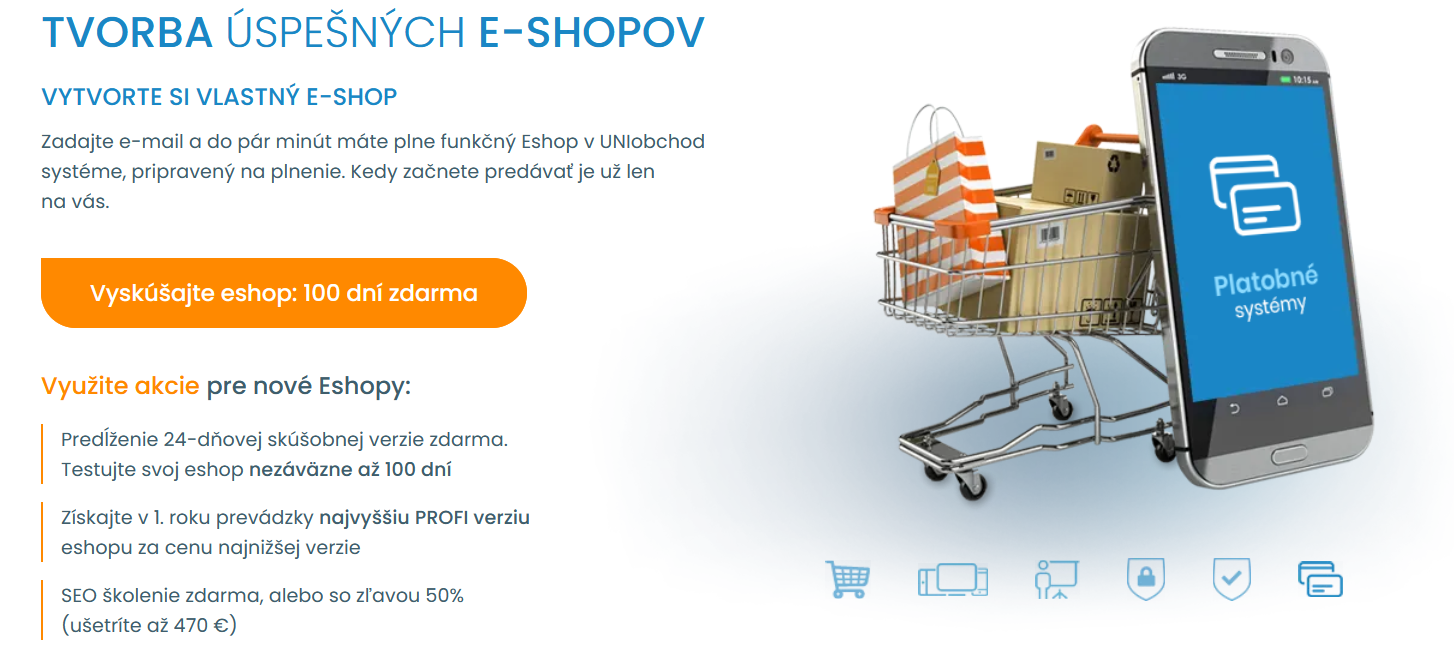 17
PRODUKTY A SLUŽBY
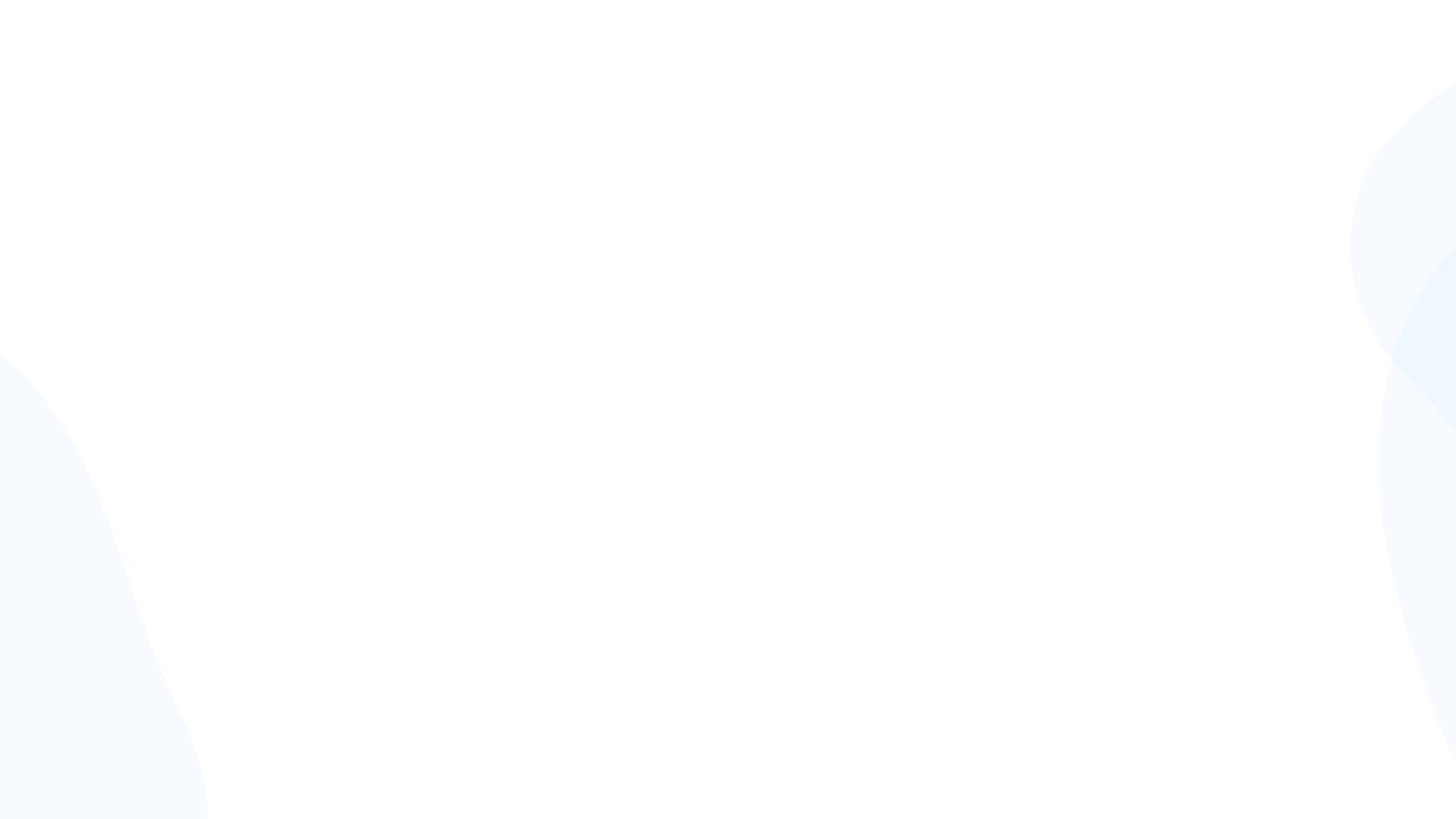 eshop
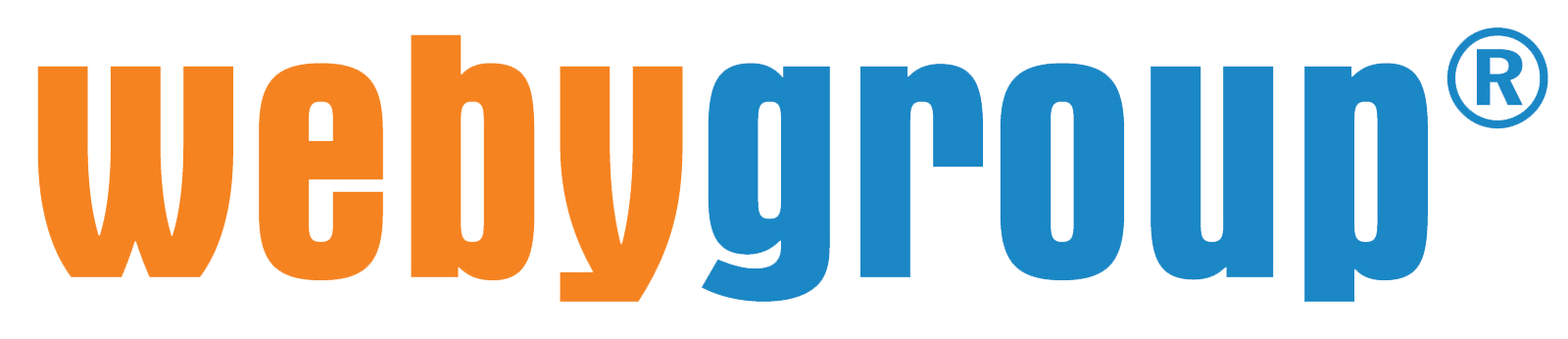 Divízia Uniobchod
Celkový počet objednávok za rok 2021 našich klientov: 362 651
Eshop s najvyšším počtom objednávok 2021:  35 436(126 objednávok na deň)
Celkový obrat za rok 2021 našich klientov: 55 050 716 €
Eshop s najvyšším obratom: 3 184 772 € (7 548 € obrat za deň)
Pravidelná aktualizácia
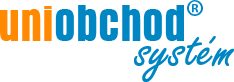 18
PRODUKTY A SLUŽBY
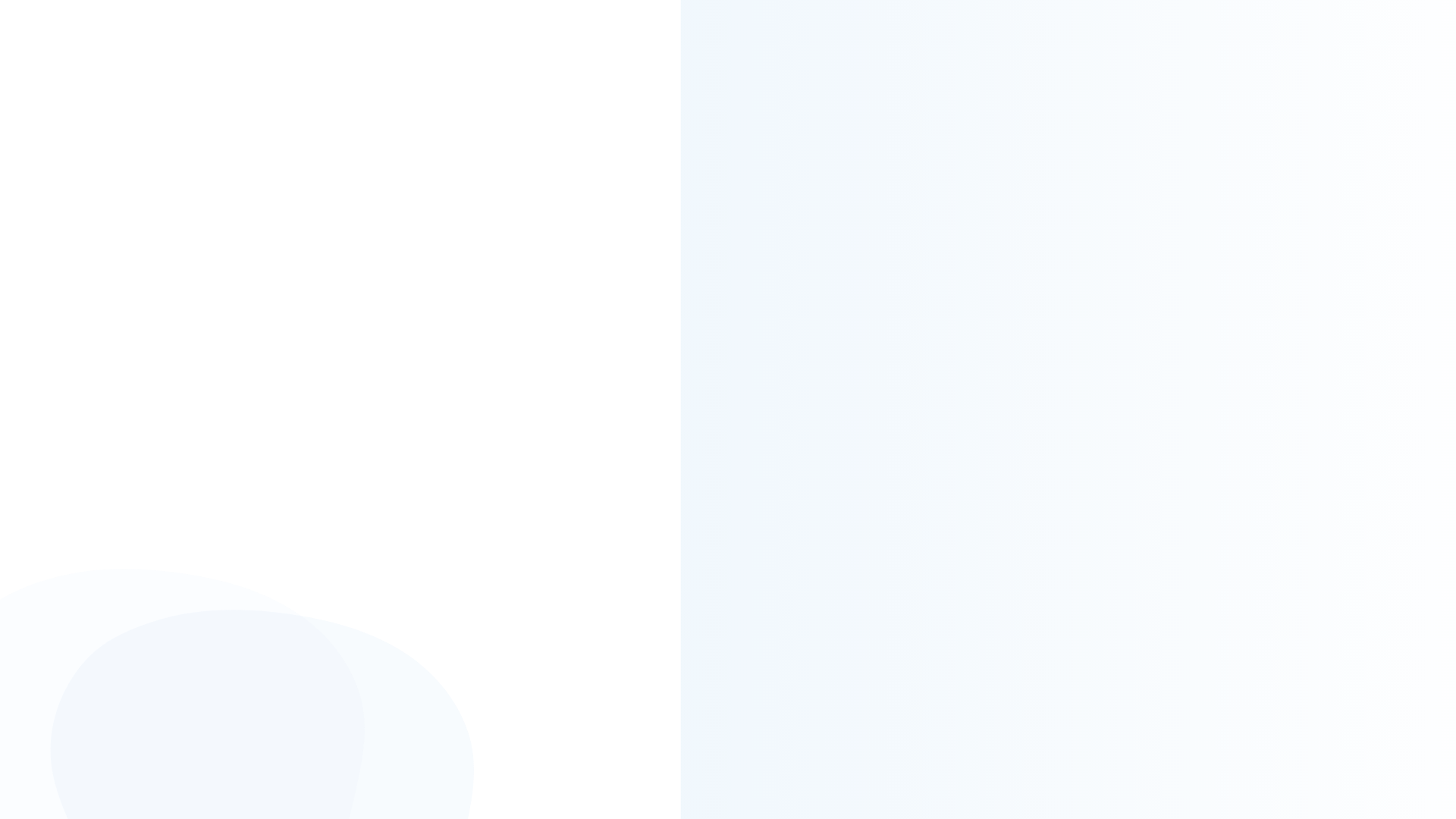 eshop
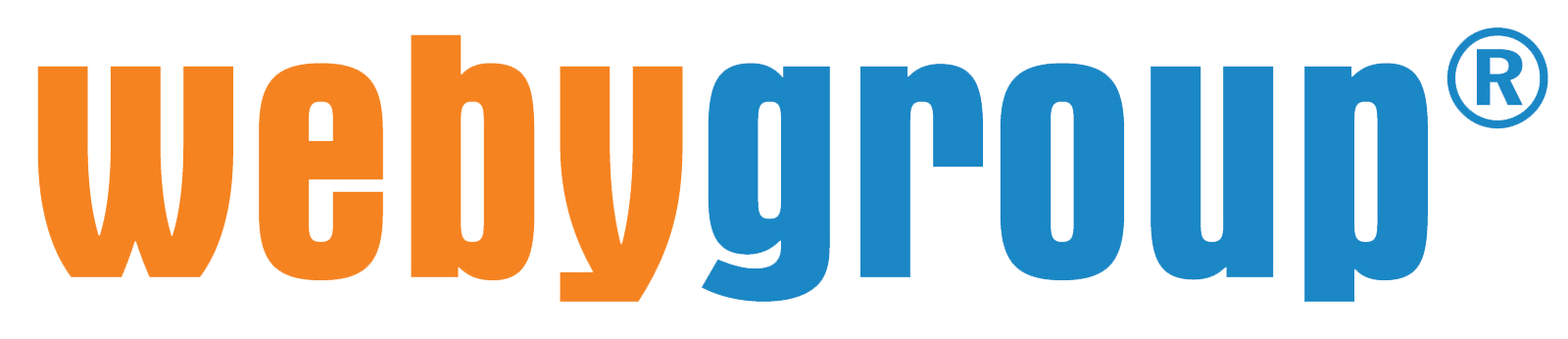 UNIobchod
Samoobslužný responzívny eshop
SLA – vývoj, dohľad, aktualizácia
V 4 prispôsobiteľných šablónach
S viac ako 200 funkciami v 4 verziách
Pravidelne aktualizovaný
Vyladený na rýchlosť, optimalizovaný
S intuitívnou administráciou
Importy, exporty, ekonomika
Rozšíriteľný, B2B
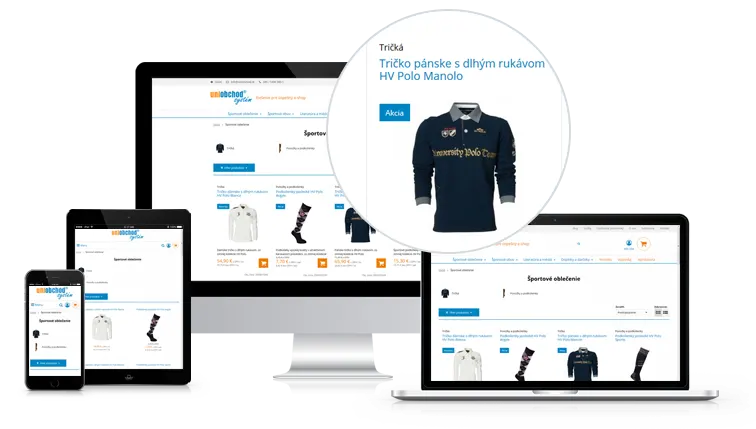 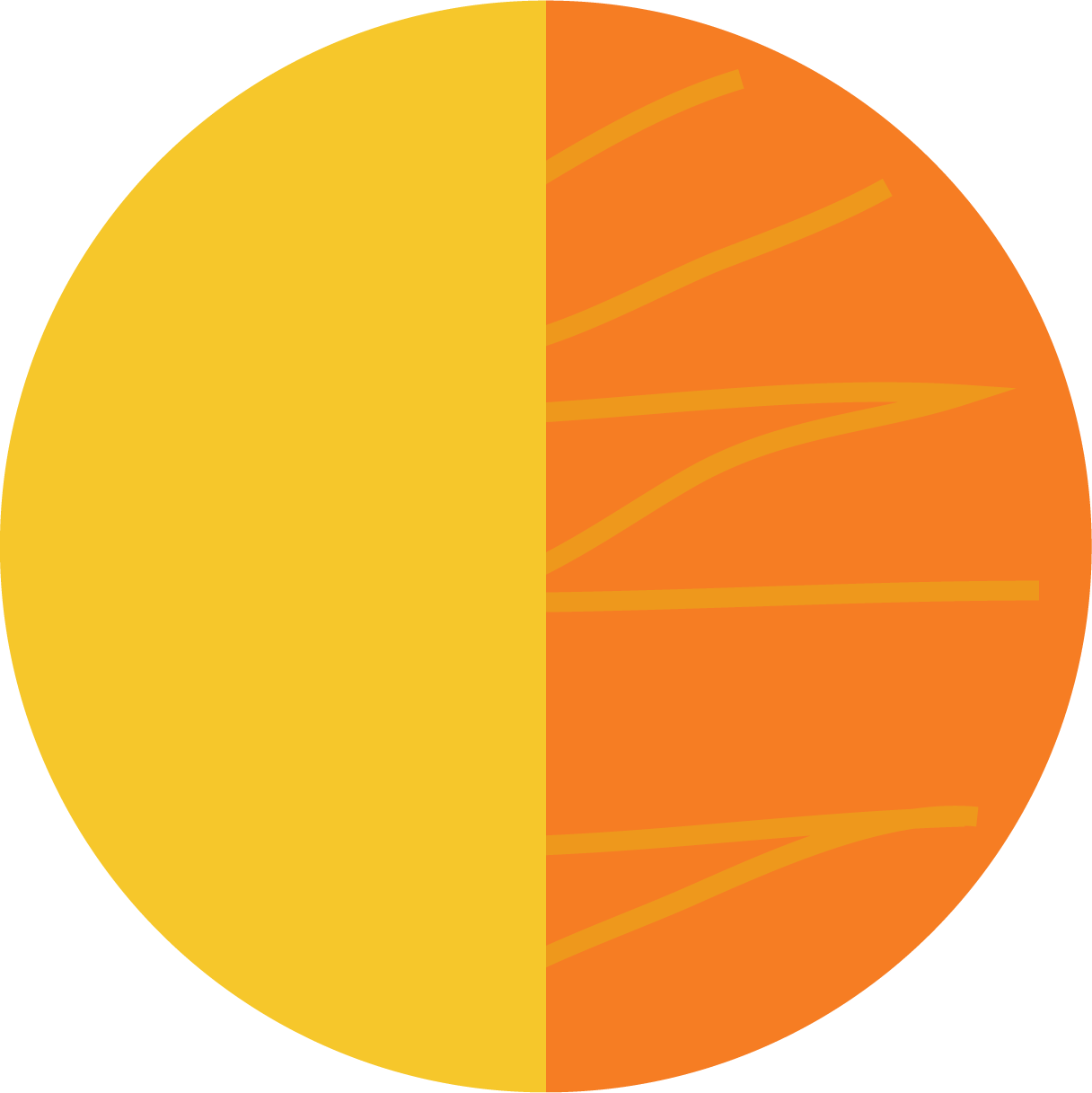 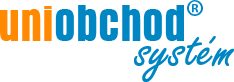 19
PRODUKTY A SLUŽBY
eshop
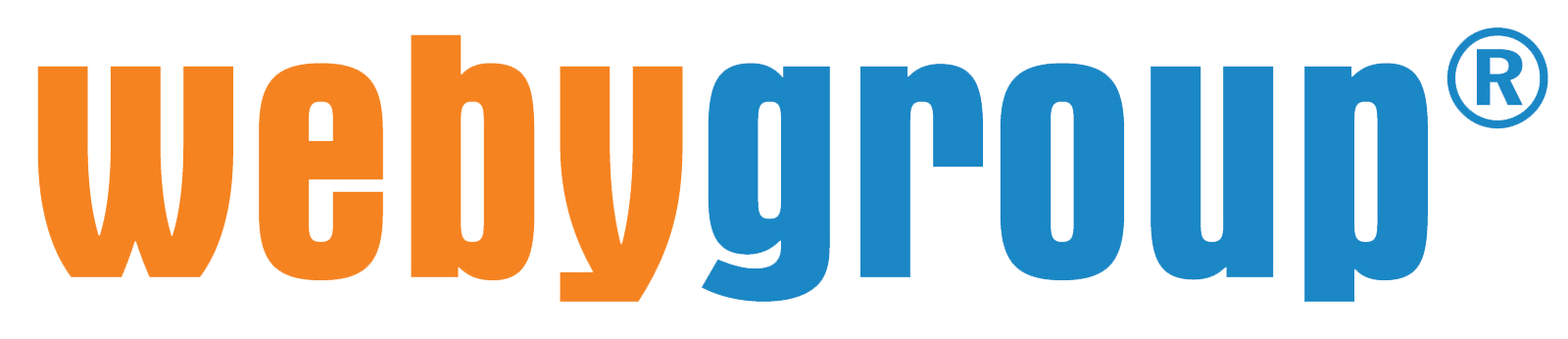 Napojenia
Predaj 1
Dodávateľ 1
Feed
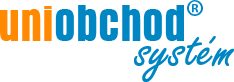 Exportné 
hniezdo
Predaj 1
Dodávateľ 1
Feed
Predaj 1
Dopravné spoločnosti
Ekonomický 
systém
20
PRODUKTY A SLUŽBY
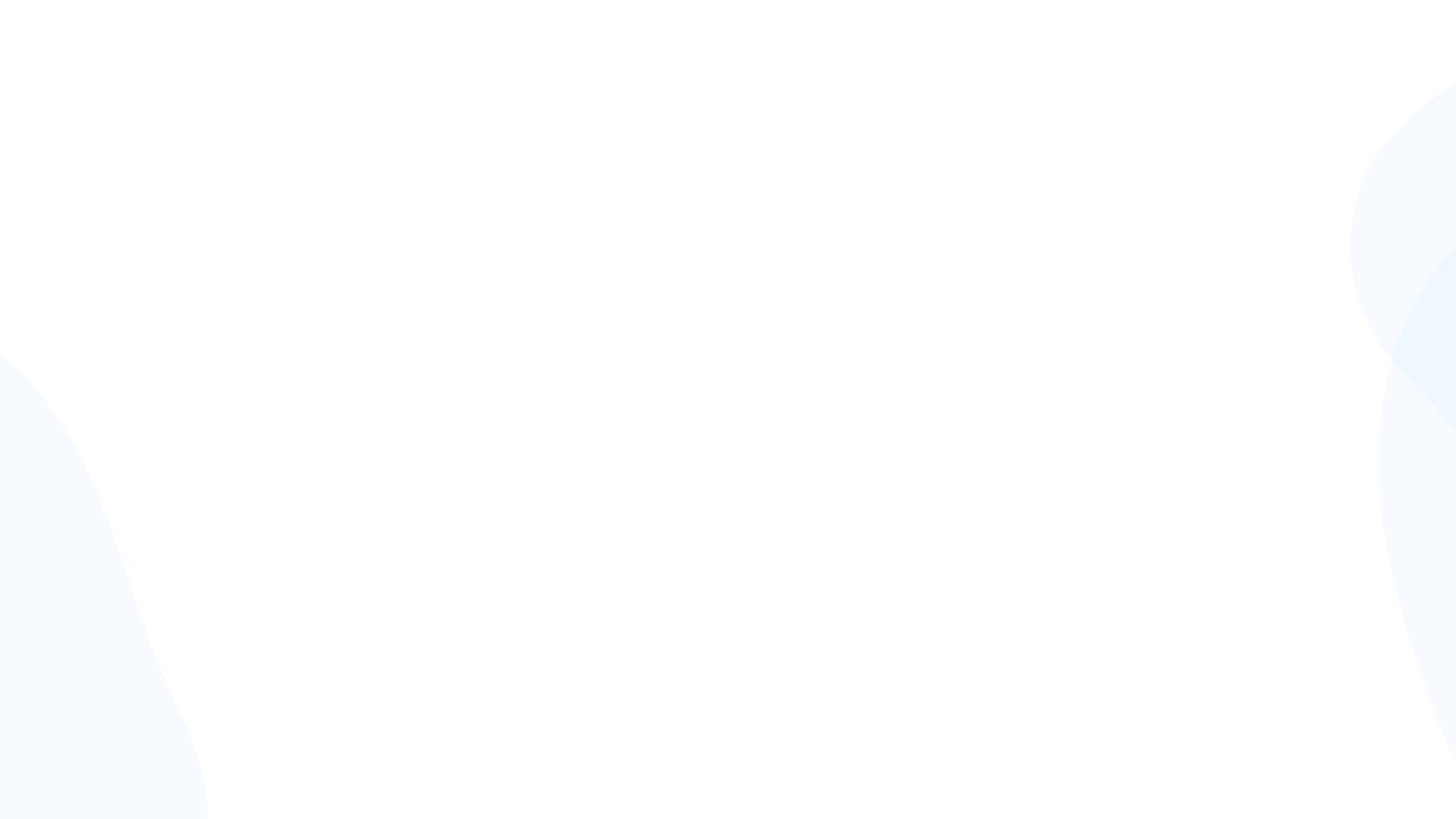 eshop
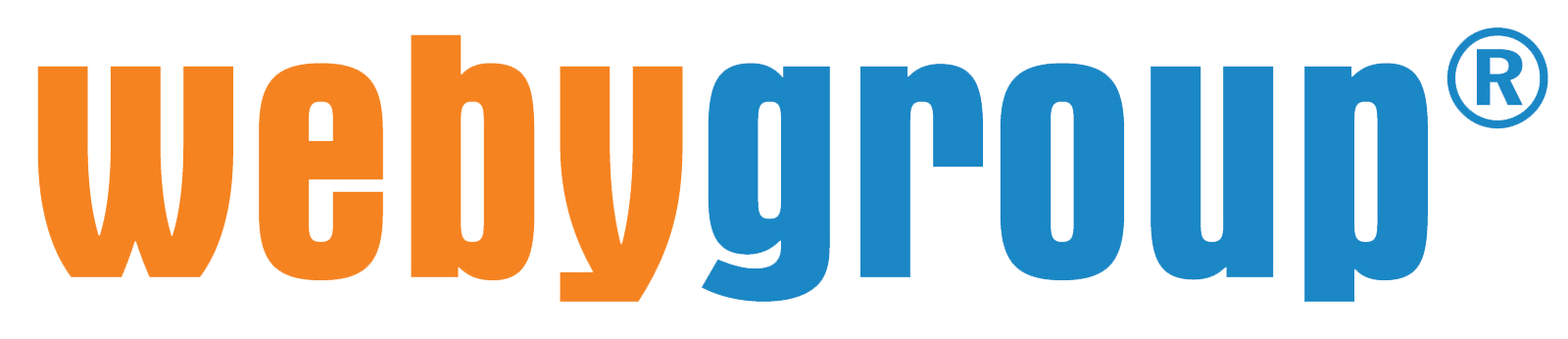 Ekonomika
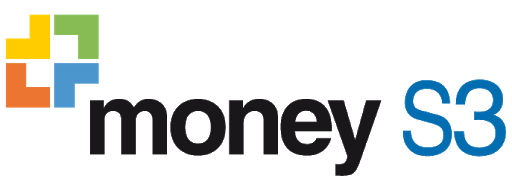 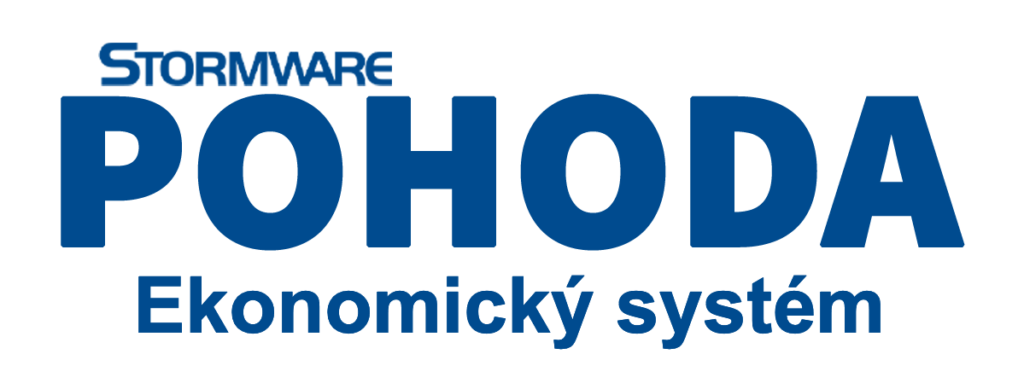 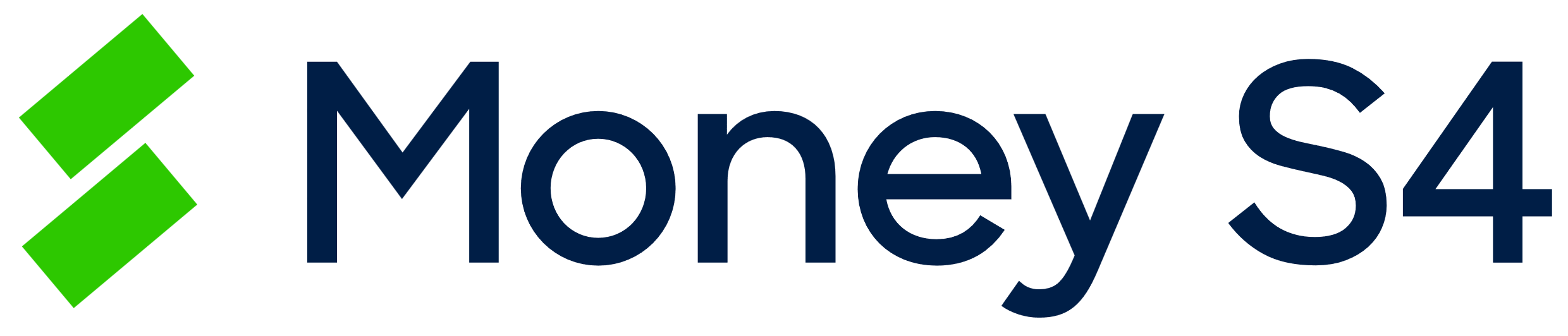 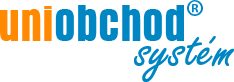 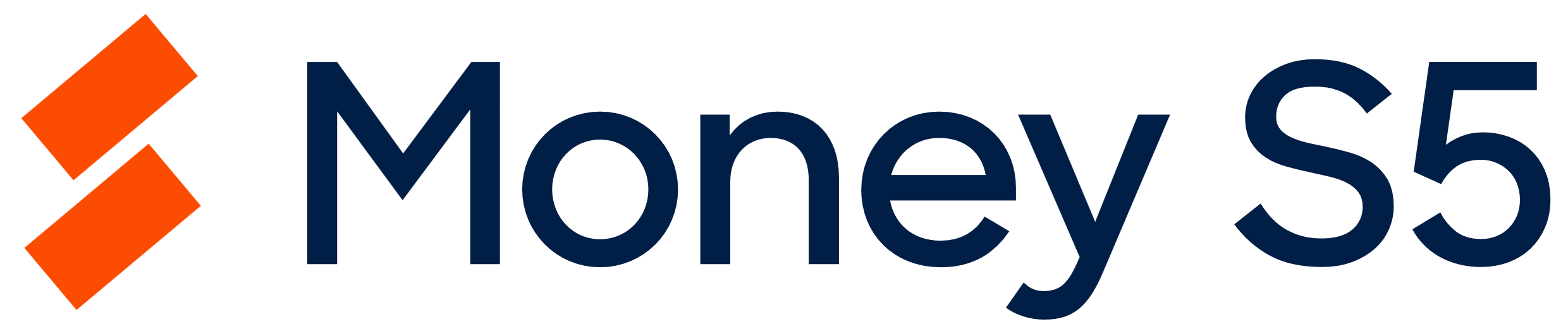 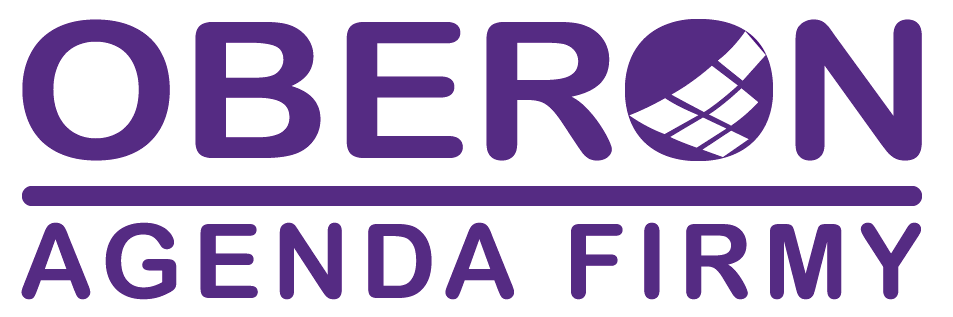 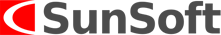 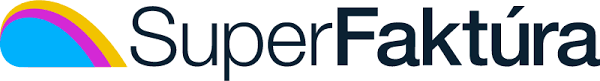 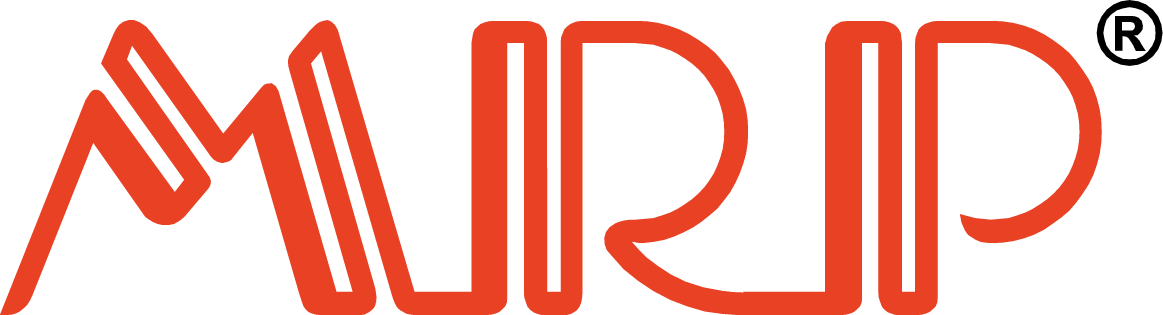 21
PRODUKTY A SLUŽBY
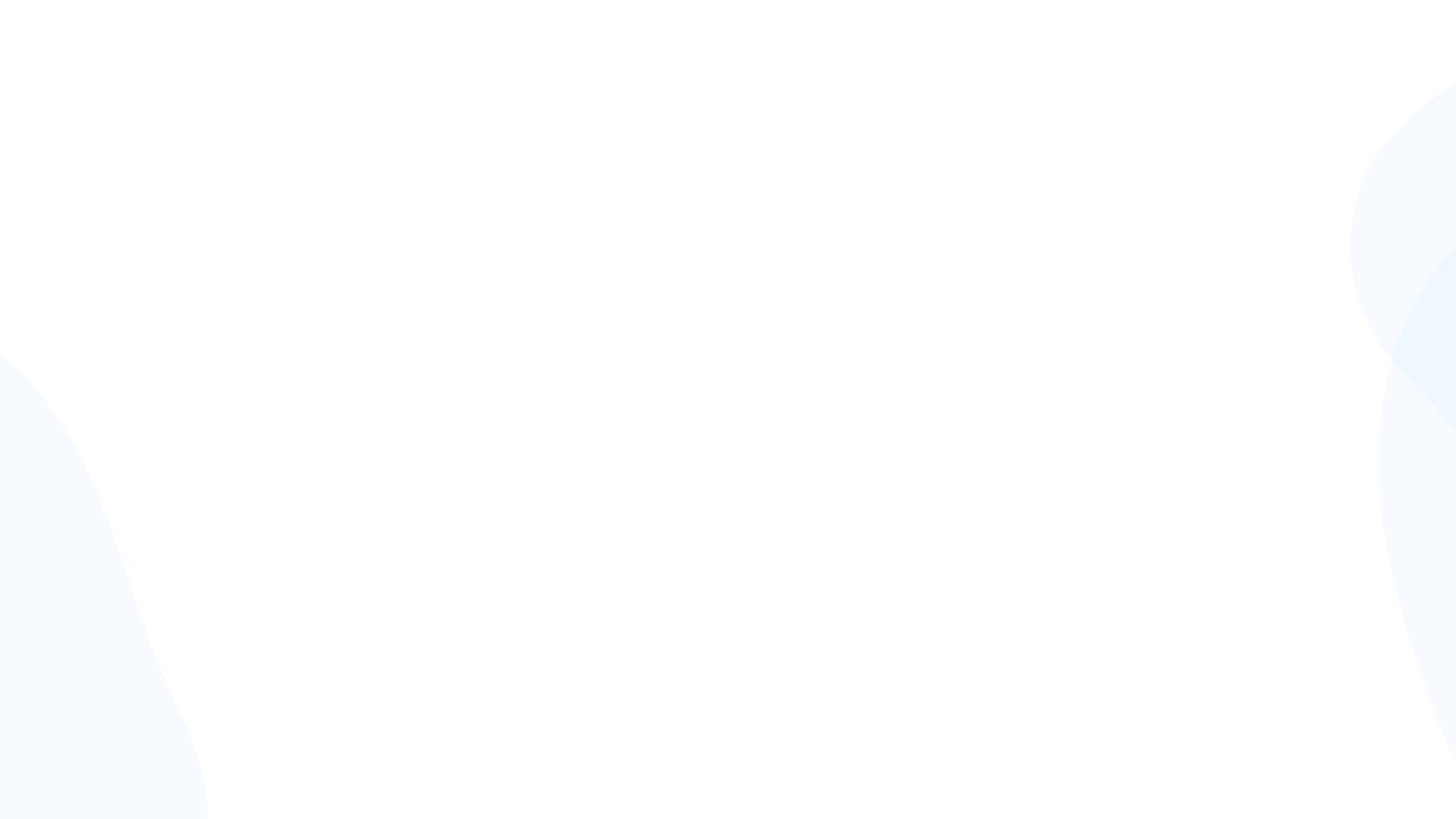 eshop
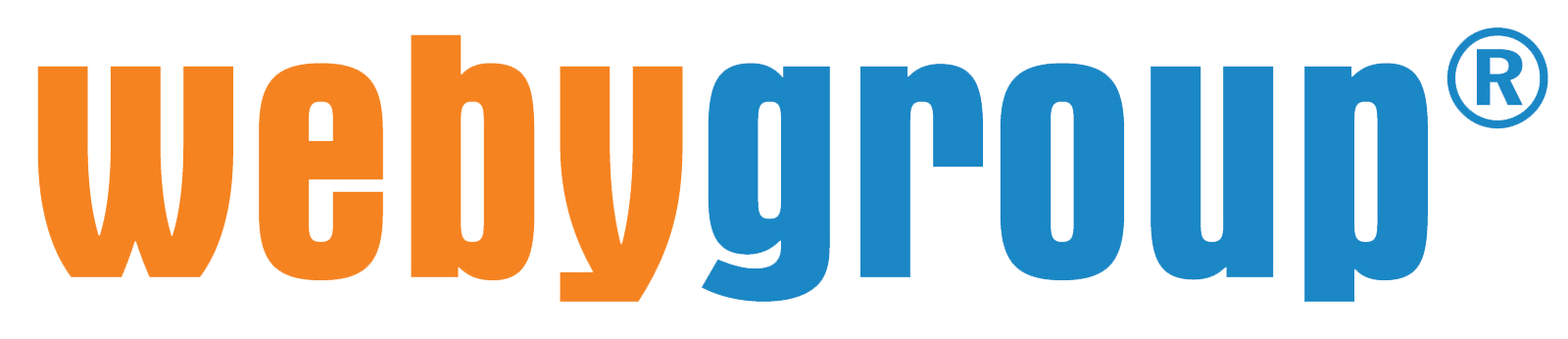 Platby
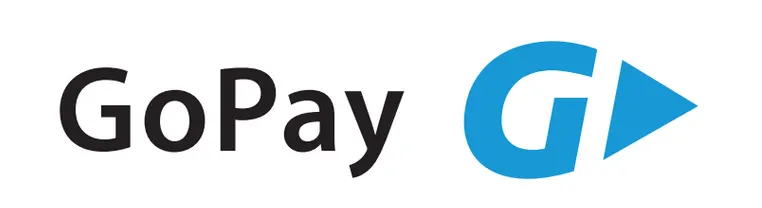 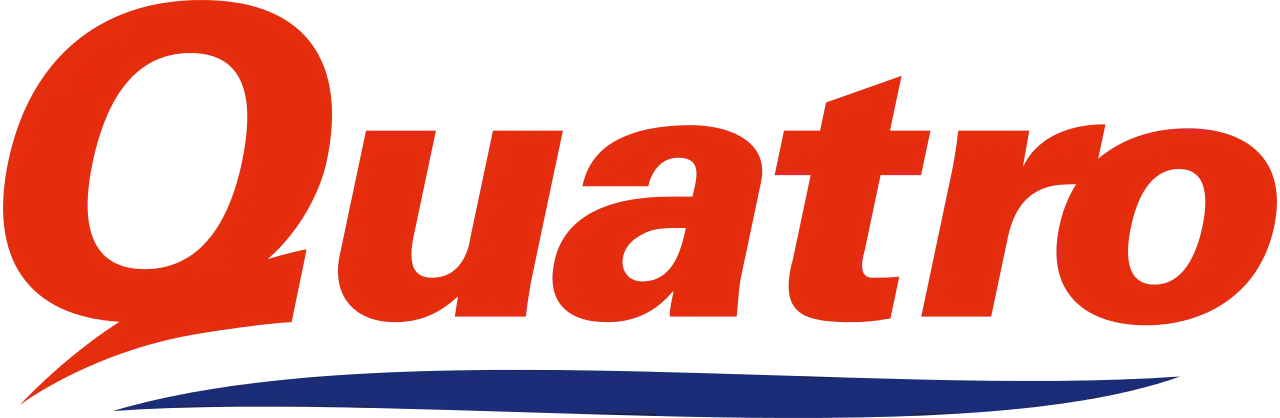 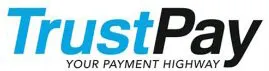 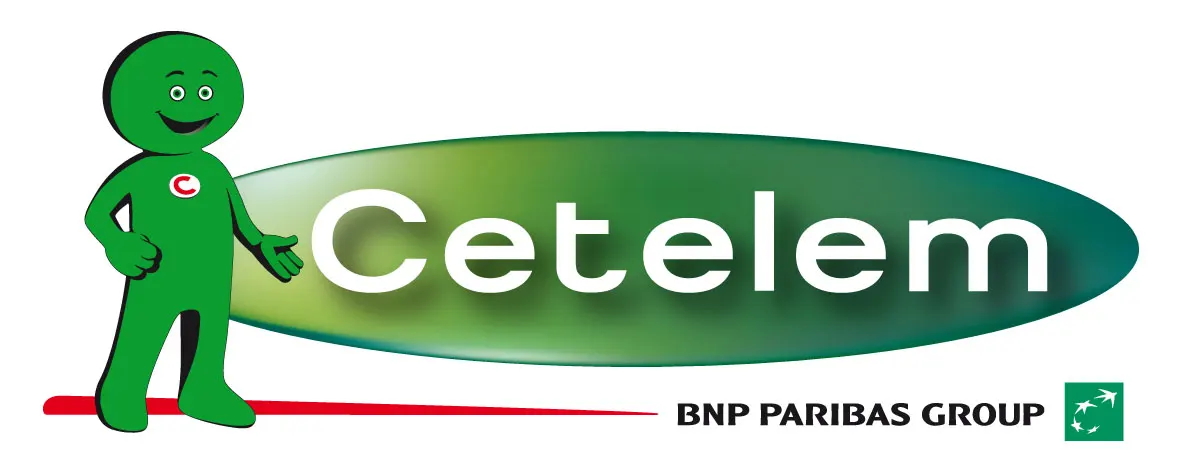 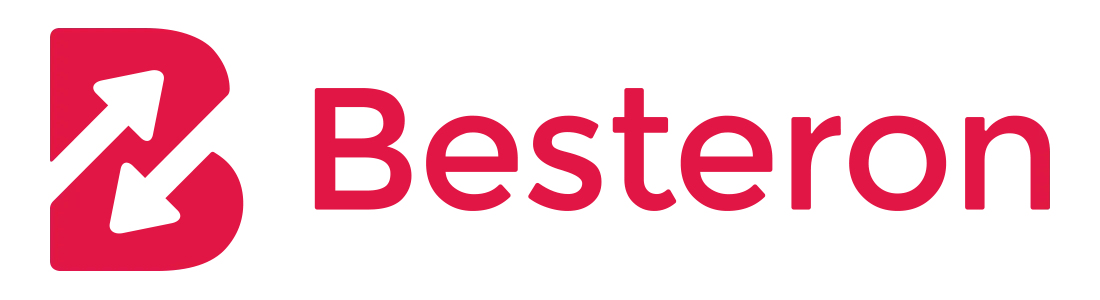 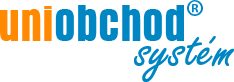 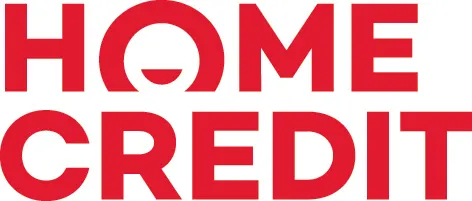 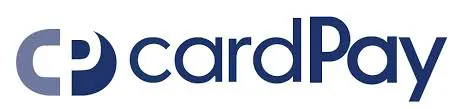 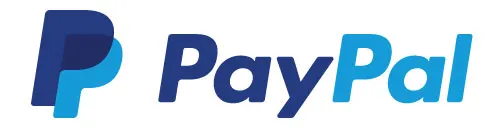 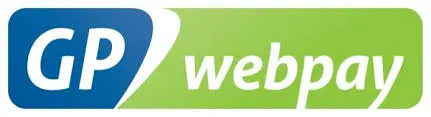 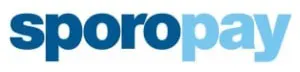 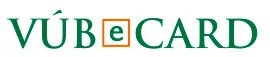 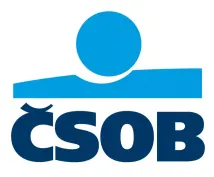 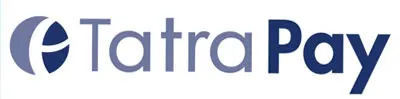 22
PRODUKTY A SLUŽBY
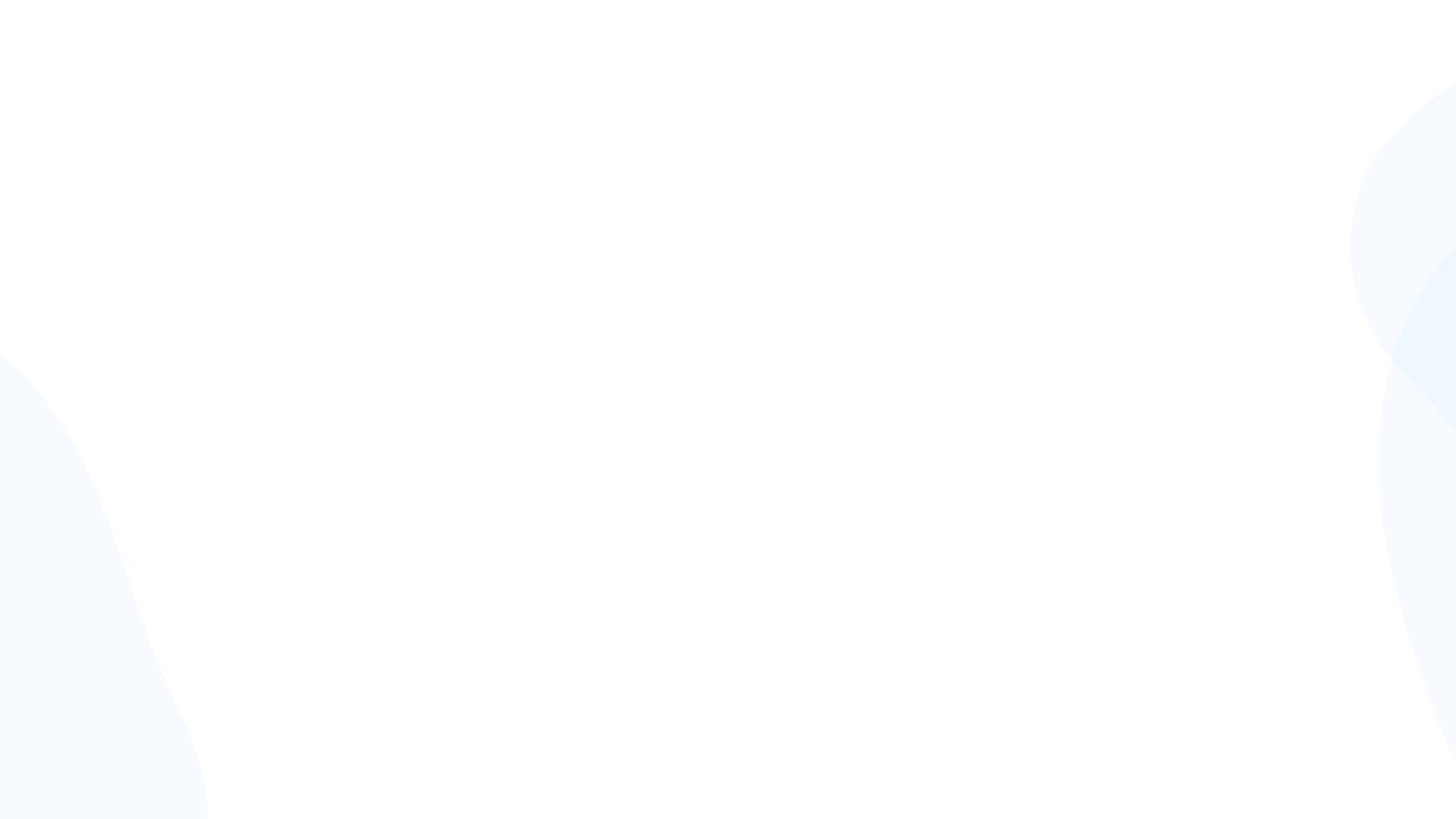 eshop
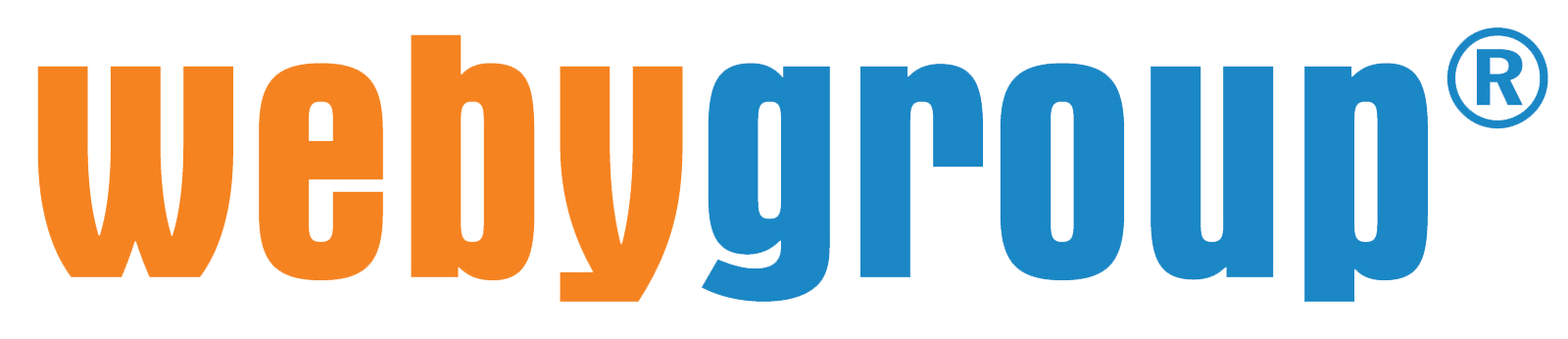 Doručovanie
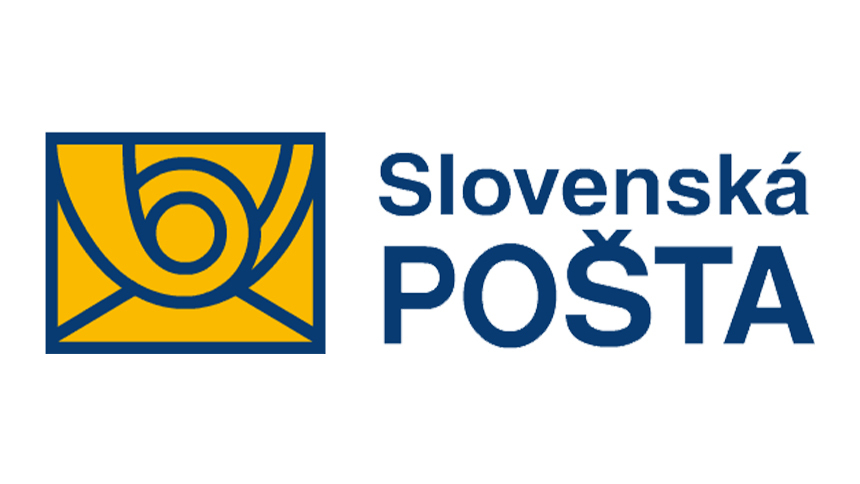 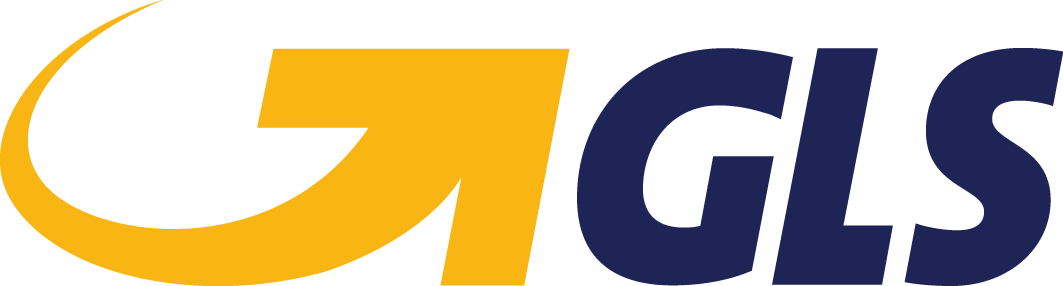 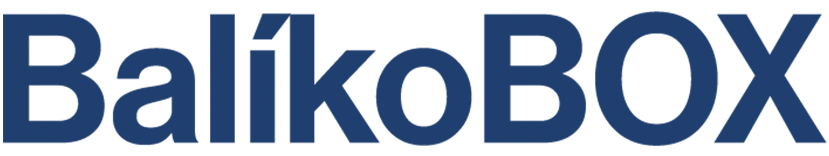 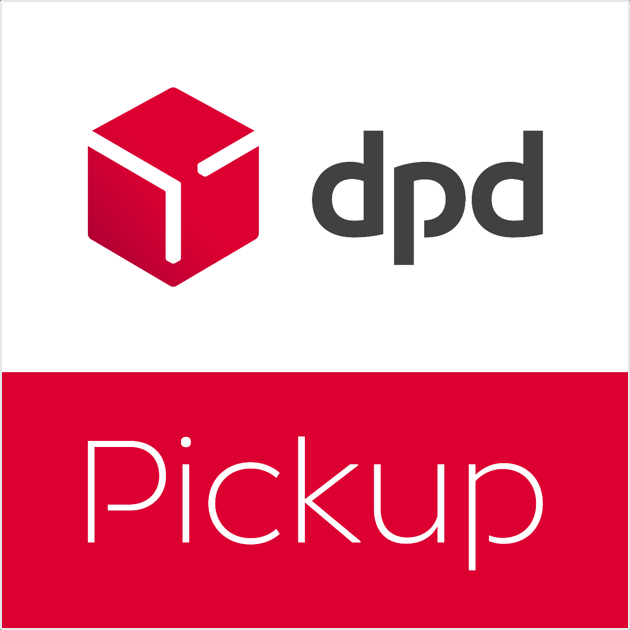 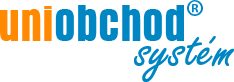 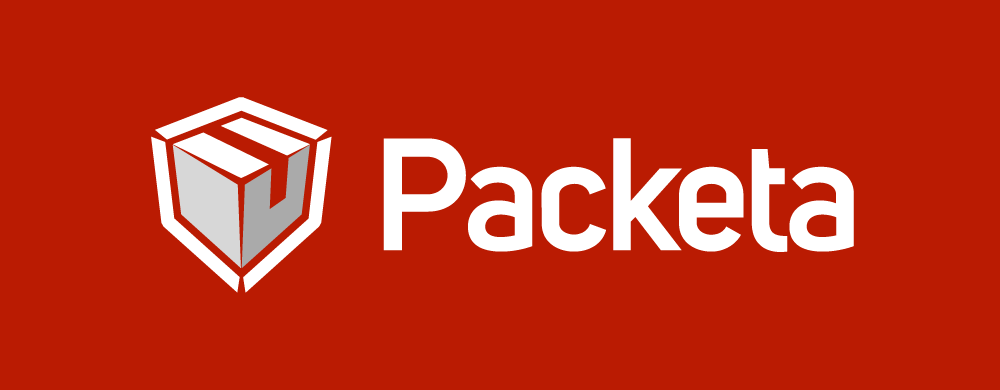 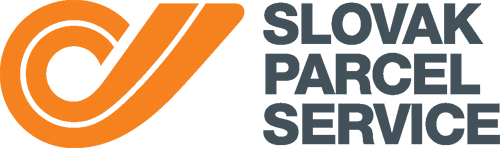 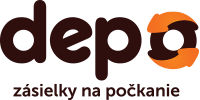 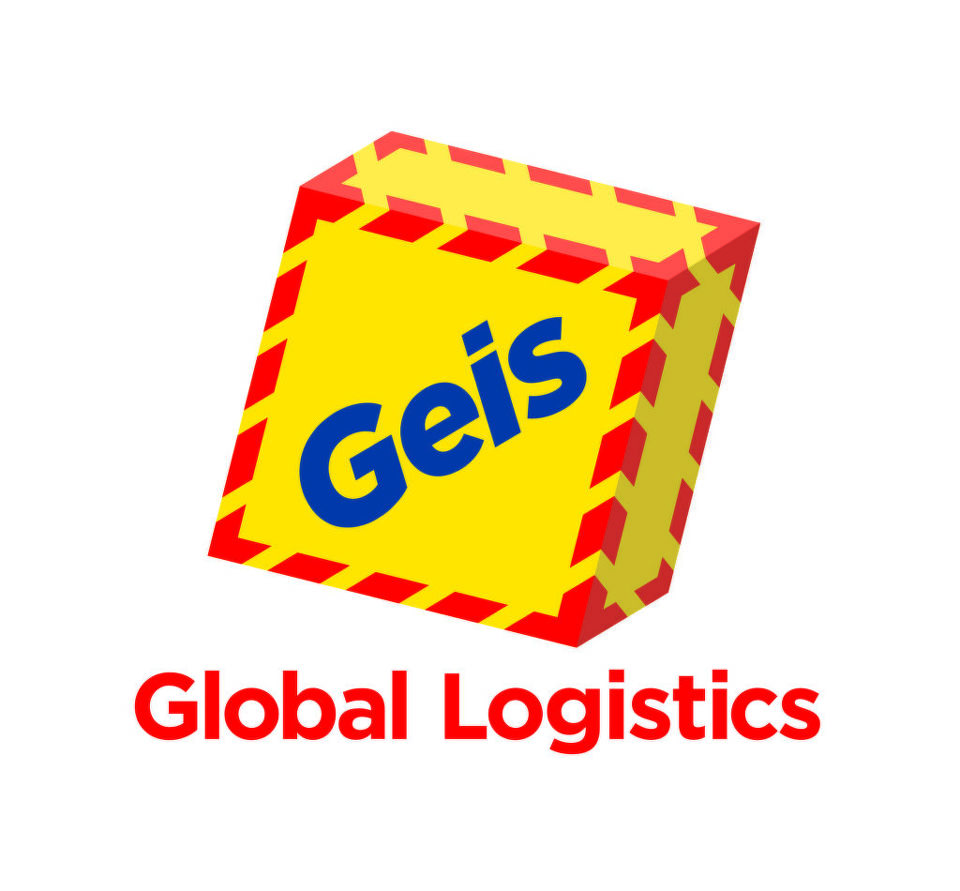 23
PRODUKTY A SLUŽBY
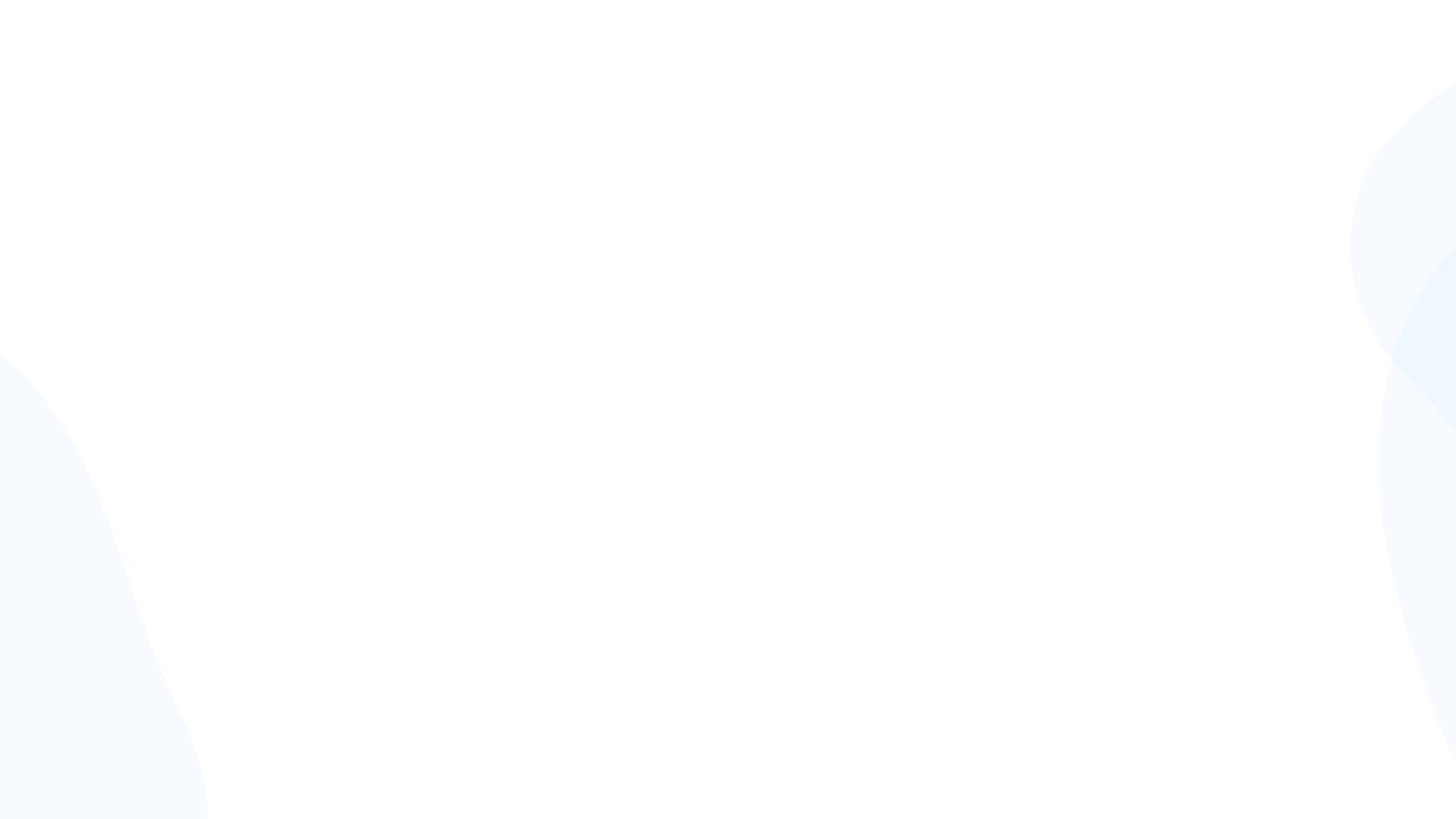 eshop
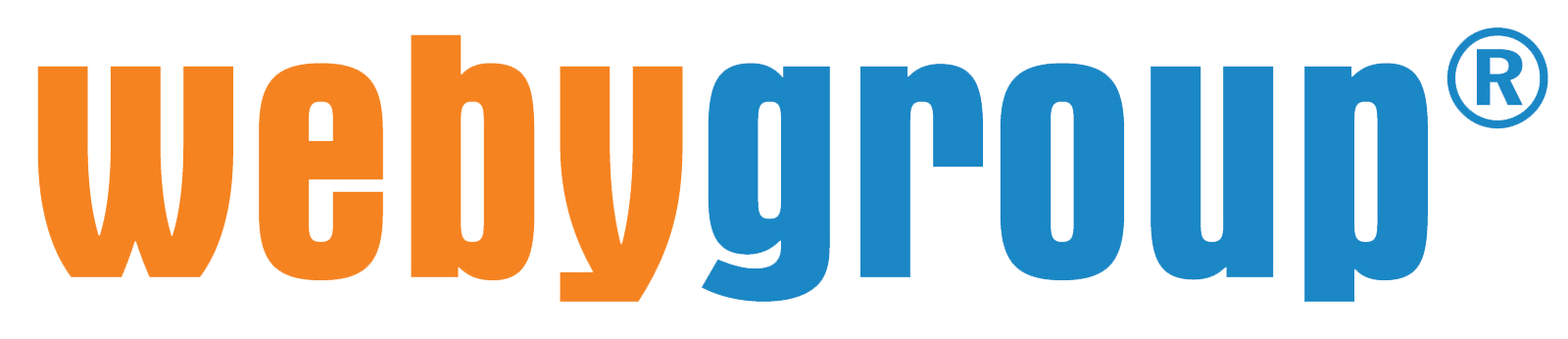 Exporty
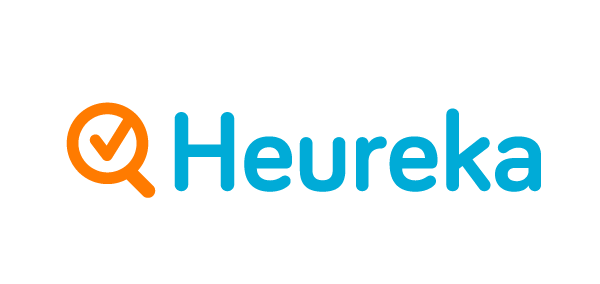 GDPR
report
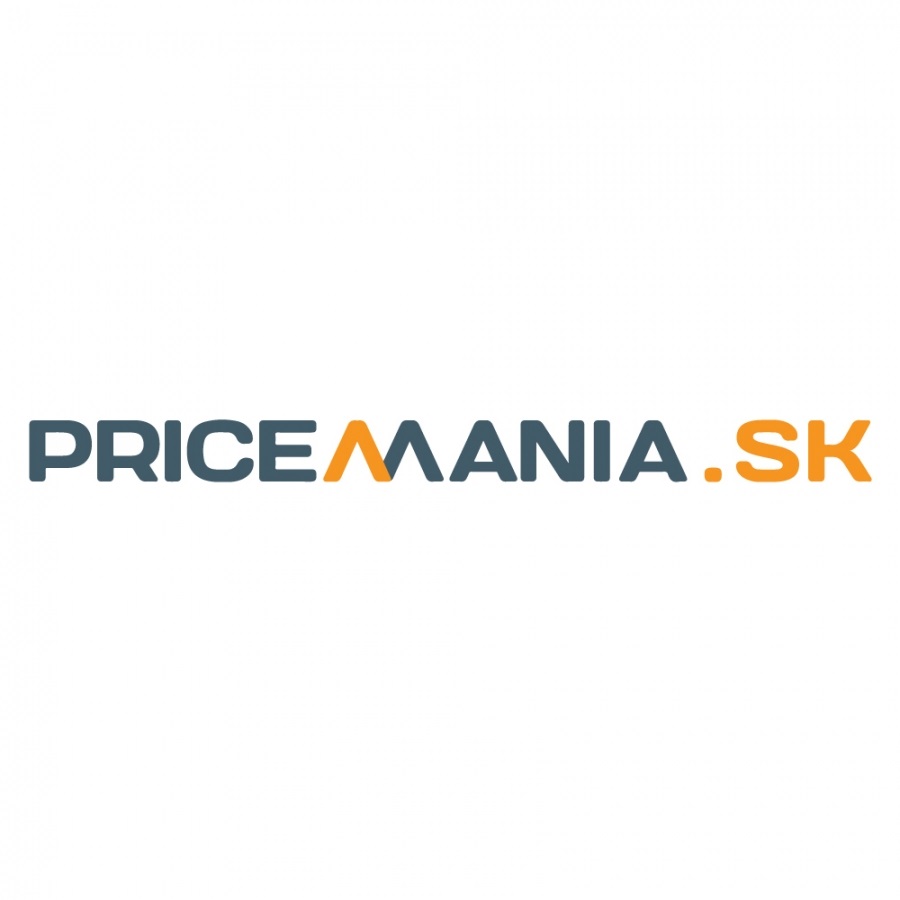 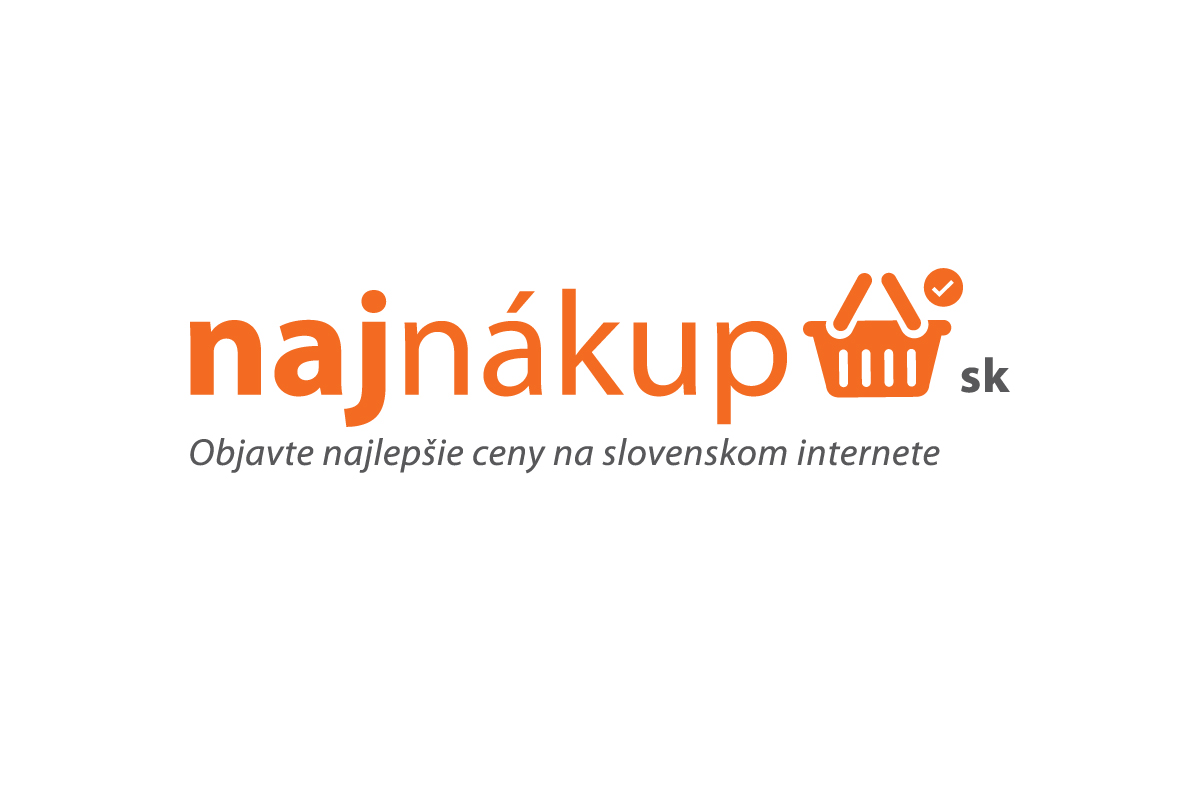 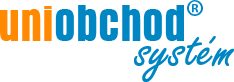 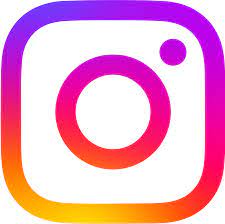 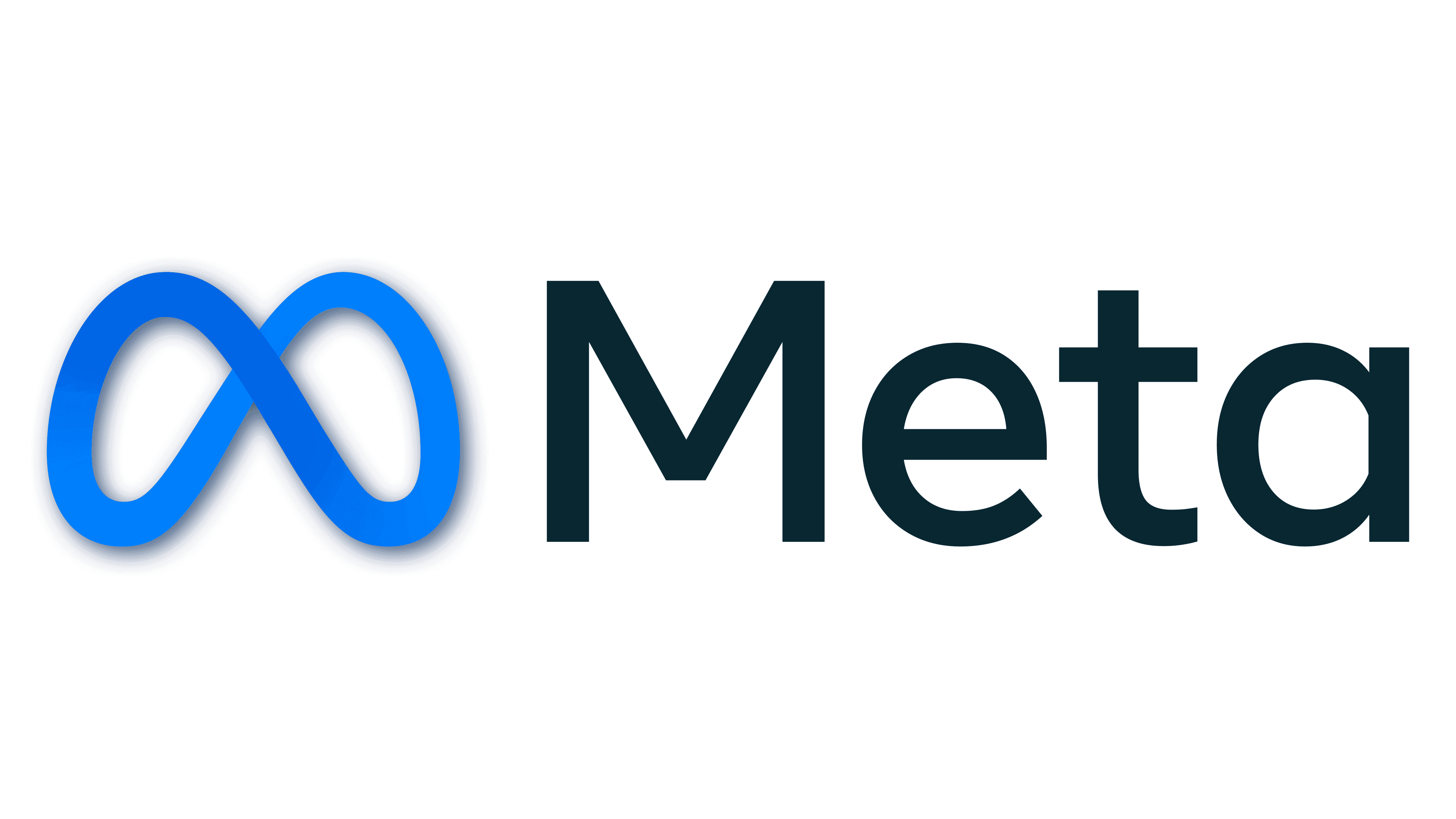 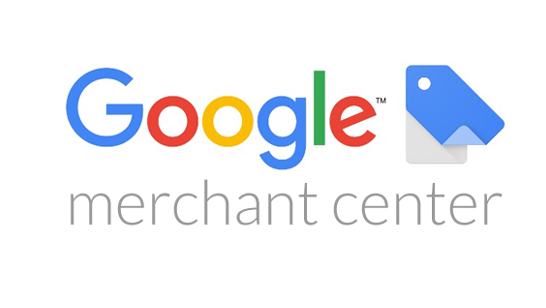 24
PRODUKTY A SLUŽBY
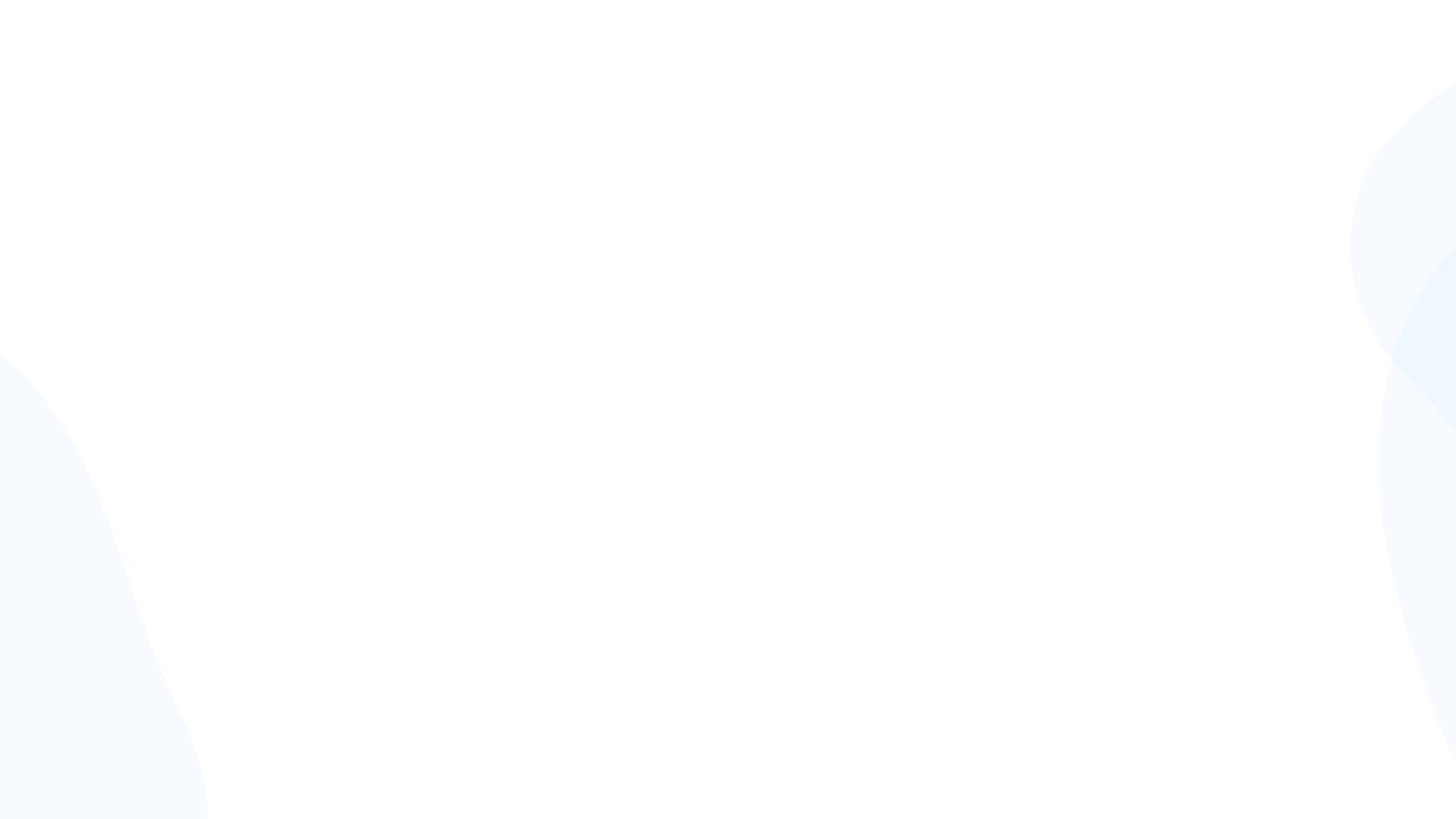 eshop
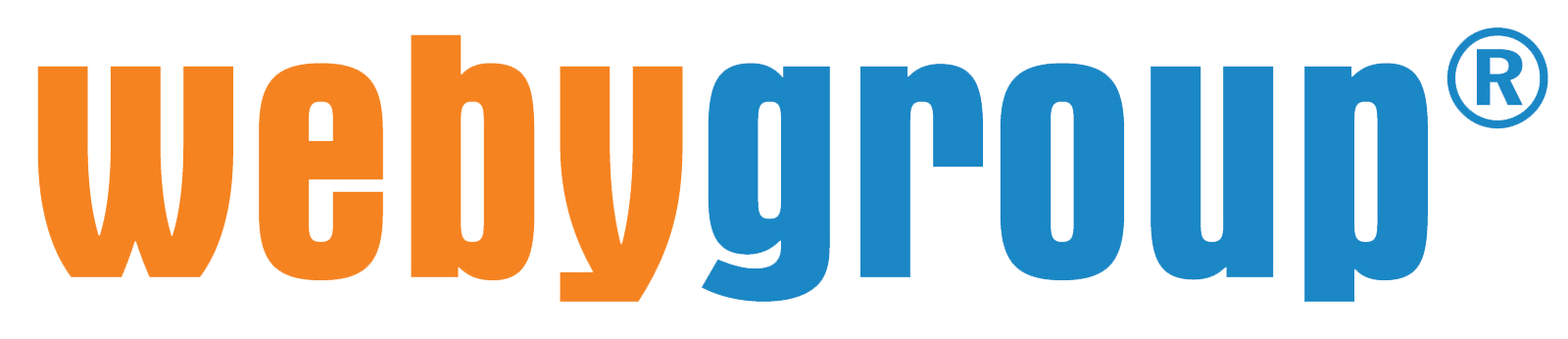 Užitočné pre klienta
Výkonná technológia, dlhodobo výhodná investícia
Rýchly softvér s optimalizáciou pre Google
Pohodlie pri spravovaní, prívetivý admin, help, RWD, plnenie obrázkov cez URL
Pohodlné preceňovanie a tvorba cenových akcií
Podpora predaja vylepšeniami v rámci pravidelnej aktualizácie
Pohodlné využívanie zákonných náležitostí (GDPR report, OOÚ, Cookies...)
Automatizácia napojením na ekonomické systémy
Podpora expanzie (B2B, exportné hniezda)
Preverená stabilita (špičkové zabezpečenie, kybernetická bezpečnosť, zálohovanie, ochrana vodoznakom, zákazom kopírovania...)
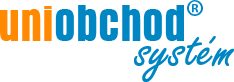 25
PRODUKTY A SLUŽBY
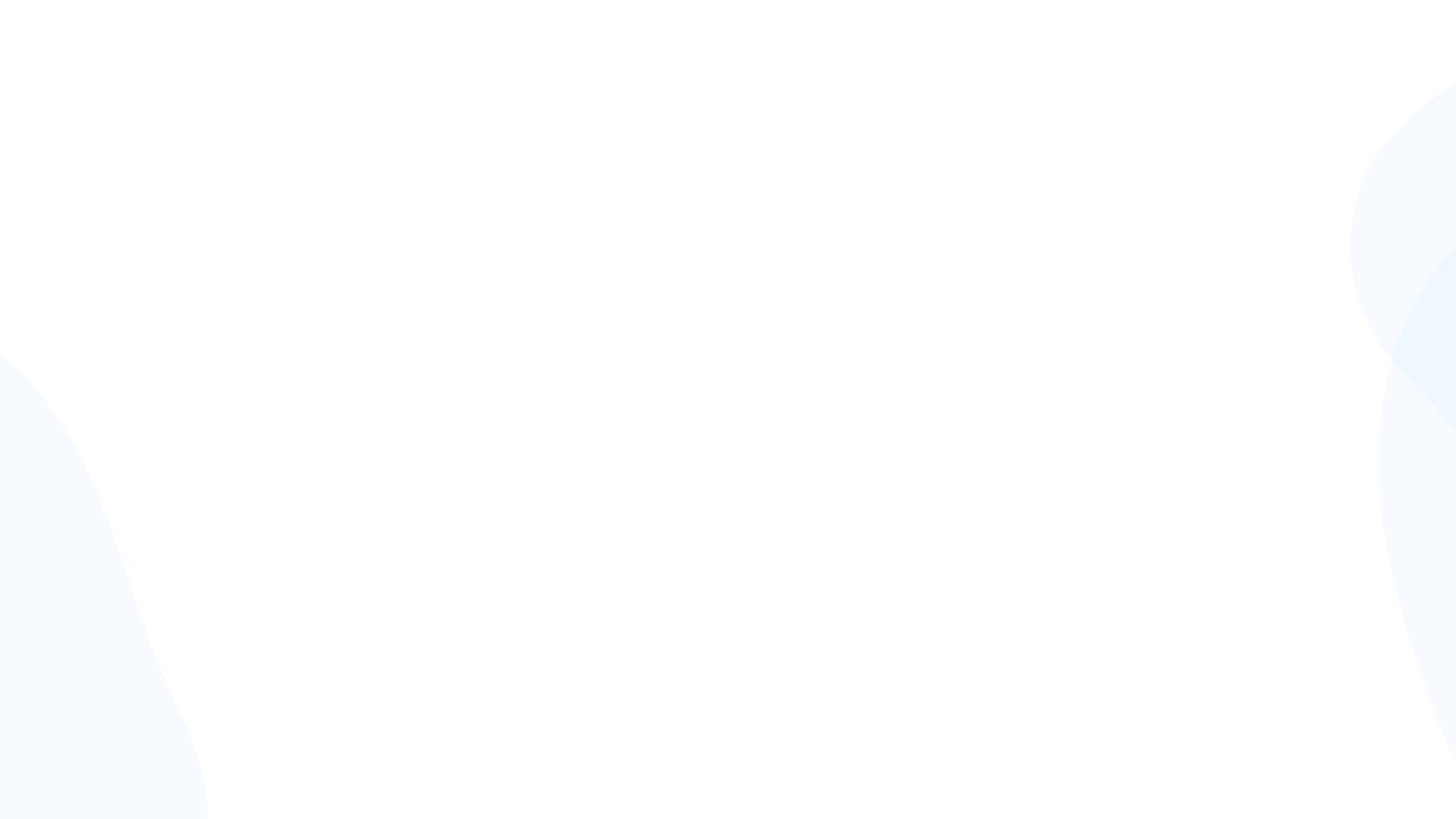 eshop
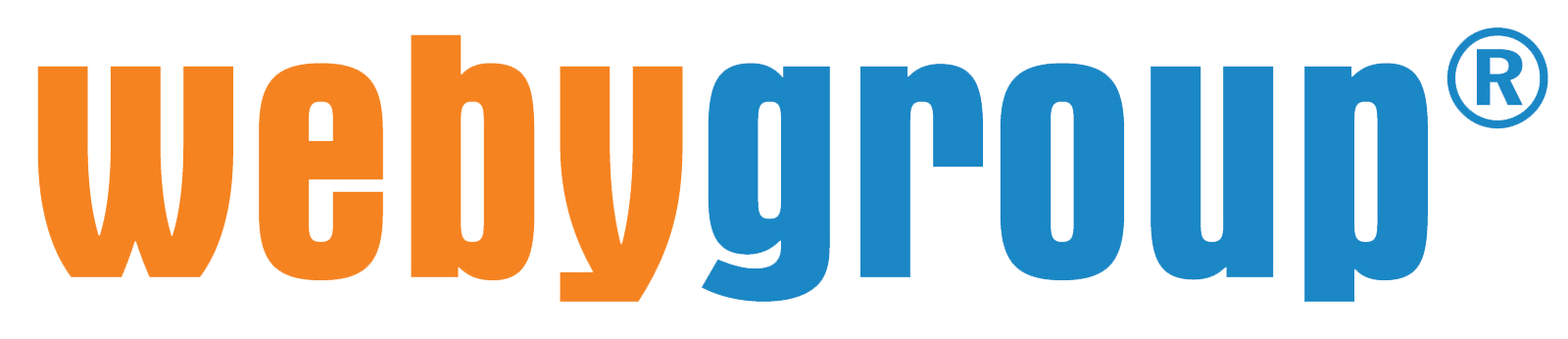 Podpora predaja
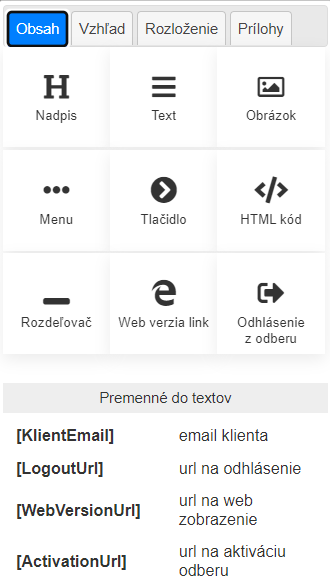 Automatizáciou (zabudnutý košík)
Personalizáciou (newsletter)
Vernostnými programami (body, kupóny, zľavy, wishlisty)
Naliehavosťou (akcia končí za...)
Upsellingom (súvisiace, s týmto produktom nakúpili)
Dizajnovým usporiadaním (UX, nákupný proces)
Výkonným vyhľadávačom s našepkávaním
Pohodlnými platobnými bránami
Grafickými pútačmi (horná lišta, vyskakovacie okná...)
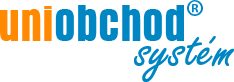 26
PRODUKTY A SLUŽBY
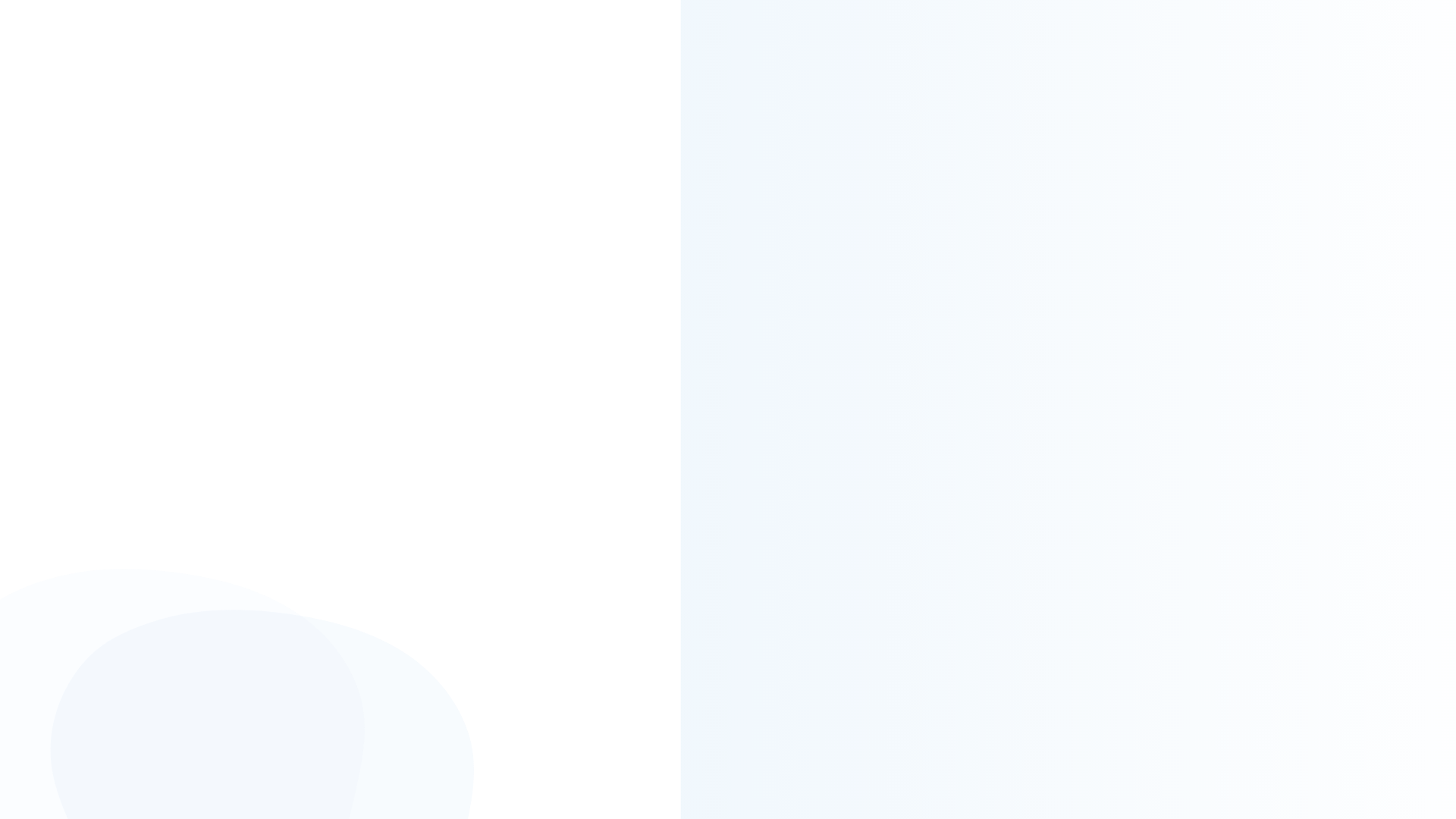 eshop
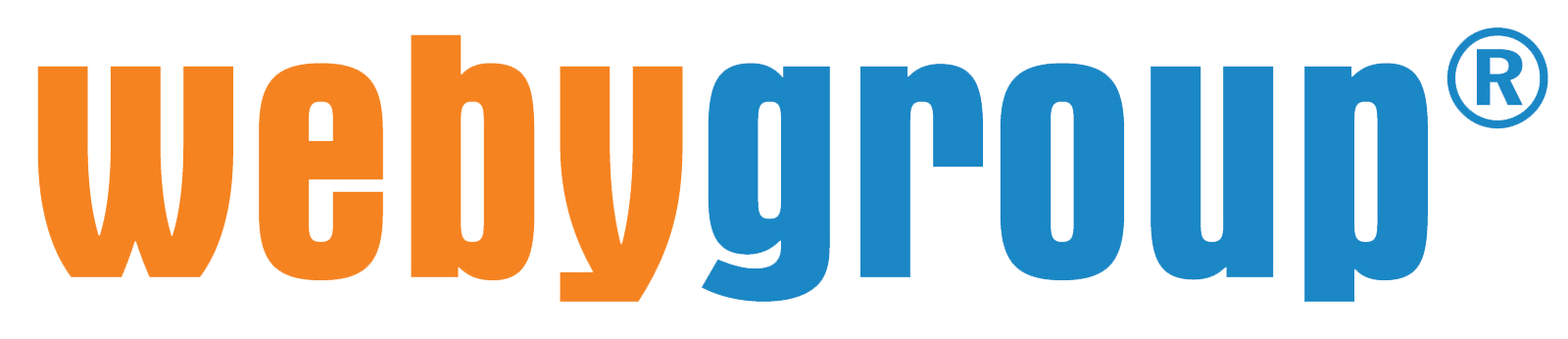 Optimalizácia
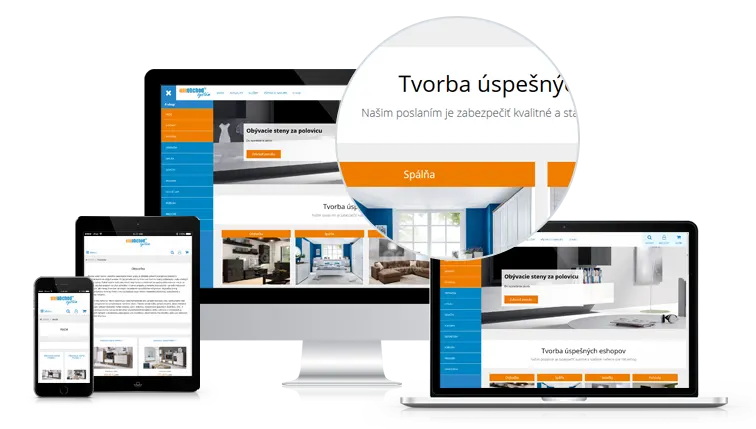 Vyladená rýchlosť 
Automatizácia SEO popisov, alebo import jedinečných popisov
Vlastné nastavenie canonical
Predaj skončil, 301 presmerovania
Individuálna 404, SEF URL
Mikrodáta produktov pre Google
Doplnkové popisy kategórií 
      a produktov
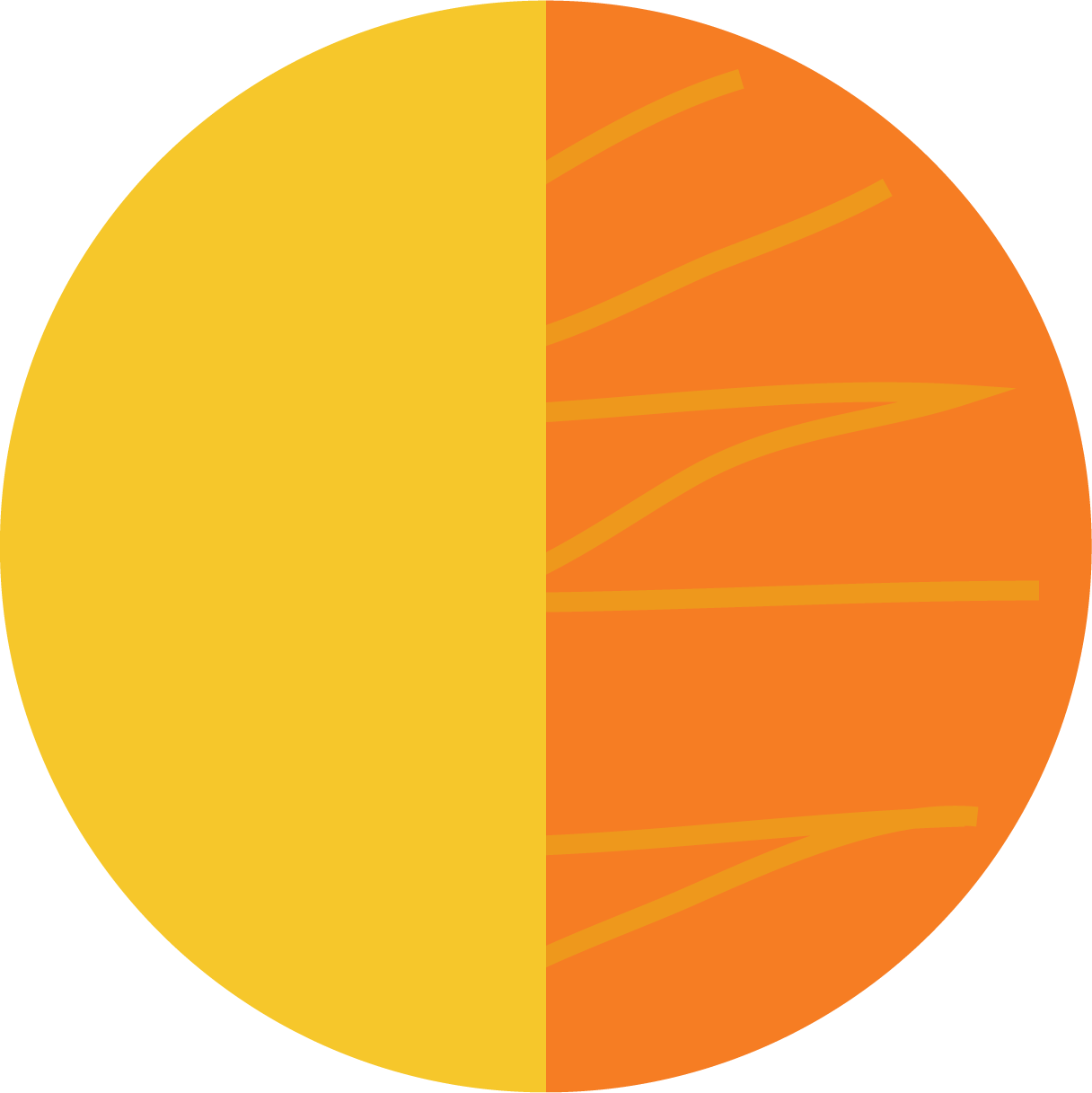 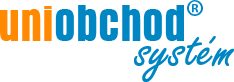 27
PRODUKTY A SLUŽBY
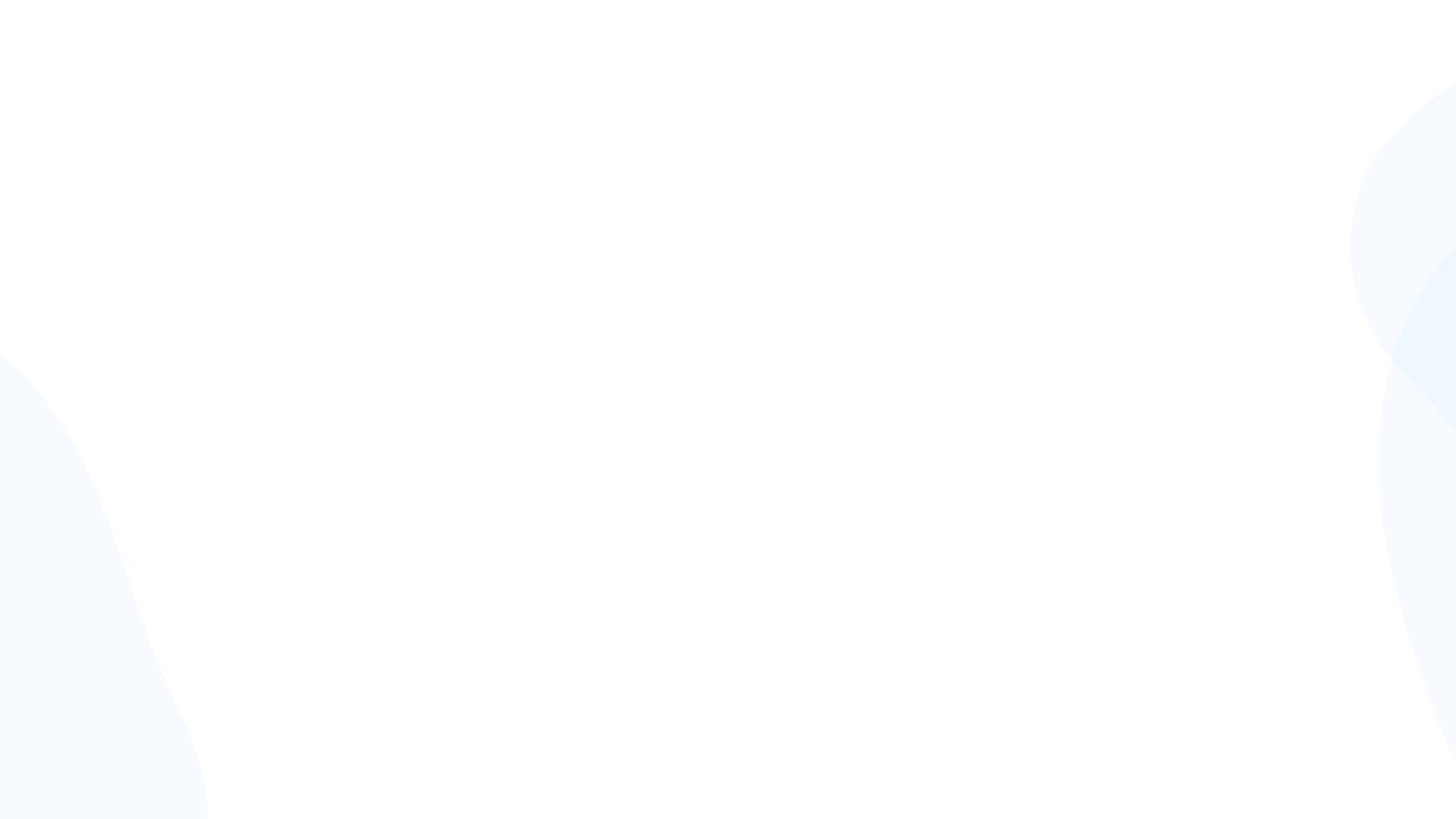 eshop
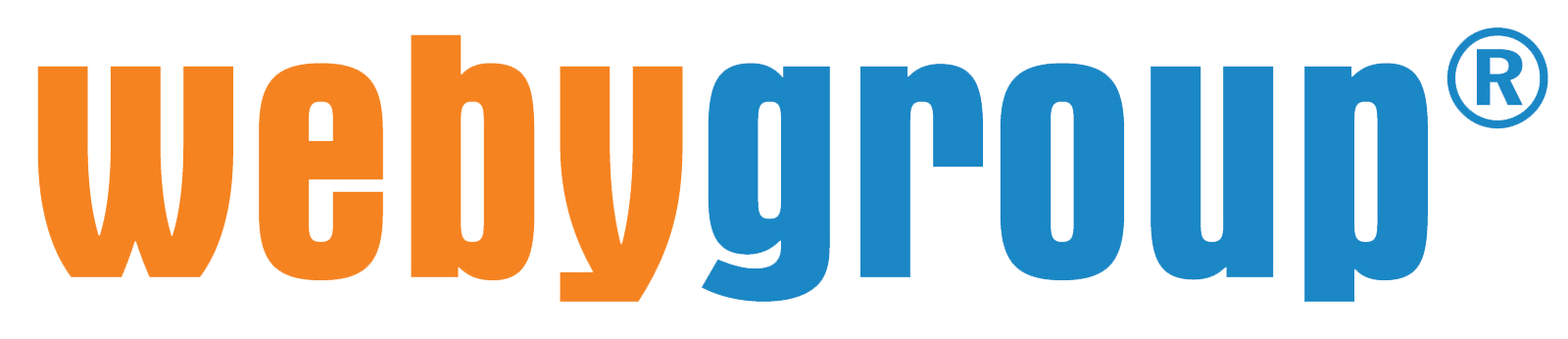 Partnerské výhody
Zákonné náležitosti
Výkonná technológia
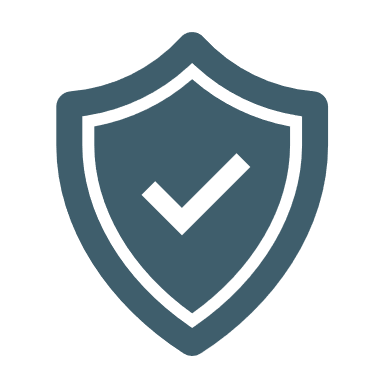 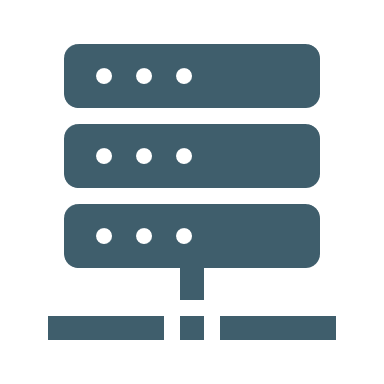 Kybernetická bezpečnosť, zálohovanie, OOÚ
Správa sledovacích kódov
Výborný speed index
Pravidelná aktualizácia, PHP8
Marketingové doplnky
Sloboda v grafickom nastavení
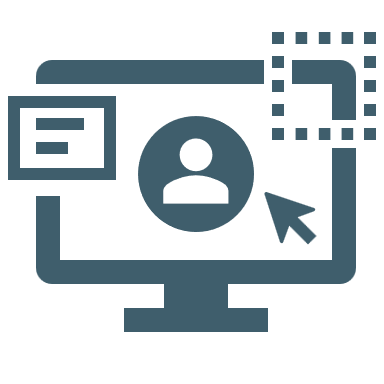 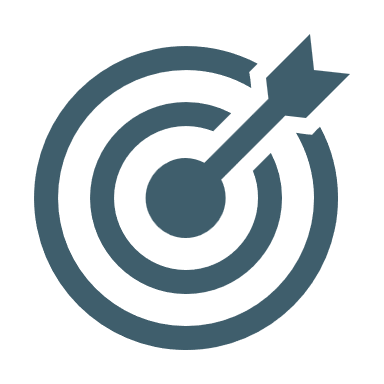 Exporty dát aj na mieru, sociálne siete, kódy
Info texty, blogy pre obsahový marketing
Zmena skinu, vlastné CSS, java skripty
Vkladanie widgetov, vlastné názvy tlačíc
Expanzia
Optimalizácia pre vyhľadávače
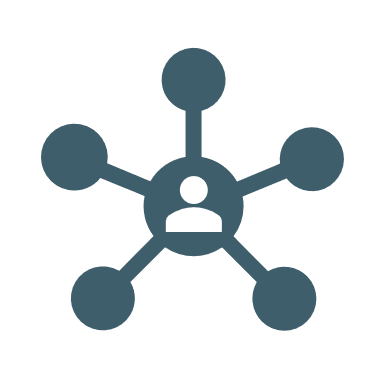 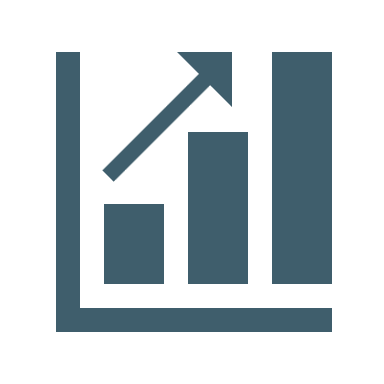 Napojenie na ekonomické softvéry
Exportné hniezda, B2B + obchodníci, prekladač
Rozsiahle základné SEO, automatizácia
Pokročilé SEO, cannonical, mikrodáta
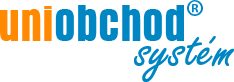 28
PRODUKTY A SLUŽBY
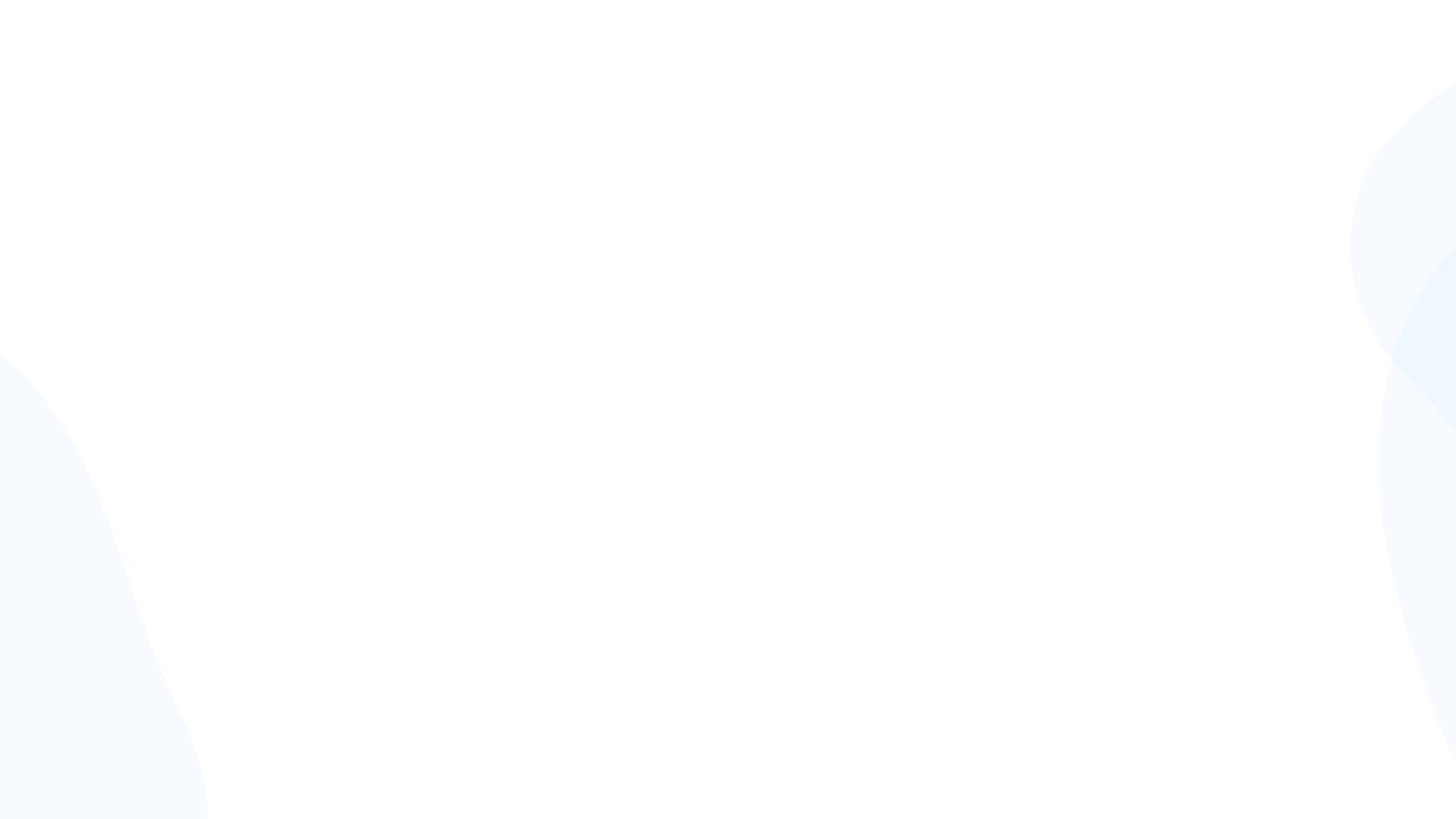 eshop
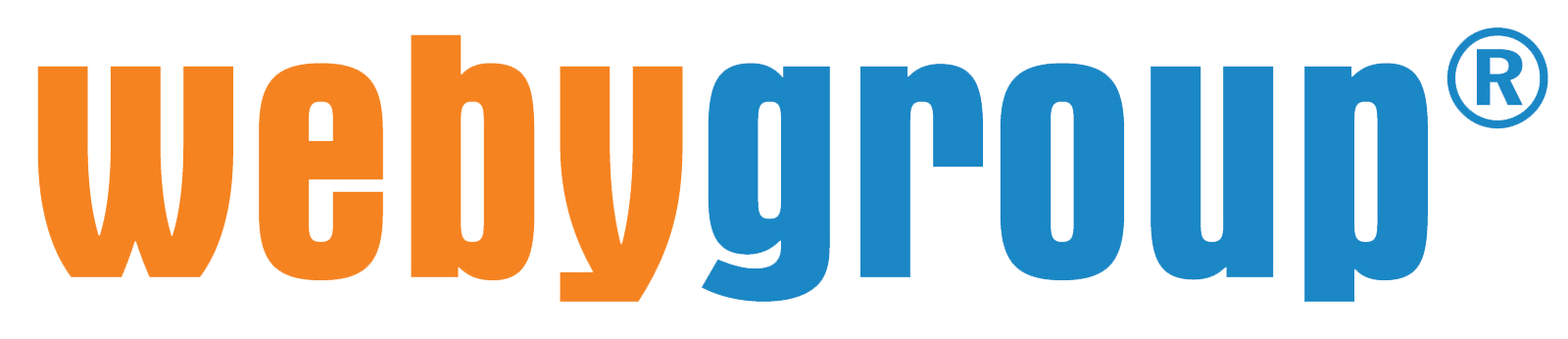 Samoobslužný systém Matrix
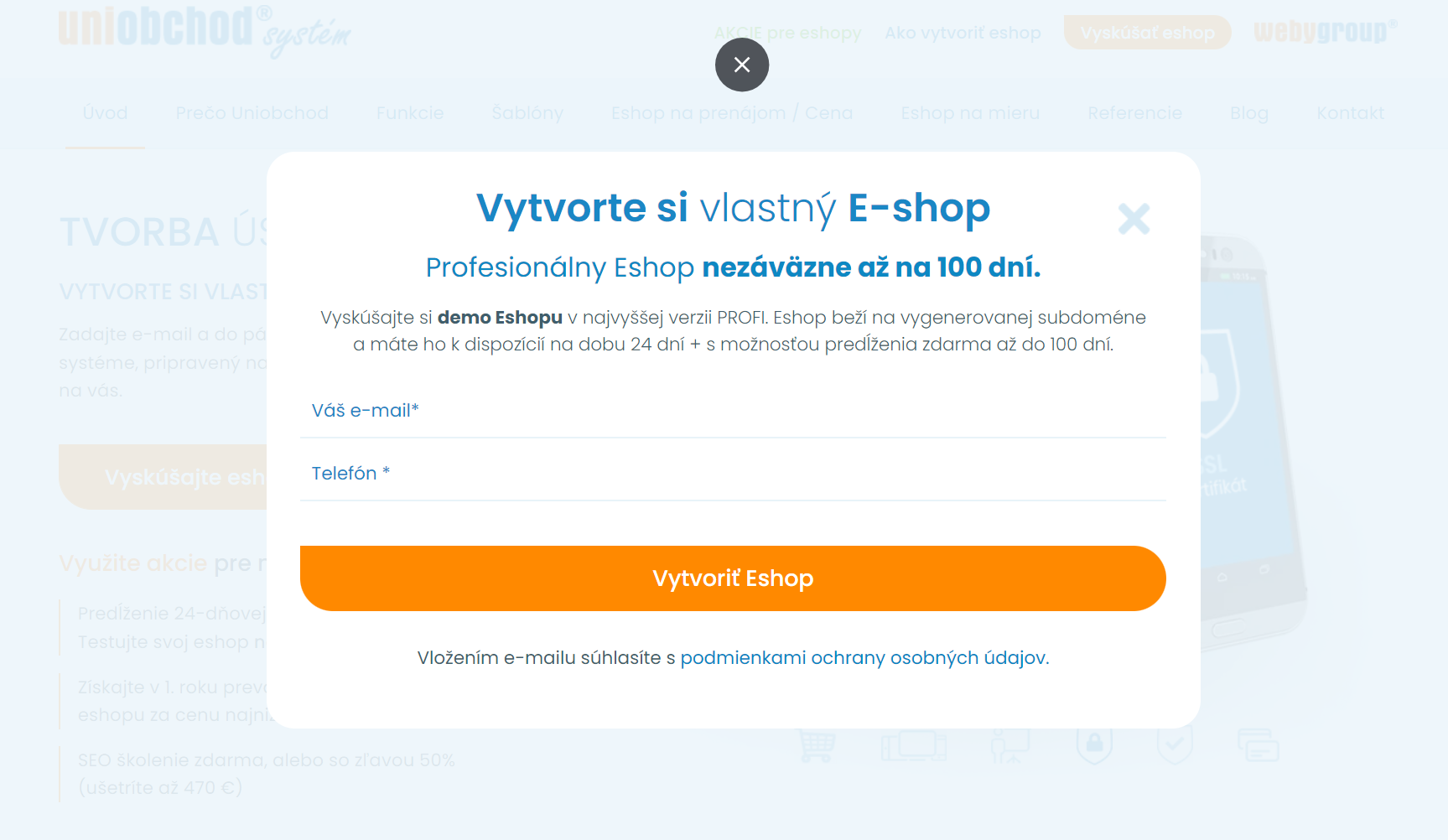 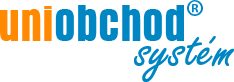 29
PRODUKTY A SLUŽBY
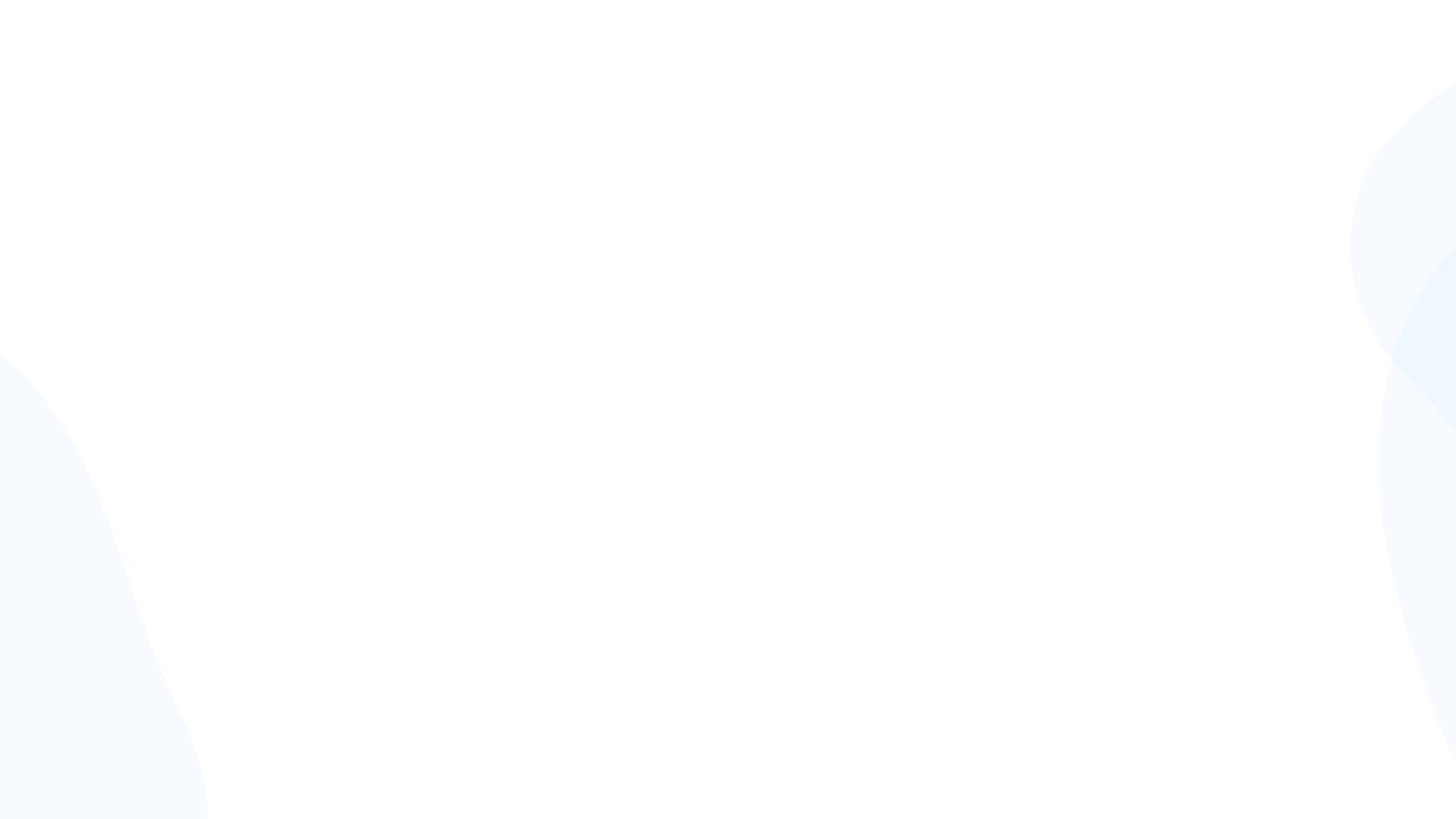 eshop
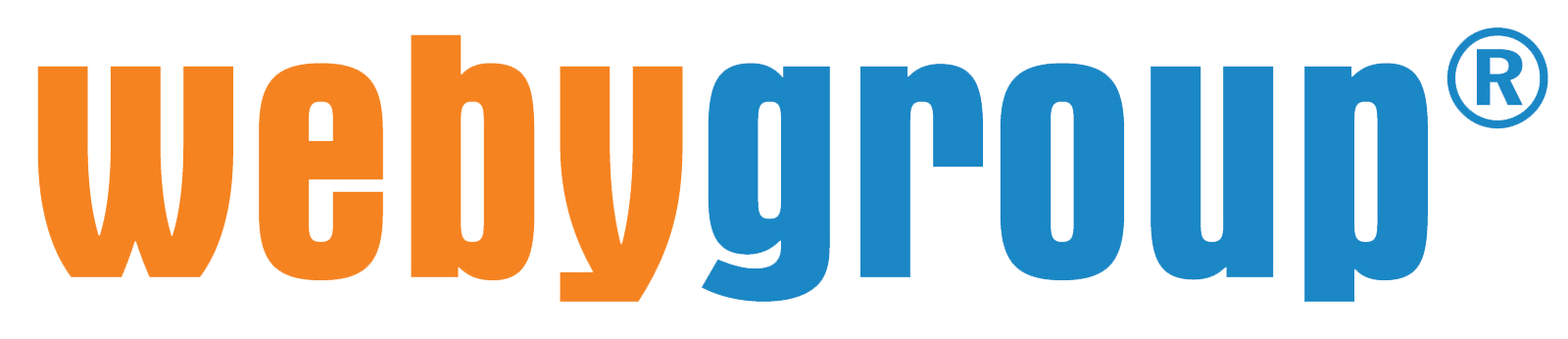 Samoobslužný systém Matrix
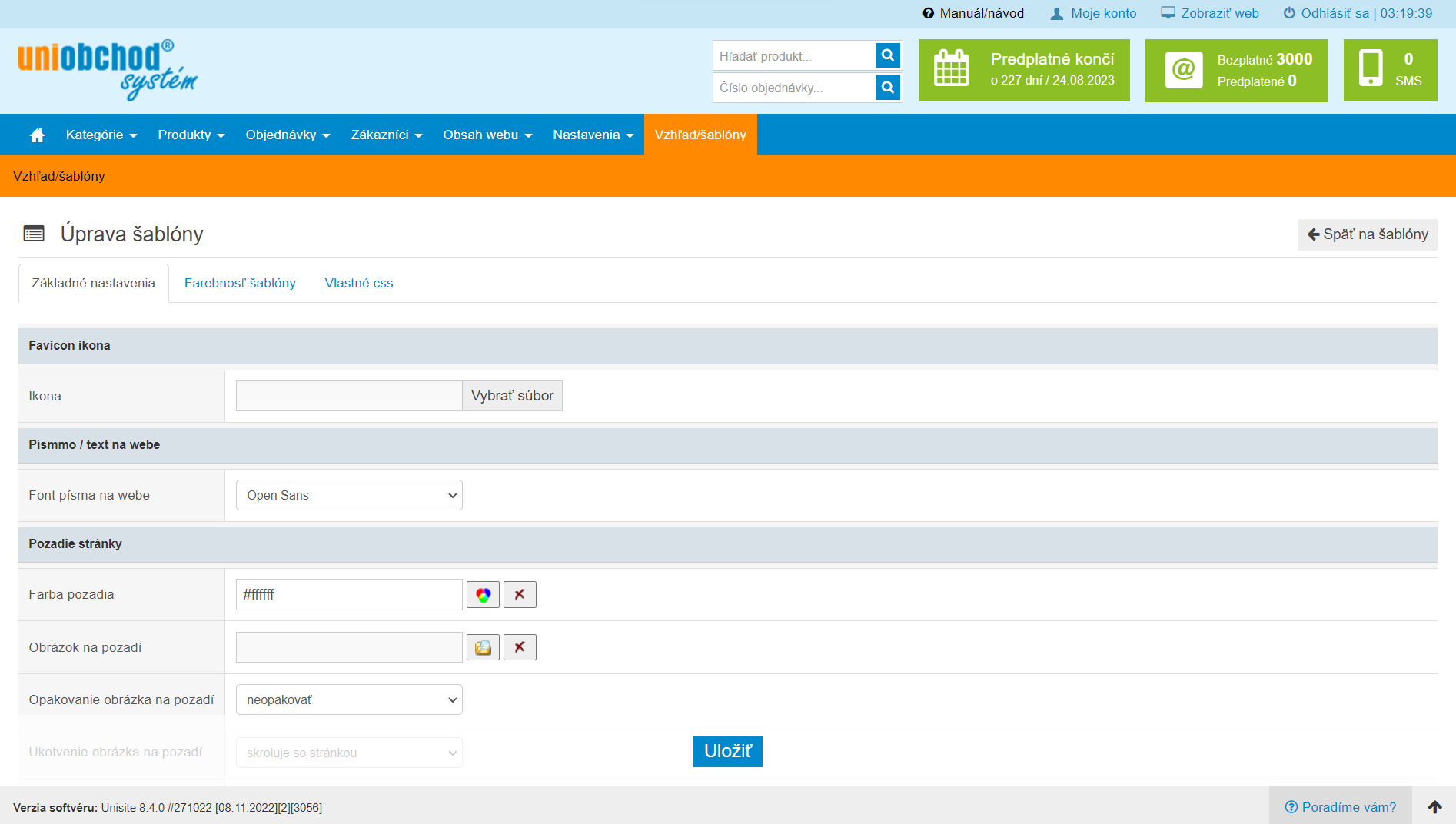 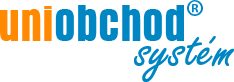 30
PRODUKTY A SLUŽBY
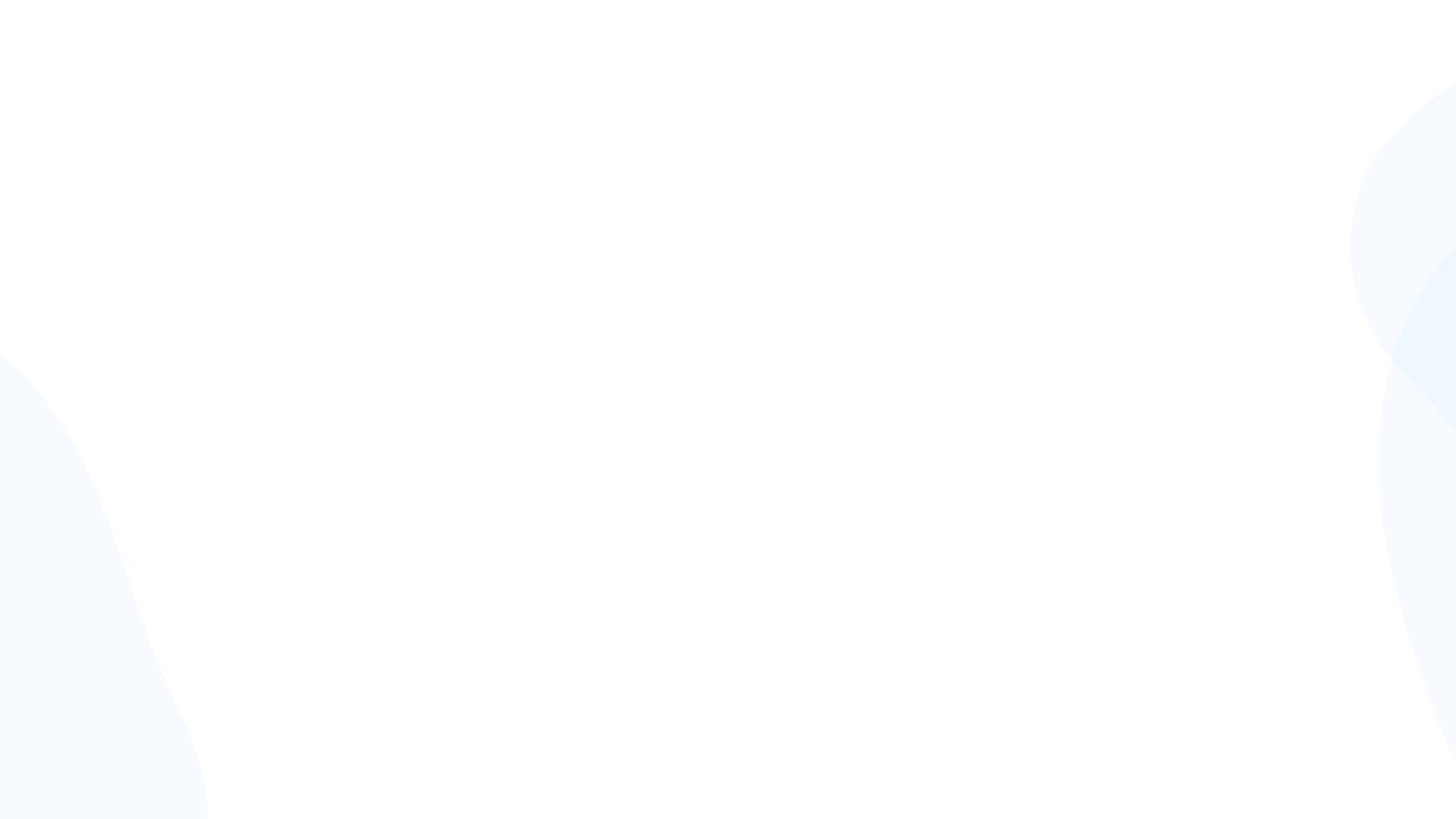 eshop
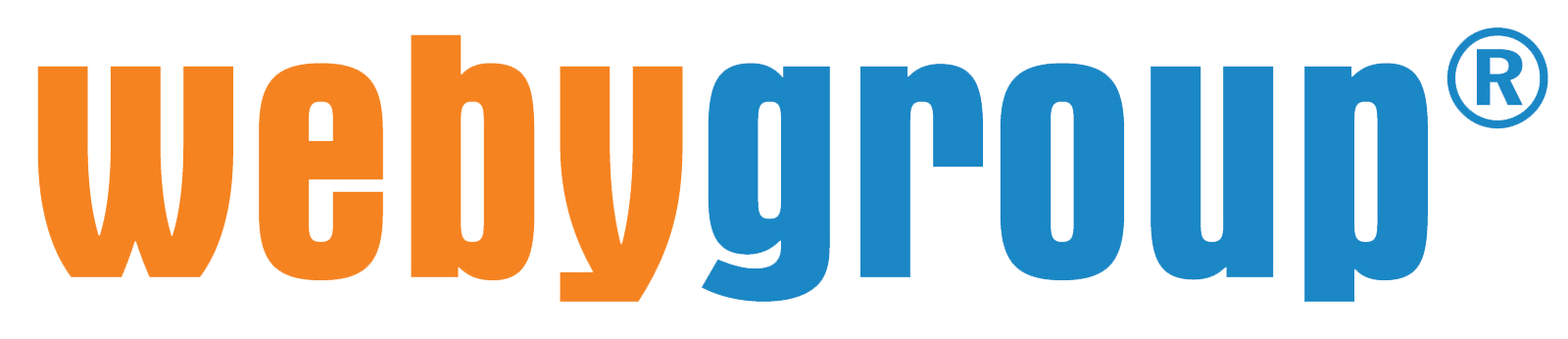 Samoobslužný systém Matrix
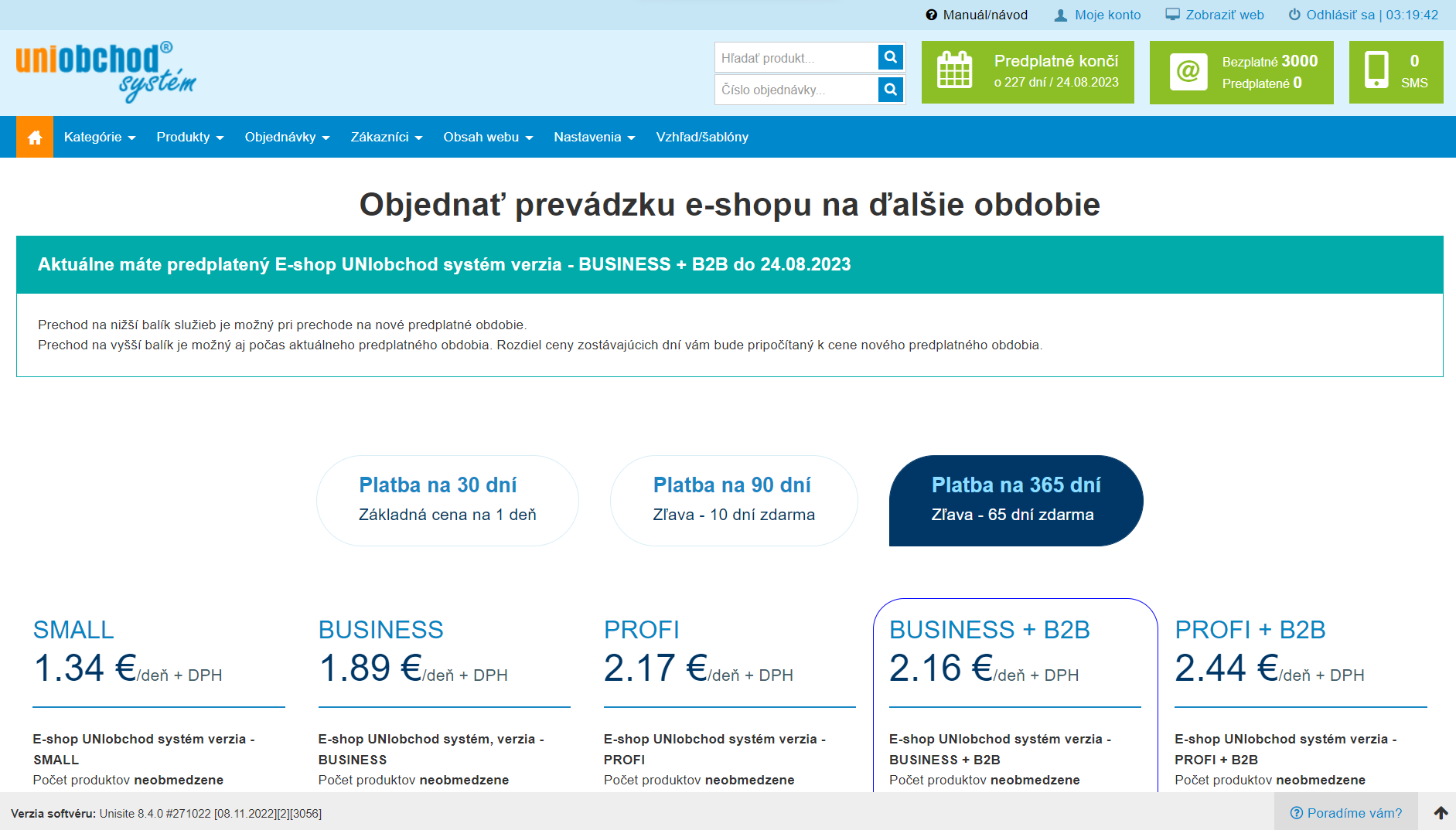 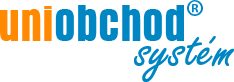 31
PRODUKTY A SLUŽBY
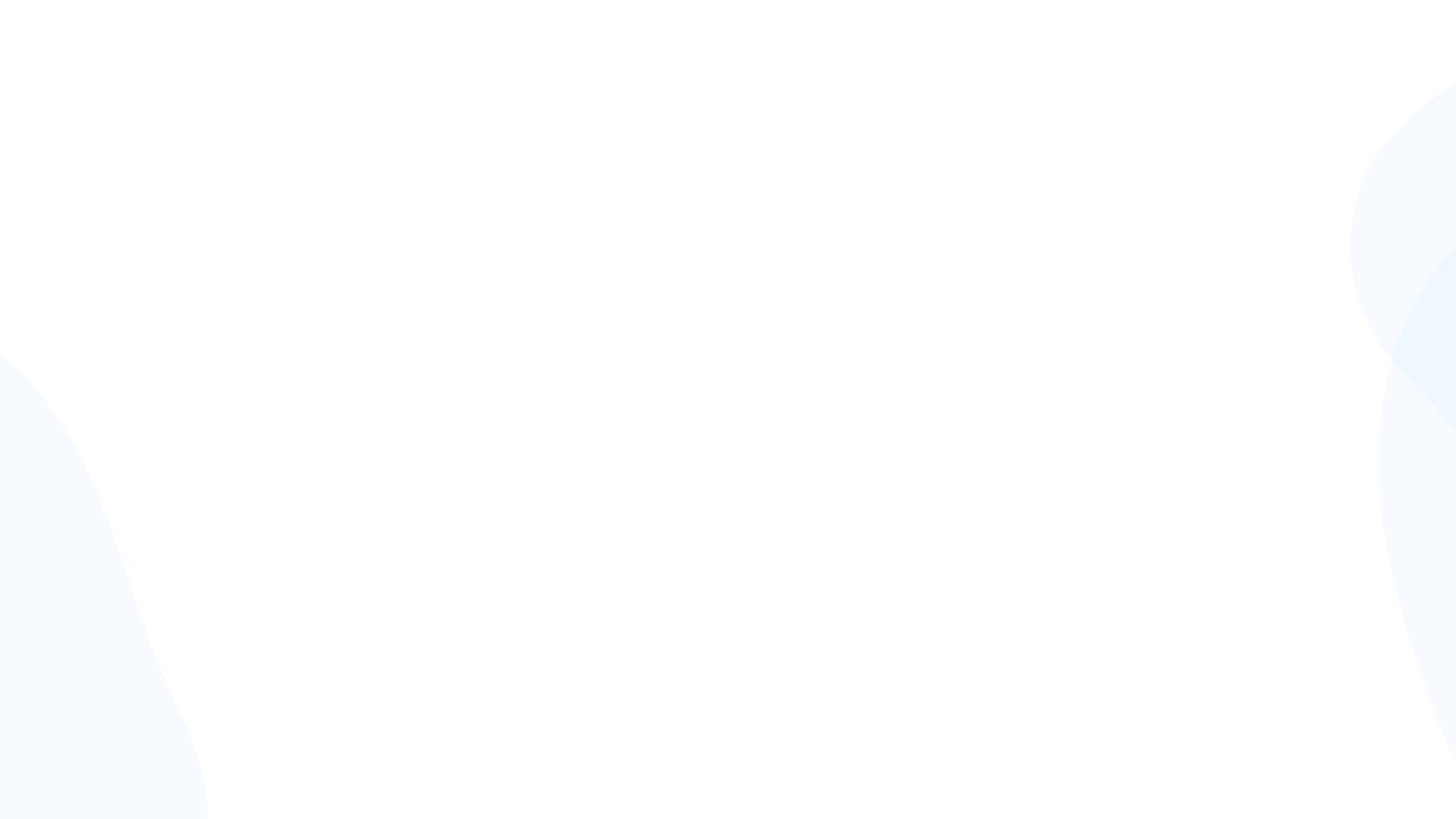 eshop
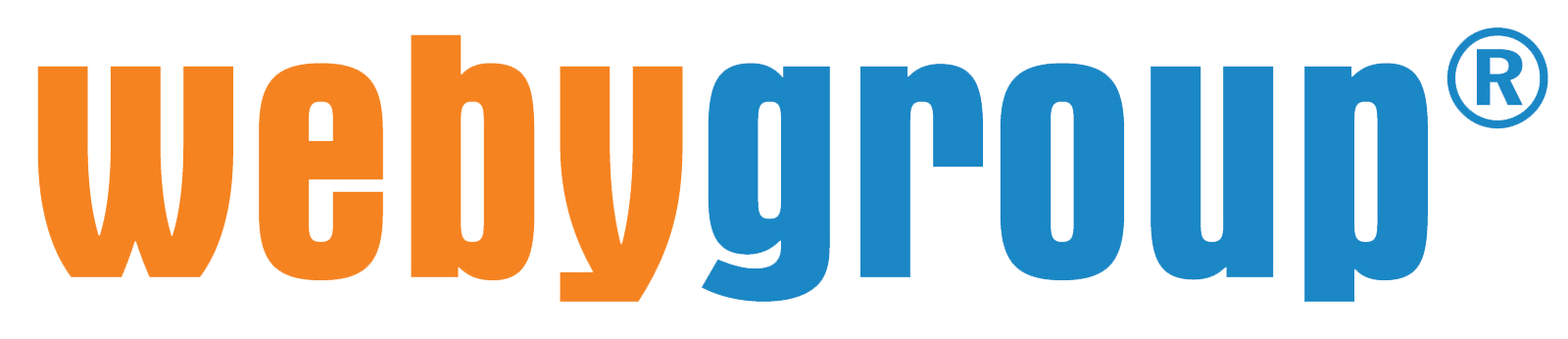 Samoobslužný systém Matrix
MATRIX
Eshop ako licencia/prenájom
Samoobslužný systém pre klienta a teda predaj klientovi, ktorý si e-shop nastaví sám (technicky zdatný klient)
Alebo partner vygeneruje a nastaví celý systém, klient si platí softvér z admin sekcie, partner mu fakturuje svoje služby 
Partner mu ponúka svoje služby (SEO, PPC, iné)
Pri nastavení na mieru prechod na prenájom e-shopu
Umožňuje aj veľkoobchod B2B (základ)
Klientovi sa realizuje grafický návrh a implementácia grafiky do šablóny partnerom alebo WEBY GROUP
Pre klientov s e-shopom na mieru (grafika, alebo programvanie)
Pre klientov, ktorí budú potrebovať feedy, napojenia na ekonomické systémy
Rozšírené B2B (cenové ponuky, predajcovia)
Iné rozšírenia
32
ODMENOVÝ SYSTÉM
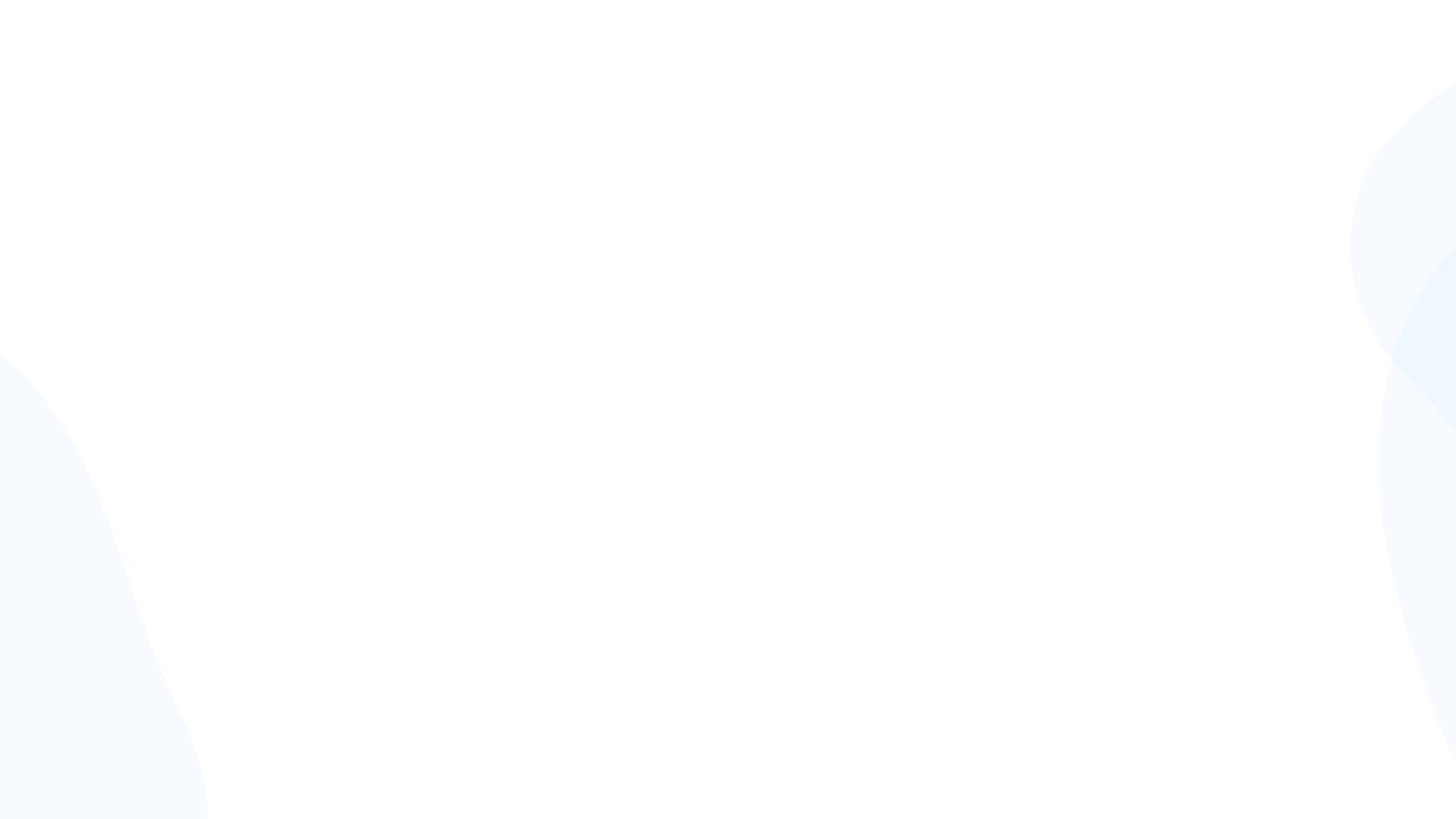 eshop
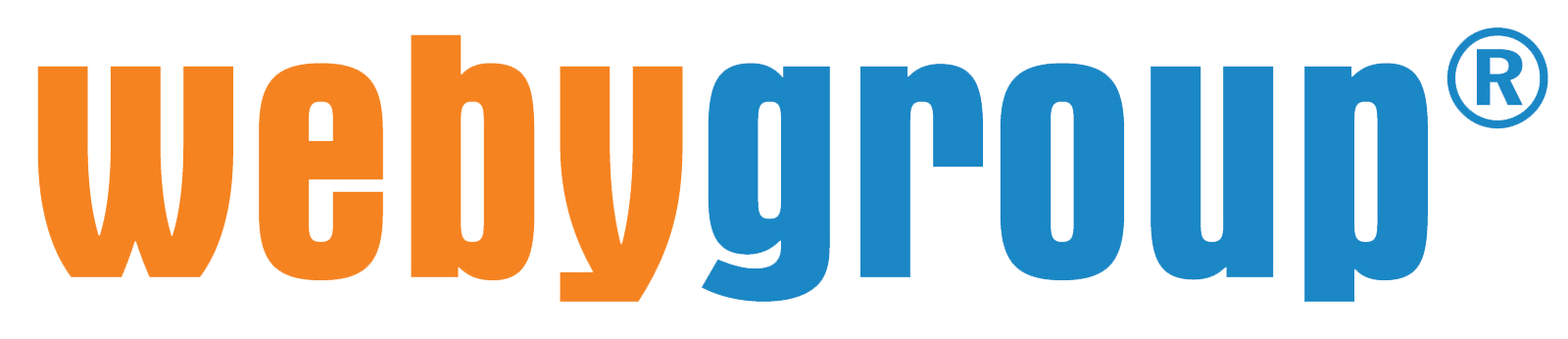 Porovnanie riešení
MATRIX
Eshop ako licencia/prenájom
Najlacnejšie riešenie softvéru UNIobchod iba v šablóne
Automatická bezplatná aktualizácia (výkonová aj aplikačná), vďaka šablonovému riešeniu
Klient sa rozhoduje kedykoľvek pre zmenu obdobia predplatenia, hradí ho priamo z adminu e-shopu
Faktúra sa mu zasiela po úhrade
Nie sú možné nastavenia na mieru
E-shop zakúpením licencie, alebo prenájom e-shopu
Fakturuje sa vopred podľa rozsahu e-shopu
Aplikačná časť aktualizácie je spoplatnená
Možné nastavenia na mieru
33
ODMENOVÝ SYSTÉM
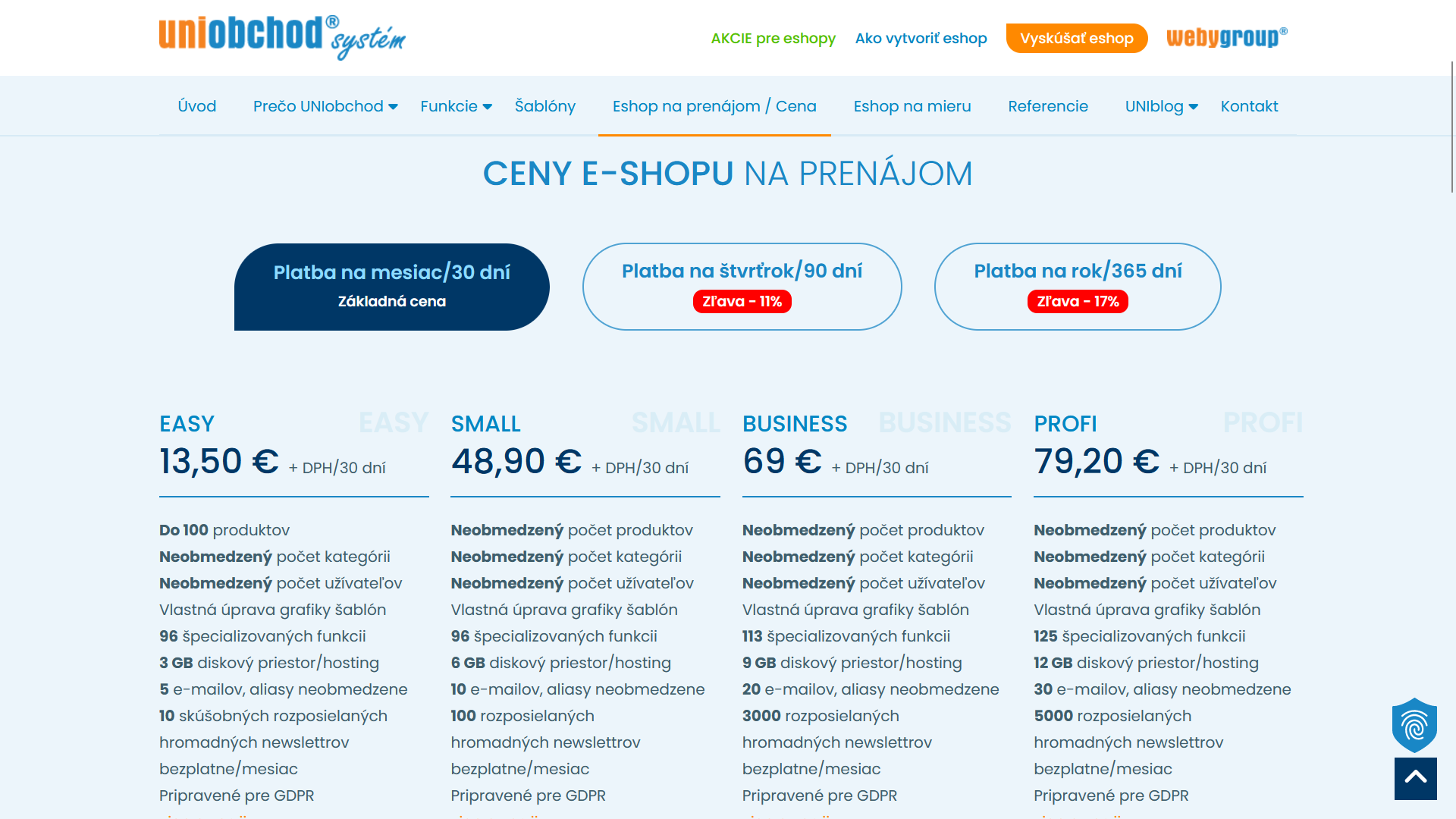 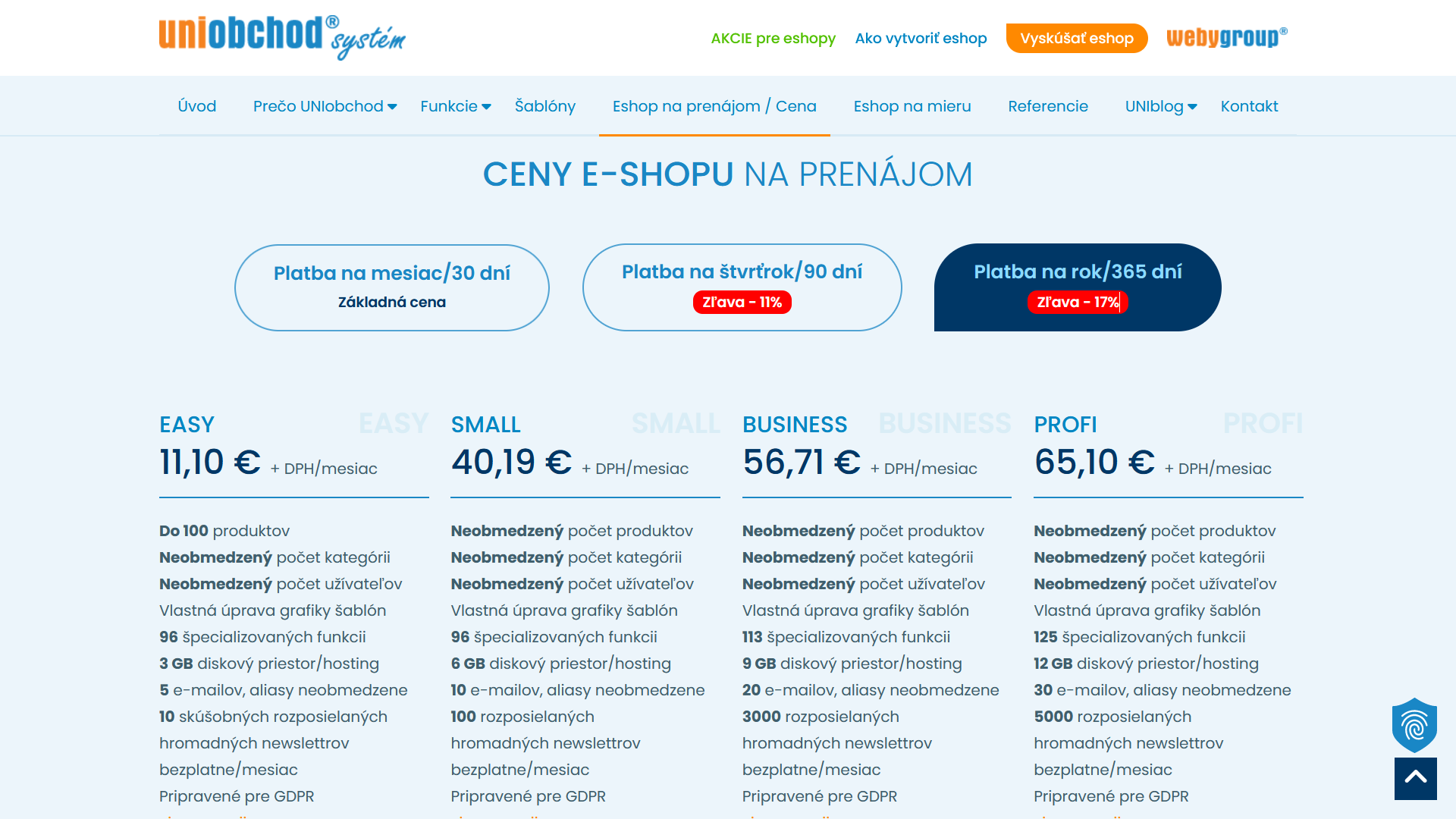 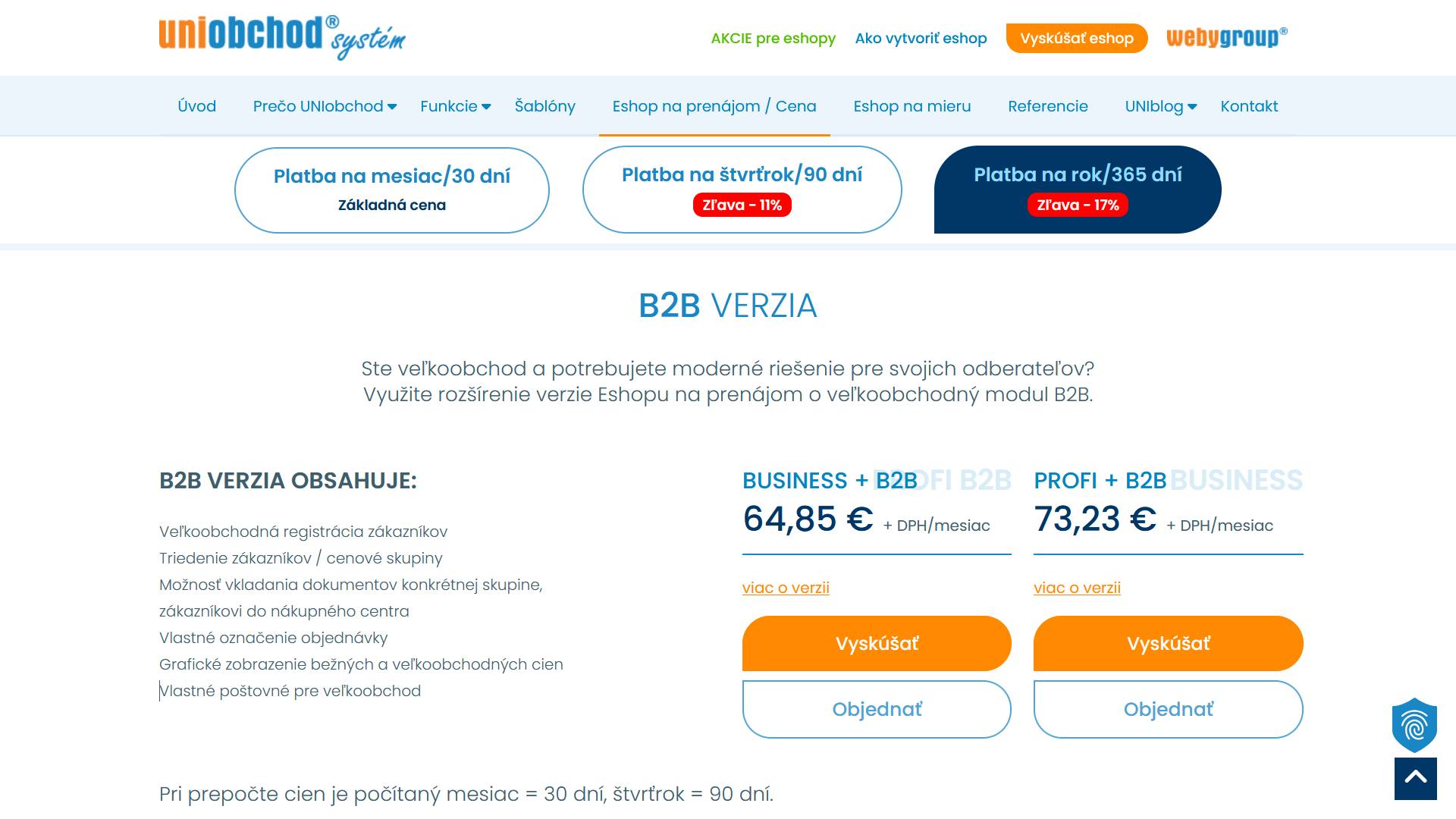 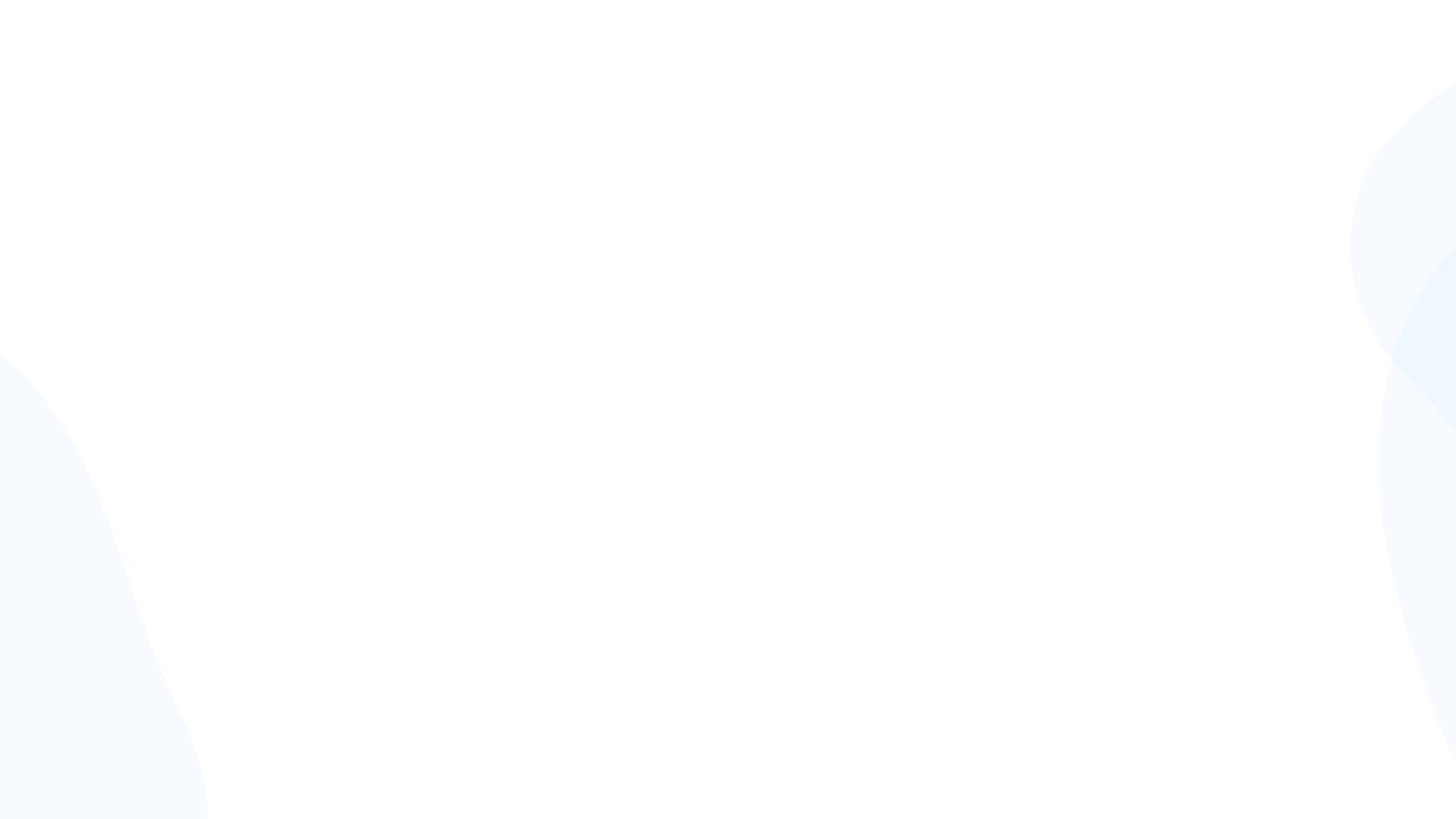 eshop
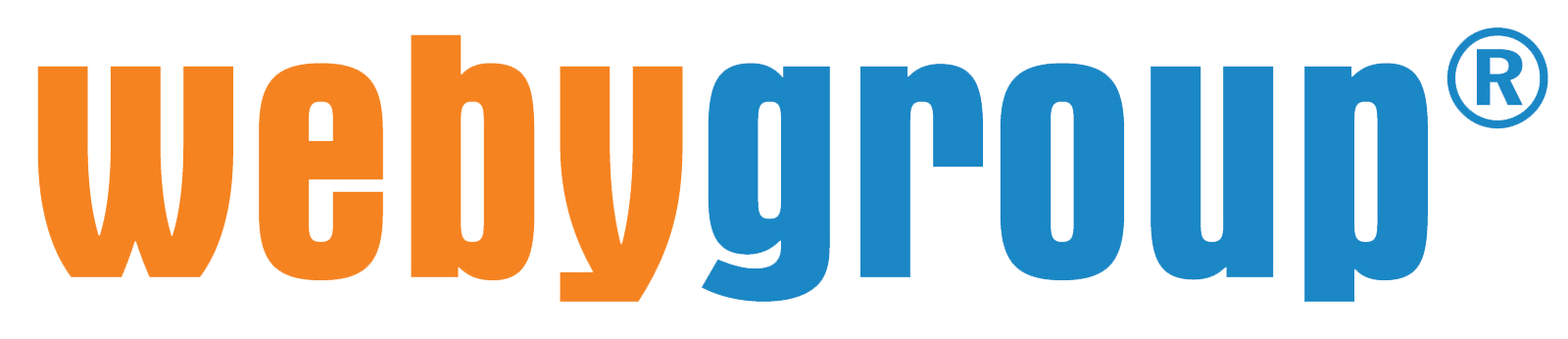 Na webe partnera
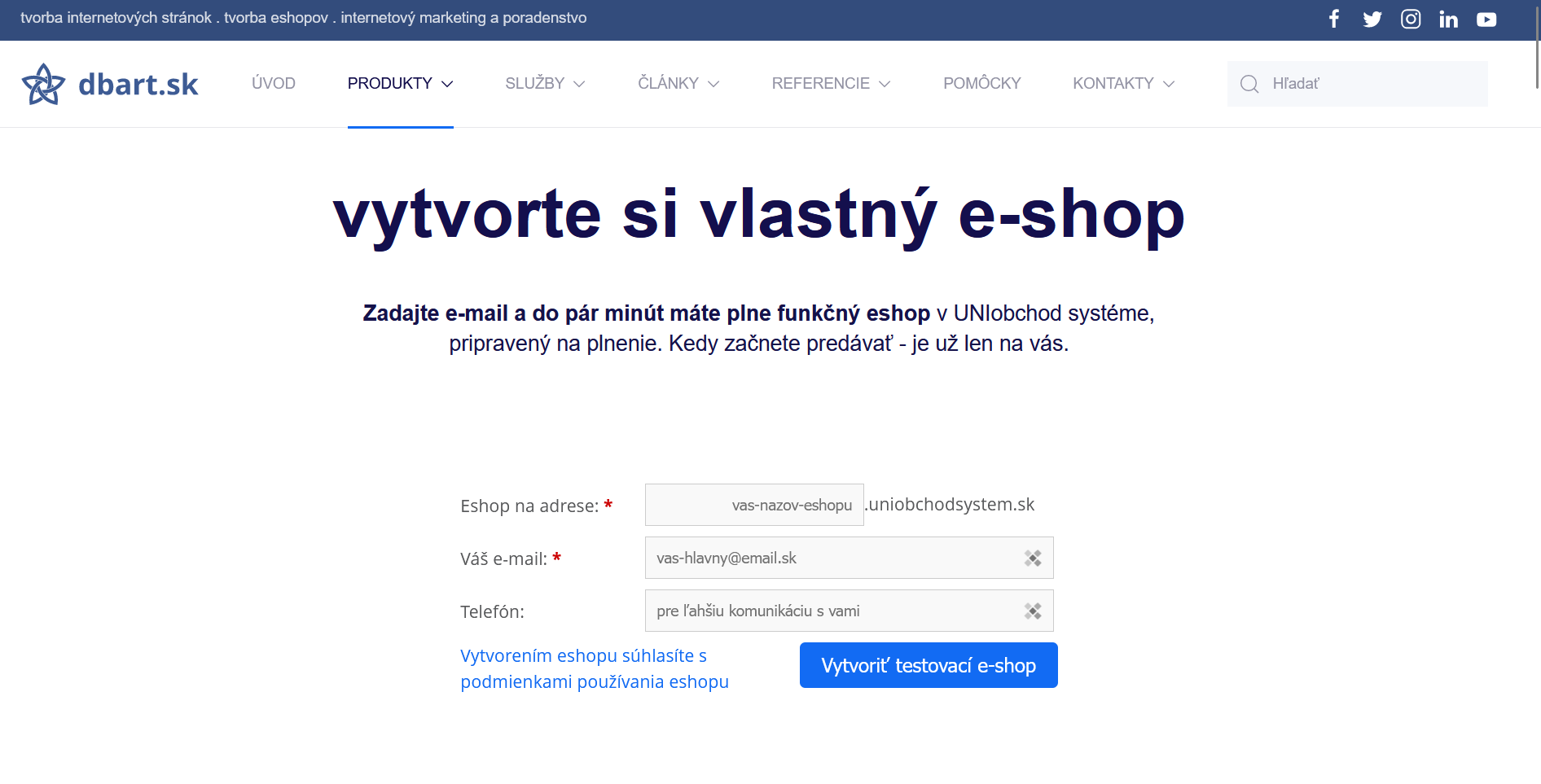 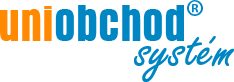 37
PRODUKTY A SLUŽBY
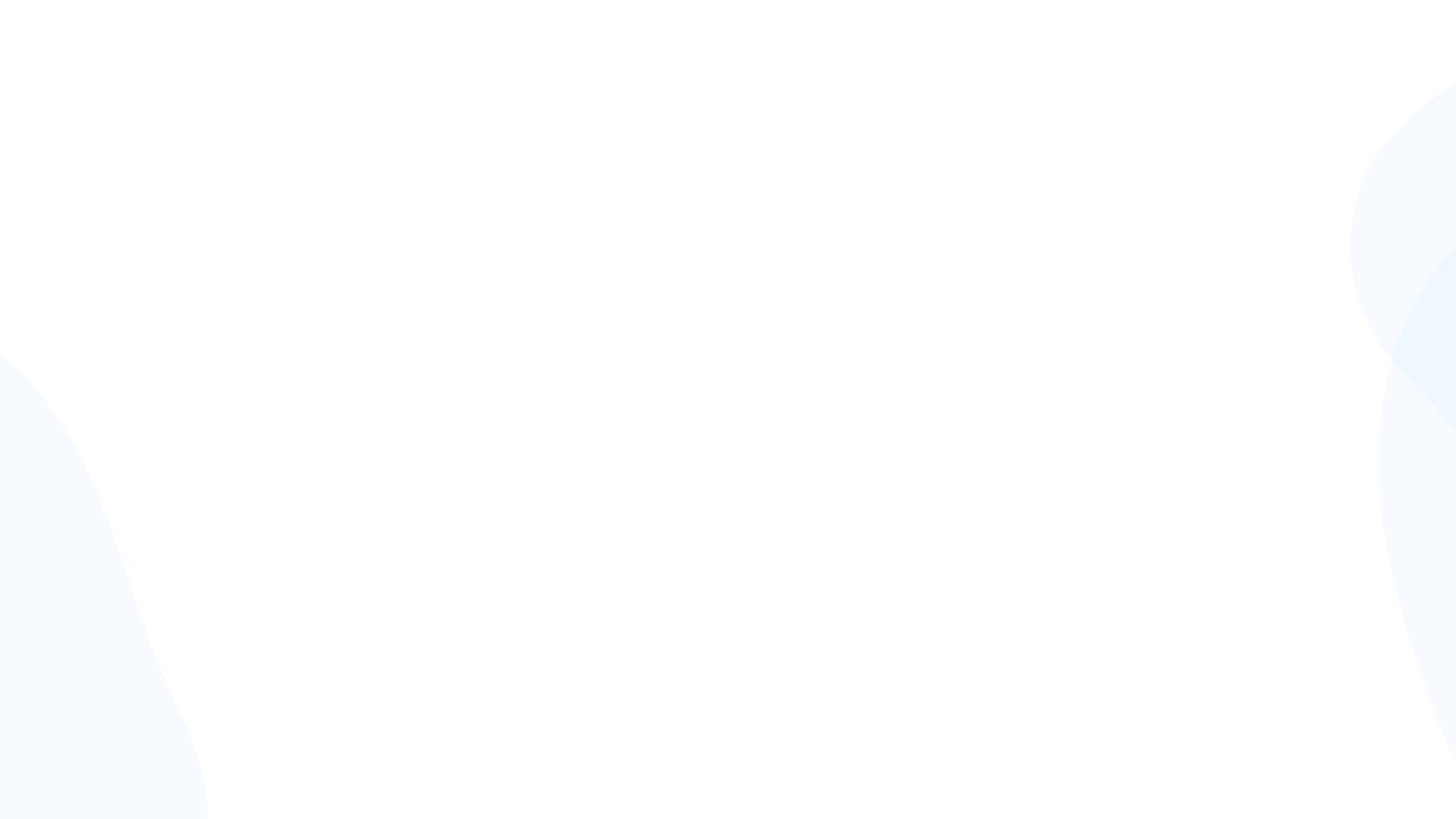 eshop
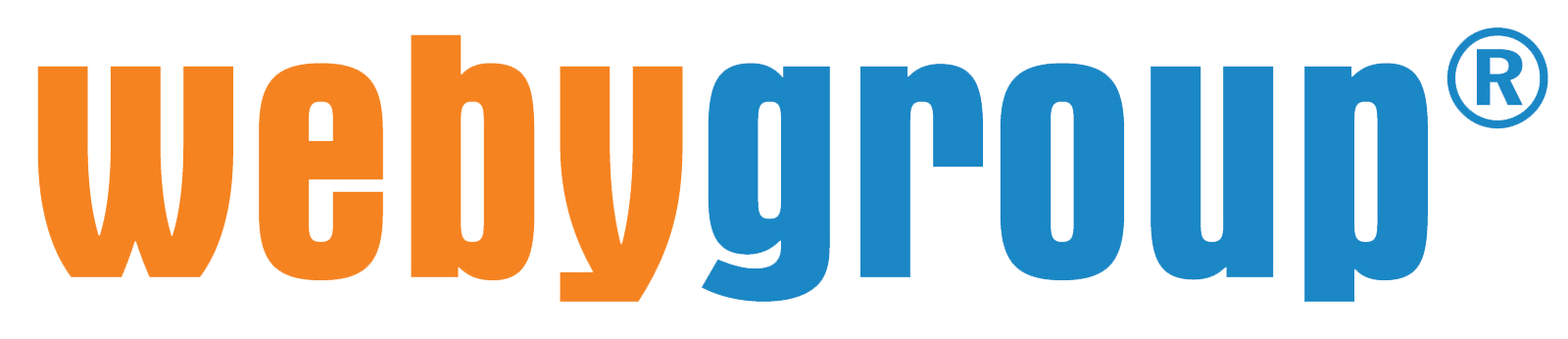 Na webe partnera
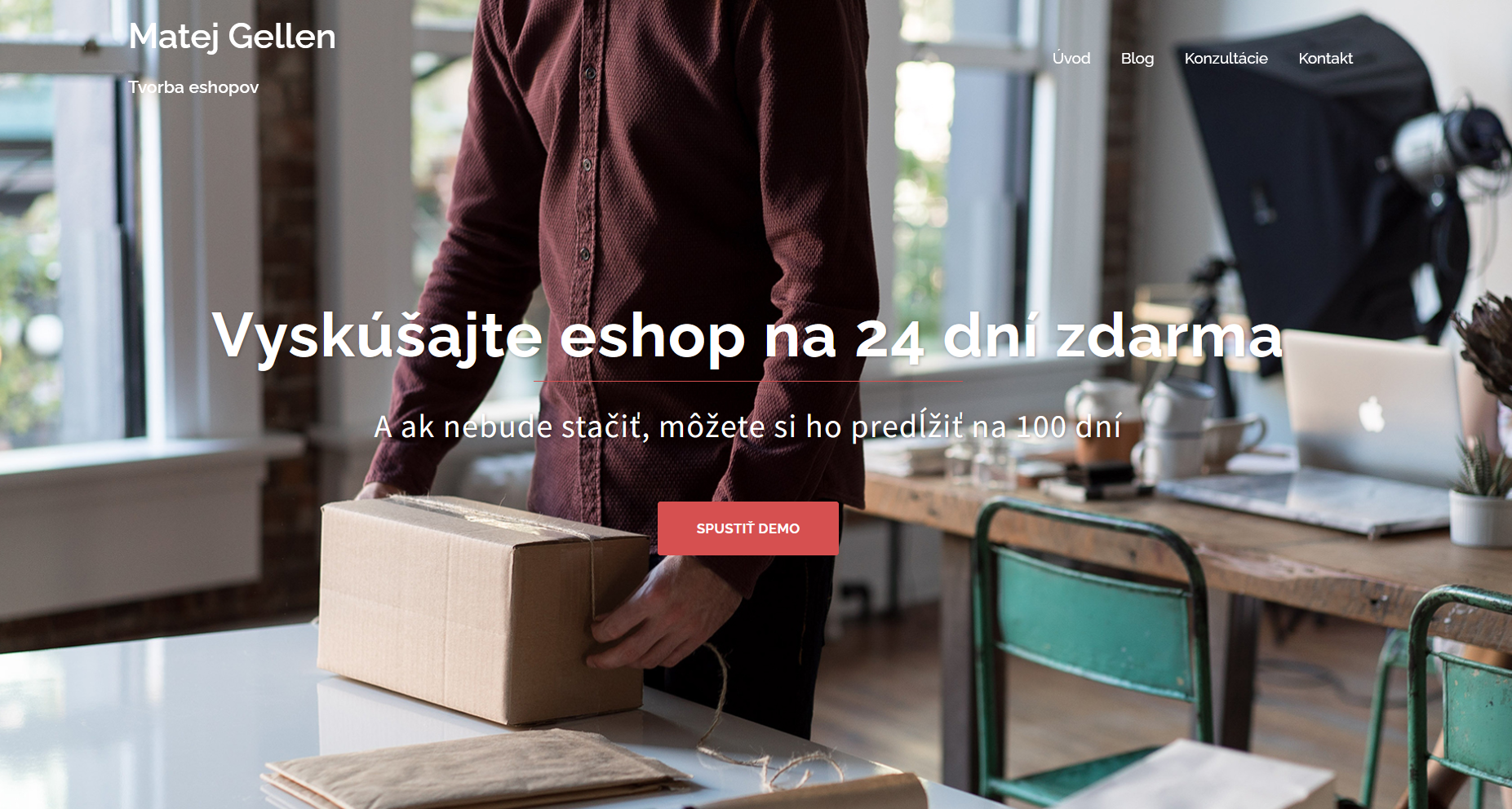 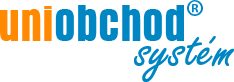 38
PRODUKTY A SLUŽBY
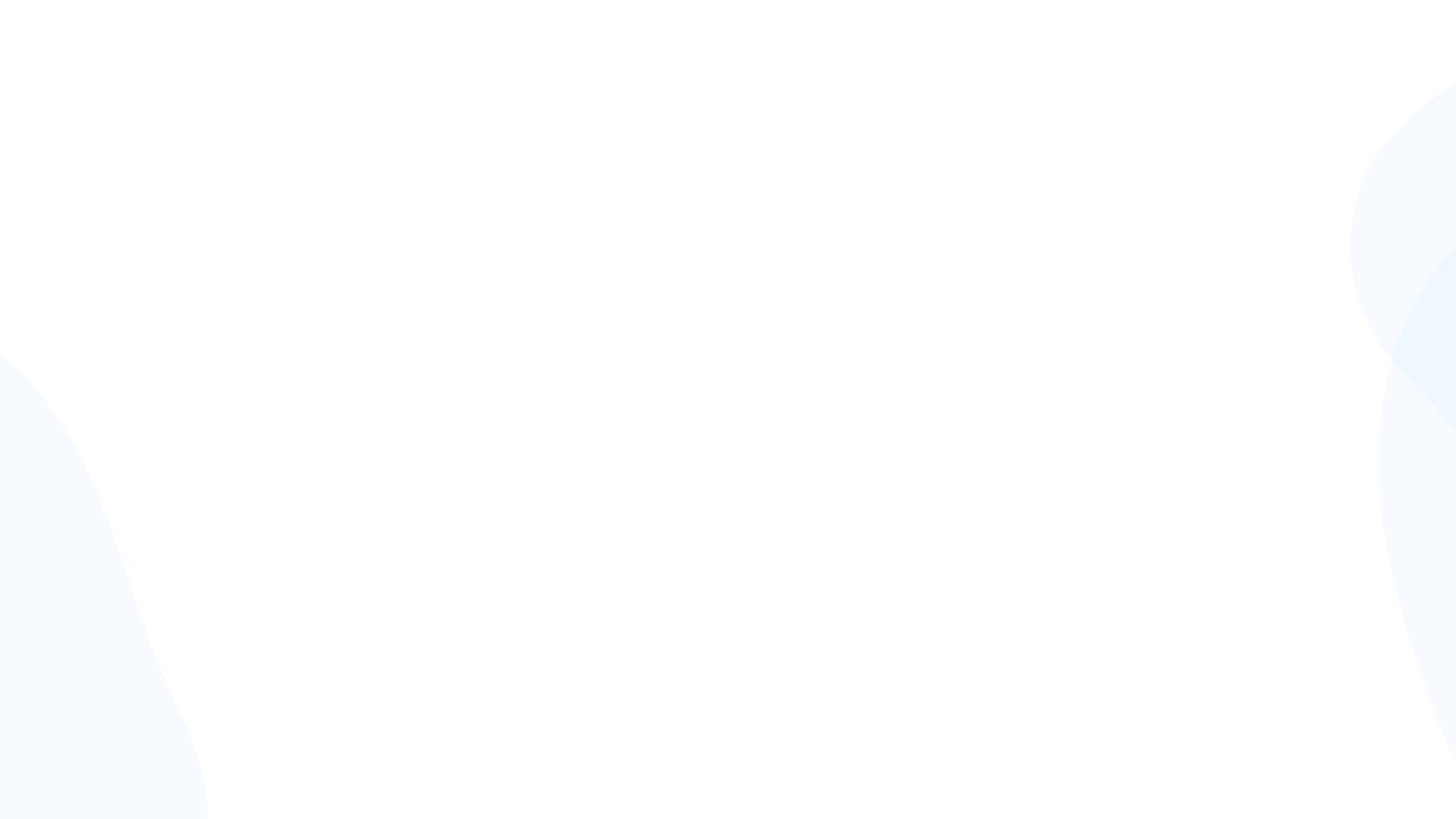 eshop
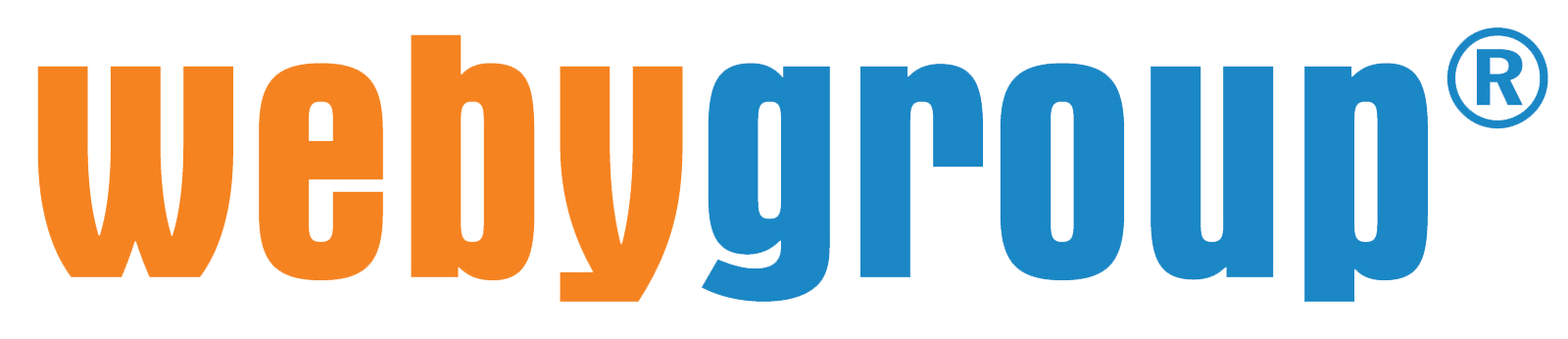 Aktualizácia
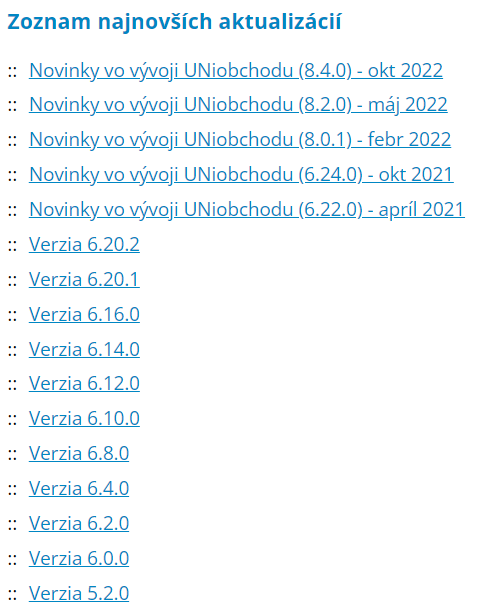 Vývojová časť aktualizácie
Kontinuálny vývoj softvéru, jeho modulov a prepojení na tretie strany. Vývoj serverových aplikácií. Zvyčajne v rozsahu viac ako 1000 analytických a programátorských hodín pri každej aktualizácii. Súčasť pravidelného prevádzkového poplatku.
Aplikačná časť aktualizácie
Nasadenie aktualizácie na web klienta. Buď bez nutnosti individuálnych nastavení (bezplatná), alebo na mieru - vyžaduje zásah na každom webe (jednorazová platba podľa rozsahu). Klient je vždy upozornený emailom vopred o úpravách na eshope.
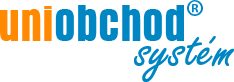 39
PRODUKTY A SLUŽBY
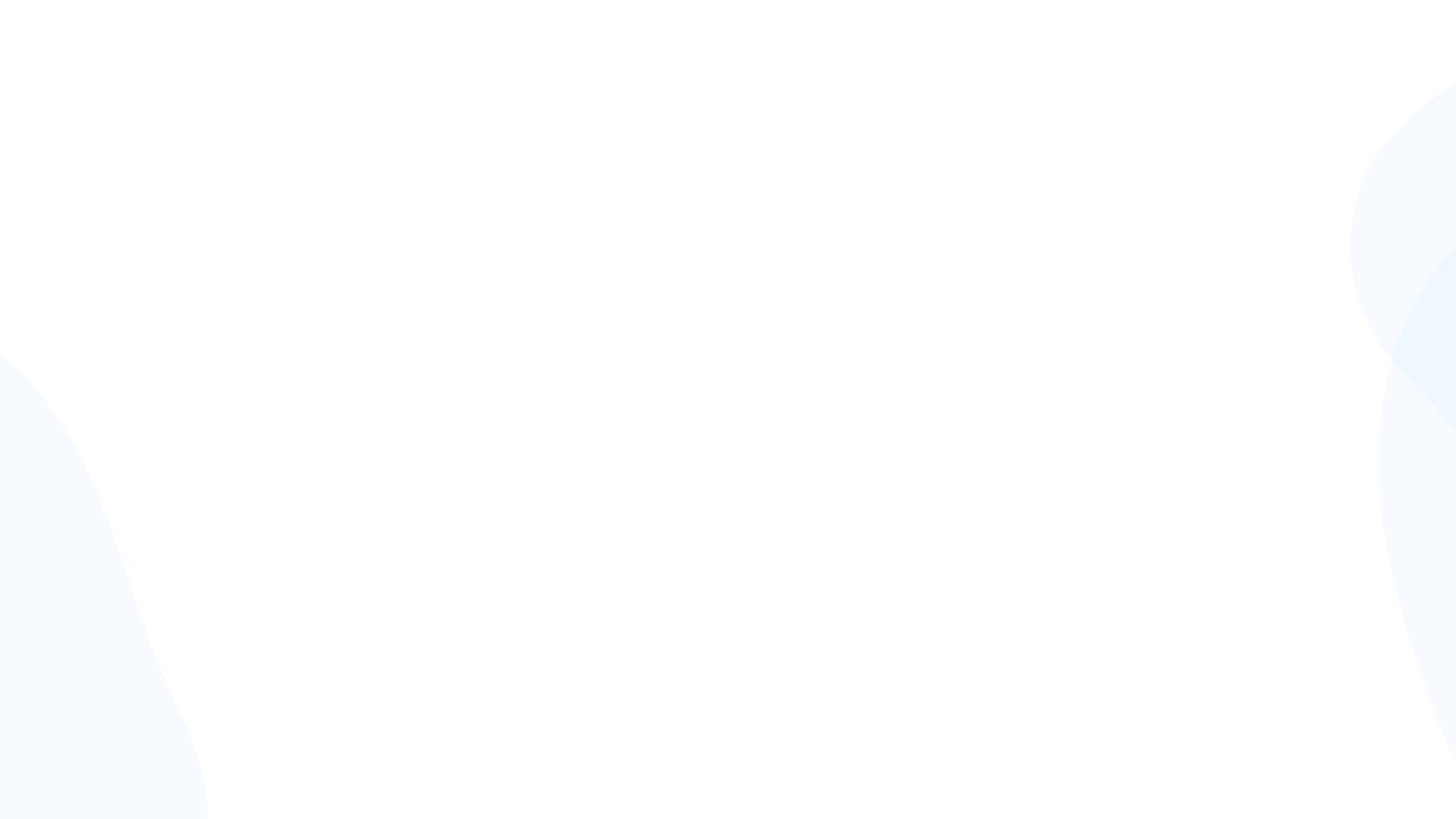 eshop
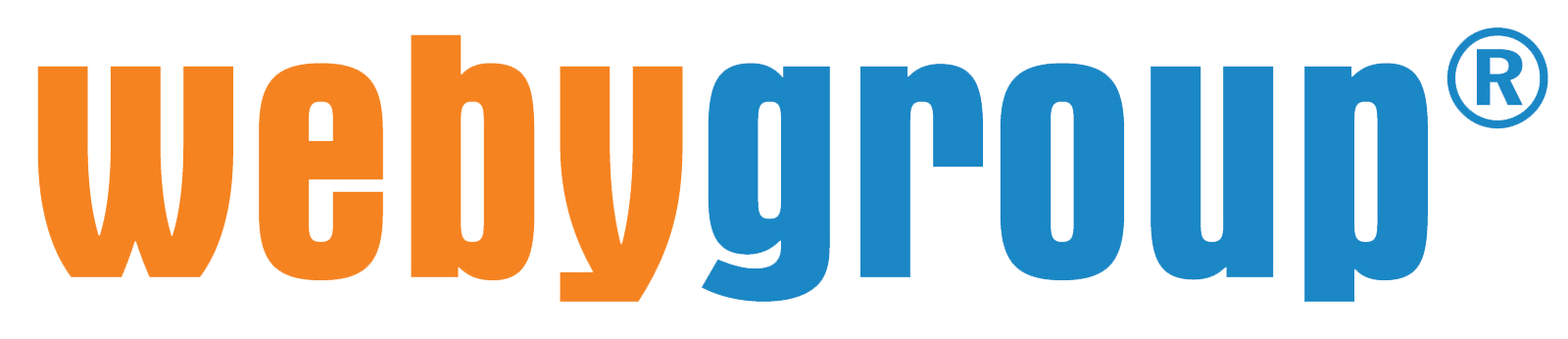 Administrácia
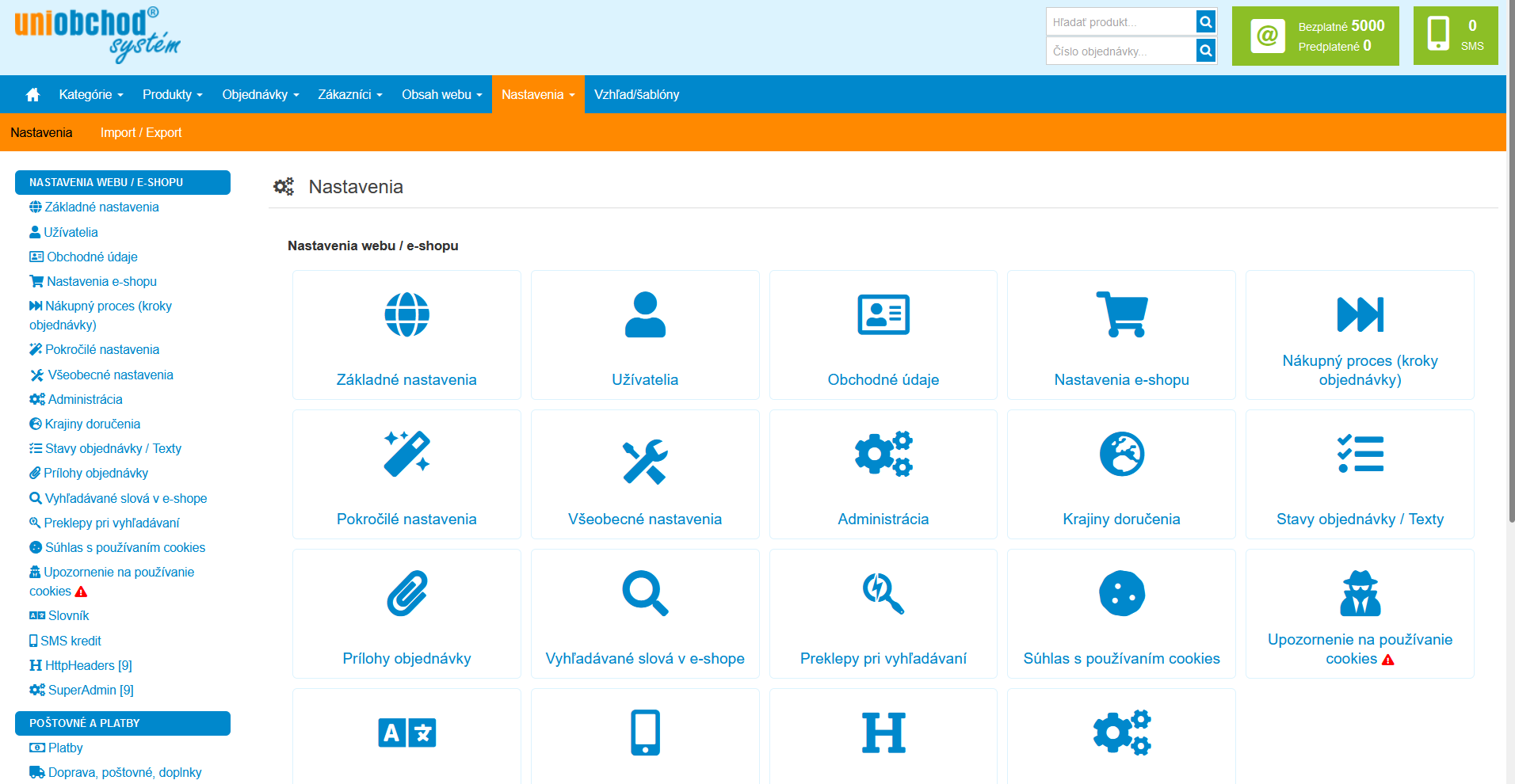 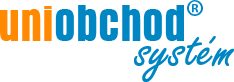 40
PRODUKTY A SLUŽBY
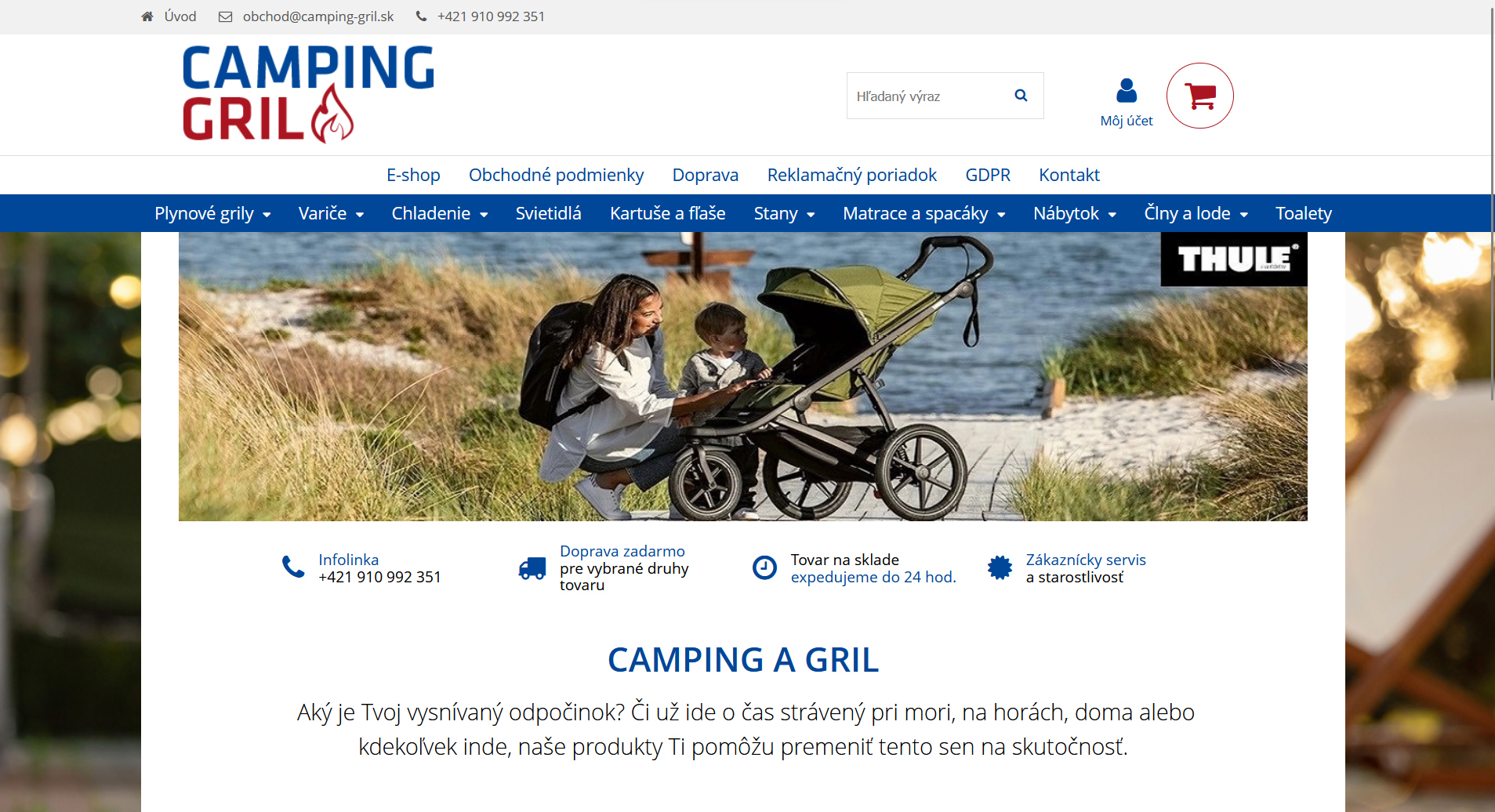 41
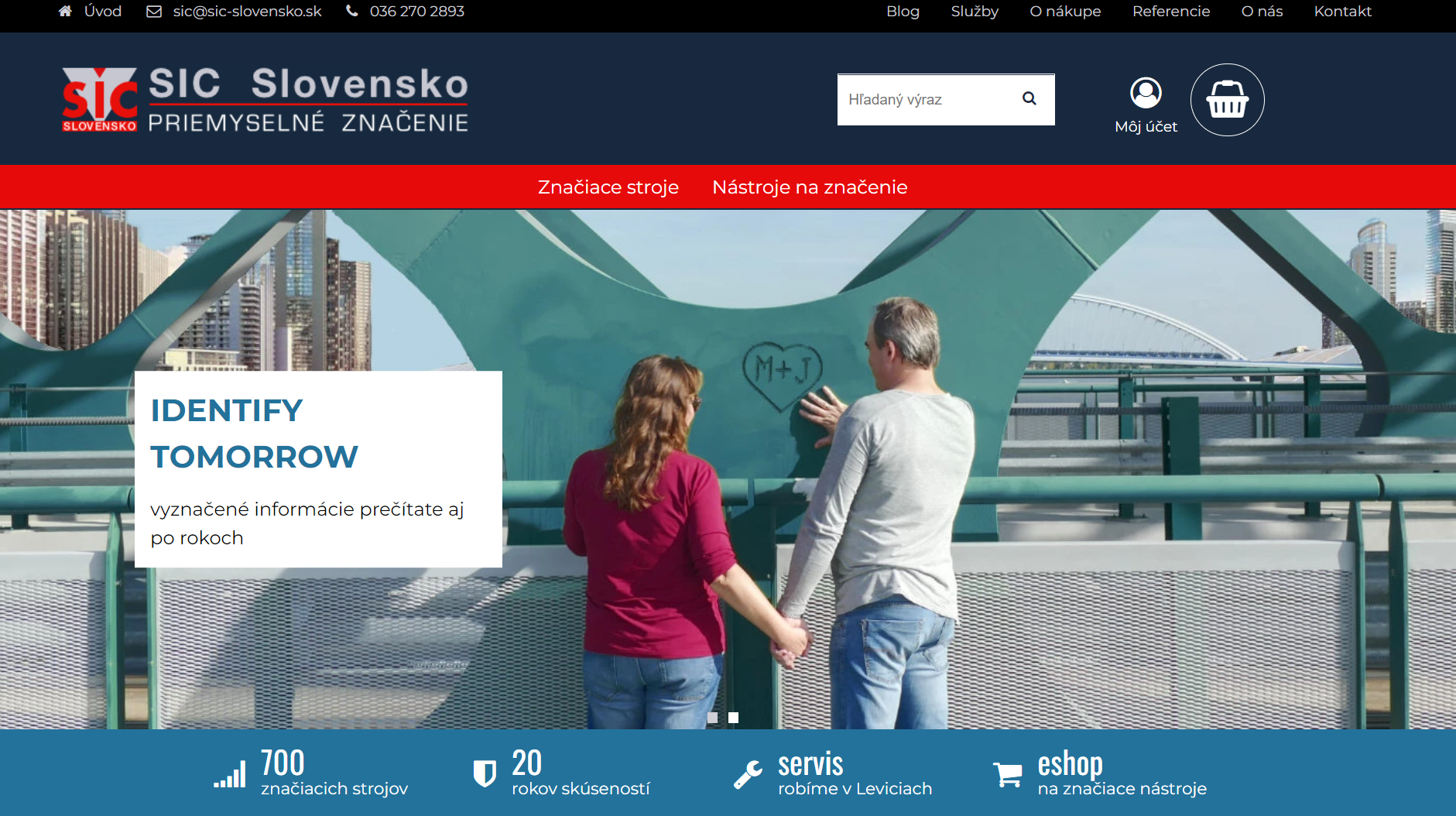 42
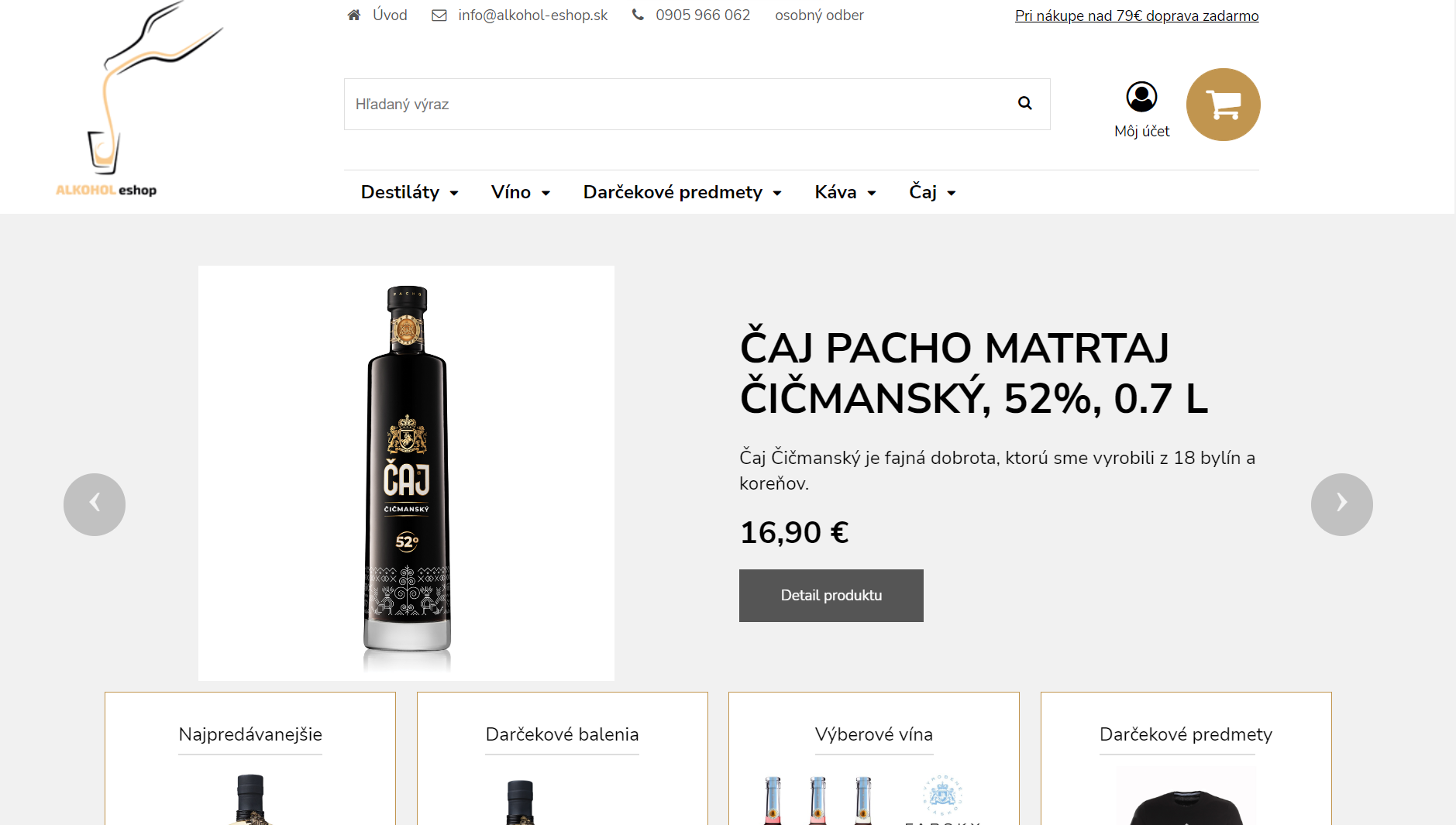 43
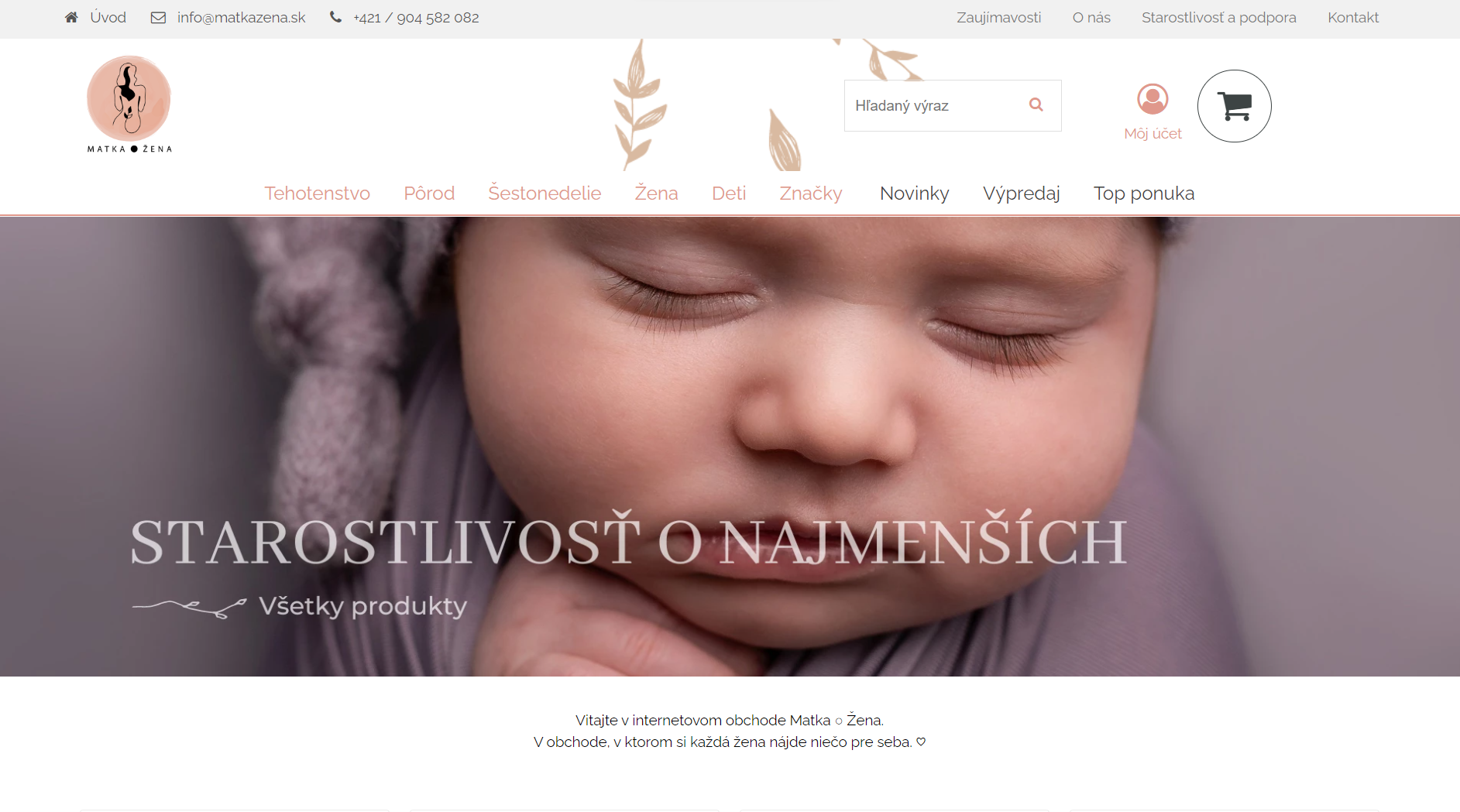 44
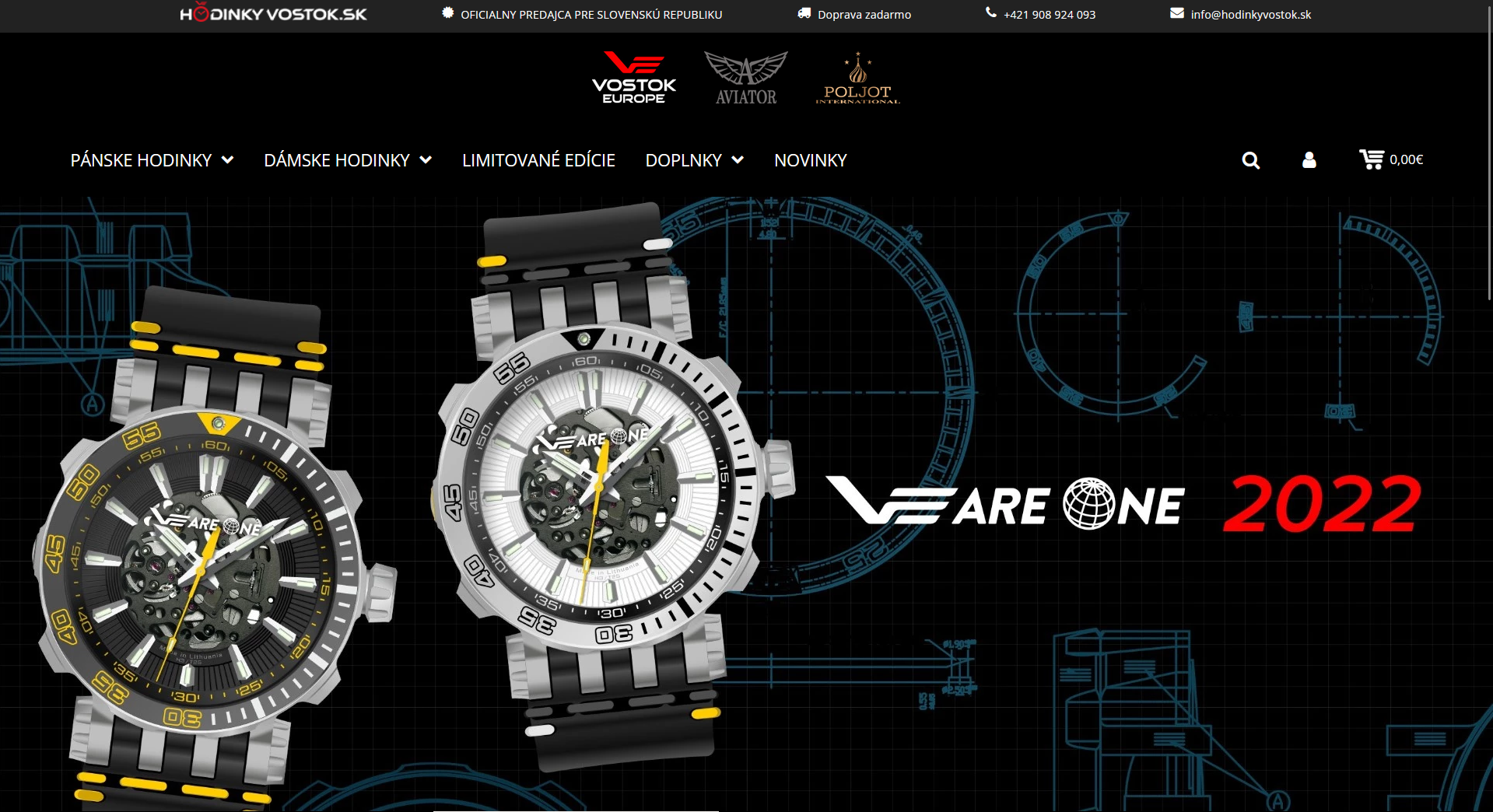 45
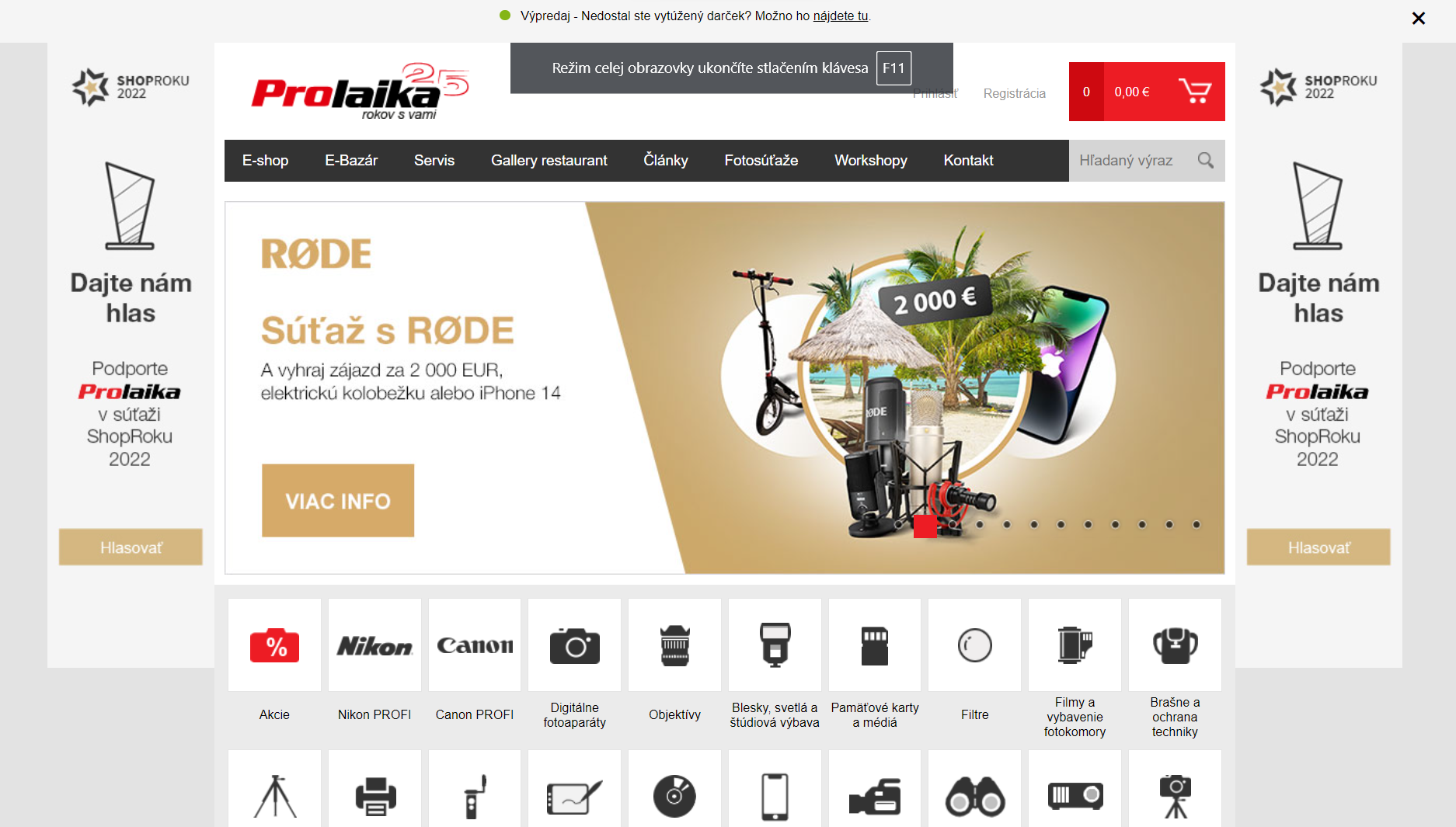 46
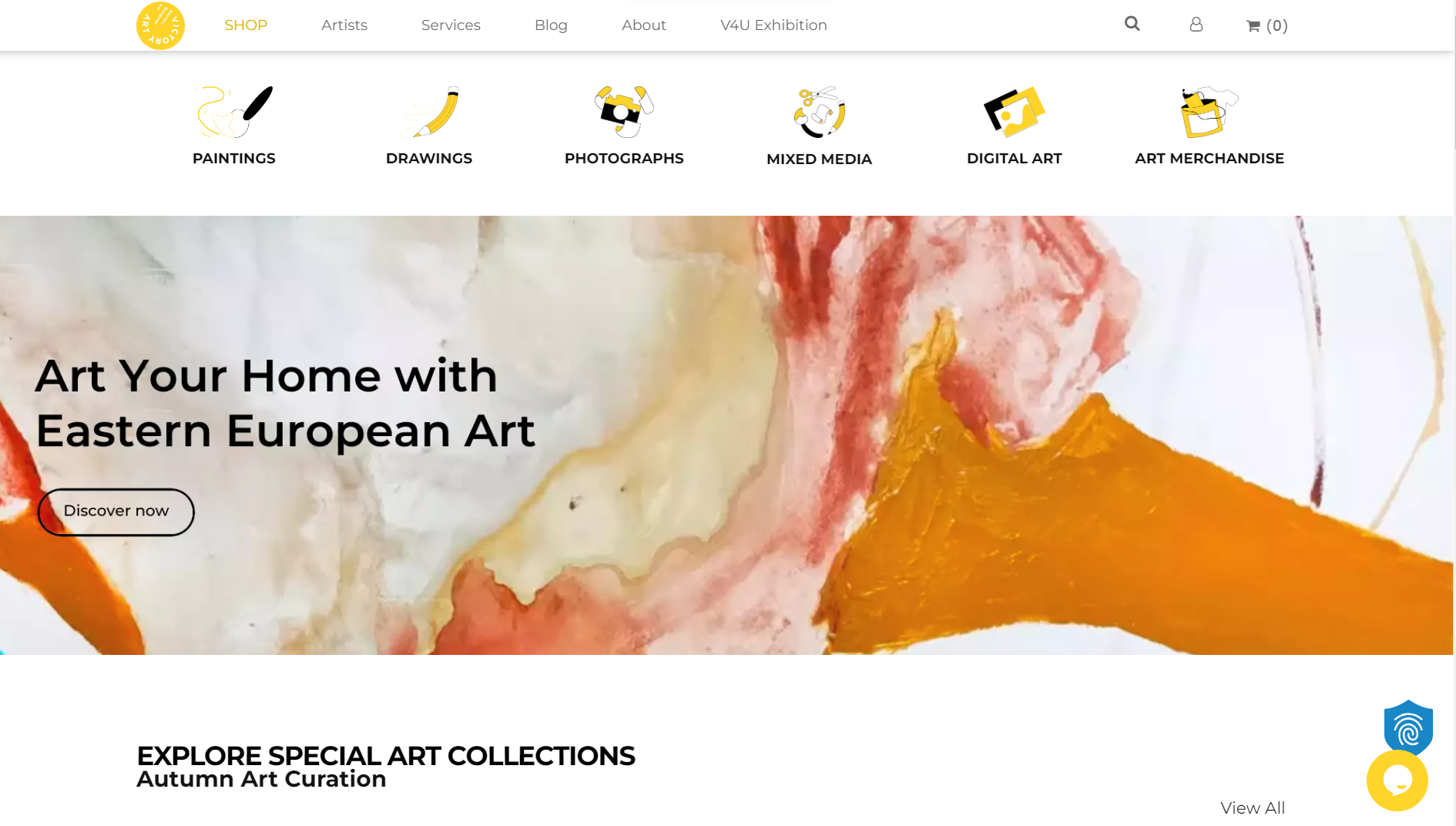 47
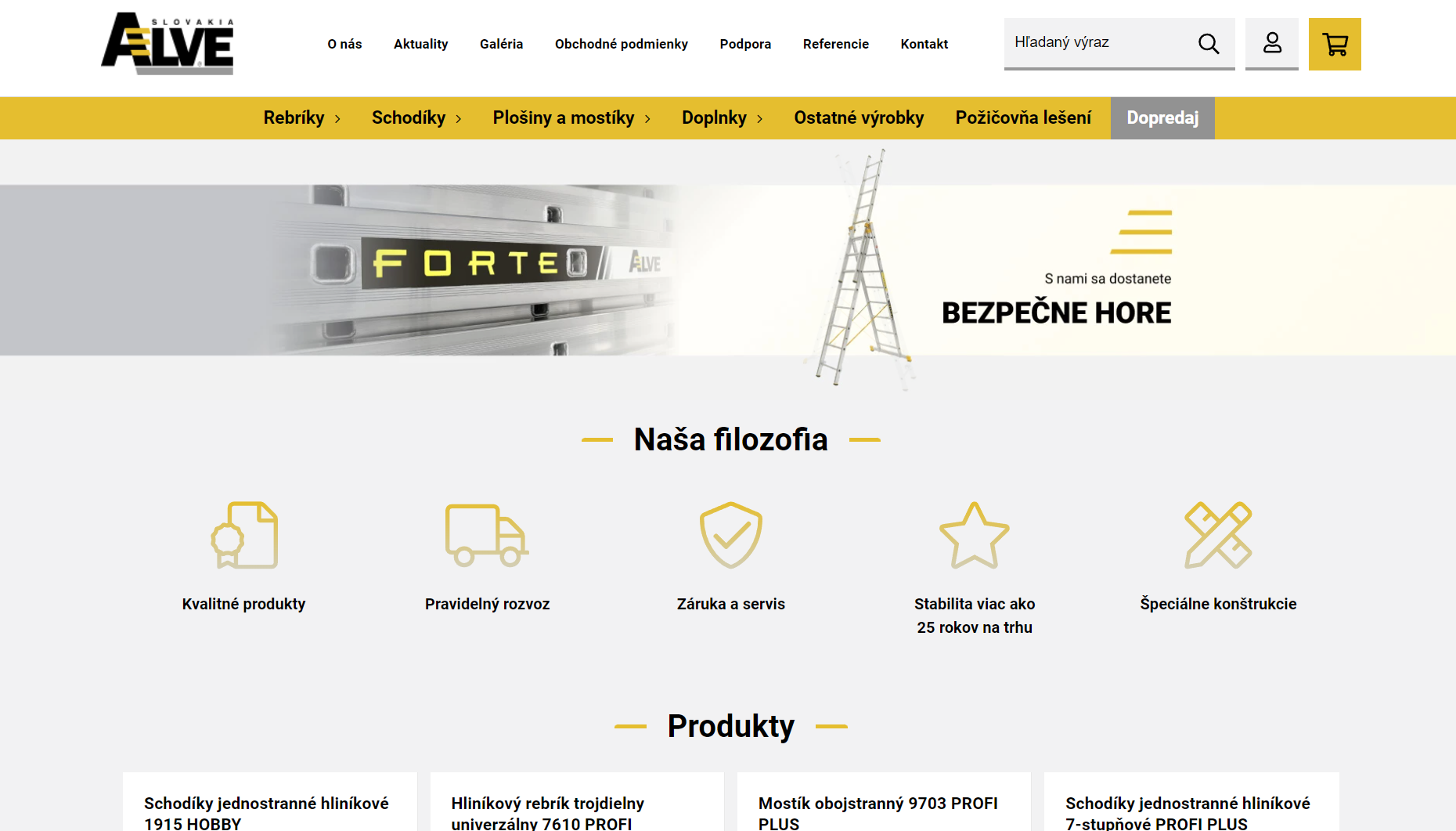 48
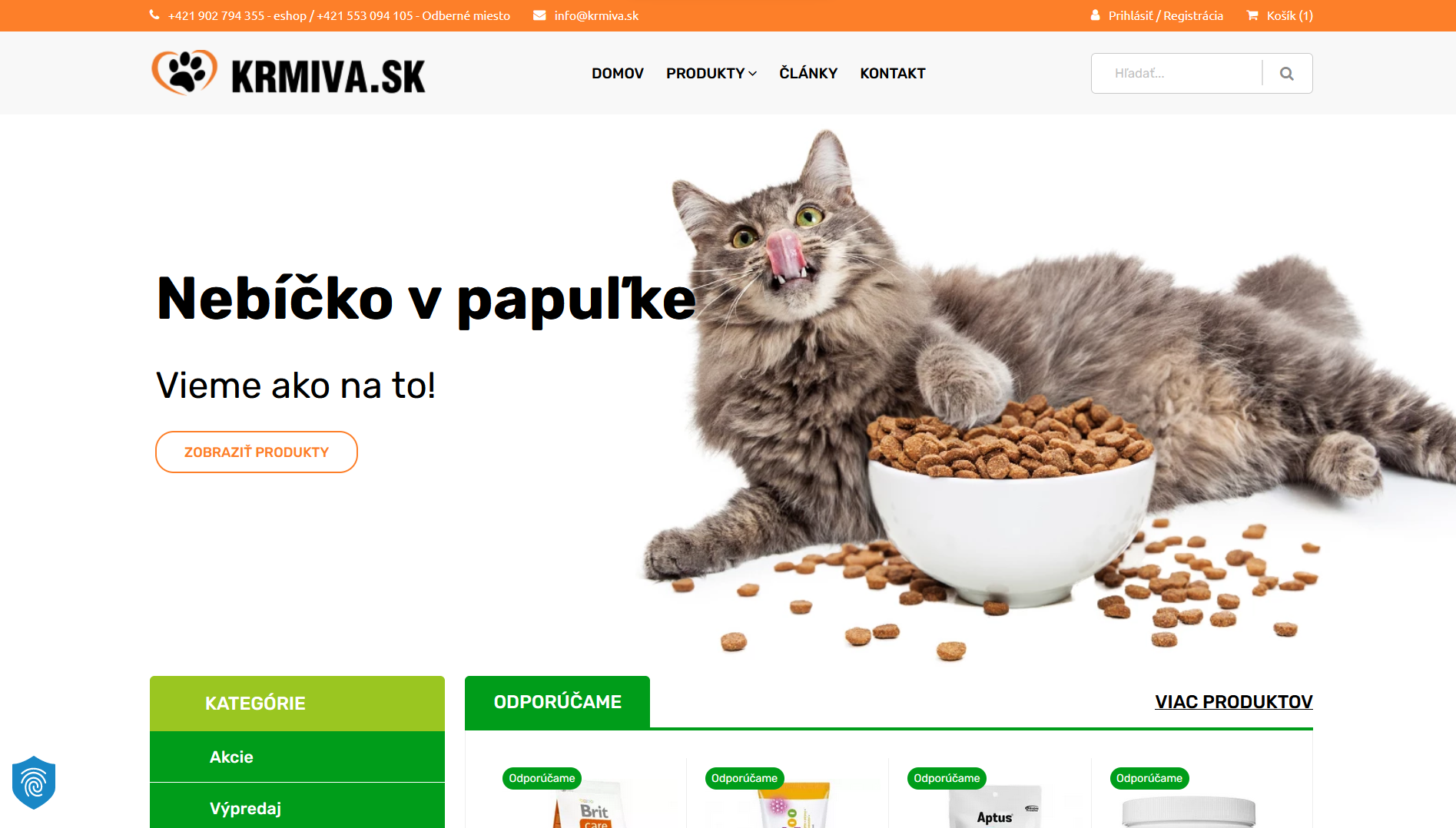 49
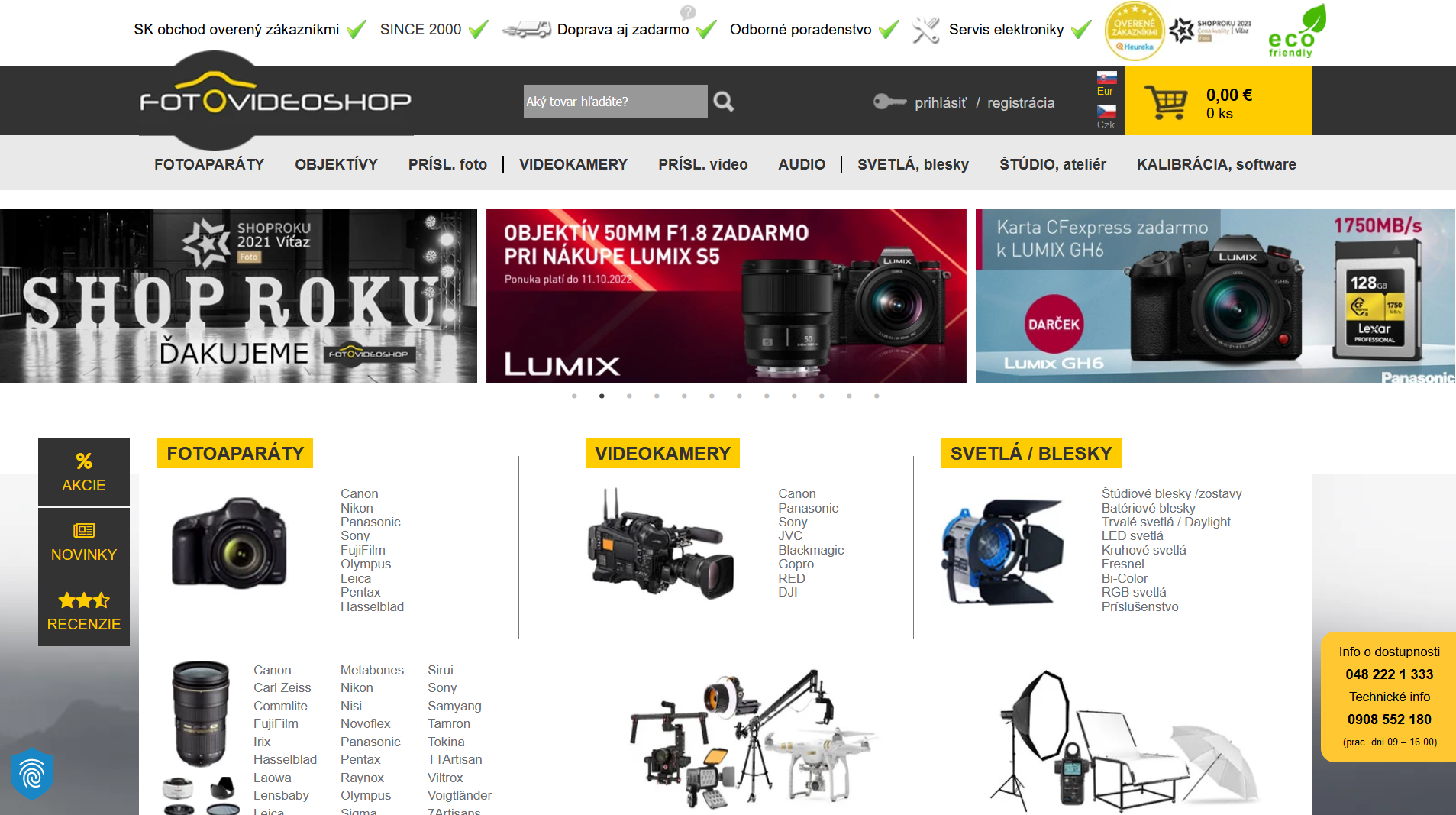 50
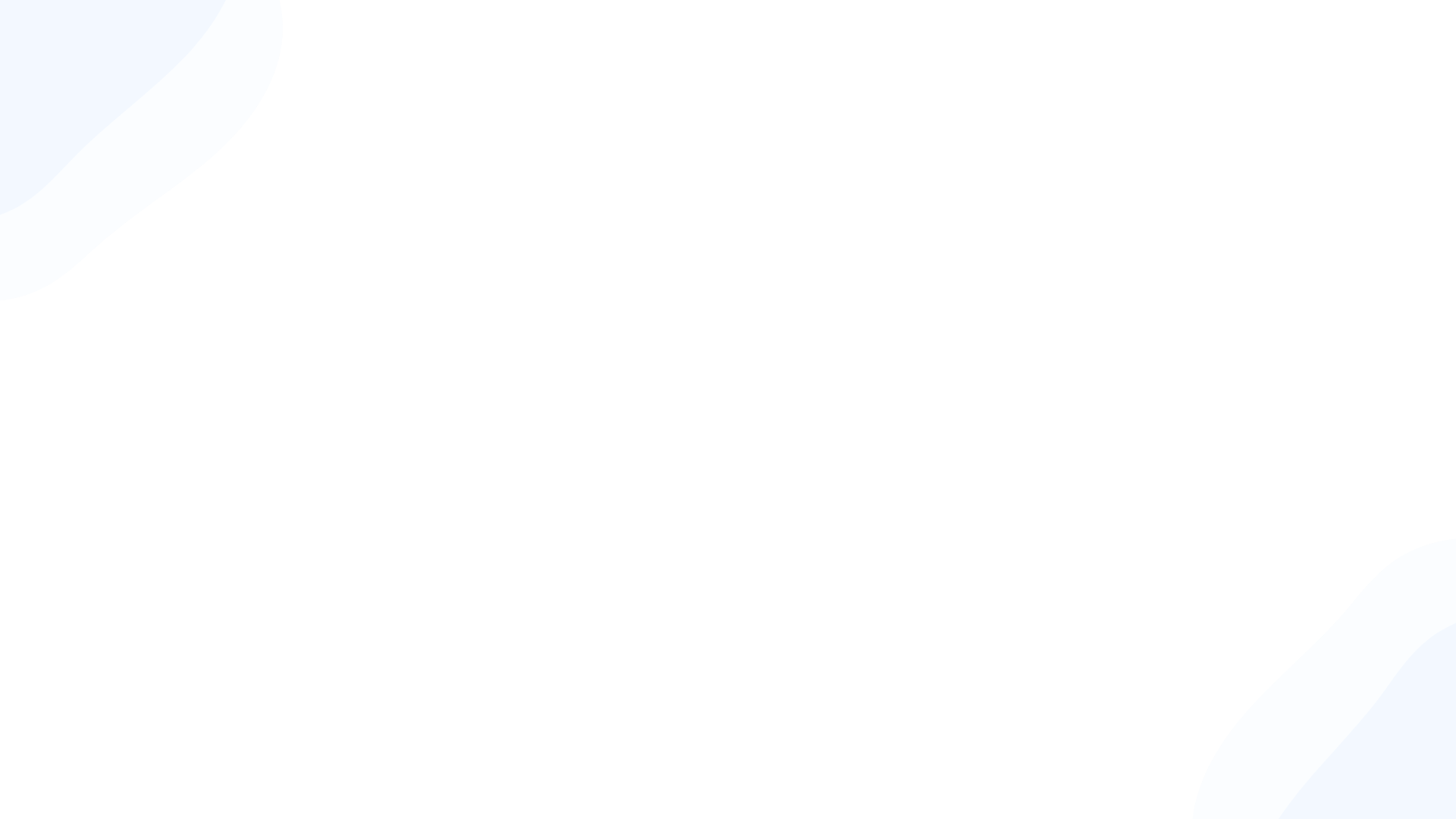 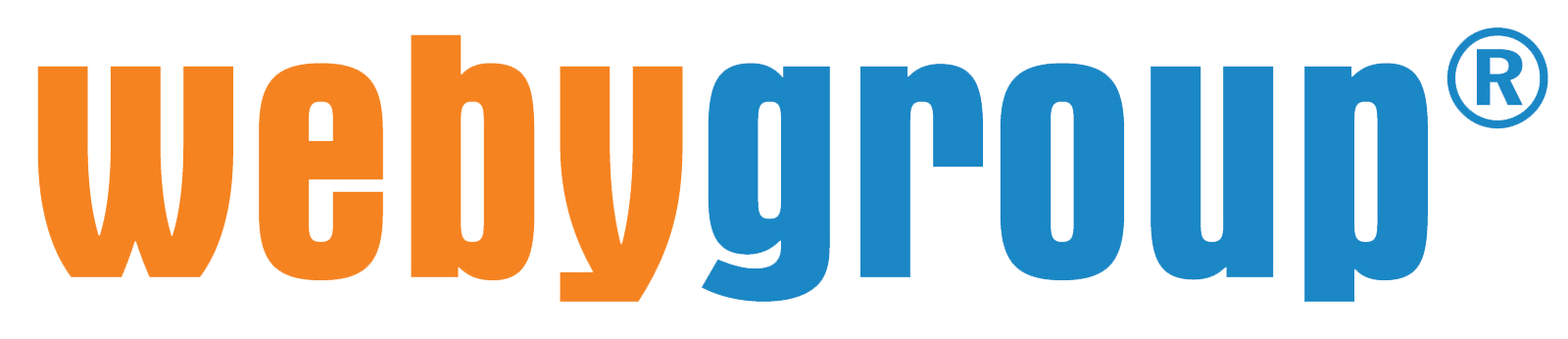 HOSTING
51
hosting
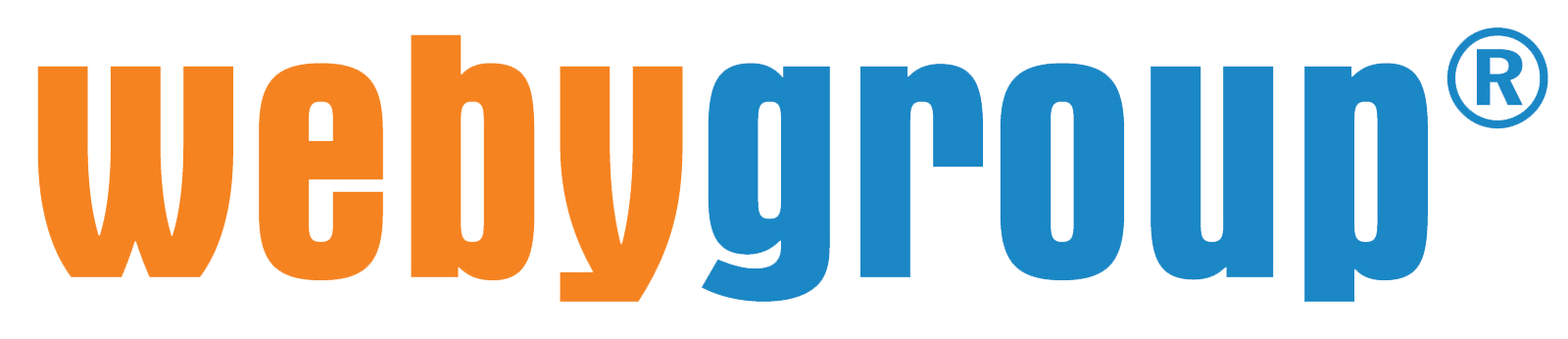 Divízia Webyhosting
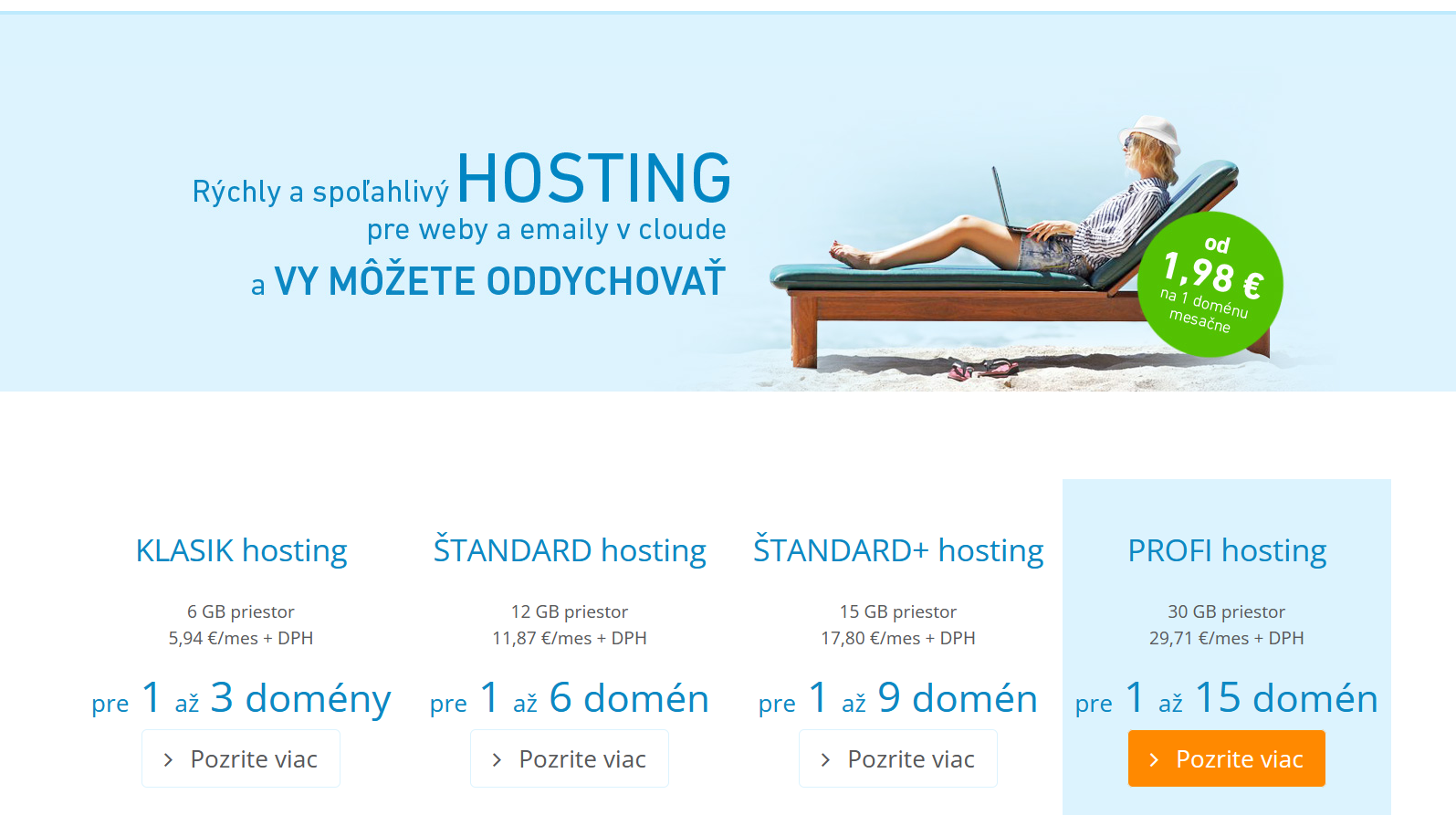 52
PRODUKTY A SLUŽBY
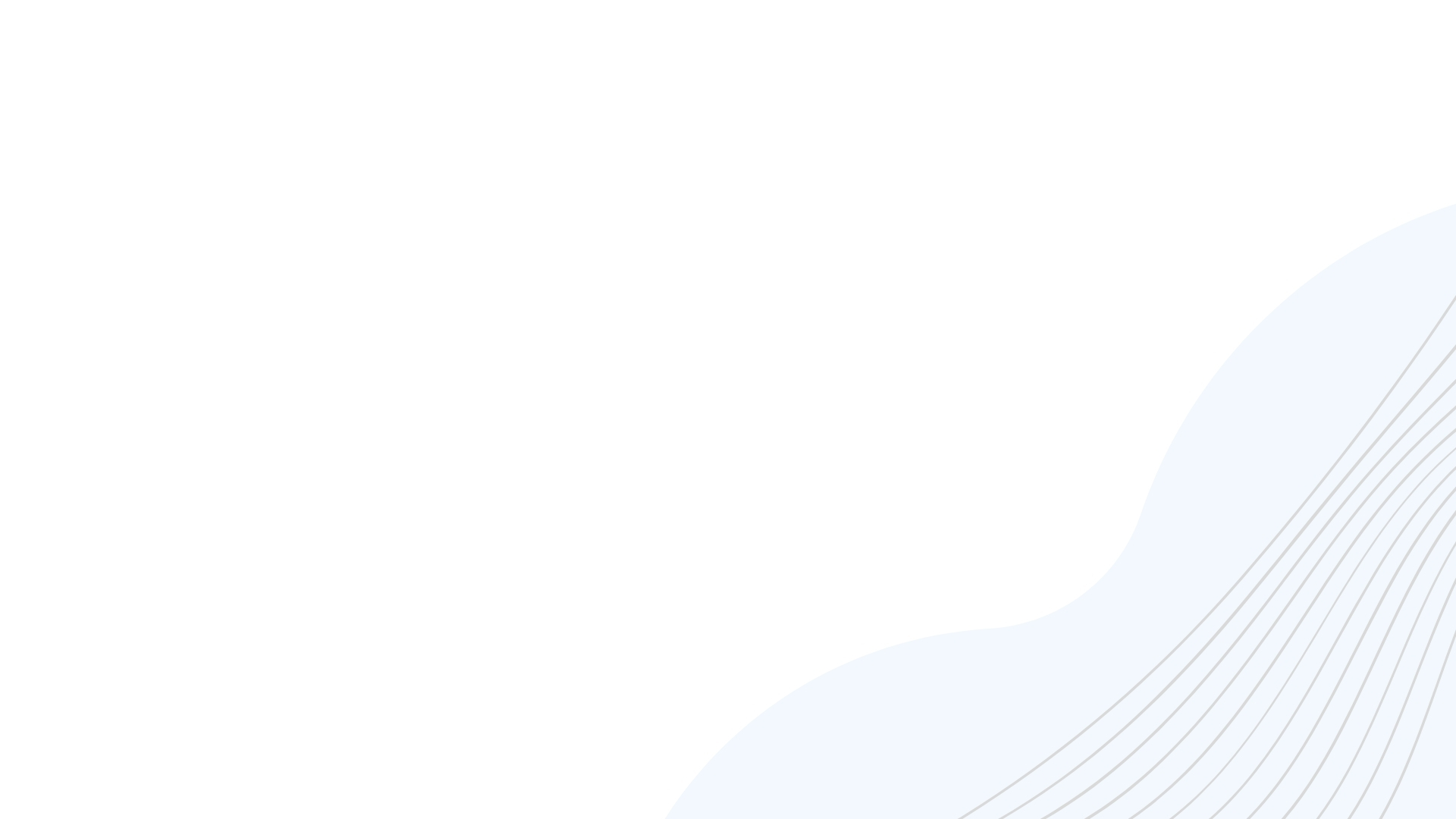 hosting
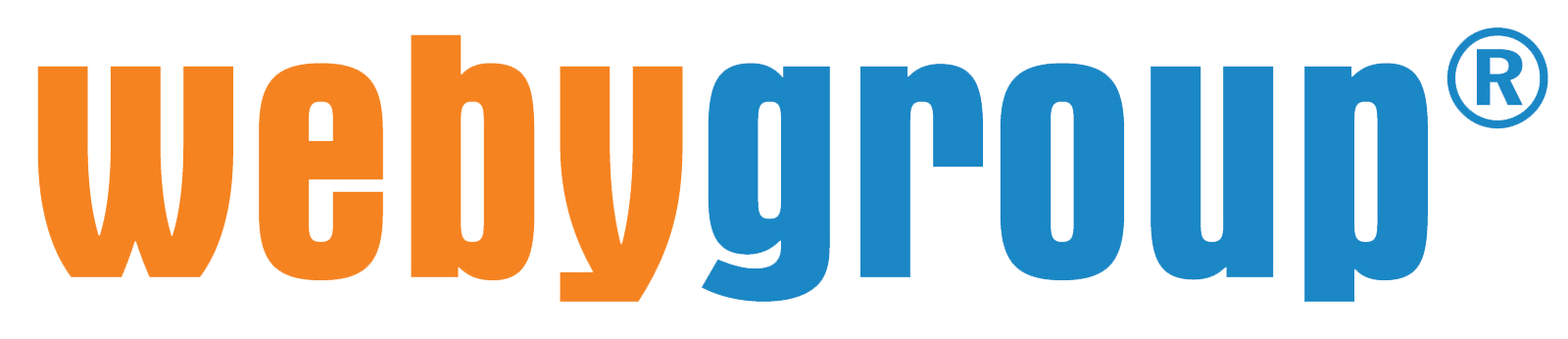 Divízia Webyhosting
Spoľahlivé hostingové služby na serveroch prepojených v cloude
Viac domén v jednom hostingu
Klientska kancelária Setup pre správu emailov, domén a priestoru
Klientsky webmail, anispamová a anitivírová ochrana
Kybernetická bezpečnosť, stabilita, dohľad a aktualizácia
Zálohovanie dát každých 24 hodín
Nadštandardný hotline
53
PRODUKTY A SLUŽBY
hosting
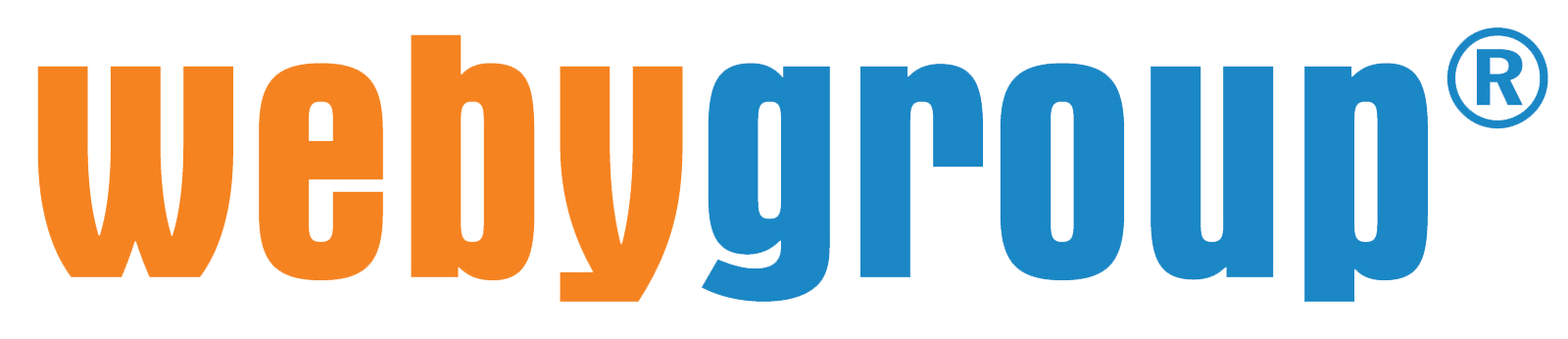 Klientská admin správa
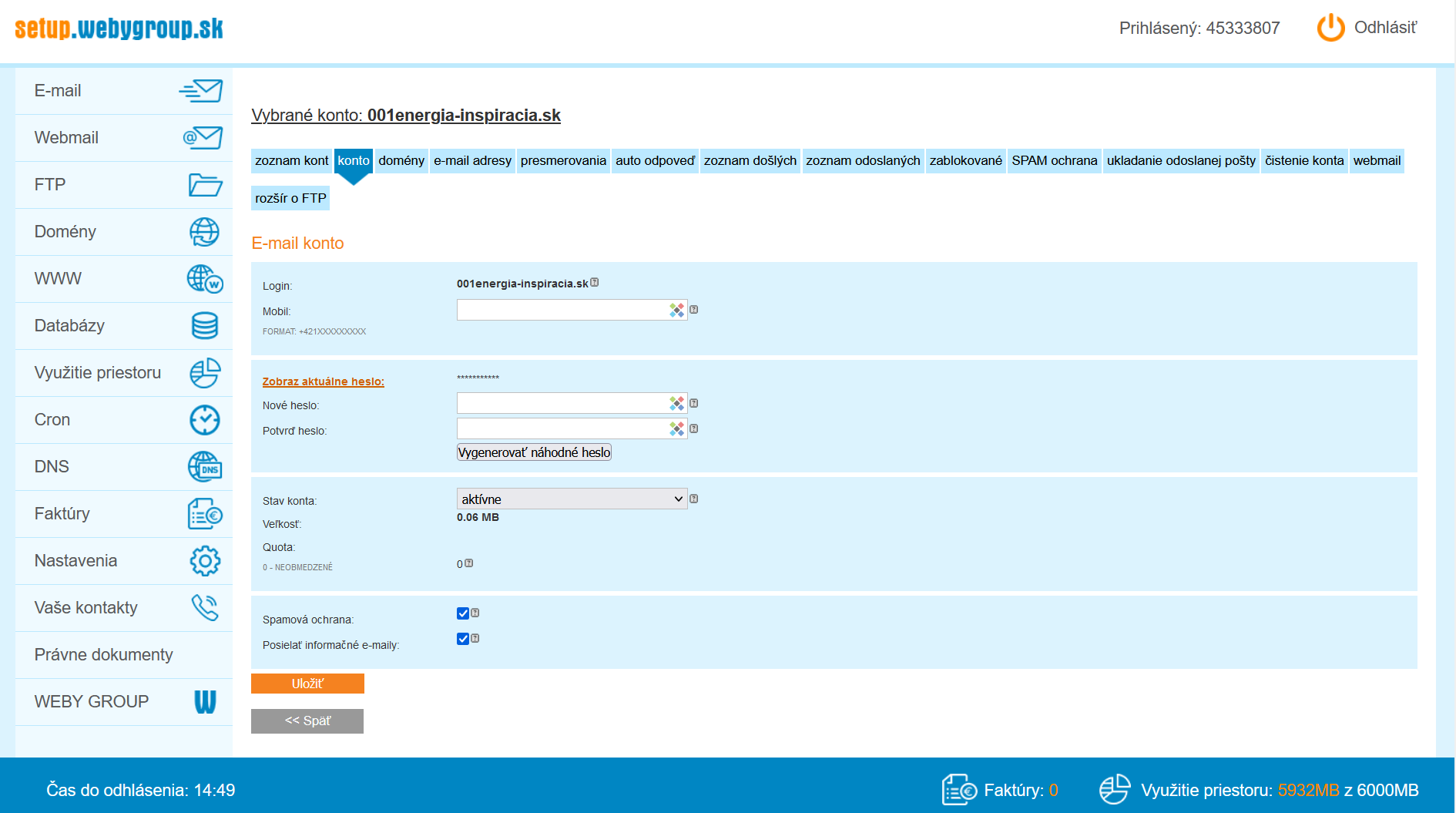 54
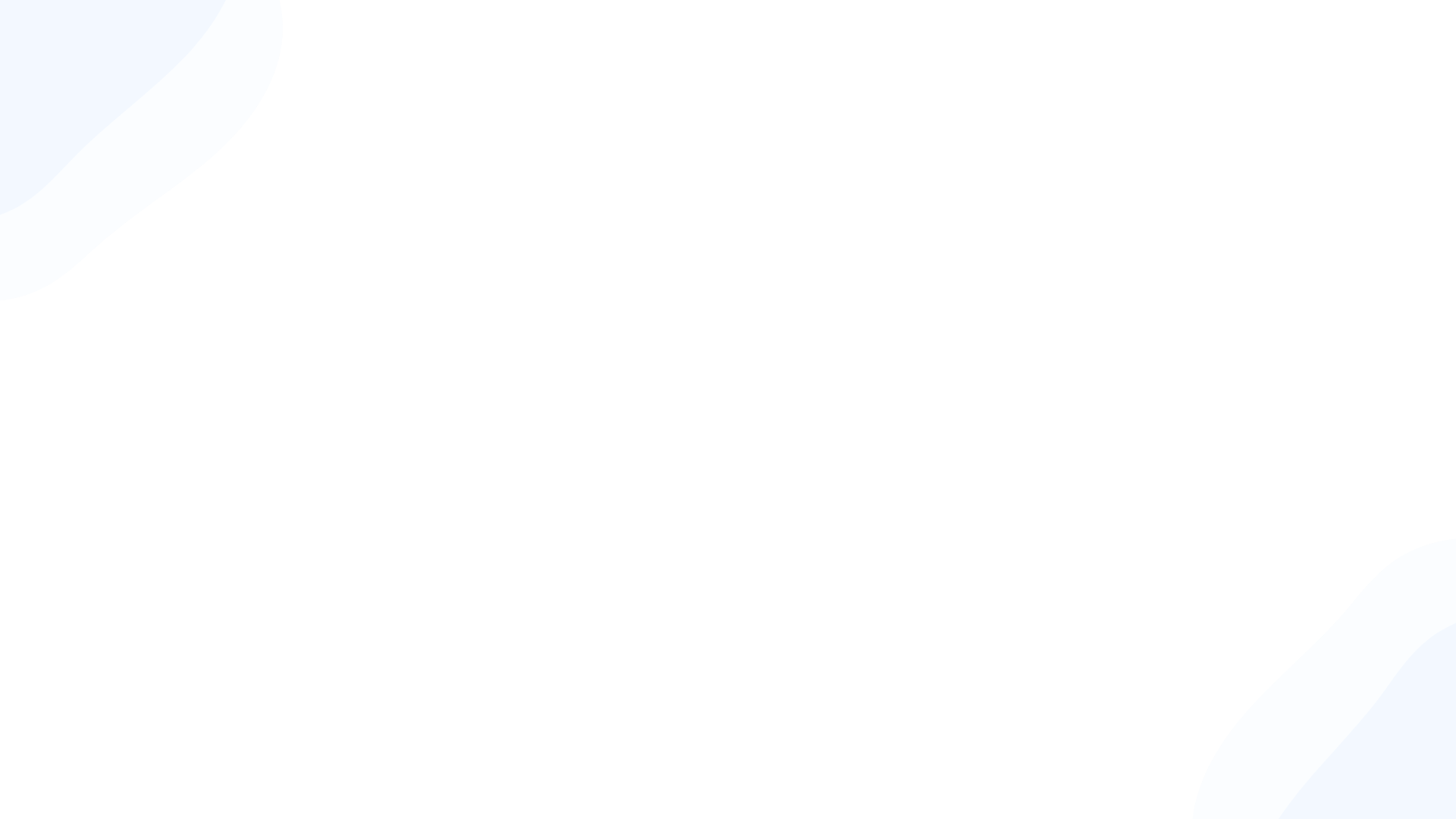 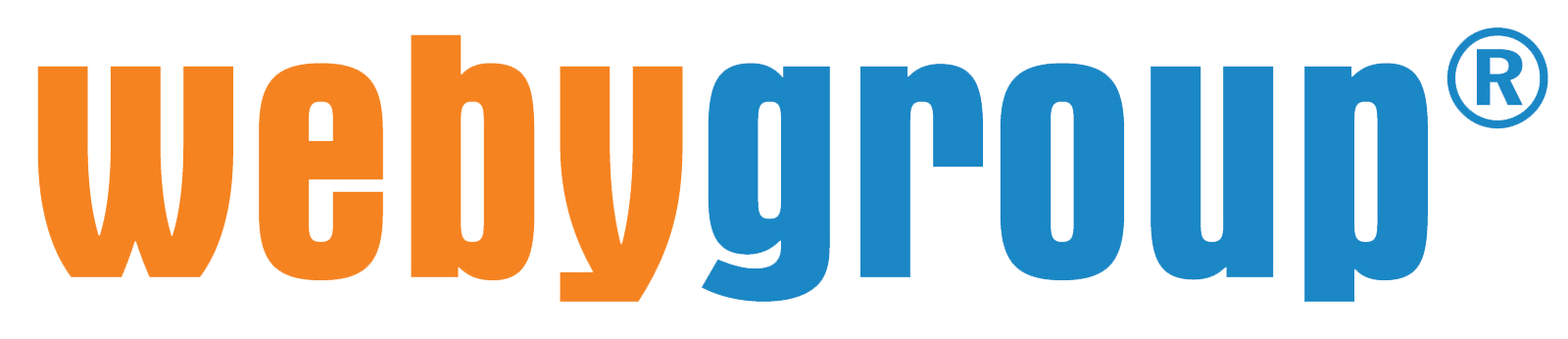 DOMÉNY
55
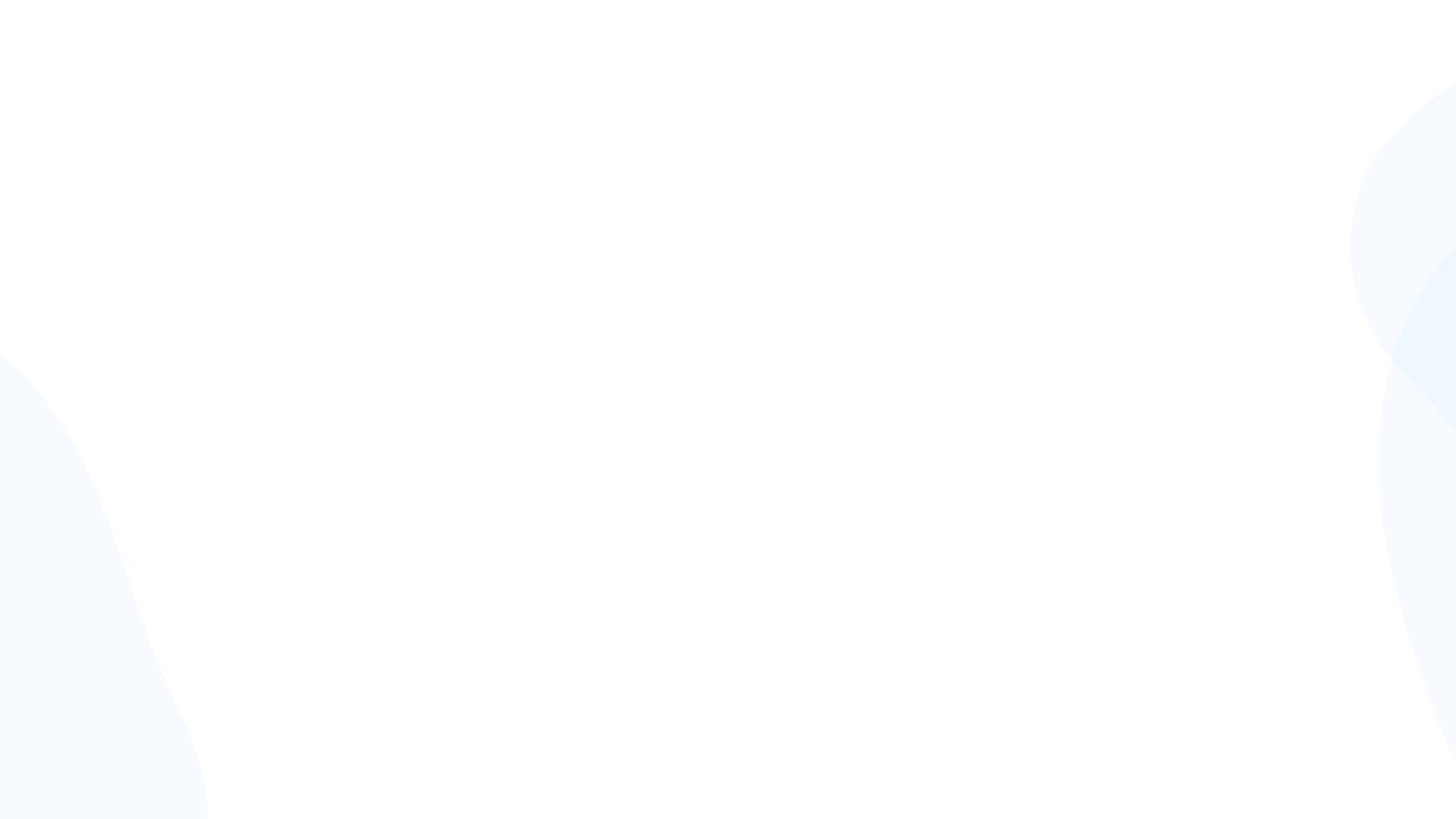 domény
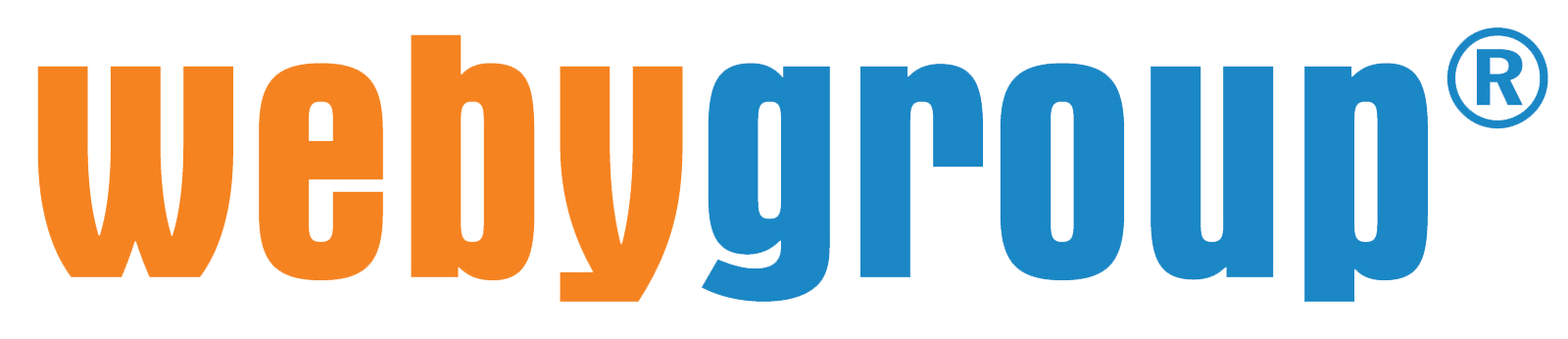 Divízia Webydoména
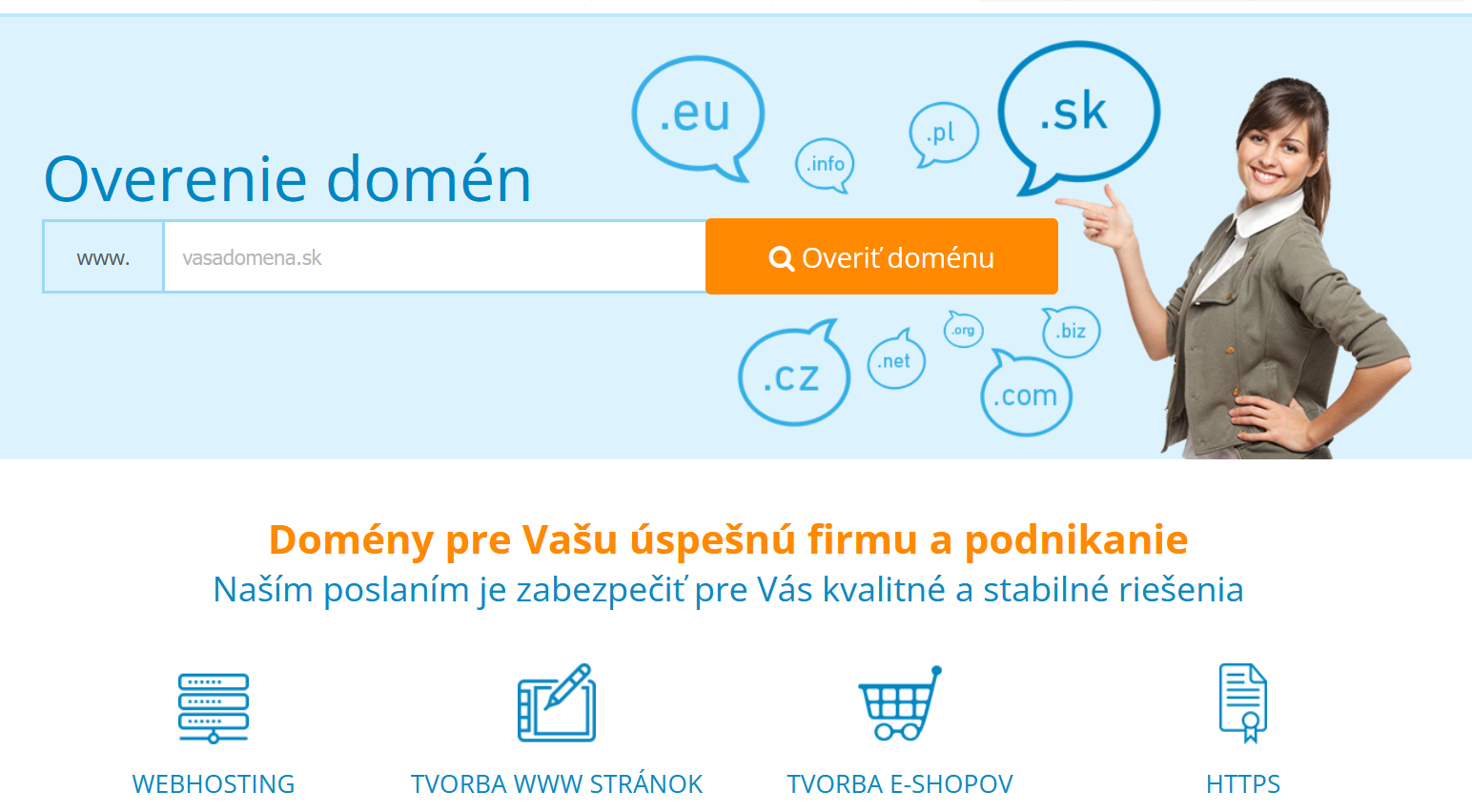 56
PRODUKTY A SLUŽBY
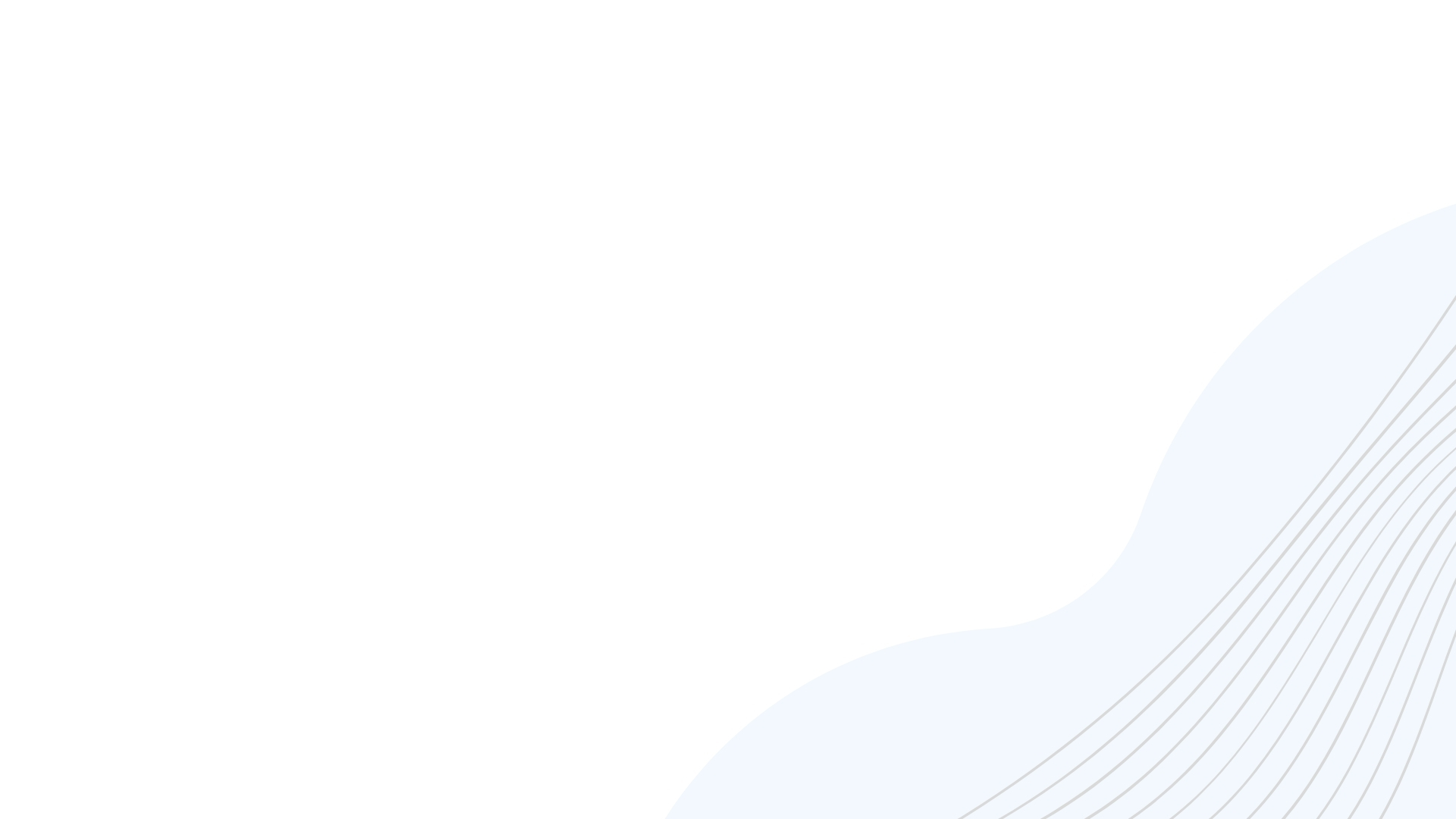 domény
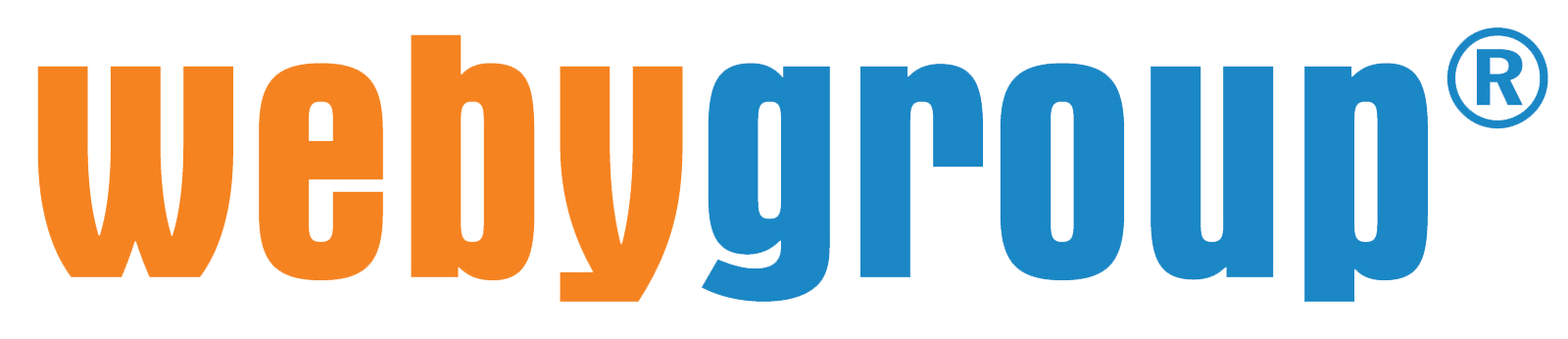 Divízia Webydoména
Celkom spravujeme viac ako 4 500 domén  
Viac ako 3 300 .sk domén
Viac ako 600 .eu domén
Registrujeme všetky typy domén
Domény sk registrujeme v cenovej akcii aj na viac rokov
57
PRODUKTY A SLUŽBY
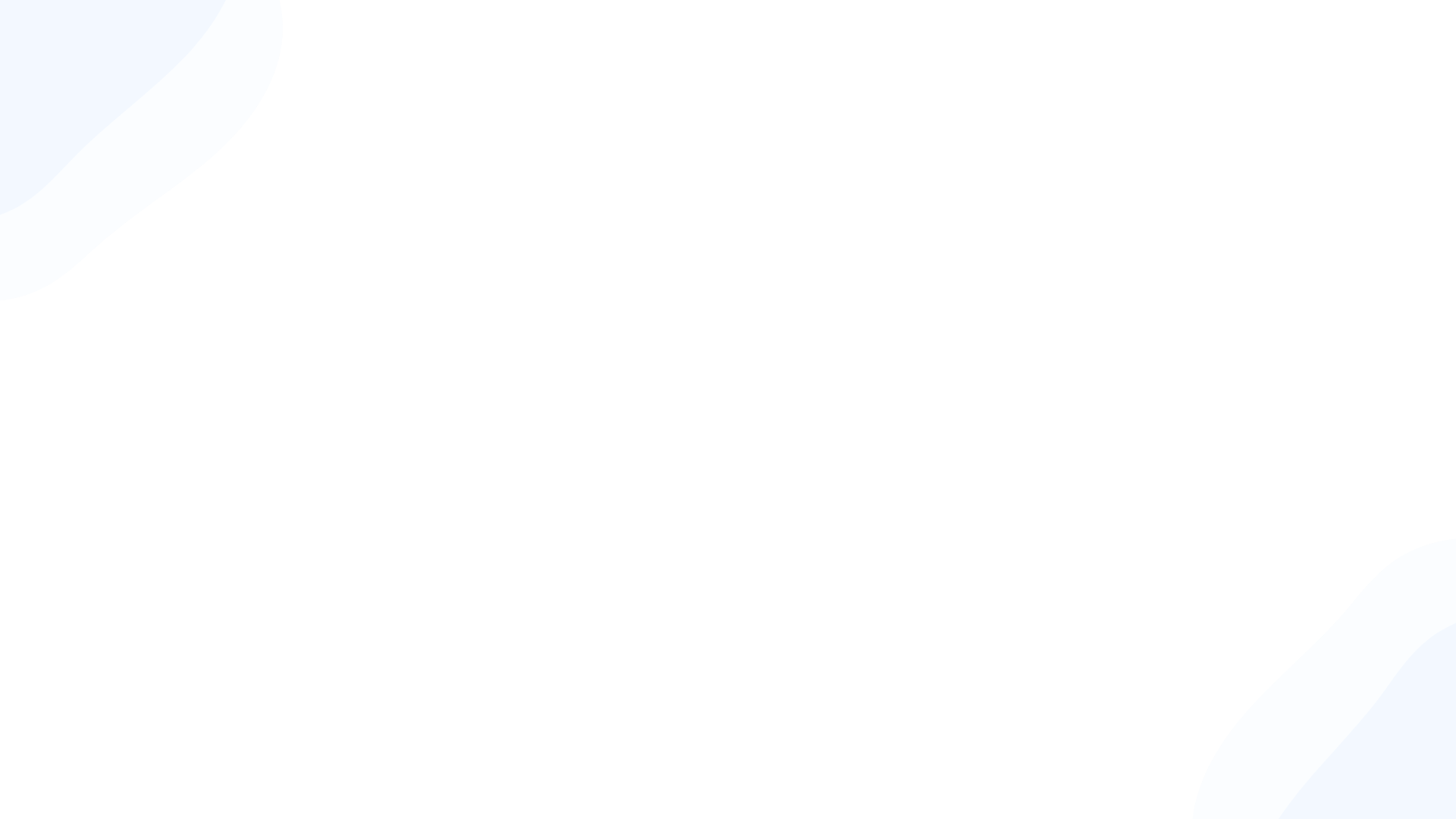 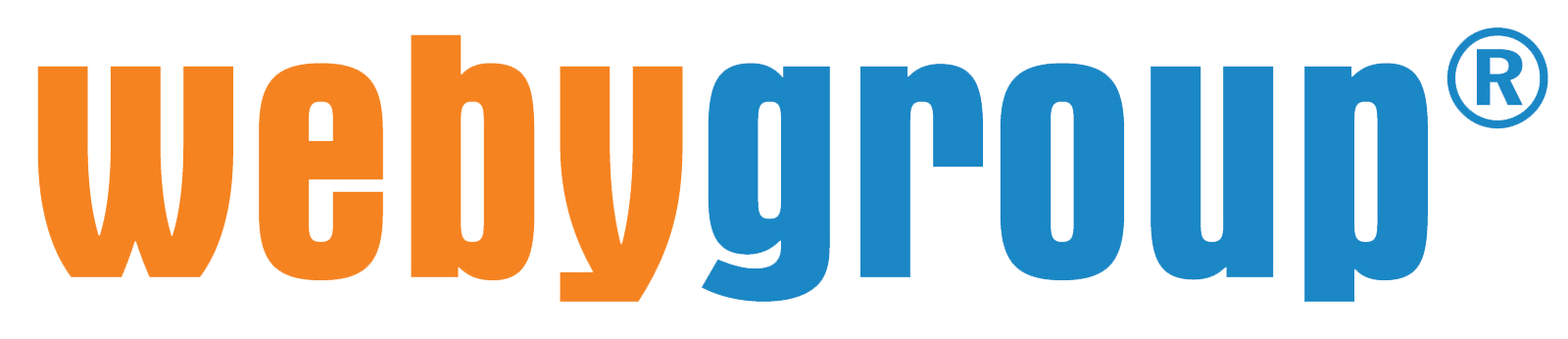 REKLAMA
58
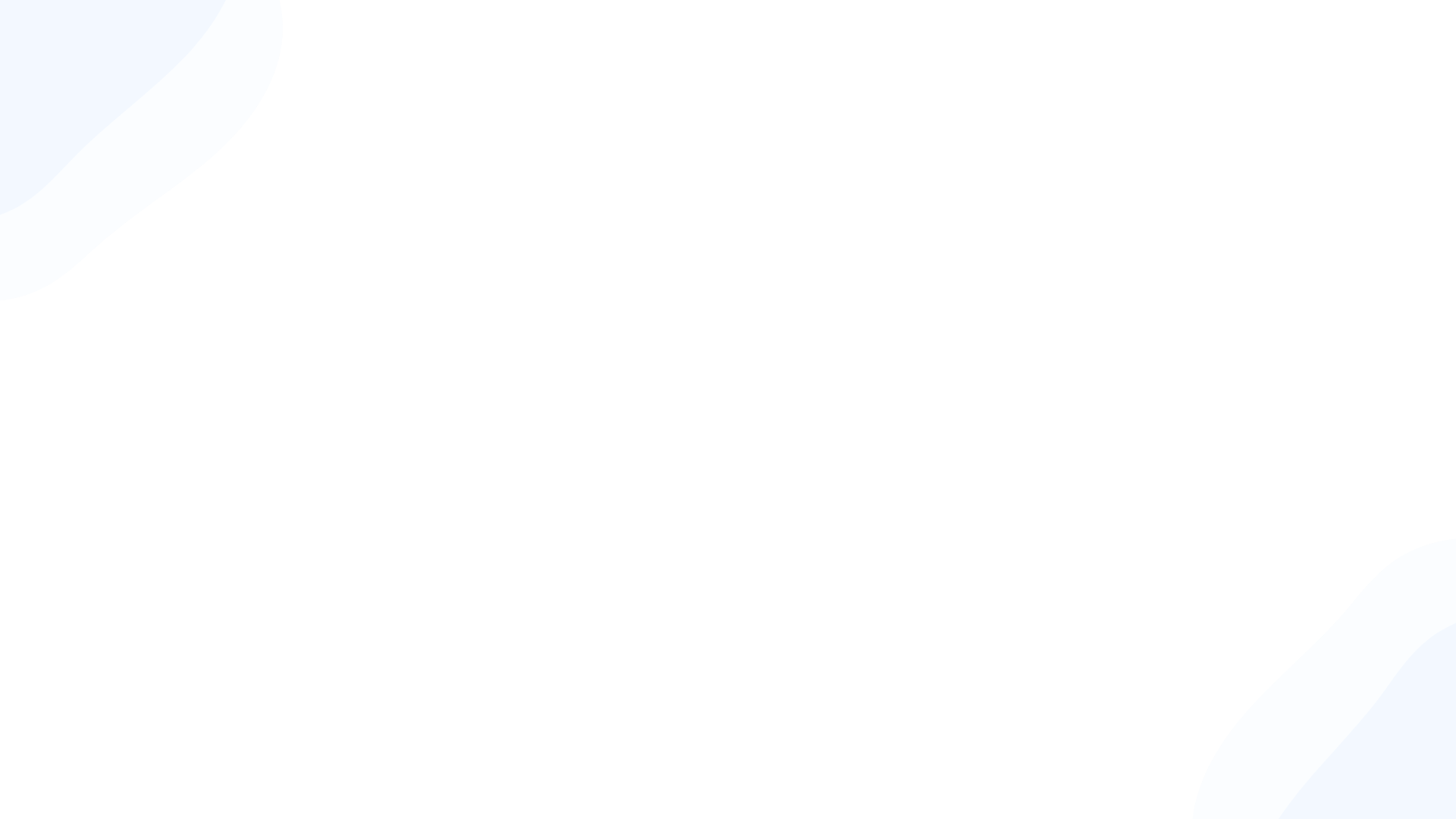 reklama
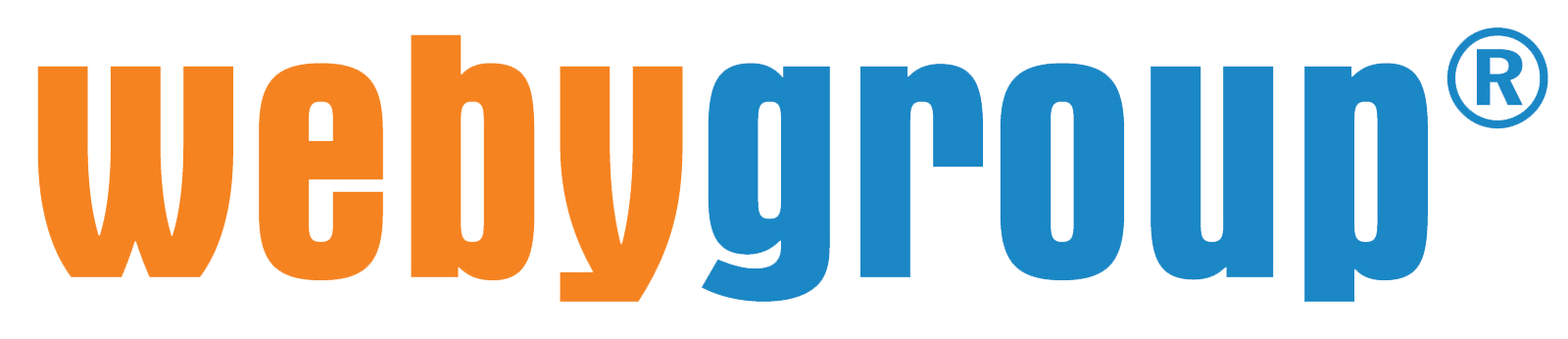 Riešenia
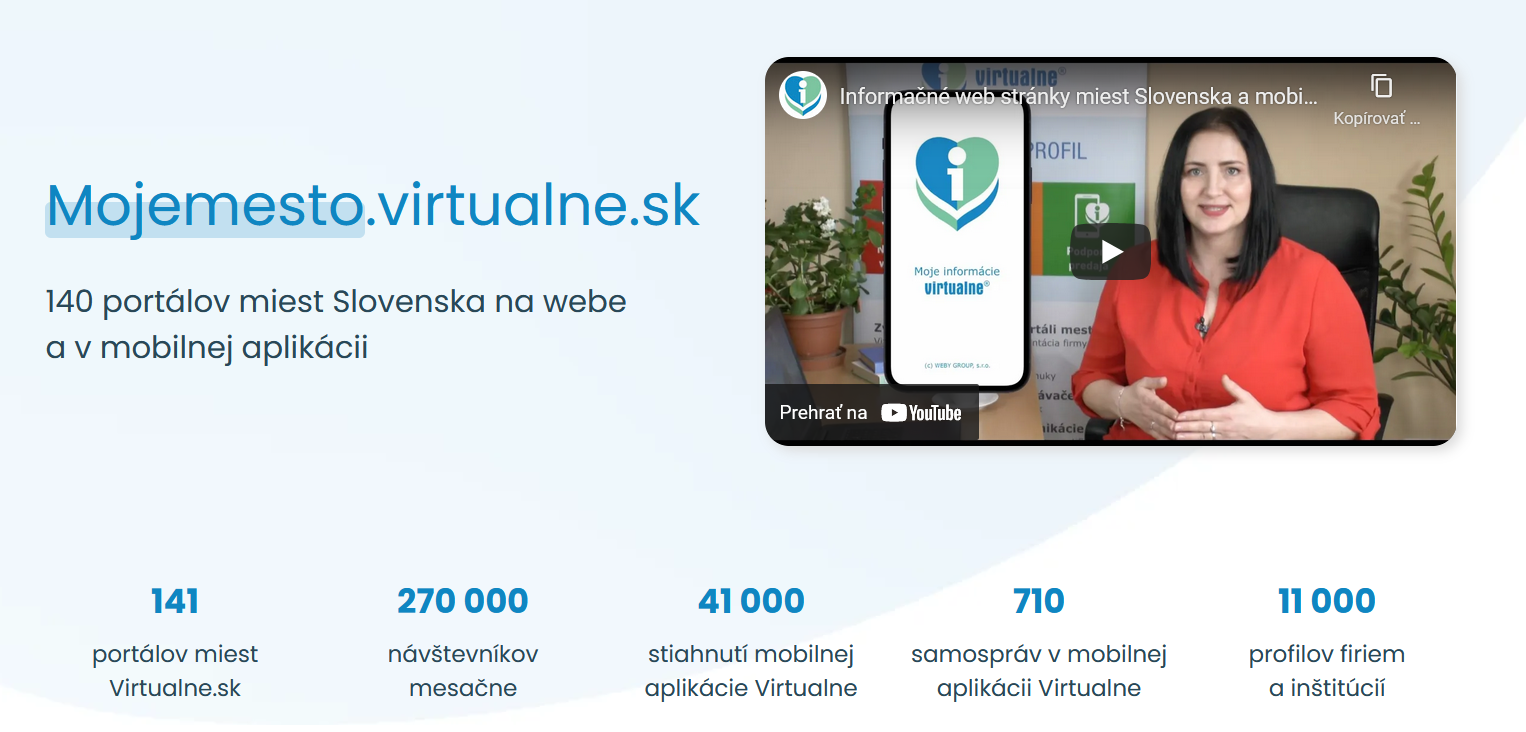 Pauza
59
PRODUKTY A SLUŽBY
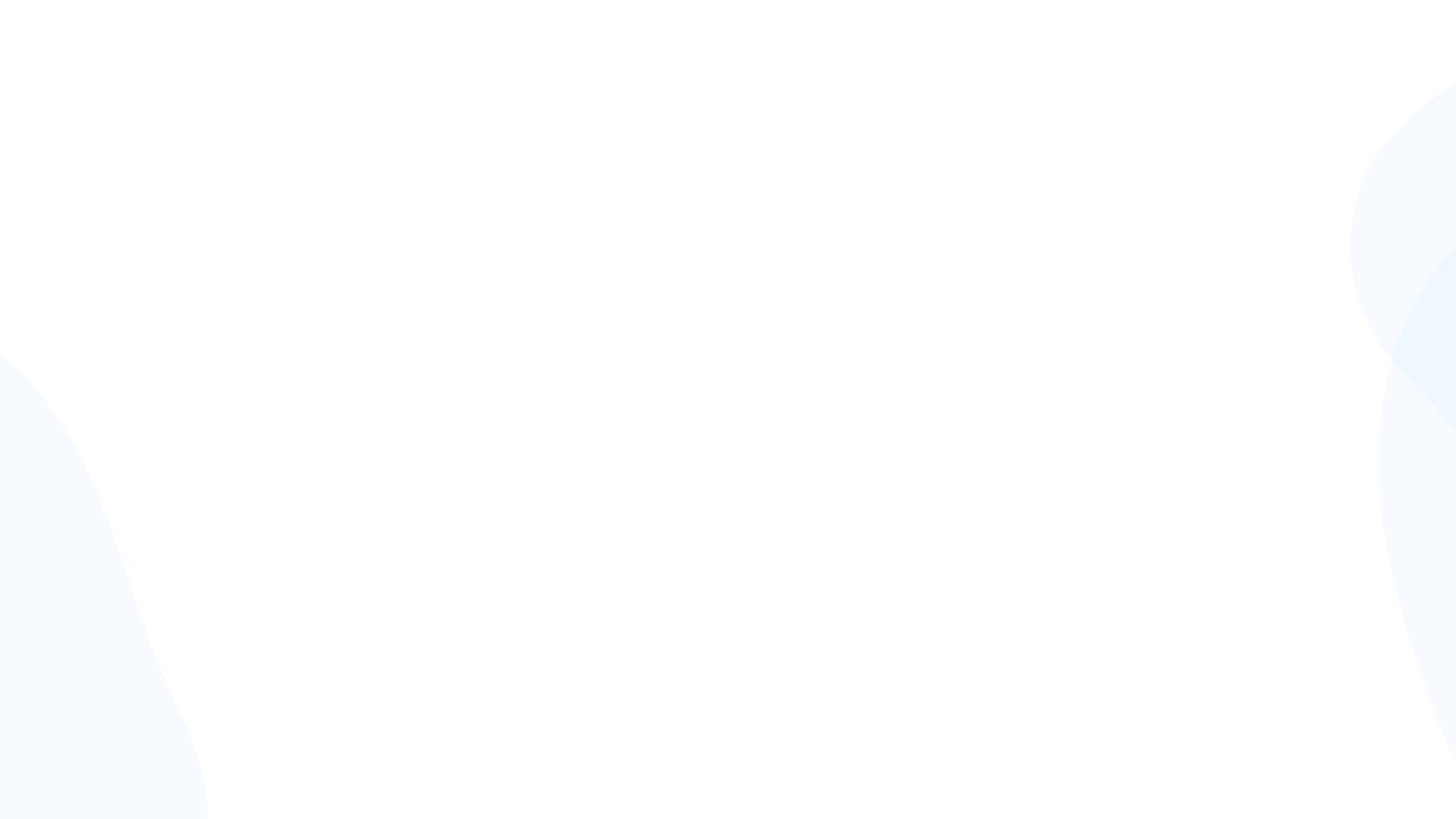 reklama
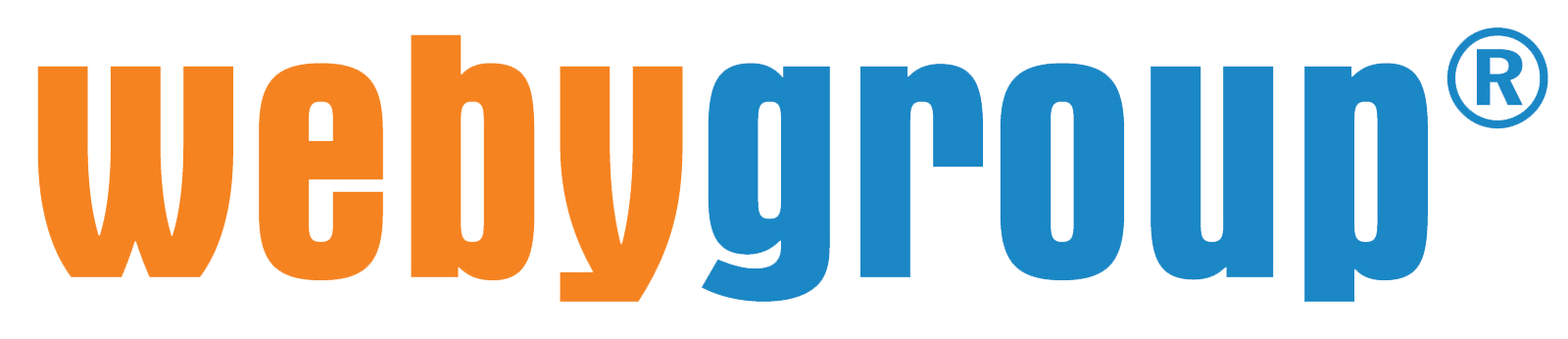 Riešenia
Pauza
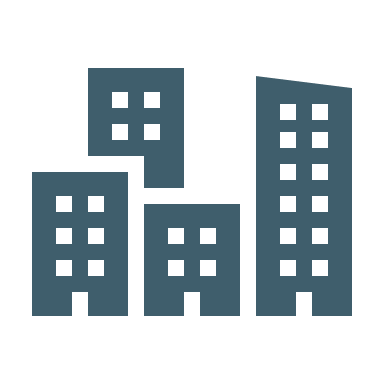 Spätné odkazy 
z autoritatívnych domén
Jedinečná sieť portálov 
miest Slovenska
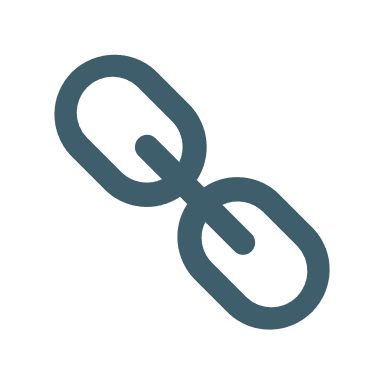 Kontinuálnosť budovania
obsahu od 2001
Prepojenia s oficiálnymi web
stránkami miest a obcí
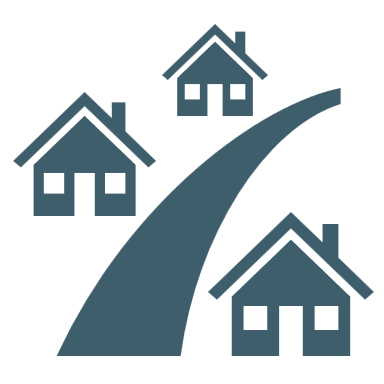 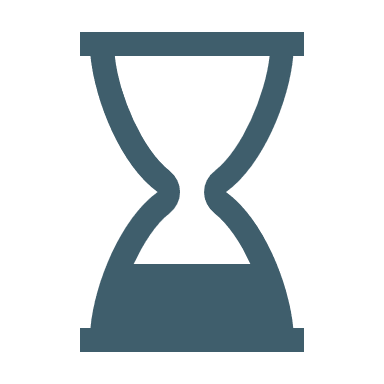 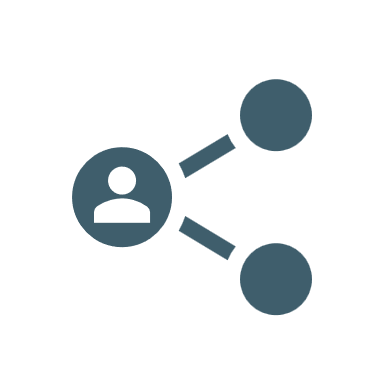 Podpora sociálnymi sieťami, 
newsletterom, mobilnou aplikáciou
Firemné profily s nadhodnotou 
obsahu, modulov a prepojení
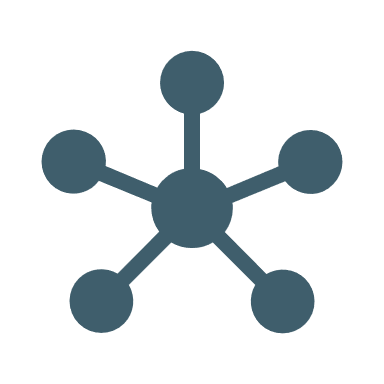 60
PRODUKTY A SLUŽBY
portály
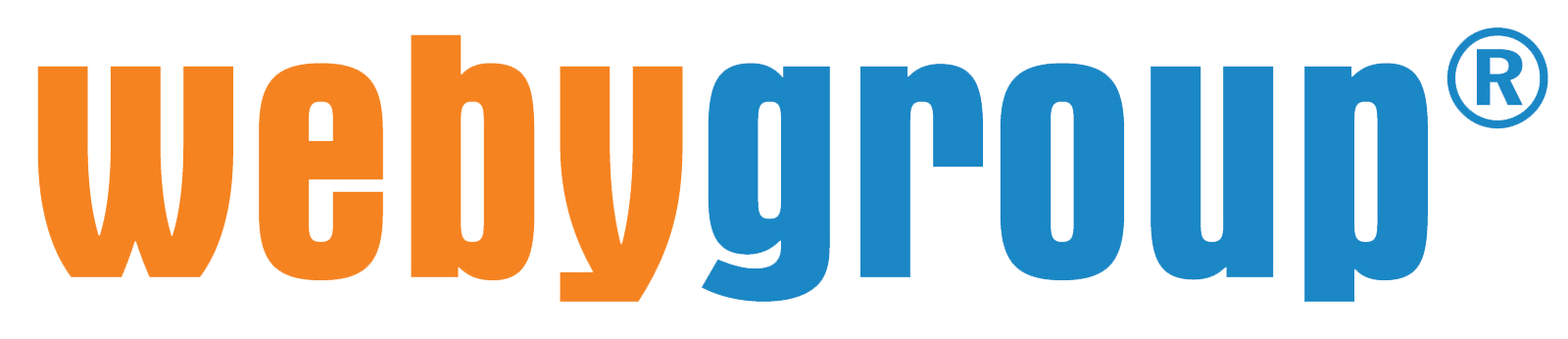 Naše značky
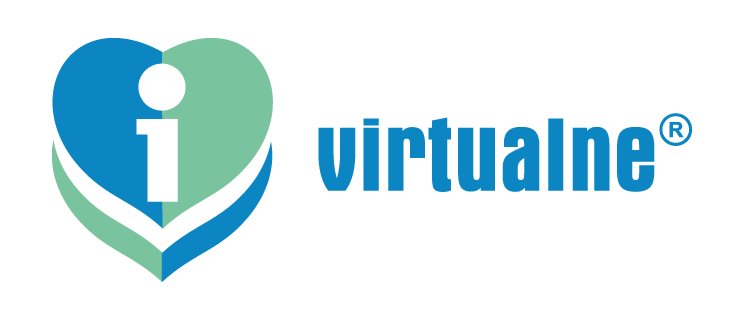 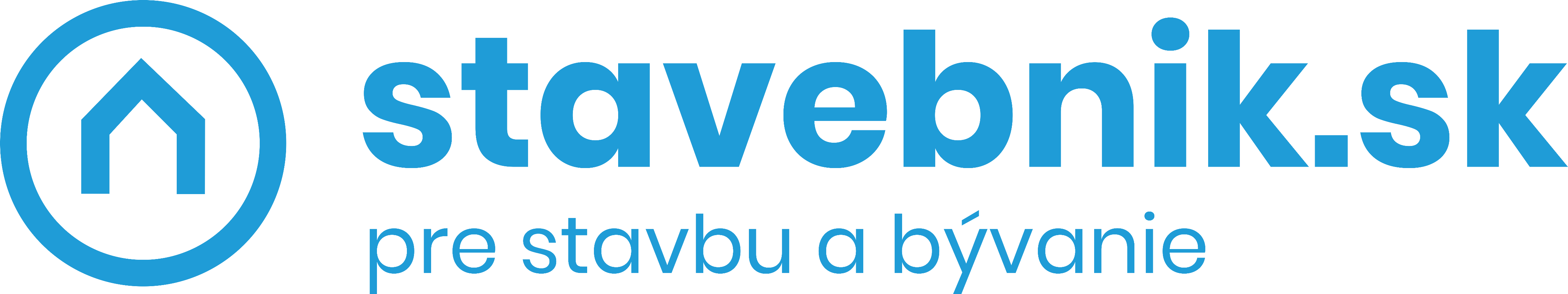 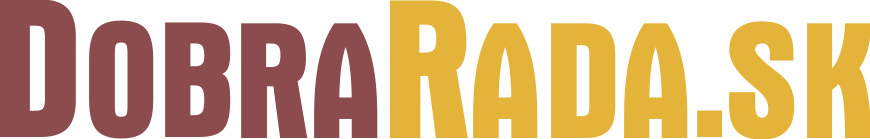 Komplexné stavebné informácie
Portál s tradíciou od roku 2001
Sieť 141 portálov miest Slovenska
napojená na vybrané oficiálne 
sídla miest
Portál s dobrými radami
 pre všetkých na jeden klik
Viac ako 55 000
Viac ako 82 000
Viac ako 260 000
náštevníkov/mes.
vyprofilovaných návštevníkov/mes.
návštevníkov/mes.
Viac ako 16 000 
sledovateľov na facebooku
Viac ako 32 000 
sledovateľov na facebooku
Viac ako 40 000 
stiahnutí mobilnej aplikácie
Viac ako 1 900
článkov
61
PRODUKTY A SLUŽBY
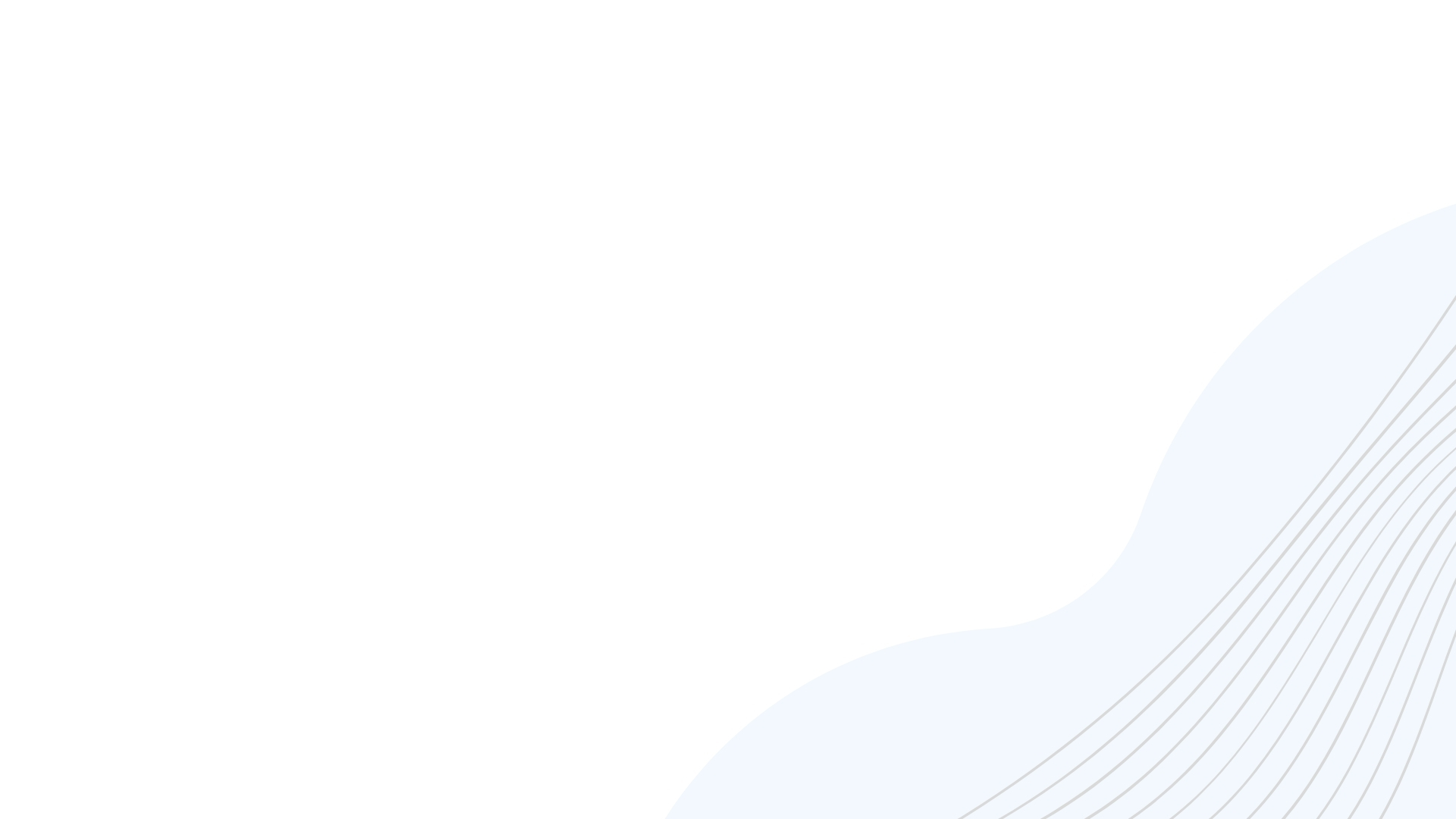 mestá
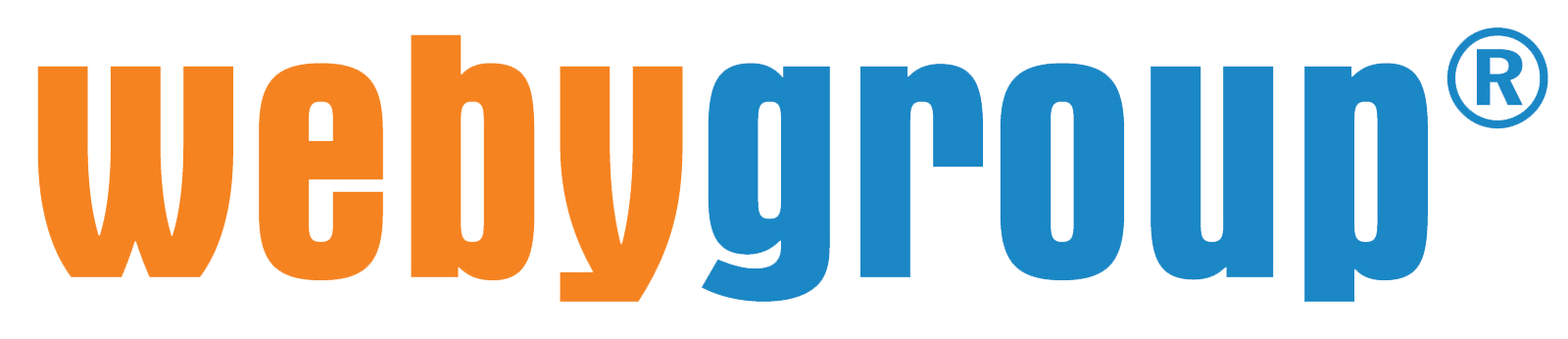 Virtualne.sk
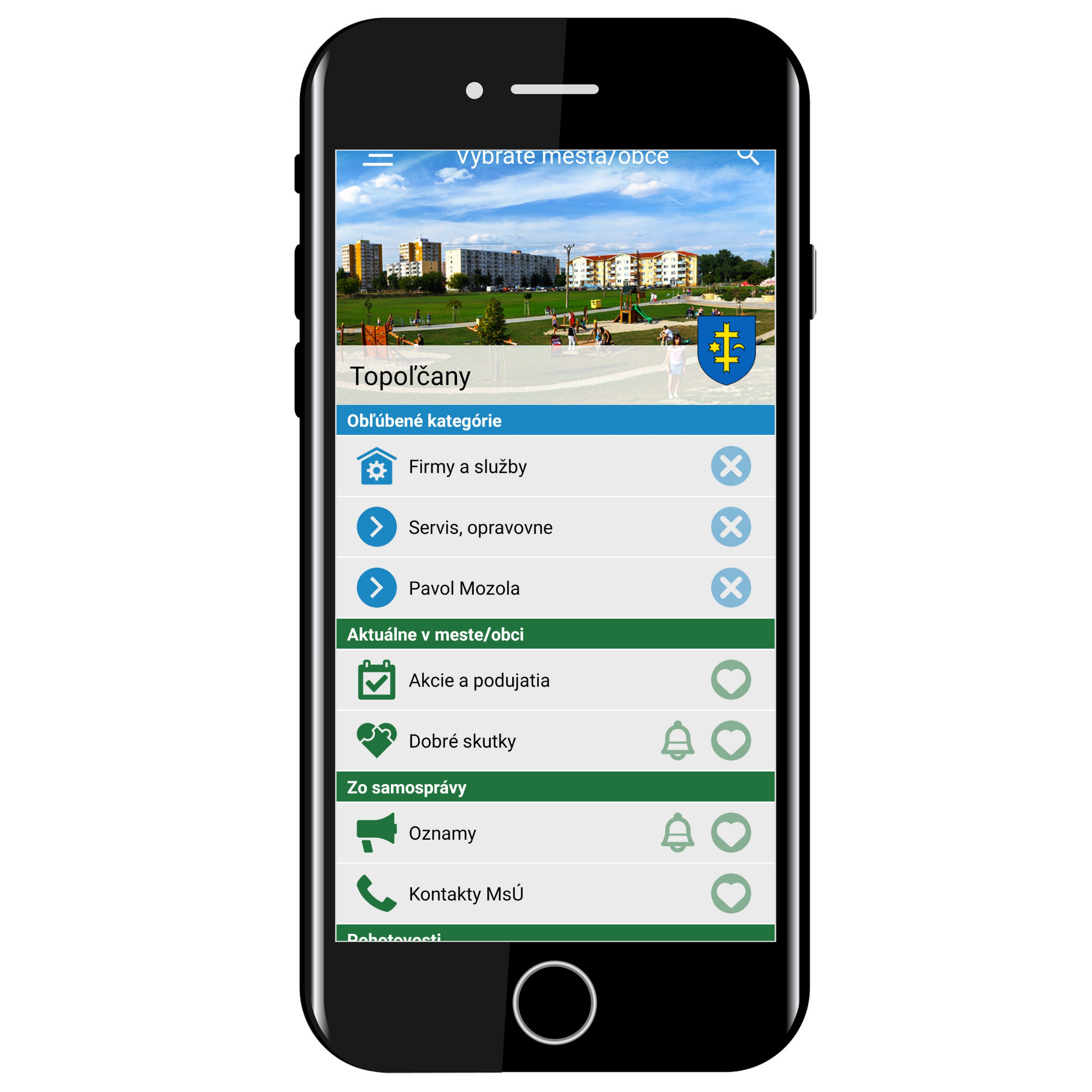 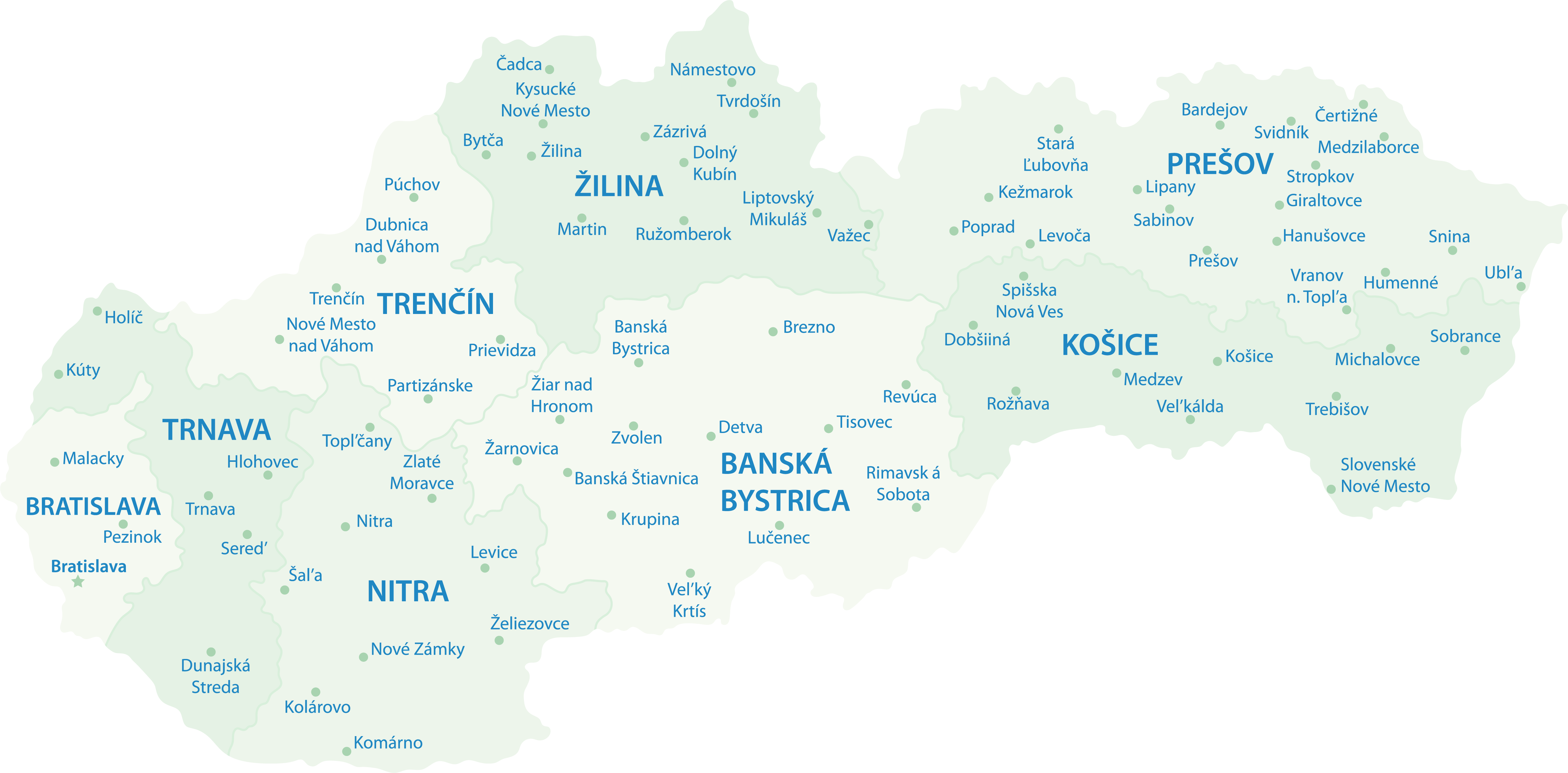 710 samospráv v aplikácii
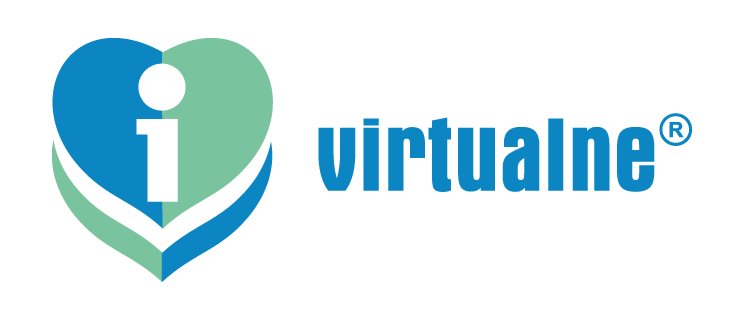 62
PRODUKTY A SLUŽBY
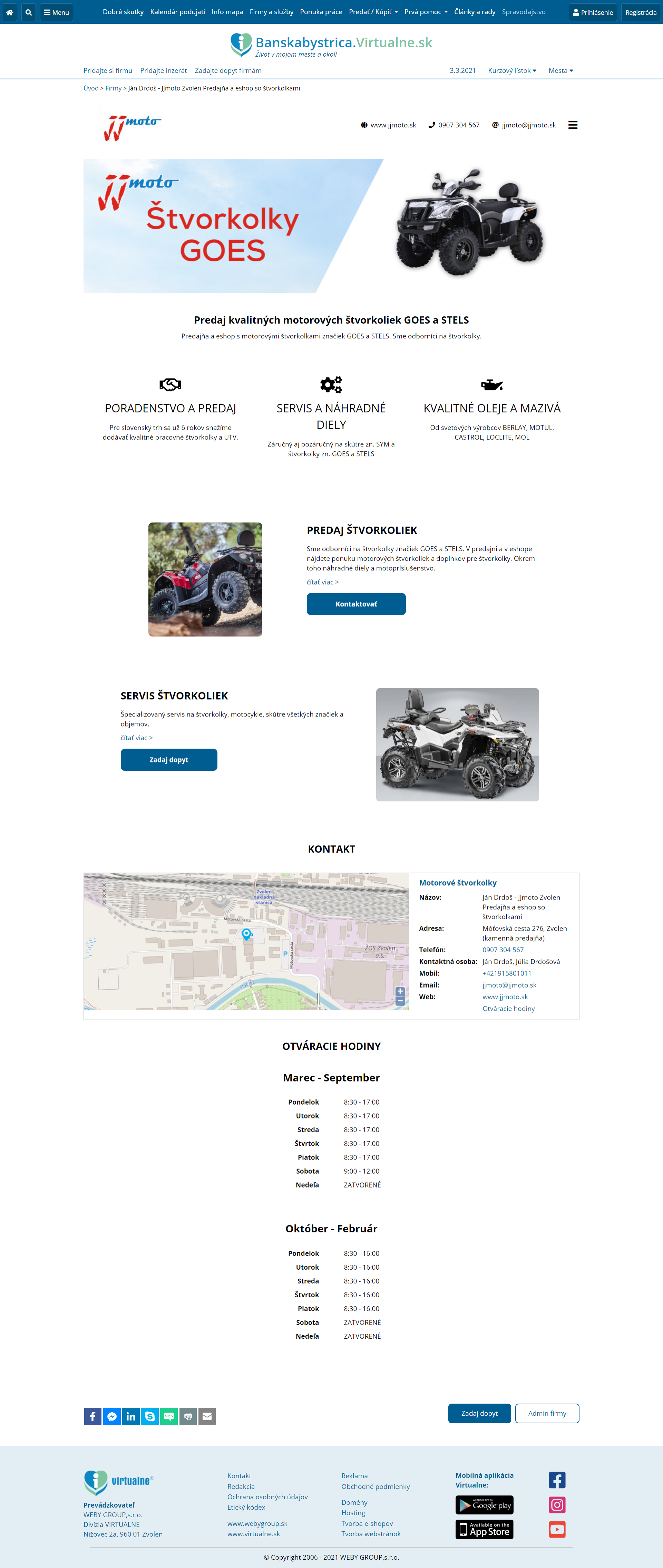 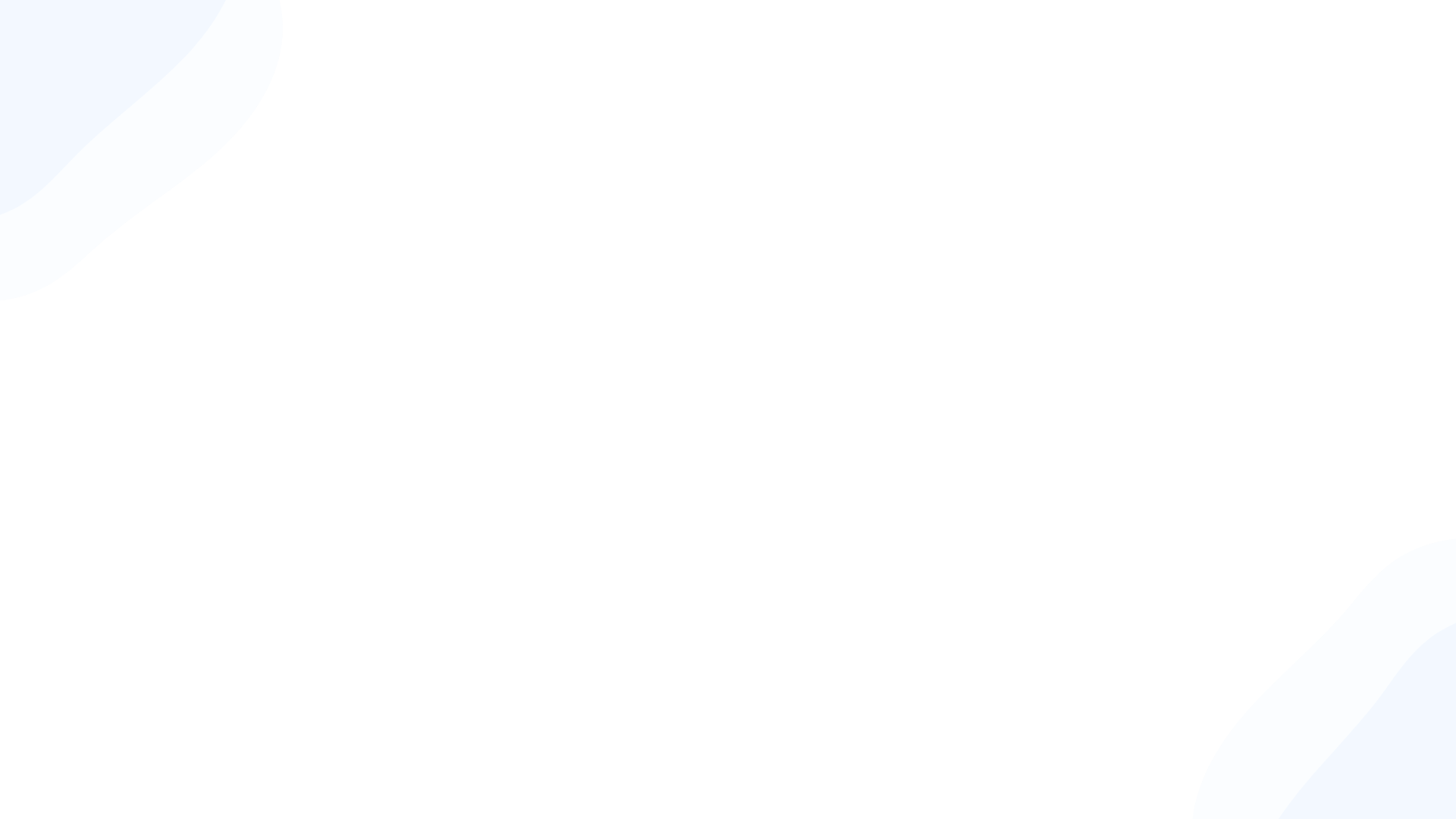 uniprofil
Virtualne.sk
Rozsiahla firemná prezentácia 
na portáli mesta Vitualne.sk 
so spätnými odkazmi

Tiež moderná webstránka, 
s prehľadným dizajnom 
a prispôsobená aj pre mobilné telefóny
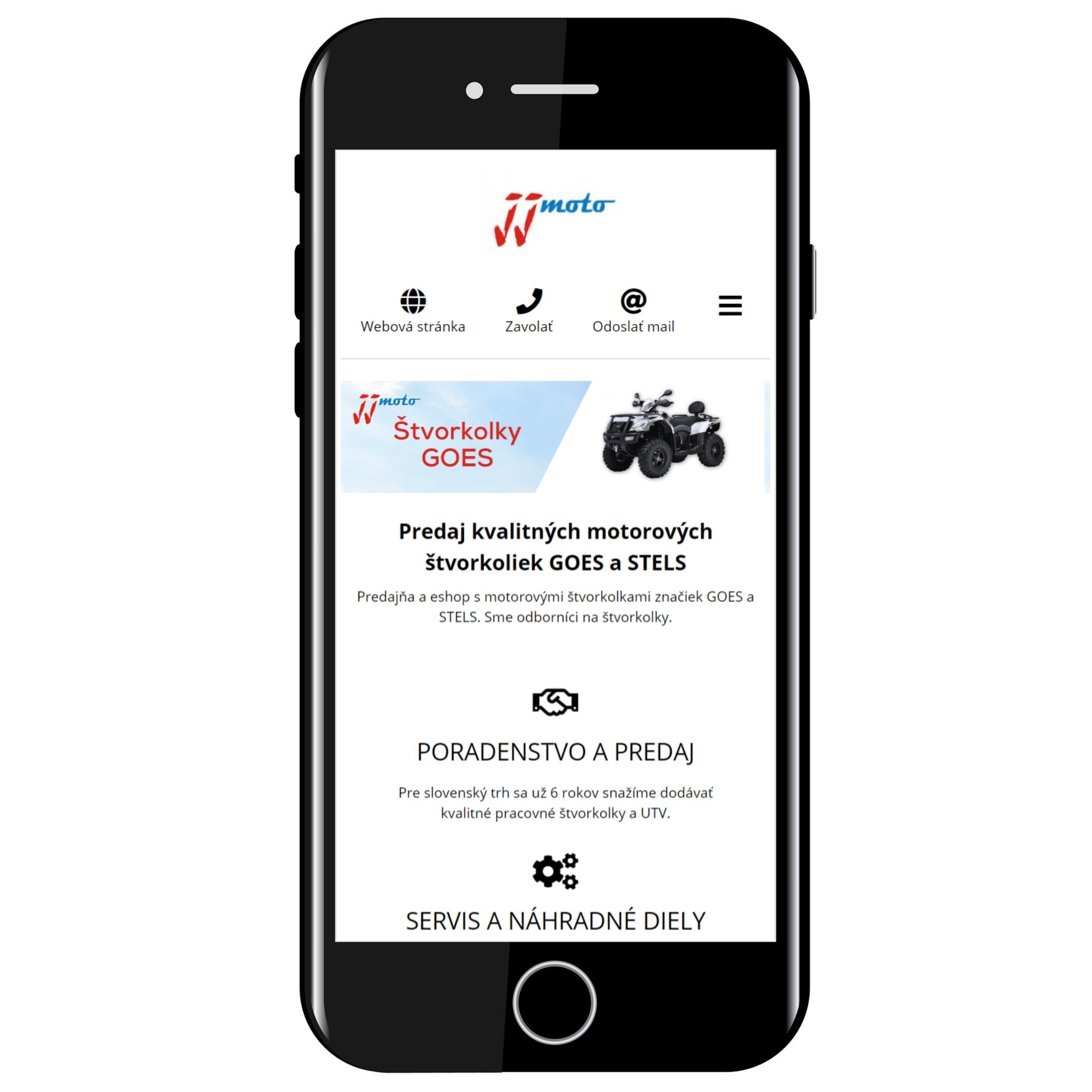 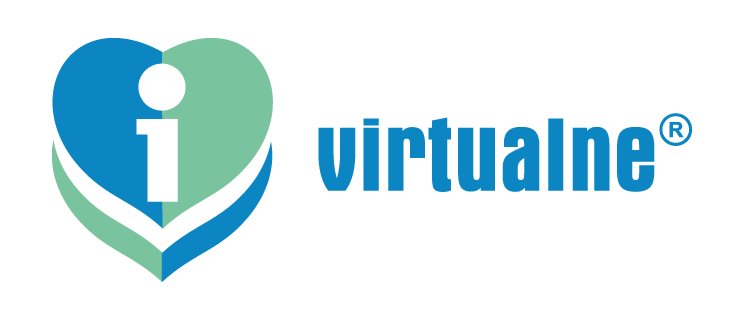 63
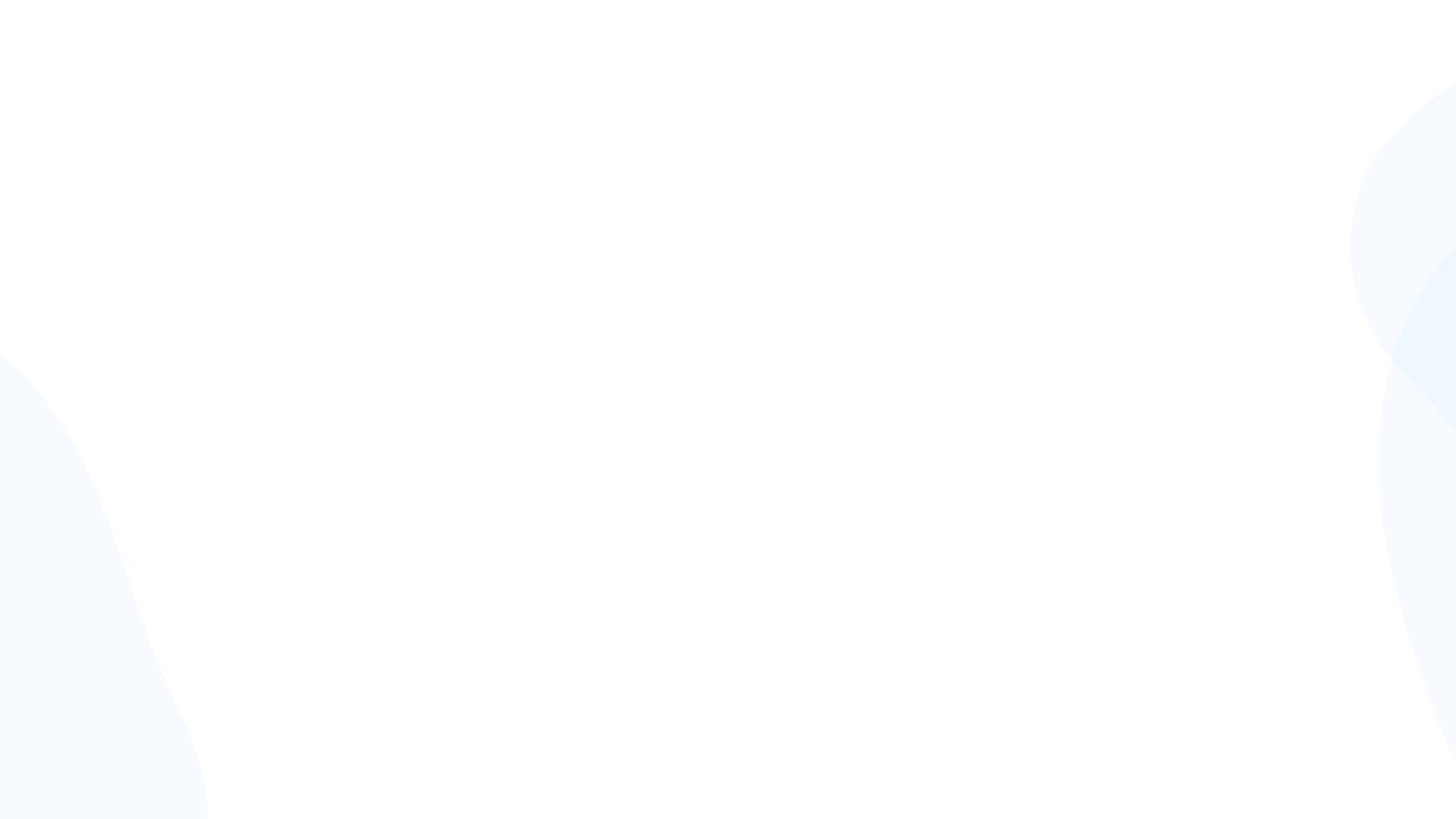 uniprofil
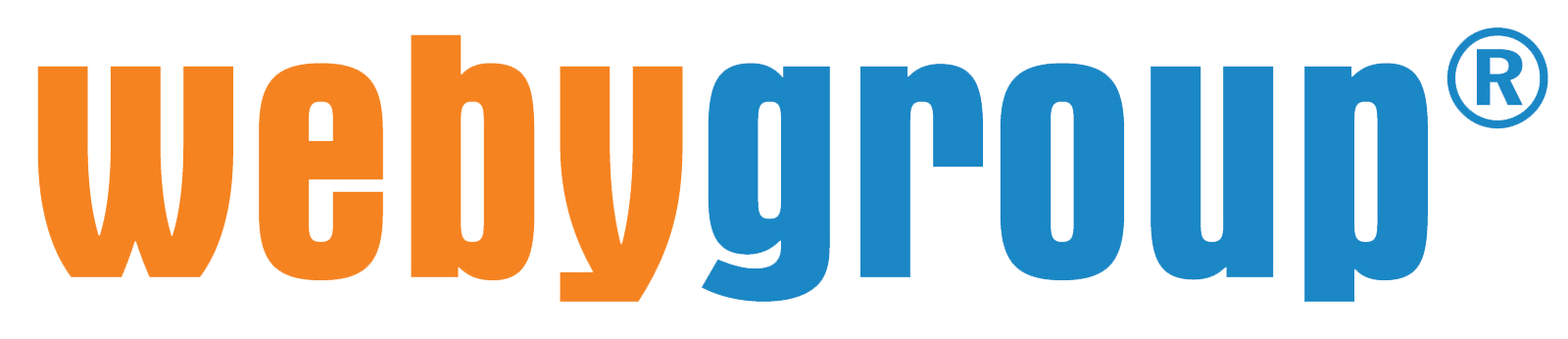 Virtualne.sk
Pauza
Kvalitné spätné odkazy, 
2 follow, 26 nofollow
Intuitívna administratíva, 
CMS systém
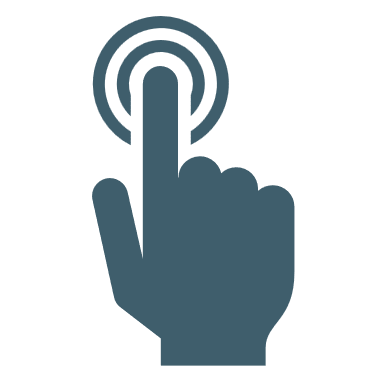 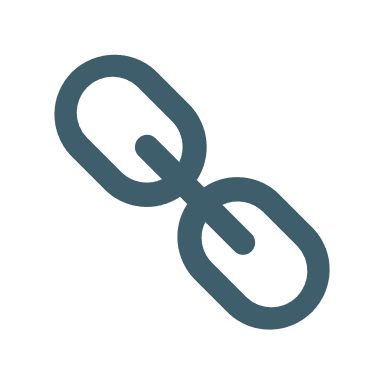 Inzercia súčasne na 141 portáloch
miest Slovenska Virtualne
Mobilná aplikácia 
a notifikácie do mobilu
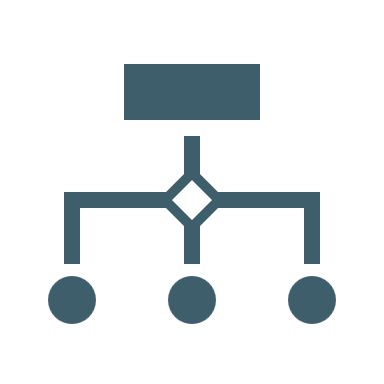 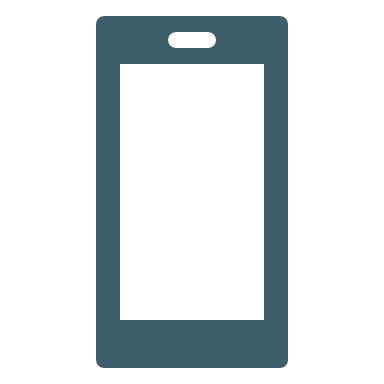 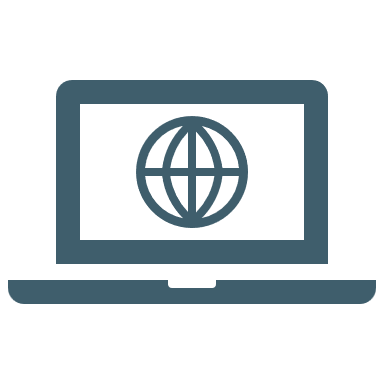 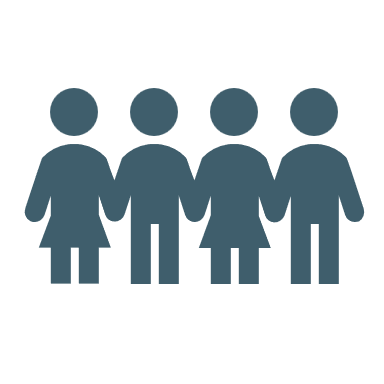 SEO optimalizácia, URL adresa, 
podstránky, články
Hromadné SMS správy, dotazník
so súborom na stiahnutie
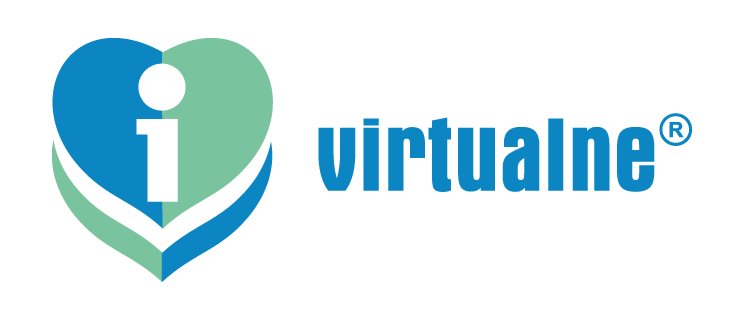 64
PRODUKTY A SLUŽBY
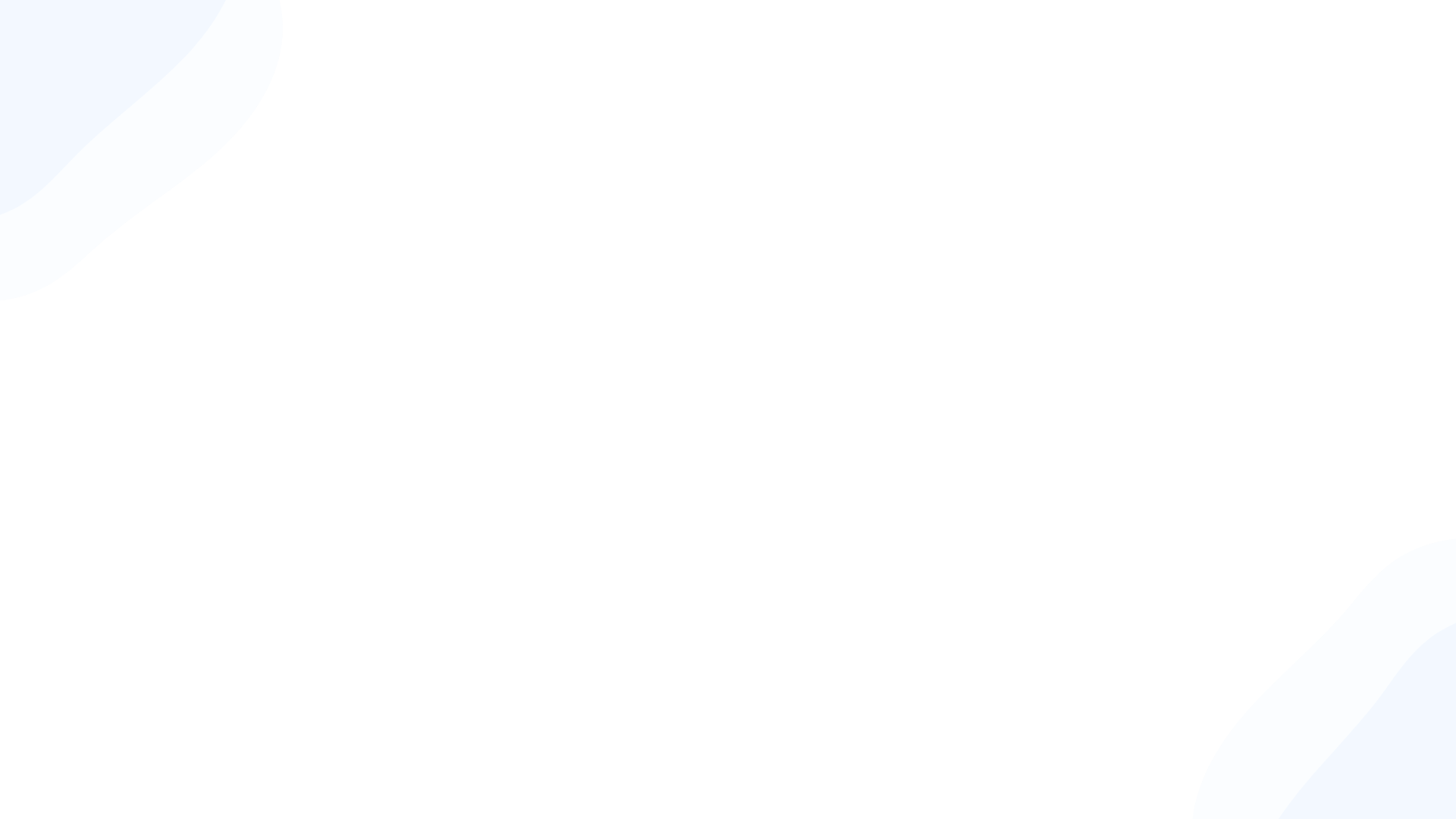 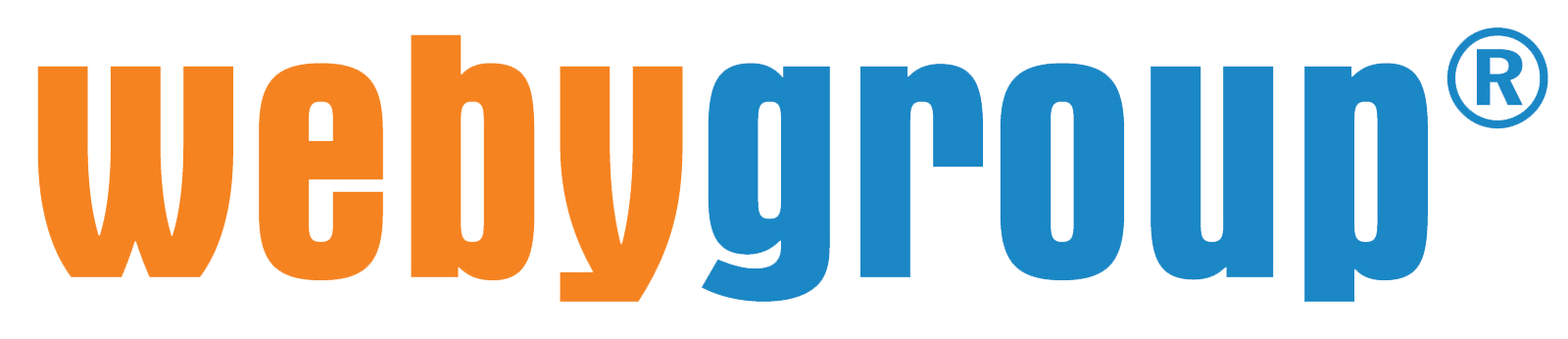 ODMENOVÝ SYSTÉM
65
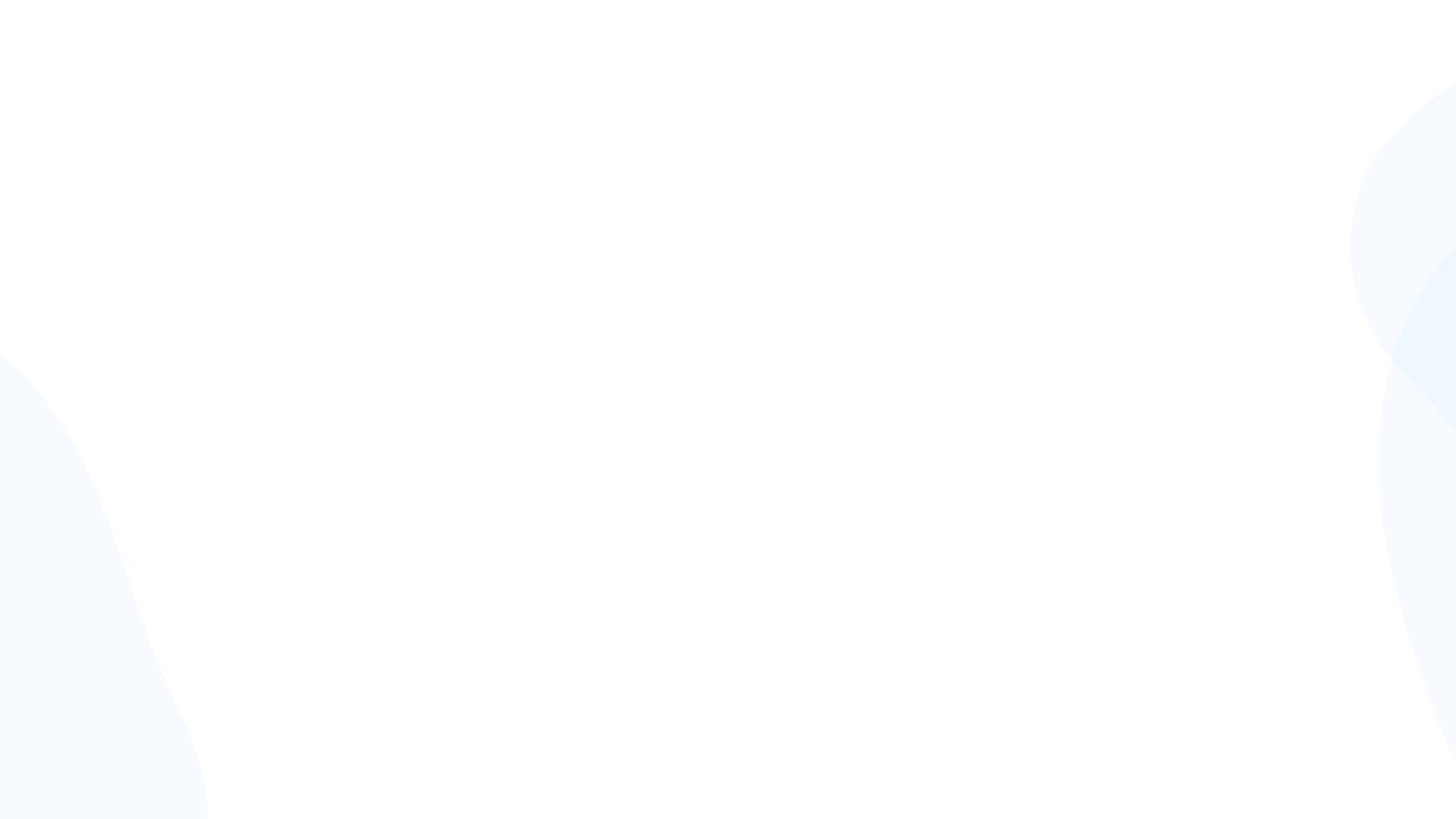 odmeny
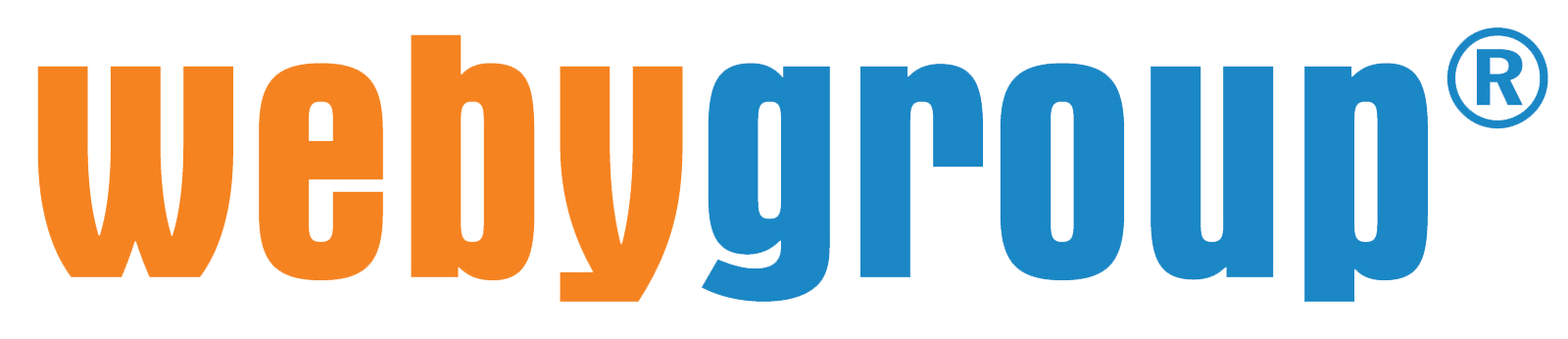 Typy odmien
Školenia
Predaj so servisom a konzultáciami
5 - 20%
20 - 100%
Podľa statusu Školiteľa
Podľa obratu, rôzna pre rôzne produktové rady
66
ODMENOVÝ SYSTÉM
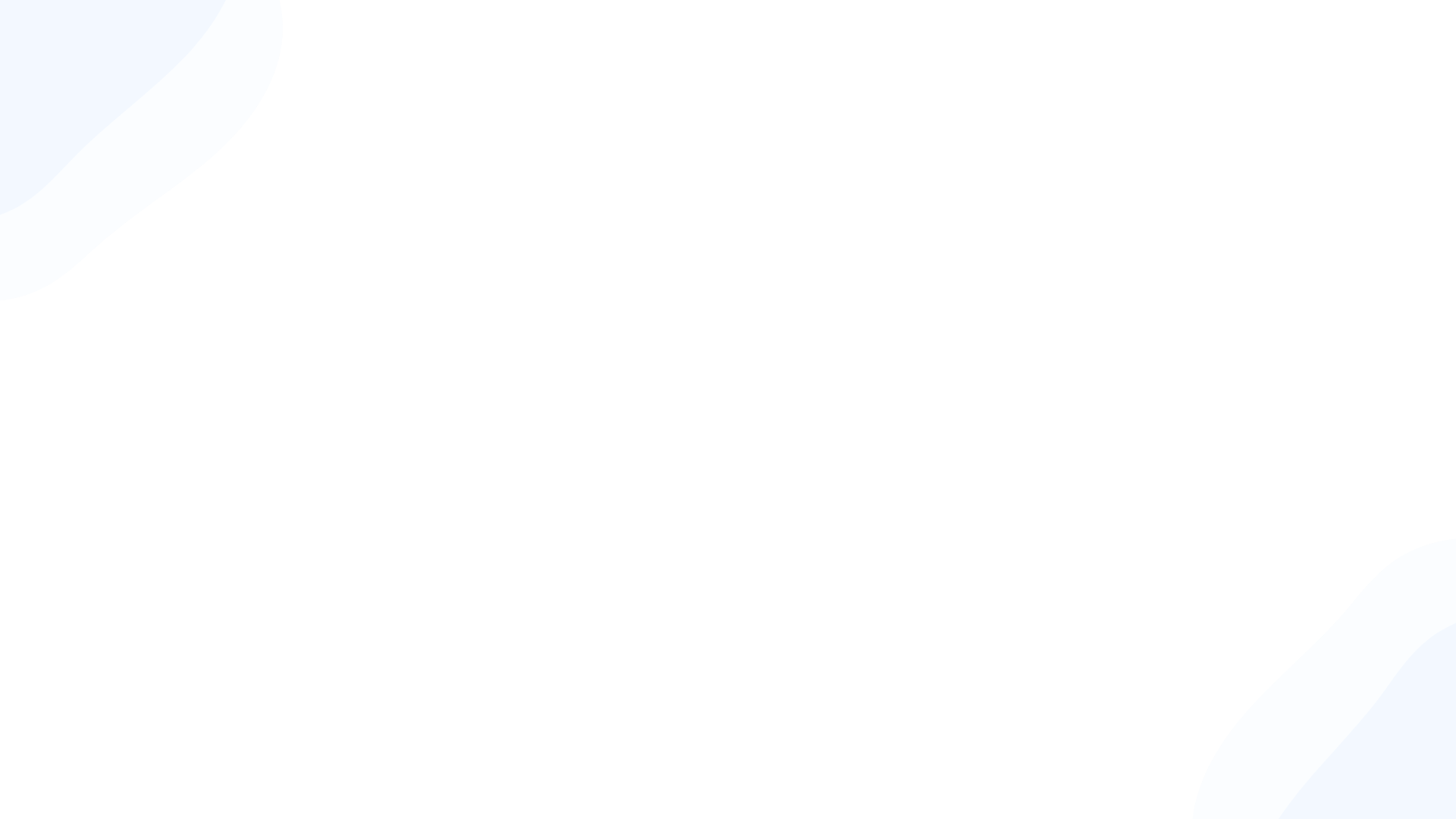 odmeny
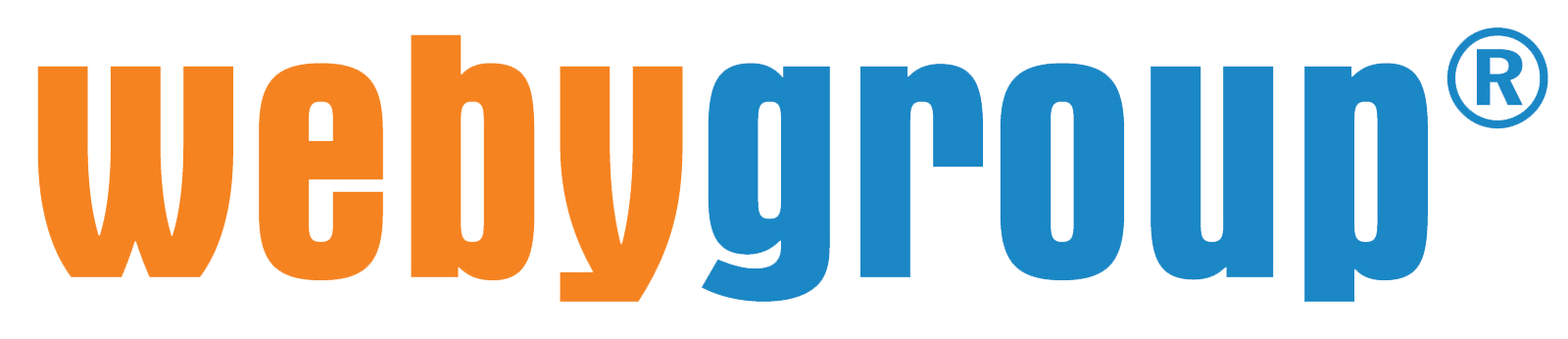 Jednorazová odmena
(realizácia a fakturácia WEBY GROUP)
20%
0%
20%
10%
0%
Moduly na dokúpenie
Programovanie          na mieru
Kódovanie na mieru
Analýzy
Napojenia na ES jednorazovo
Grafické návrhy
Kódovanie šablóna
Zber podkladov Partner
Pohoda jednorazovo
Programovanie na mieru, zber podkladov Weby Group
SMS
Eshopy
Plnenie profilov
Reklama
Marketing (GA4, AKW...)
Domény
Hosting
Niektoré domény
67
ODMENOVÝ SYSTÉM
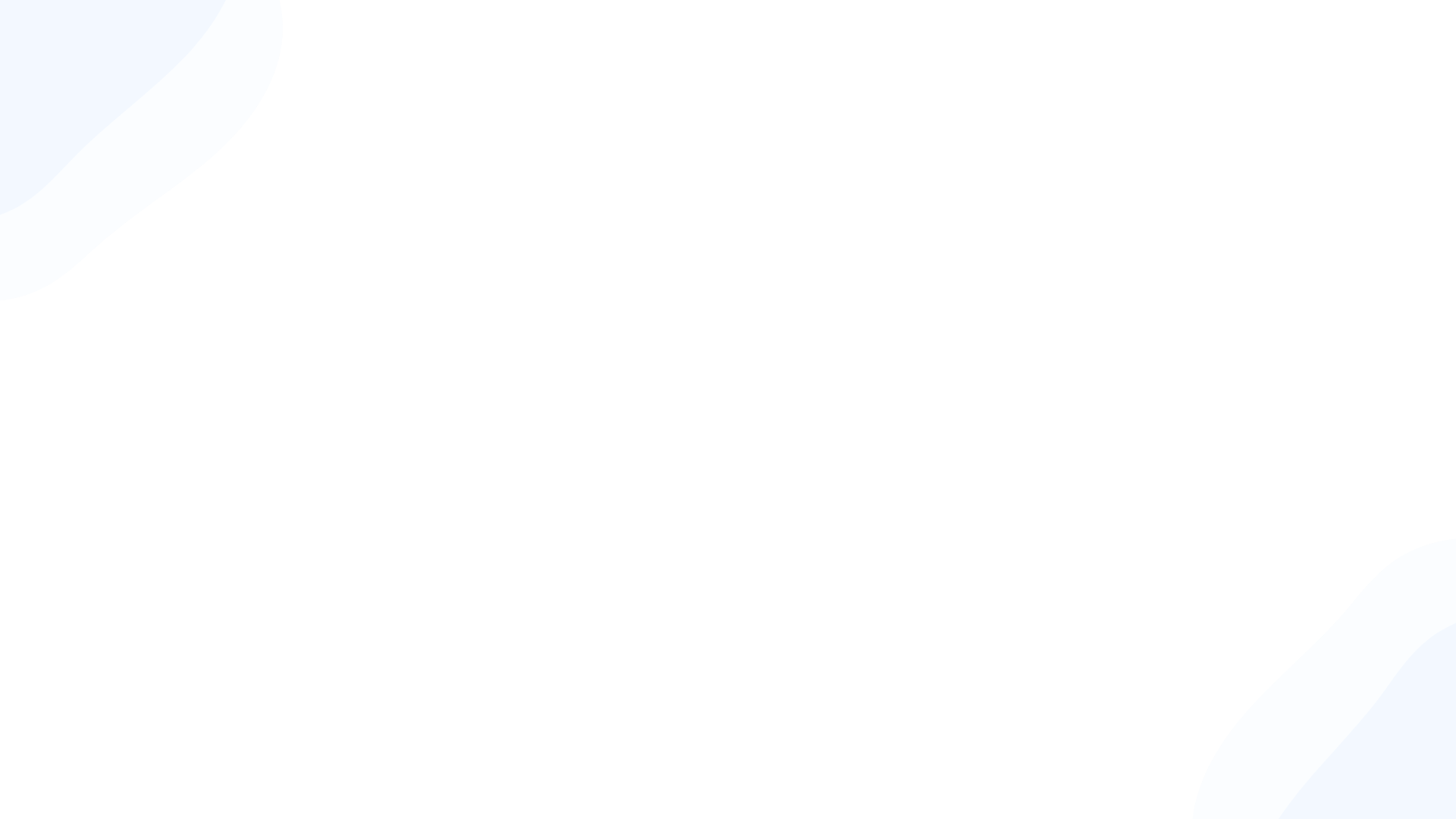 odmeny
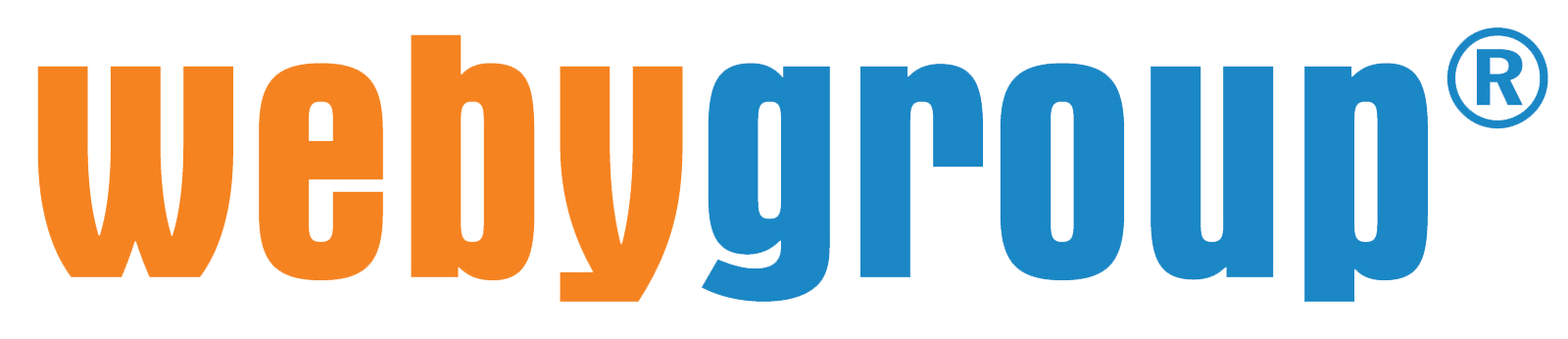 Jednorazová odmena
(realizácia a fakturácia PARTNER)
100%
0%
20%
10%
0%
Moduly na dokúpenie
Programovanie          na mieru
Kódovanie na mieru
Analýzy
Napojenia na ES jednorazovo
Grafické návrhy
Kódovanie šablóna
Zber podkladov Partner
Pohoda jednorazovo
Programovanie na mieru, zber podkladov Weby Group
SMS
Eshopy
Plnenie profilov
Reklama
Marketing (GA4, AKW...)
Domény
Hosting
Niektoré domény
68
ODMENOVÝ SYSTÉM
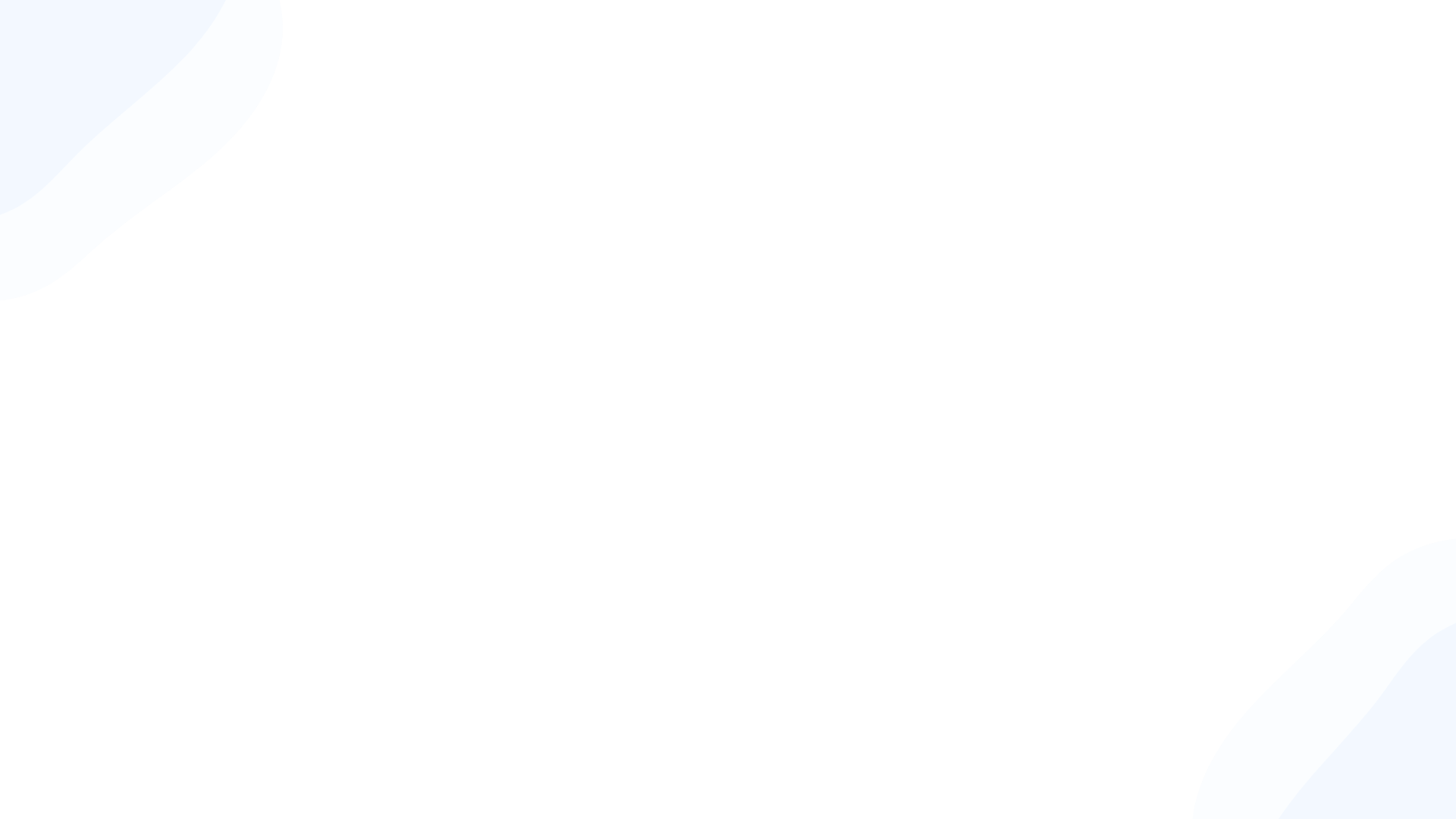 odmeny
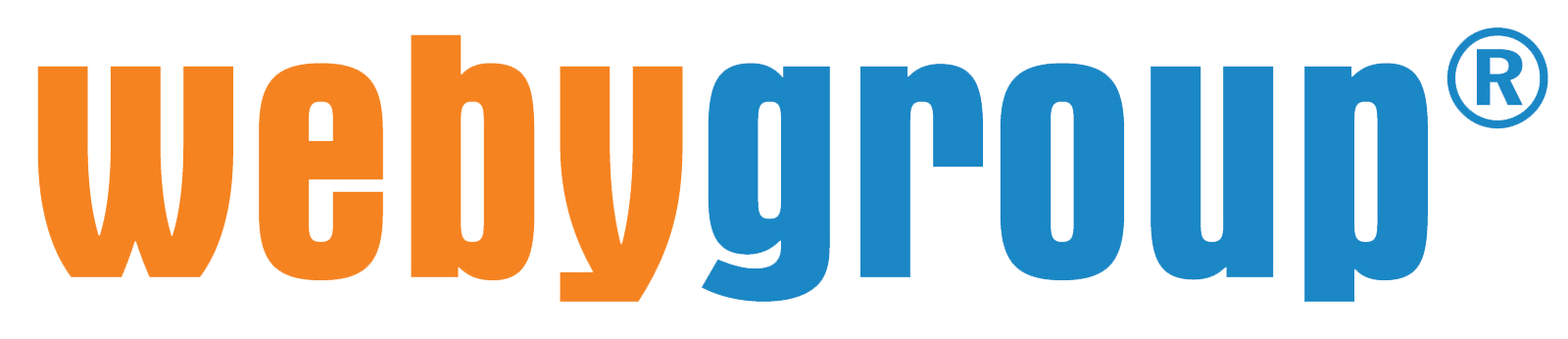 Pravidelná predajná odmena
5%
0%
5%
5%
5%
Moduly na dokúpenie
Programovanie          na mieru
Kódovanie na mieru
Analýzy
Napojenia na ES jednorazovo
Grafické návrhy
Kódovanie šablóna
Zber podkladov Partner
Prevádzka/licencia softvéru e-shopu
Prenájom e-shopu
Pohoda jednorazovo
Programovanie na mieru, zber podkladov Weby Group
Pohoda jednorazovo
Programovanie na mieru, zber podkladov Weby Group
Napojenia na ES pravidelne
Feedy pravidelne
Napojenie na Pohodu
pravidelne
SMS
Eshopy
Plnenie profilov
Firemné profily
Reklama
Marketing (GA4, AKW...)
Domény
Hosting
Doména SK, EU, COM
Niektoré domény
Hosting
69
ODMENOVÝ SYSTÉM
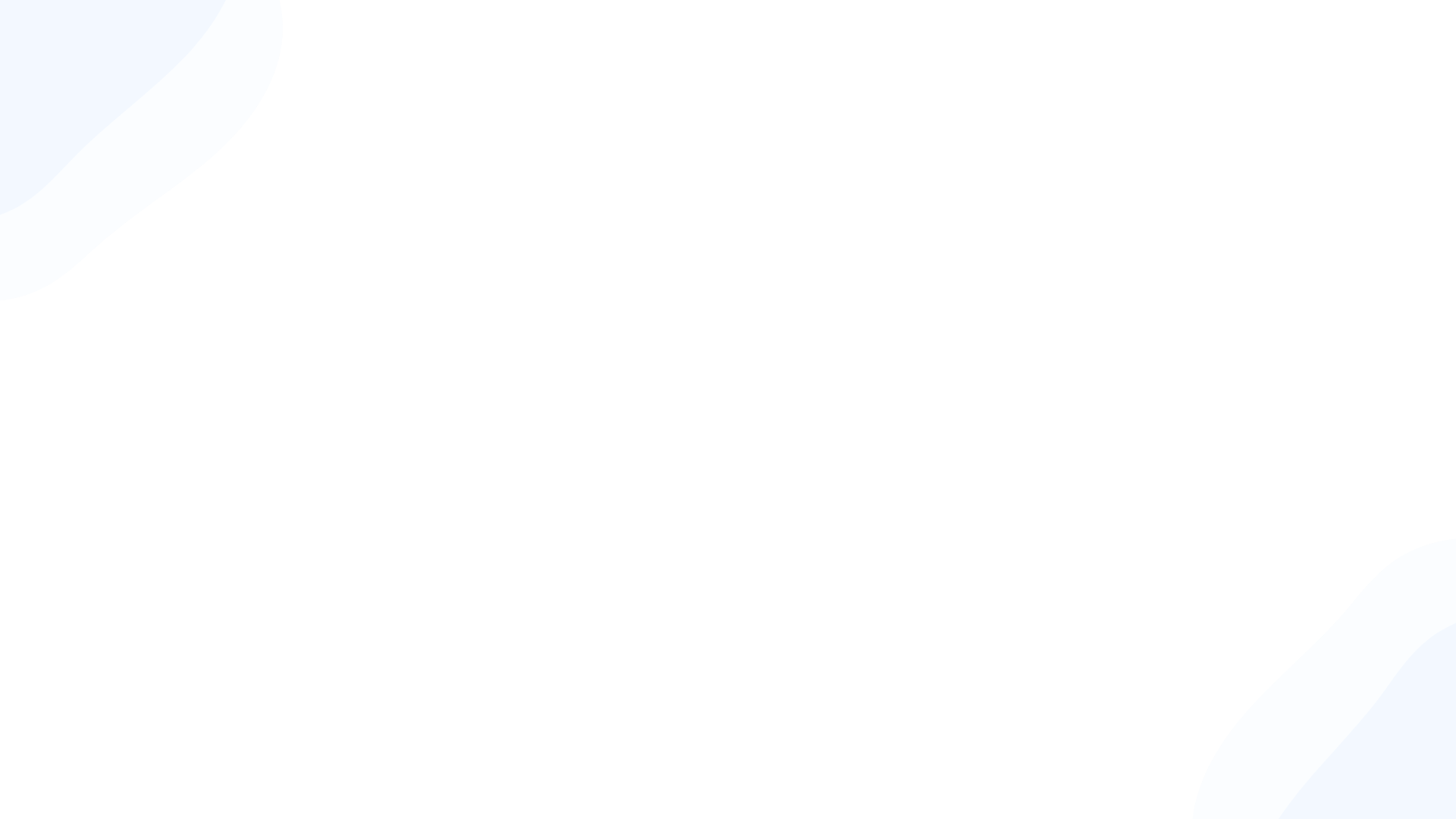 odmeny
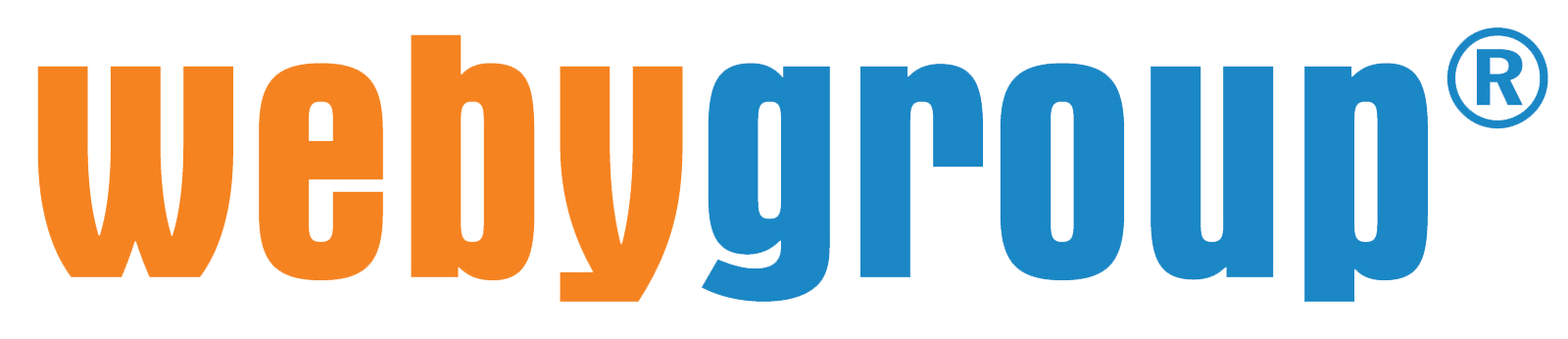 Pravidelná predajná + servisná odmena
5%+0%
0%
5%+ 15%
5%+15%
5%+0%
Moduly na dokúpenie
Programovanie          na mieru
Kódovanie na mieru
Analýzy
Napojenia na ES jednorazovo
Grafické návrhy
Kódovanie šablóna
Zber podkladov Partner
Prevádzka/licencia softvéru e-shopu
Prenájom e-shopu
Pohoda jednorazovo
Programovanie na mieru, zber podkladov Weby Group
Pohoda jednorazovo
Programovanie na mieru, zber podkladov Weby Group
Napojenia na ES pravidelne
Feedy pravidelne
Napojenie na Pohodu
pravidelne
SMS
Eshopy
Plnenie profilov
Firemné profily
Reklama
Marketing (GA4, AKW...)
Domény
Hosting
Doména SK, EU, COM
Niektoré domény
Hosting
70
ODMENOVÝ SYSTÉM
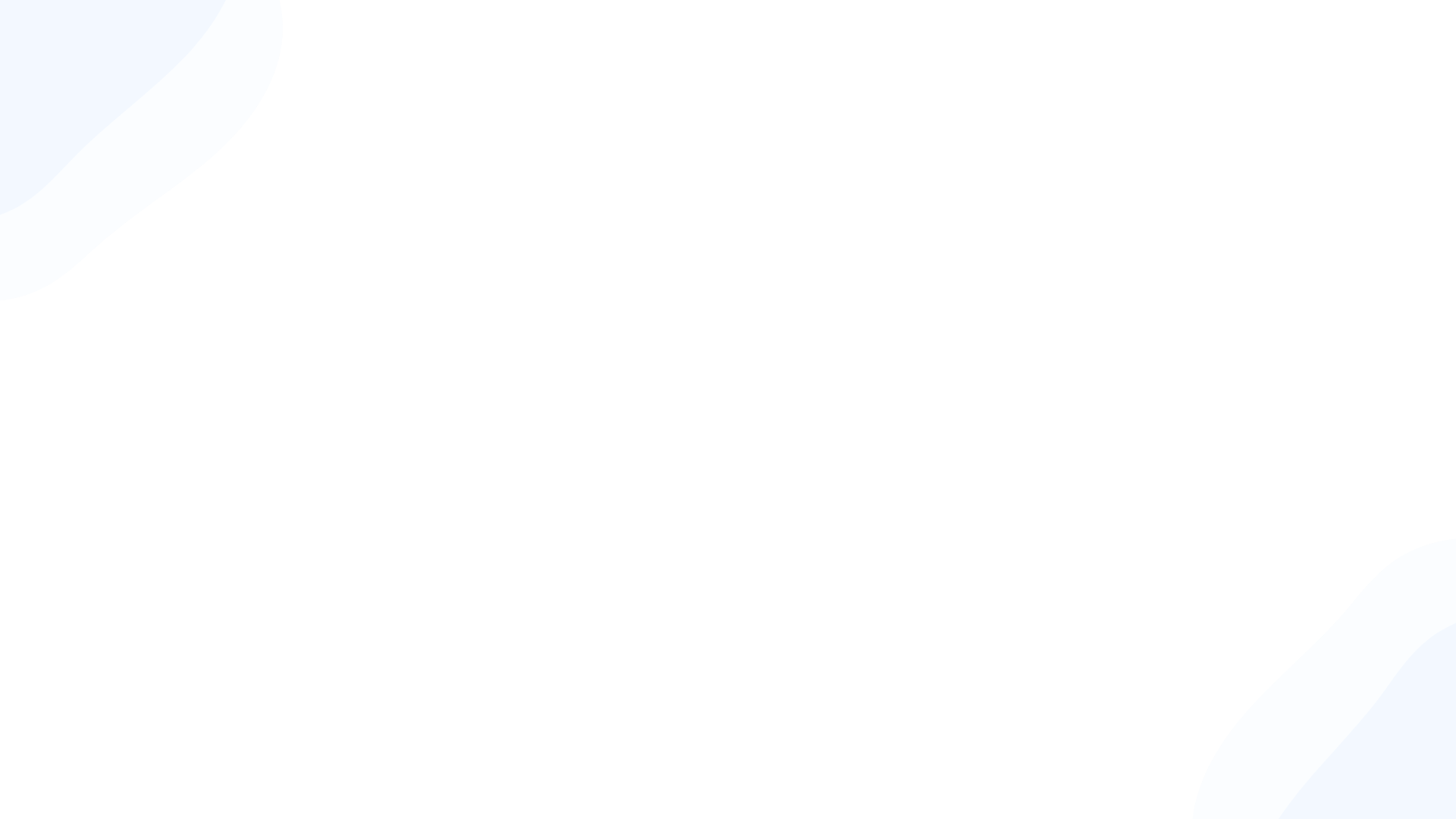 odmeny
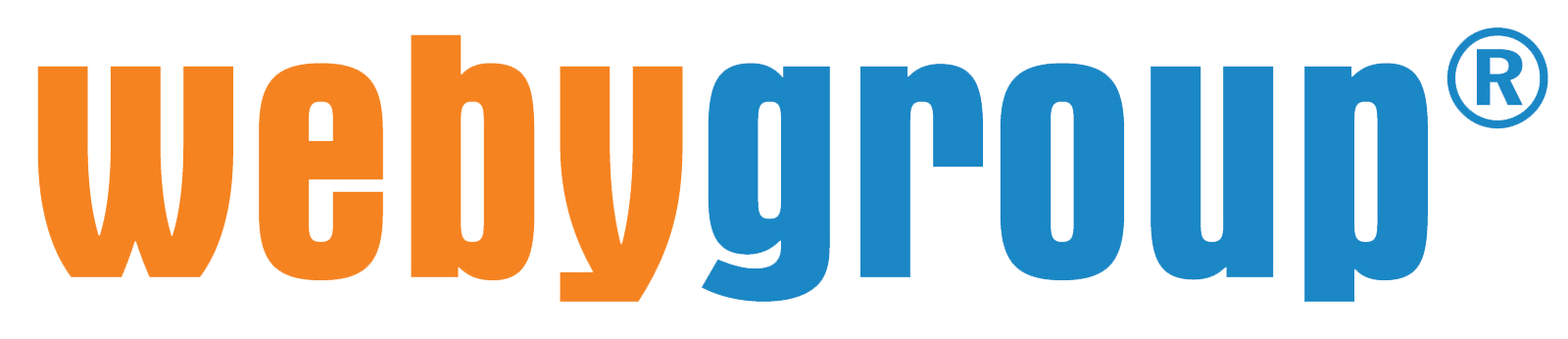 Školenia
Odmena
20%
80%
100%
60%
Realizuje partner u klienta Weby Group
Realizuje Weby Group u klienta partnera
Realizuje Partner, fakturuje sa cez Weby Group
Realizuje Partner, fakturuje partner
Školenie
71
ODMENOVÝ SYSTÉM
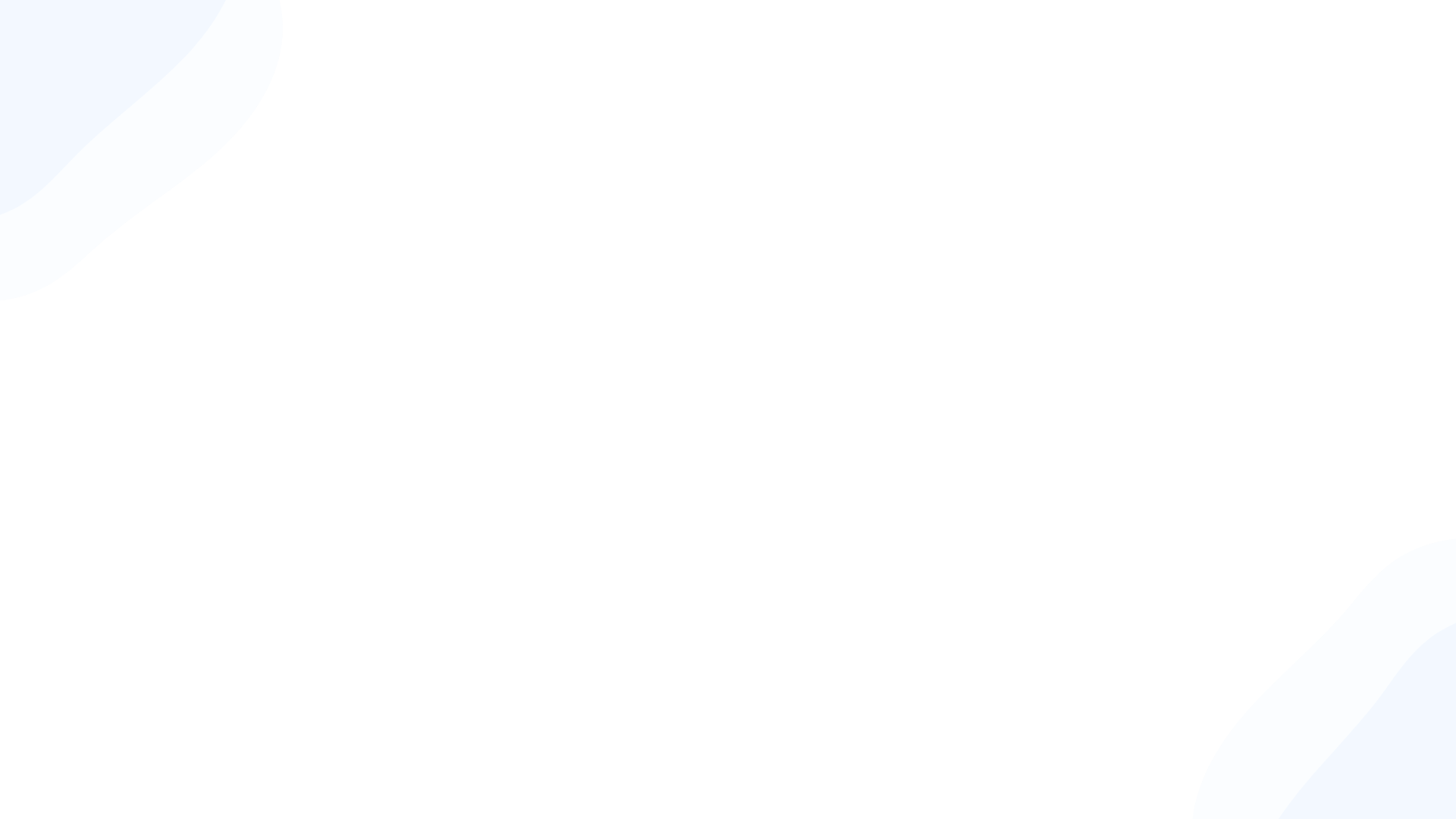 odmeny
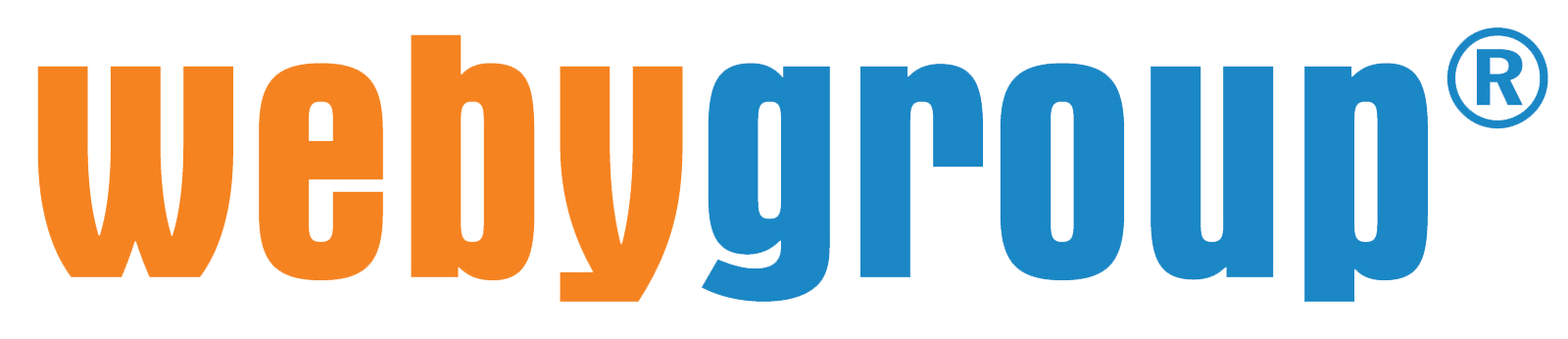 Štatút školiteľa
Štatút školiteľa je predpokladom pre fakturáciu školenia partnerom, alebo pre vznik  nároku na školiteľskú odmenu (zo školení vlastných, alebo iných klientov)
Školiteľ je partner, ktorý absolvoval školenie za prítomnosti iného školiteľa a následne školil dve školenia pod dohľadom školiteľa
Školiteľská odmena predpokladá absolvovanie všetkých produktových školení
Partner môže klienta školiť na priamo, vo svojich cenách, mimo certifikácie Weby Group, s prebraním zodpovednosti
72
ODMENOVÝ SYSTÉM
odmeny
Licencia eshopu (príklady)
Licencia Business 
Grafický návrh
Implementácia 
Prevádzka Business/ročne 
Školenie
1 530,00 €
249,00 €
297,00 €
516,00 €
149,00 €
Licencia Business 20%
306,00 €
Grafický návrh 20%
49,80 €
59,40 €
Implementácia 20%
119,20 €  80%
149,00 €  100%
29,80 €  20%
Školenie
564,20 €
Celkom jednorazovo
534,40 €
445,00 €
103,20 €
103,20 €
103,20 €
Prevádzka Business ročne 20%
667,20 €
637,60 €
548,20 €
73
*Vlastná fakturácia, príklady cien
Všetky ceny sú uvedené bez DPH
ODMENOVÝ SYSTÉM
odmeny
Samoobslužný eshop Matrix
Matrix Business/ročne
Grafický návrh
Implementácia 
Školenie
690,00 €
249,00 €
297,00 €
149,00 €
Verzia BOdmena Partner
Verzia A Odmena Partner
Matrix Business 20%
138,00 € / ročne
138,00 € /ročne
249,00 €  (100%)
49,80 €
Grafický návrh od 20%
59,40 €
Implementácia od 20%
297,00 €  (100%)
149,00 €  (100%)
149,00 €   (100%)
Školenie 20%
833,00 €
Celkom
396,20 €
+ naplnenie obsahu
+ PPC reklama
+ sociálne siete
+ implementačná podpora ...
+ Iné
74
*Vlastná fakturácia, príklady cien
Všetky ceny sú uvedené bez DPH
ODMENOVÝ SYSTÉM
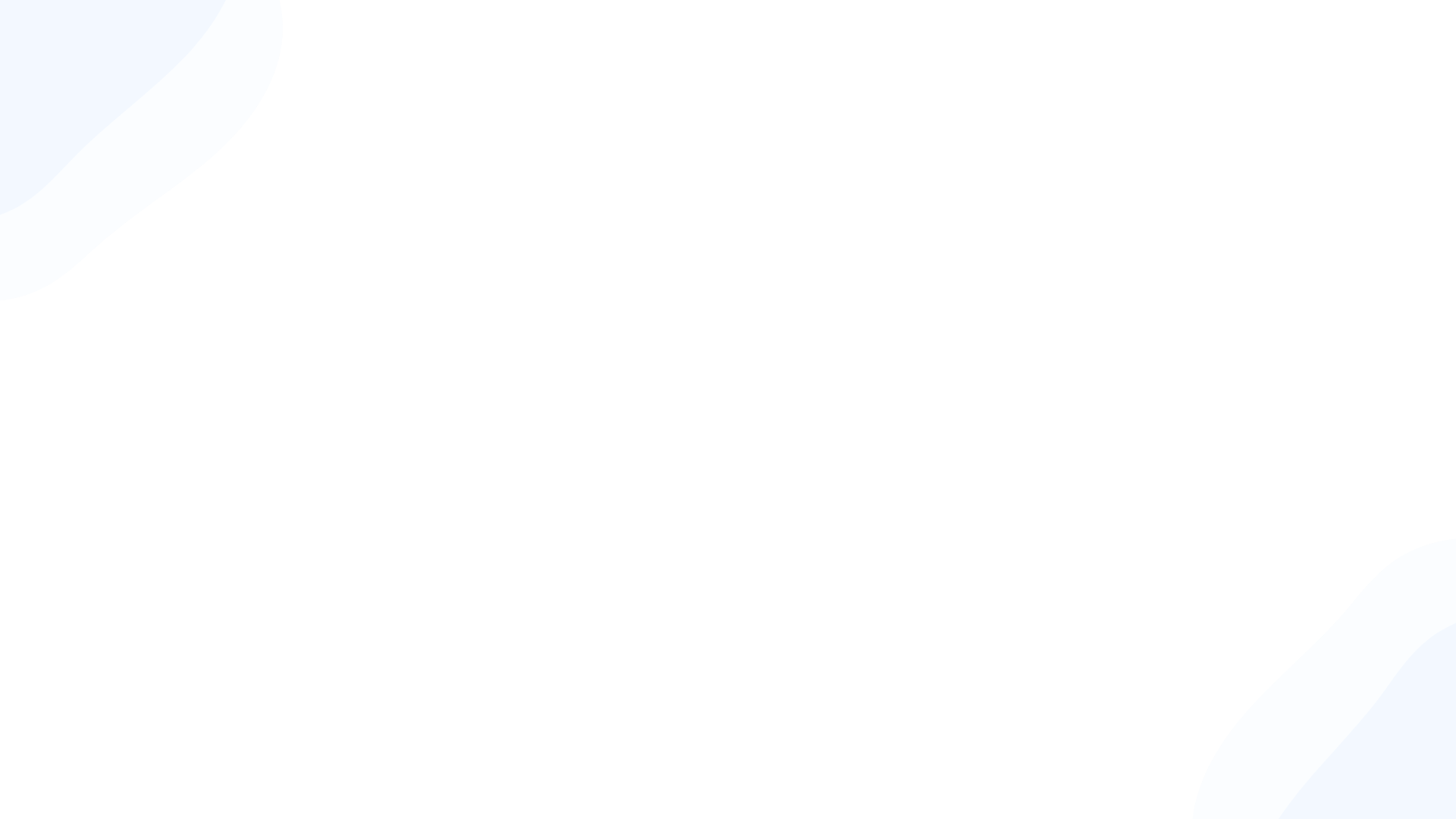 eshop
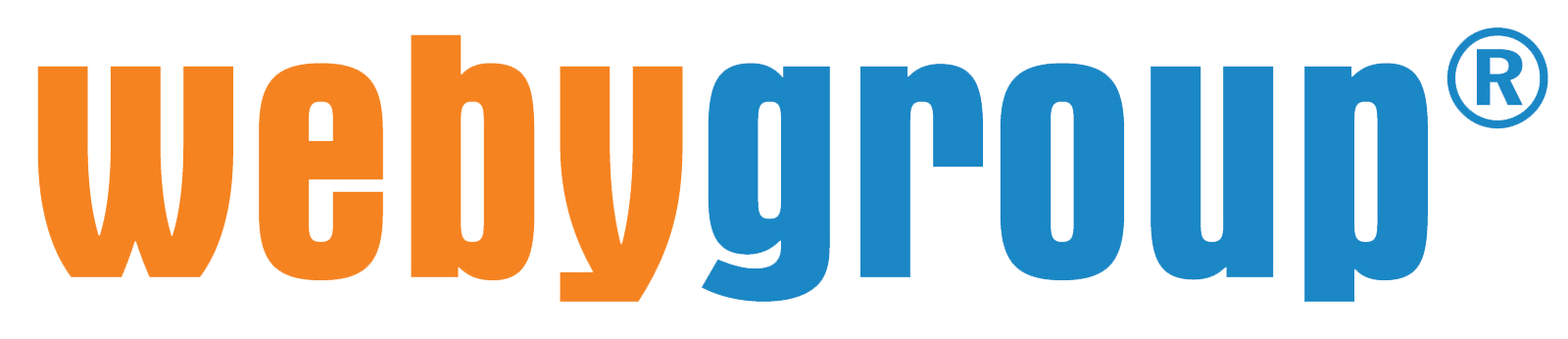 Finančný plán
Samoobslužný e-shop Matrix + implementácia
Realizácia nastavení a školenia Weby Group
Pravidelná
odmena
Jednorazová odmena
Odmena celkom/rok
Jednorazová platba
Pravidelná platba
12x
+    8 340 €
1 668 €
8 280 €
3 324 €
1 656 €
1. Rok
3 312 €
4 980 €
1 668 €
16 560 €
+ 12x
+    8 340 €
2. Rok
24 860 €
4 968 €
6 636 €
+    8 340 €
+ 12x
1 668 €
3. Rok
33 120 €
1 668 €
+    8 340 €
6 624 €
+ 12x
4. Rok
8 292 €
+ Fakturácia ďalších vlastných služieb
75
ODMENOVÝ SYSTÉM
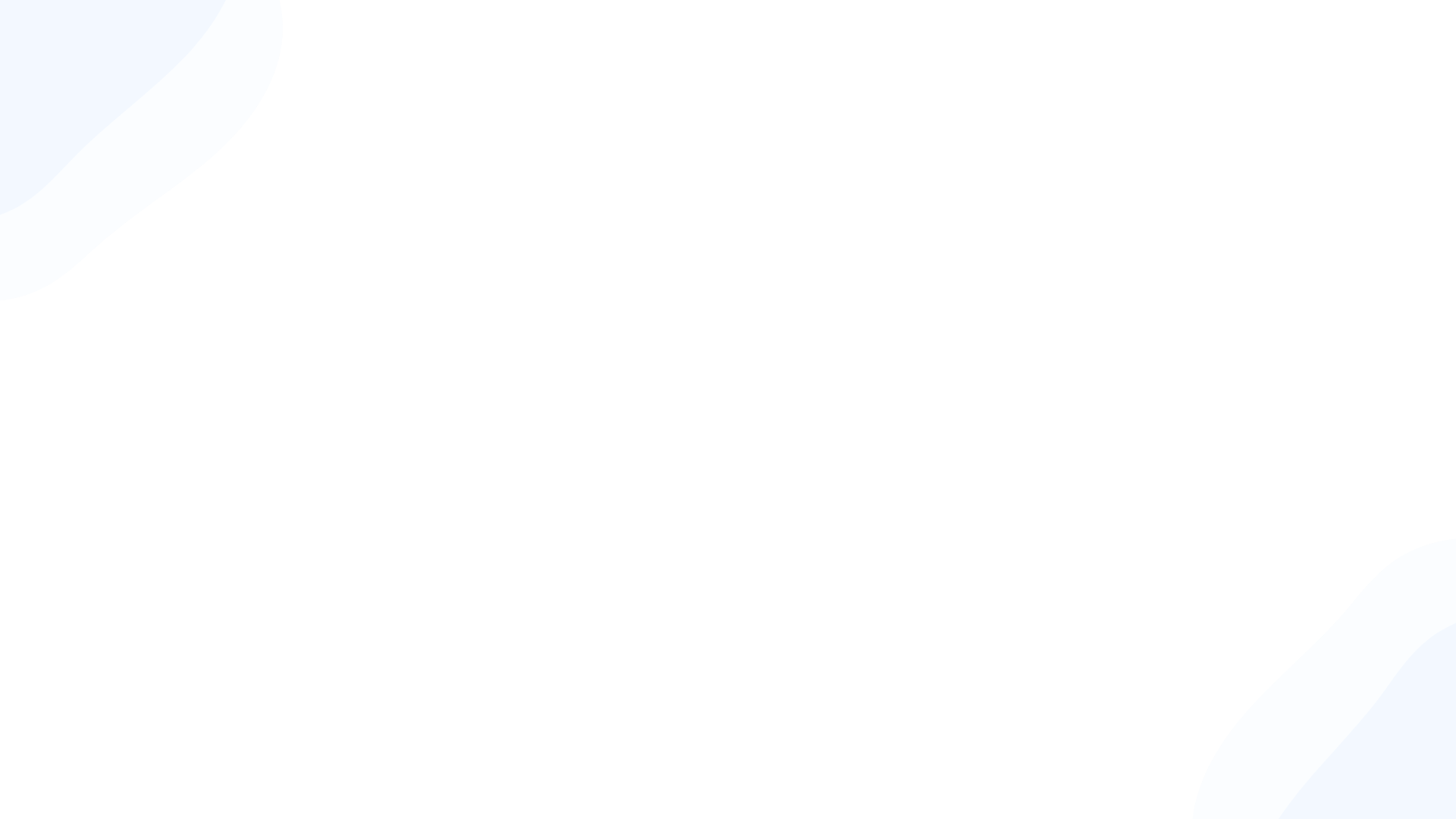 eshop
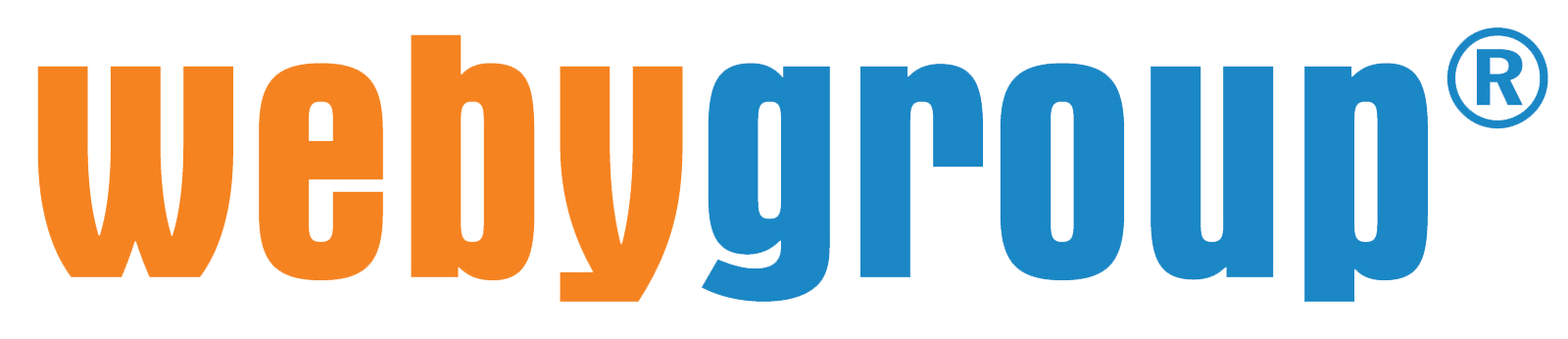 Finančný plán
Samoobslužný e-shop Matrix + implementácia
Realizácia nastavení a školenia Partner, na svoju firmu
Pravidelná
odmena
Jednorazová odmena
Odmena celkom/rok
Jednorazová platba
Pravidelná platba
12x
+    8 340 €
8 340 €
8 280 €
9 996 €
1 656 €
1. Rok
3 312 €
11 652 €
8 340 €
16 560 €
+ 12x
+    8 340 €
2. Rok
24 860 €
4 968 €
13 308 €
+    8 340 €
+ 12x
8 340 €
3. Rok
33 120 €
8 340 €
+    8 340 €
6 624 €
+ 12x
4. Rok
14 964 €
+ Fakturácia ďalších vlastných služieb
76
ODMENOVÝ SYSTÉM
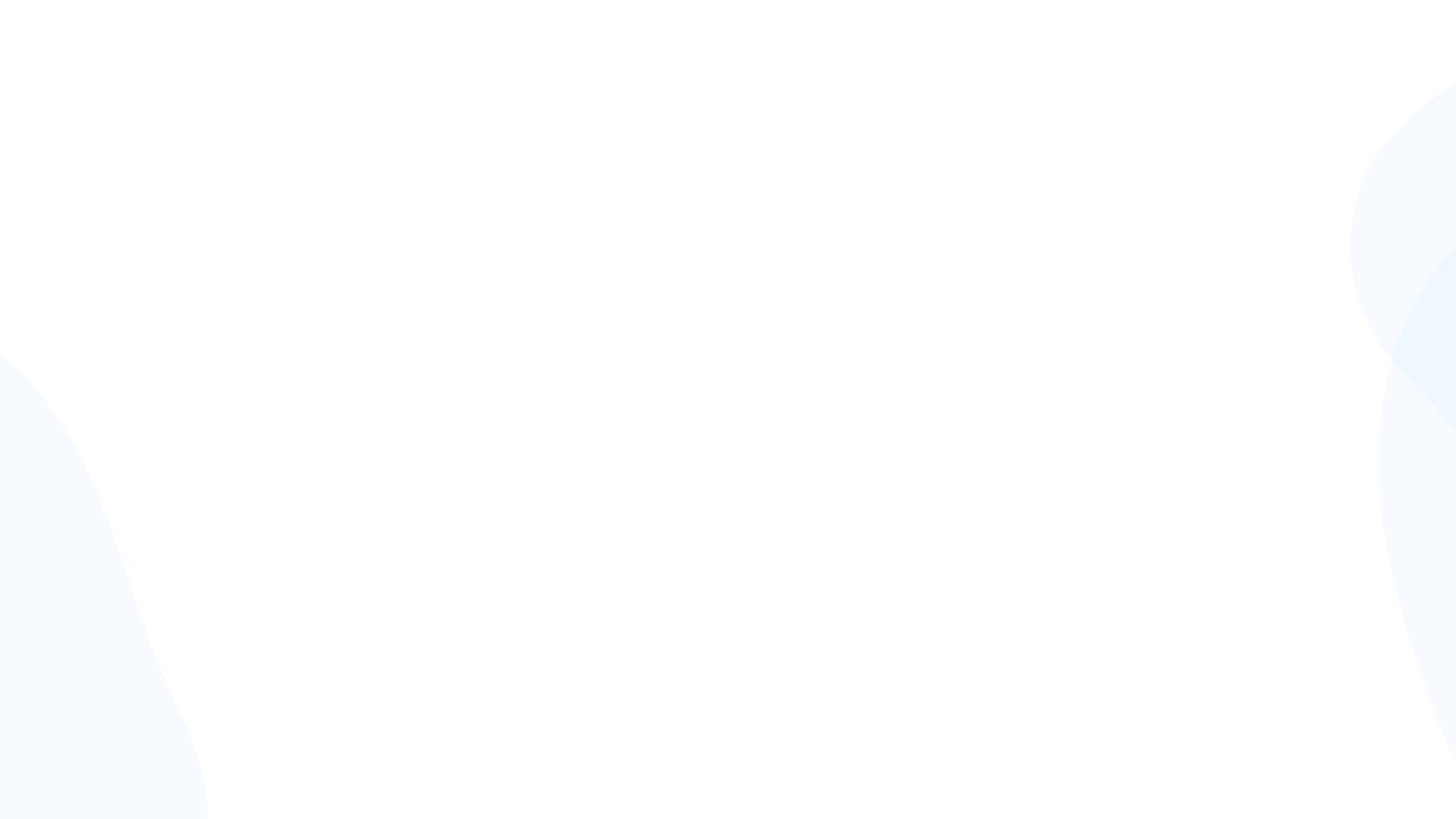 odmeny
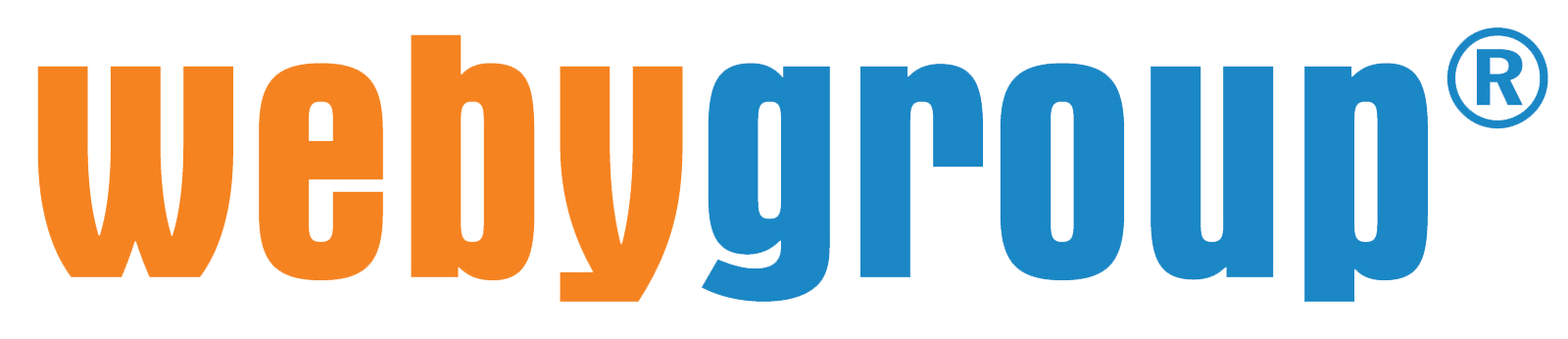 Vyplácanie odmien
Odmena sa vypočítava z uhradenej faktúry koncového zákazníka (Zoznam produktov aj s odmenami je prílohou zmluvy)
Odmeny si partner fakturuje 1x mesačne po 5. dni nasledujúceho mesiaca, na základe automatickej emailovej výzvy
Všetky údaje o koncovom zákazníkovi a evidencia vzniknutých nárokov na odmenu sú vedené v online CRM aplikácii SETUP do ktorej má partner stály prístup
V SETUP aplikácii partner sleduje svoju úroveň, obraty aj vzniknuté nároky na odmeny
77
ODMENOVÝ SYSTÉM
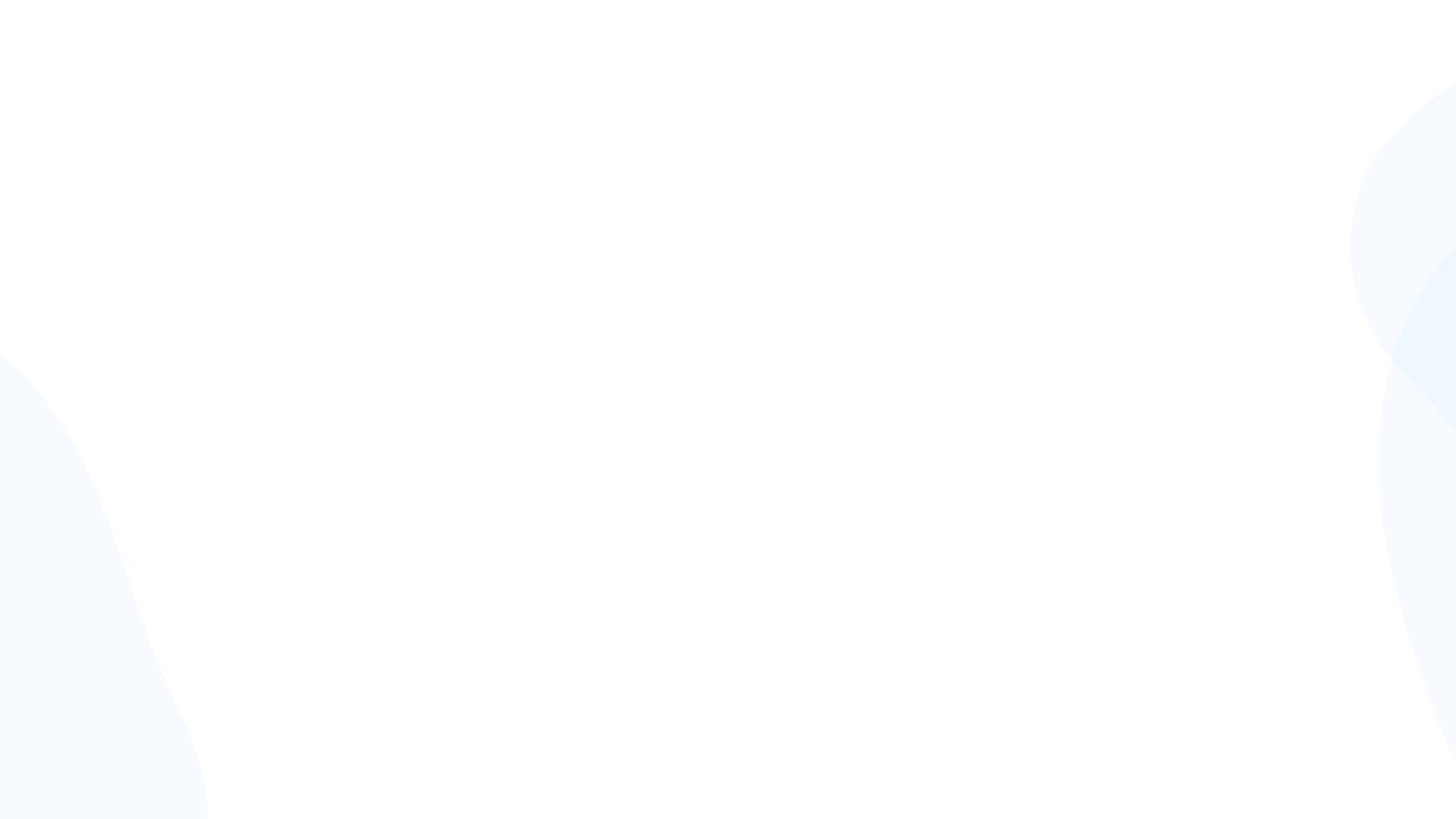 odmeny
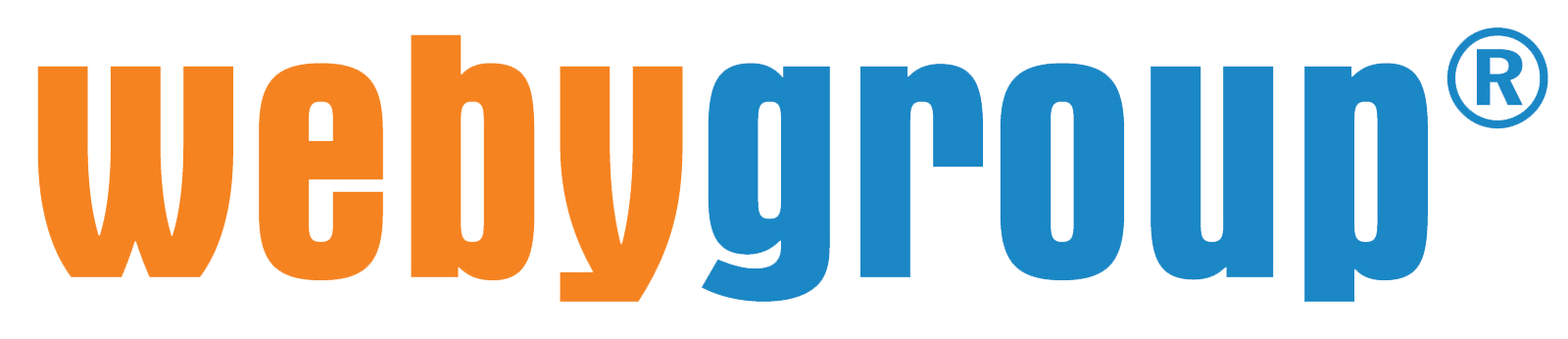 Komunikácia s klientom
Klient uzatvára zmluvný vzťah na produkty Weby Group priamo s Weby Group (technický prevádzkovateľ)
Ak partner poskytuje klientom odborný servis (na základe školení a praxe), tento je podkladom pre vyplácanie servisnej odmeny z pravidelných služieb. 
Ak si partner neželá poskytovať klientovi servis a klient bude chcieť prejsť pod servisnú správu Weby Group, partner fakturuje pravidelnú odmenu bez servisnej zložky
Podpora a riešenie problémov koncových zákazníkov: 
      Weby Group ↔ Partner ↔ Klient 
Weby Group poskytuje bezplatné konzultácie Partnerom, konzultácie riešení na mieru sú pre koncových zákazníkov spoplatnené
78
ODMENOVÝ SYSTÉM
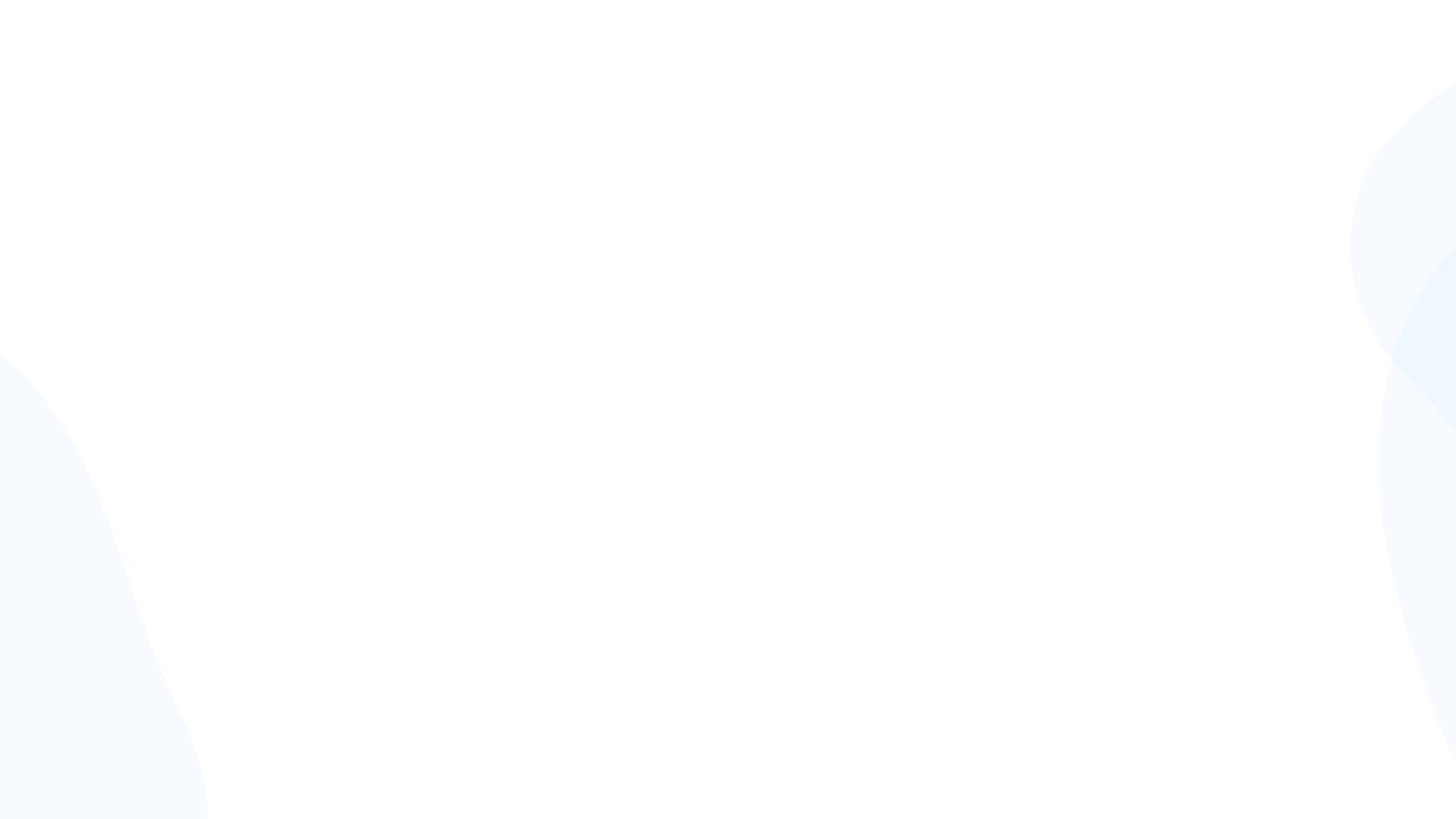 odmeny
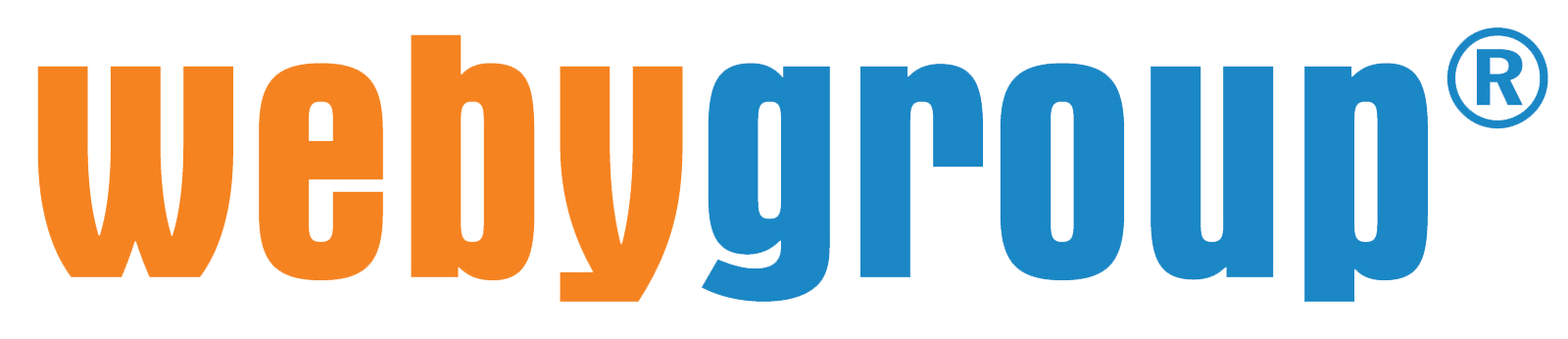 Partnerské úrovne
1.    Kvalifikovaný partner
Základná úroveň partnerstva. Partneri, ktorí uzatvorili partnerskú zmluvu a sú oprávnení pre predaj produktov Weby Group. Pokračovanie spolupráce je podmienené uzatvorením minimálne 1 zmluvy ročne a absolvovaním minimálne 1 produktového školenia ročne. 
2.   Overený partner
Partneri, ktorí spravujú minimálne 20 eshopov. Partner je uvedený v zozname partnerov na web stránke Weby Group s odklikom na jeho web stránku. Partner nemusí uzatvárať nové zmluvy, pre poskytovanie servisných služieb stačí účasť na školeniach.
3.   Garantovaný partner
Partneri, ktorí spravujú minimálne 30 eshopov. Partner je uvedený v zozname partnerov na web stránke Weby Group na poprednej pozícii a získava individuálnu podporu biznisu podľa jeho potrieb a možností z portfólia služieb Weby Group (reklama, linkbuilding, emailing....).
79
ODMENOVÝ SYSTÉM
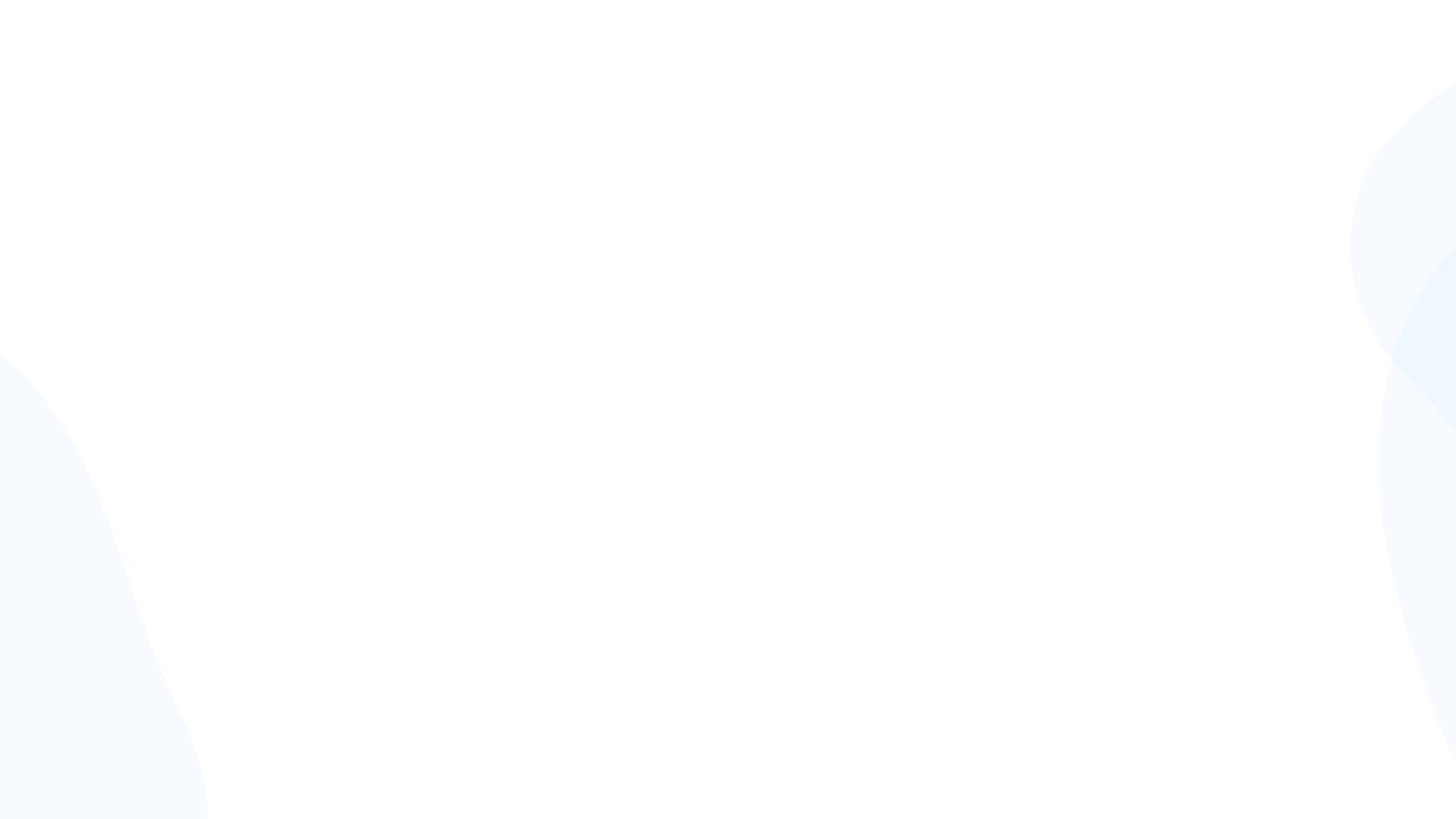 odmeny
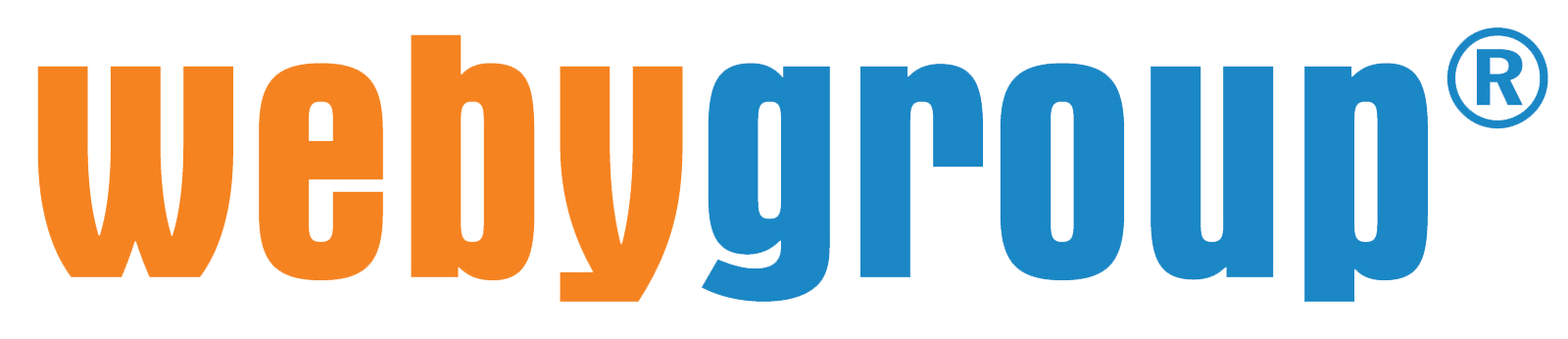 Začiatok spolupráce
Partnerskú zmluvu podpisuje štatutár partnera, zmluvnú činnosť môže vykonávať aj poverená osoba (garant), ktorá absolvuje vstupné školenie a následne sa zúčastňuje produktových školení
Prvých 12 mesiacov je testovacím obdobím spolupráce. Ak v tomto období nevznikne žiadna zmluva        s koncovým zákazníkom partnera, partnerská zmluva automaticky zaniká. 
V produktových radách (s výnimkou domén) realizujeme 1 – 3 online školenia o zmenách v produktoch a obore, sú predpokladom pre predaj produktov

Aspoň 1 absolvované školenie v produktovej rade a minimálne 1 nová uzatvorená zmluva v priebehu každého roka (prax) sú považované za základnú vedomostnú a skúsenostnú úroveň pre predaj produktov (počíta sa aj vstupné školenie v prvom roku spolupráce)
80
ODMENOVÝ SYSTÉM
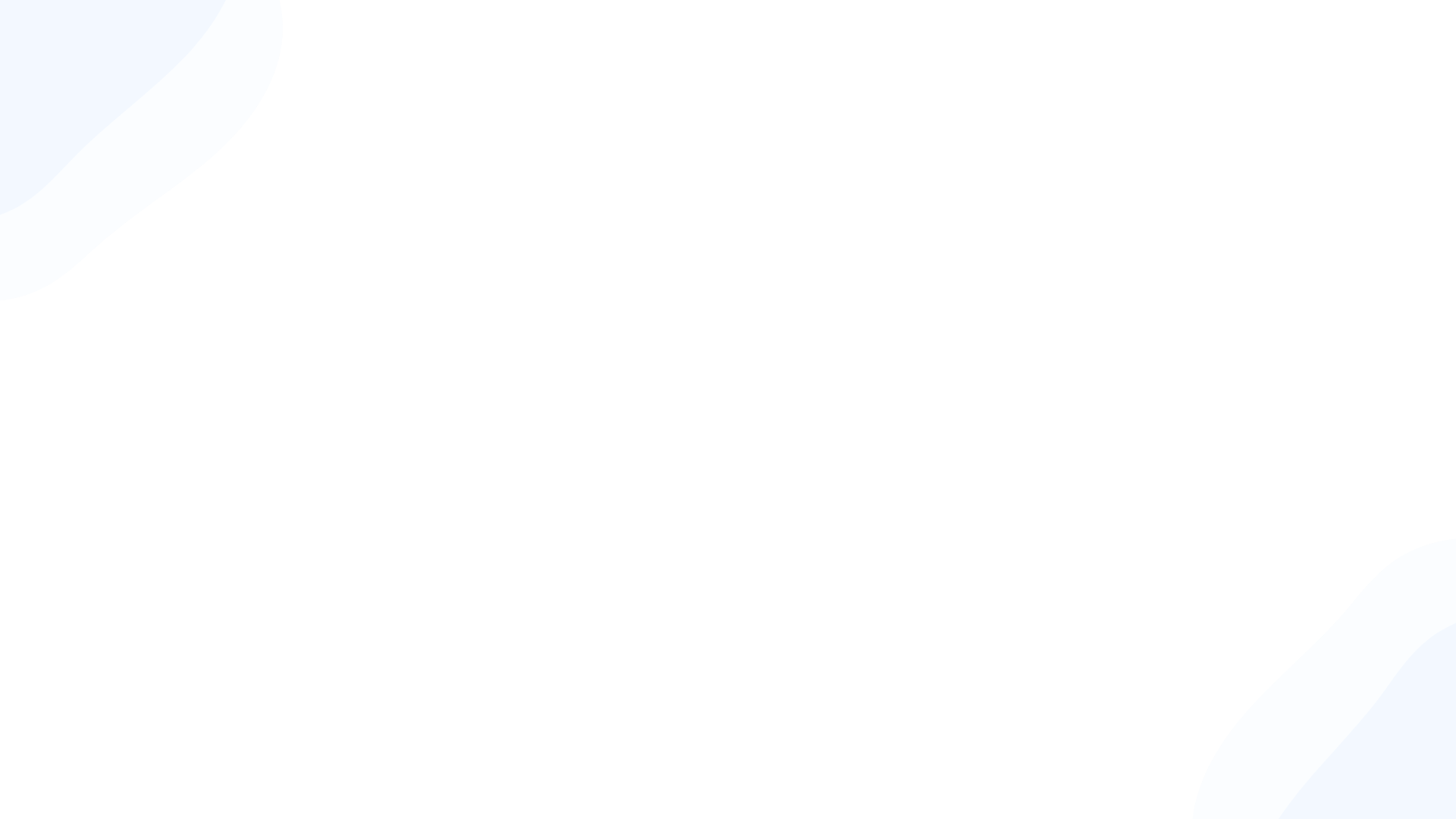 odmeny
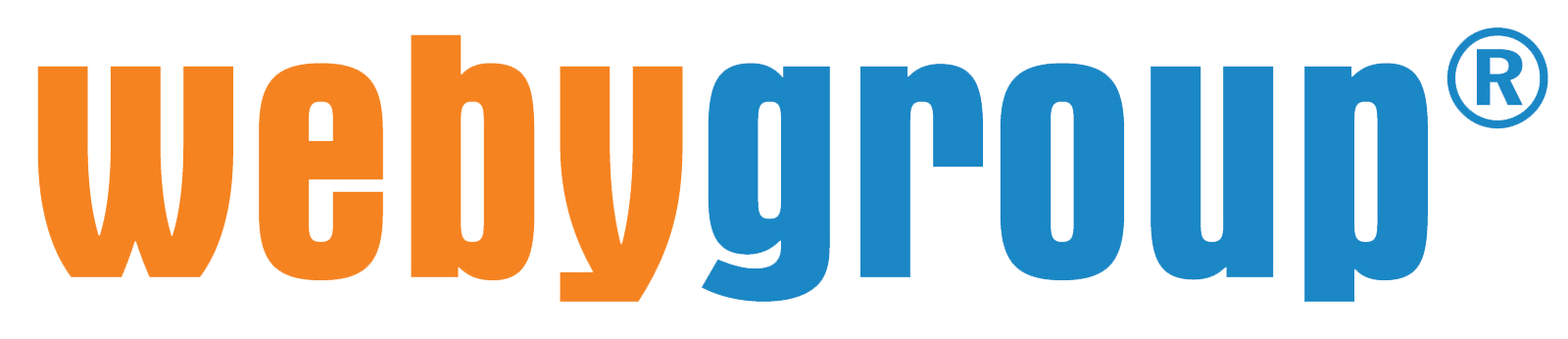 Zánik nárokov a partnerstva
Partnerská zmluva zaniká automaticky po prvých 12 kalendárnych mesiacoch spolupráce, ak nedôjde k jej naplneniu minimálne 1 zmluvou s konečným klientom
V prípade, že klient nemá zabezpečený servis zo strany partnera pre konkrétny produkt a dochádza k nárastu počtu poskytnutých hodín bezplatného hot-line klientovi partnera, môže po individuálnom posúdení dôjsť z zrušeniu servisnej odmeny partnera z pravidelných služieb klienta
Nárok na pravidelnú predajnú odmenu zaniká na úrovni Kvalifikovaný partner v tom prípade, že partner nezrealizoval za posledné 3 roky žiadnu zmluvu (zaniká základná úroveň pre predaj)
Partnerská zmluva môže zaniknúť aj dohodou oboch zmluvných strán
81
ODMENOVÝ SYSTÉM
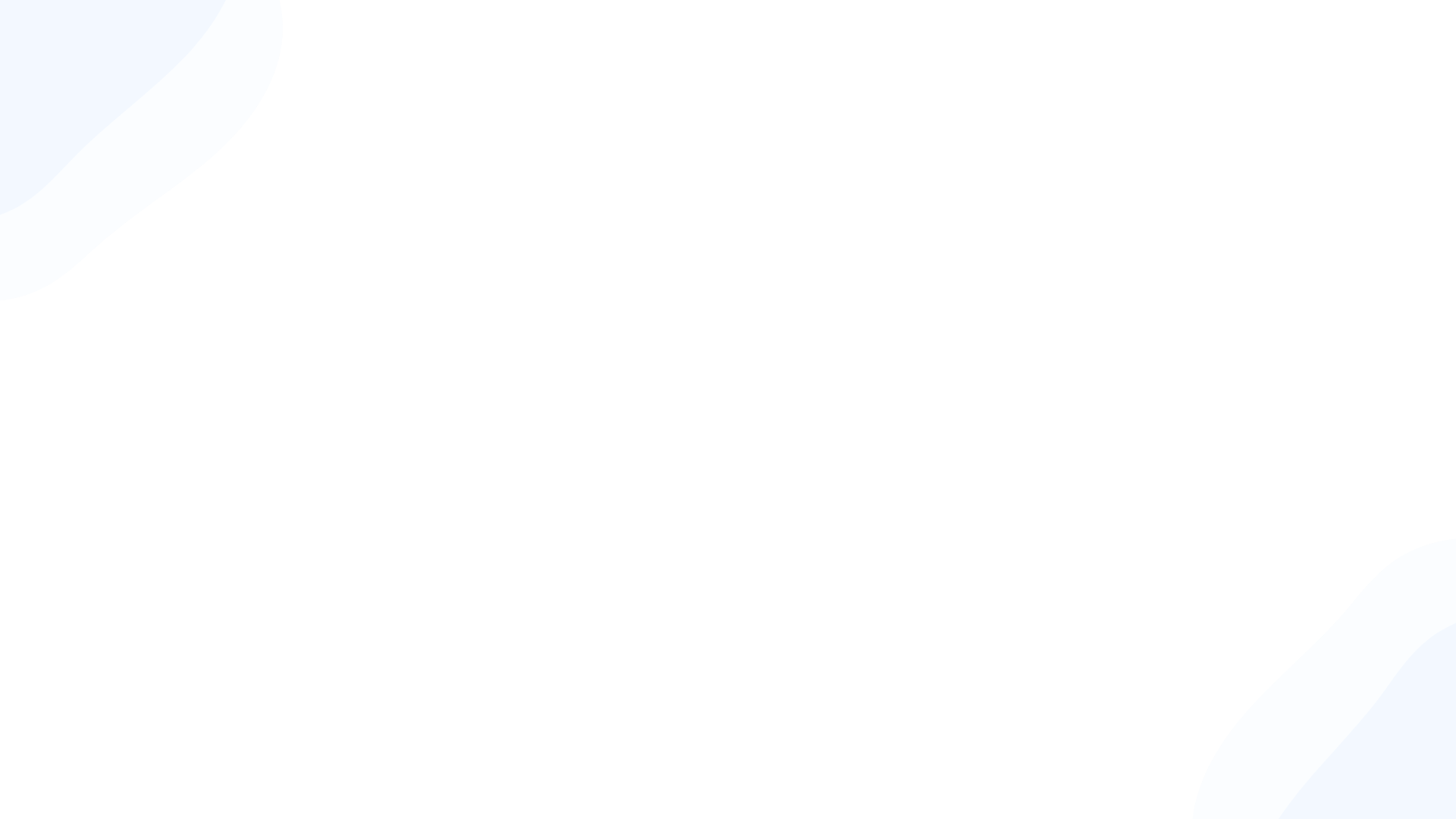 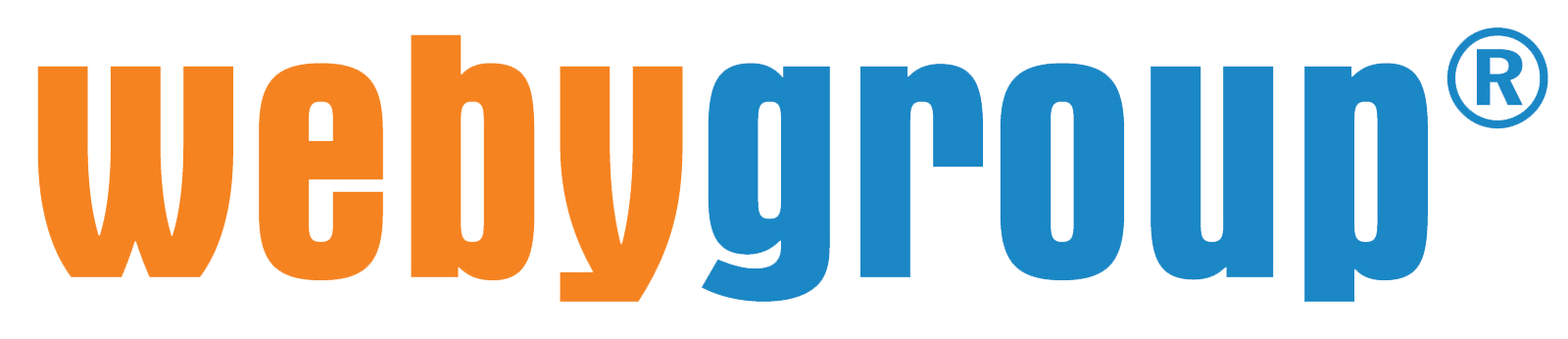 AKO ZAČAŤ
82
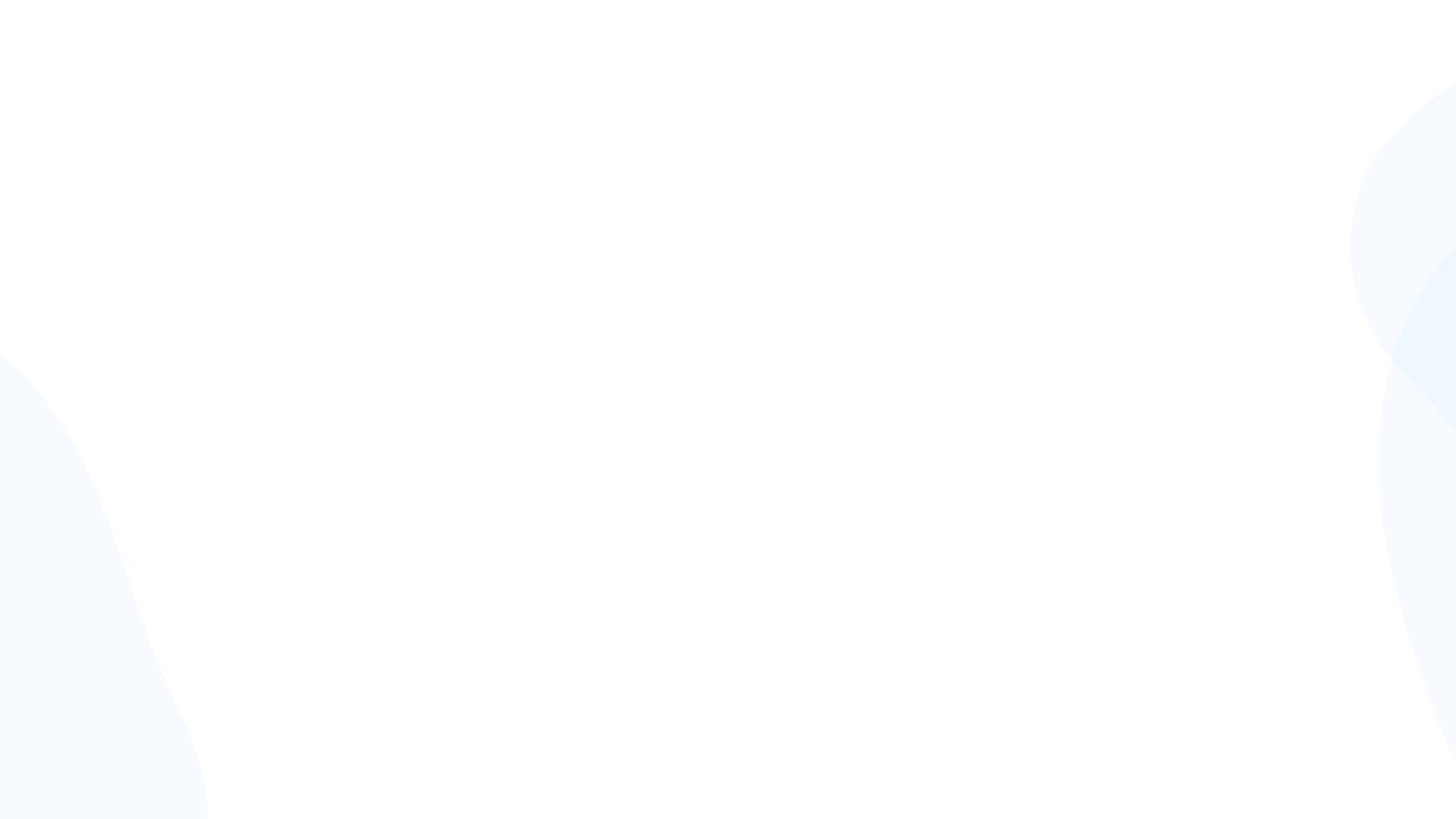 partneri
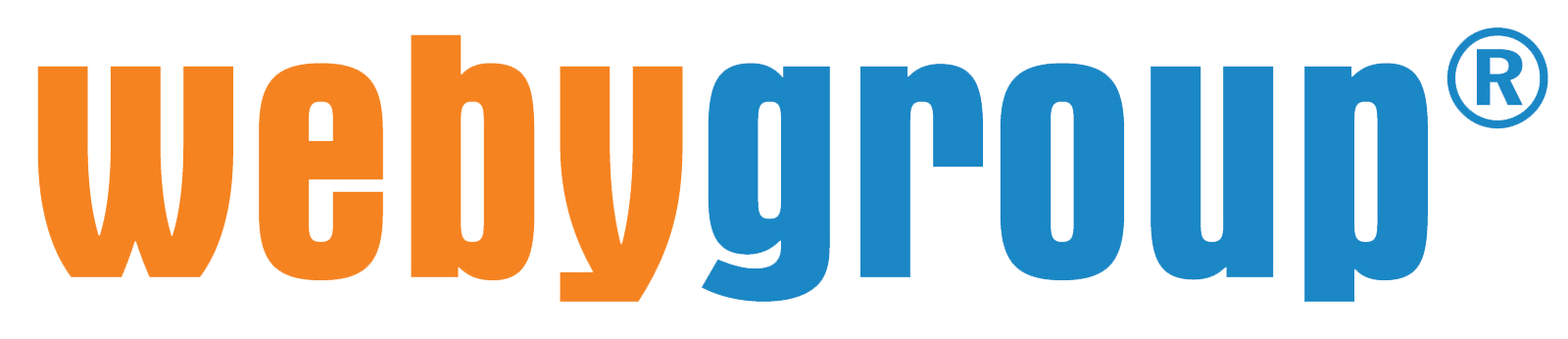 Ako začať
4-dňové vstupné školenie garanta v cene 150€ vrátane DPH

18.-21. júla 2023 (Zvolen)

Kompletné know-how Weby Group
Prístup do administrácie partnera SETUP
Partnerská zmluva
Demo eshopu
Ďalšie produktové školenia sú bezplatné
83
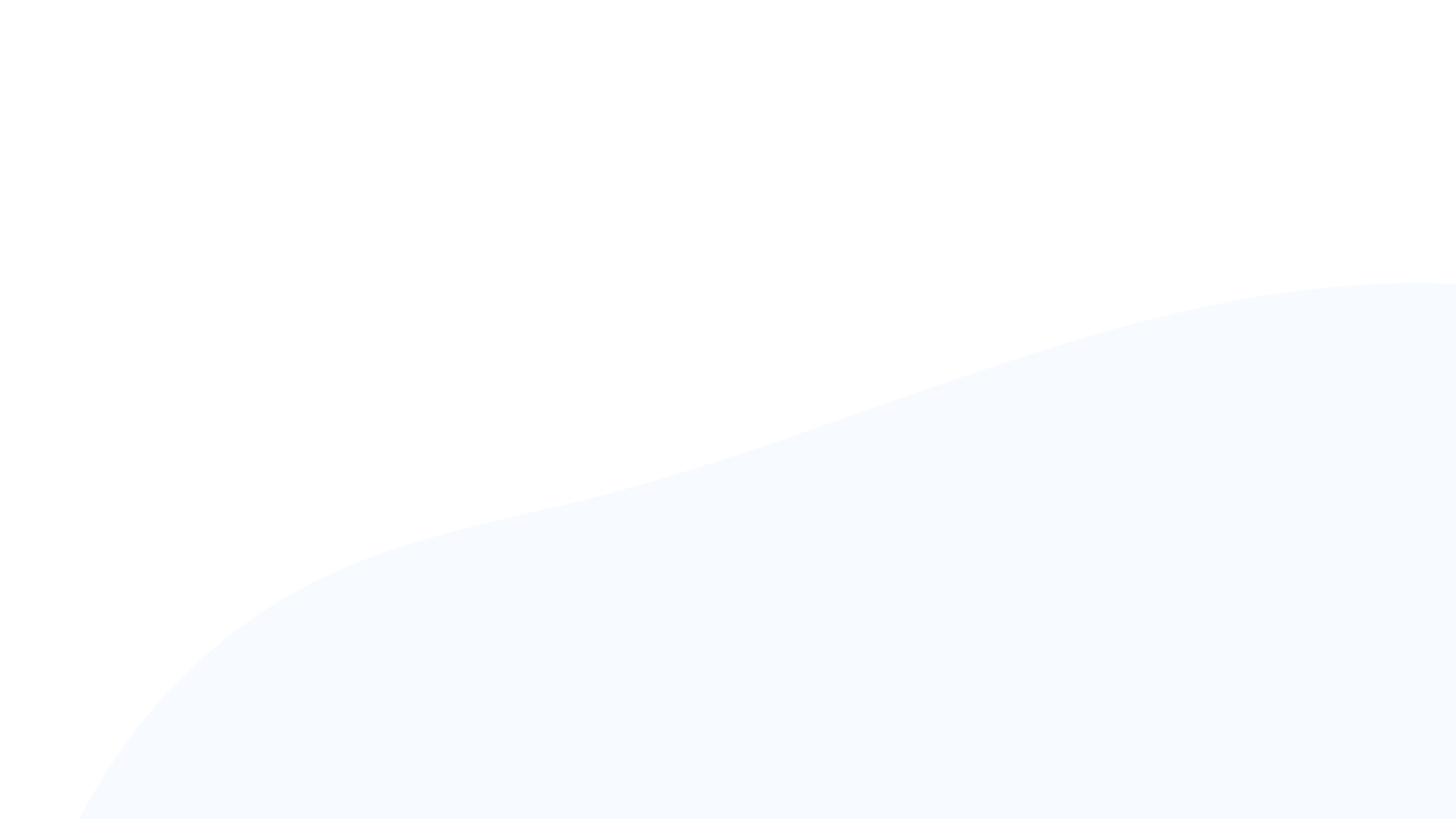 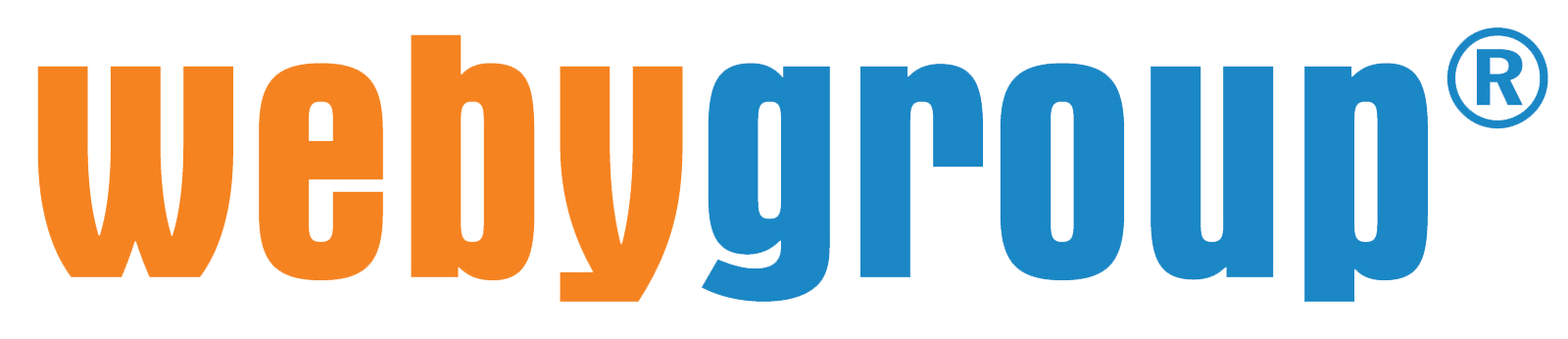 Kontaktujte ma
WEBY GROUP, s.r.o.
Nižovec, 2a, 96001 Zvolen
Telefón: 0907 710 004
E-mail: gavurova@webygroup.sk
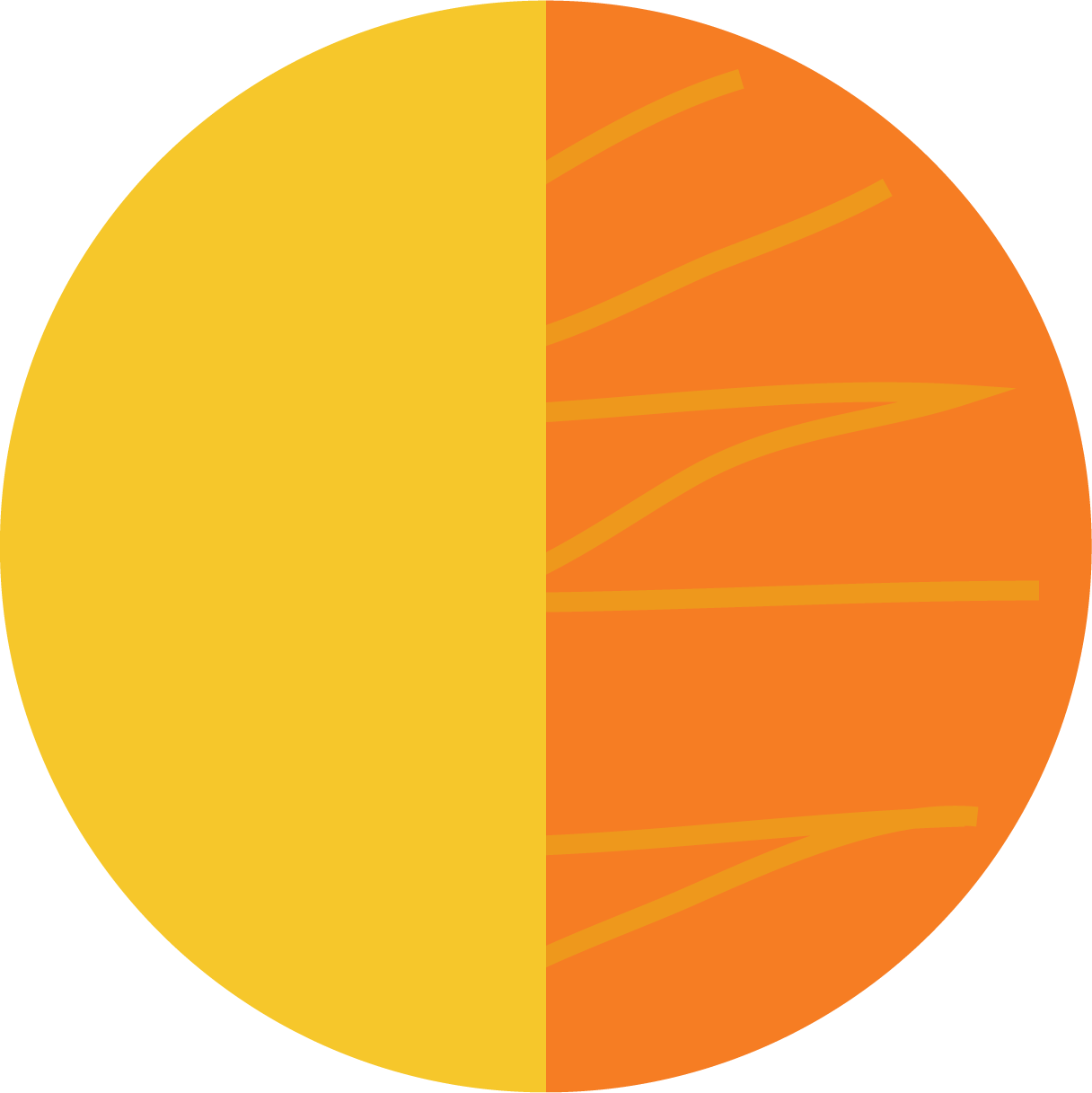 www.webygroup.sk
84